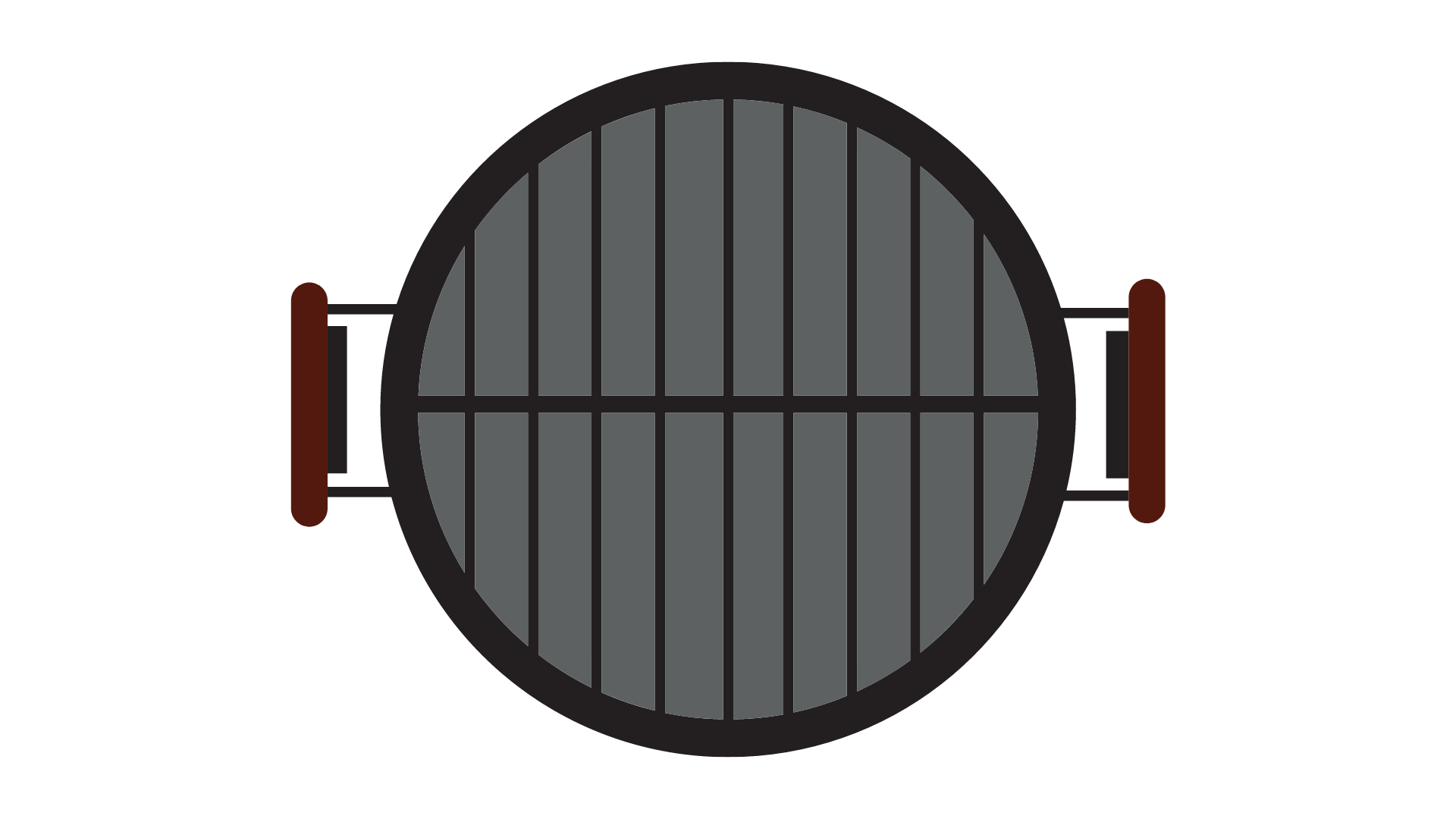 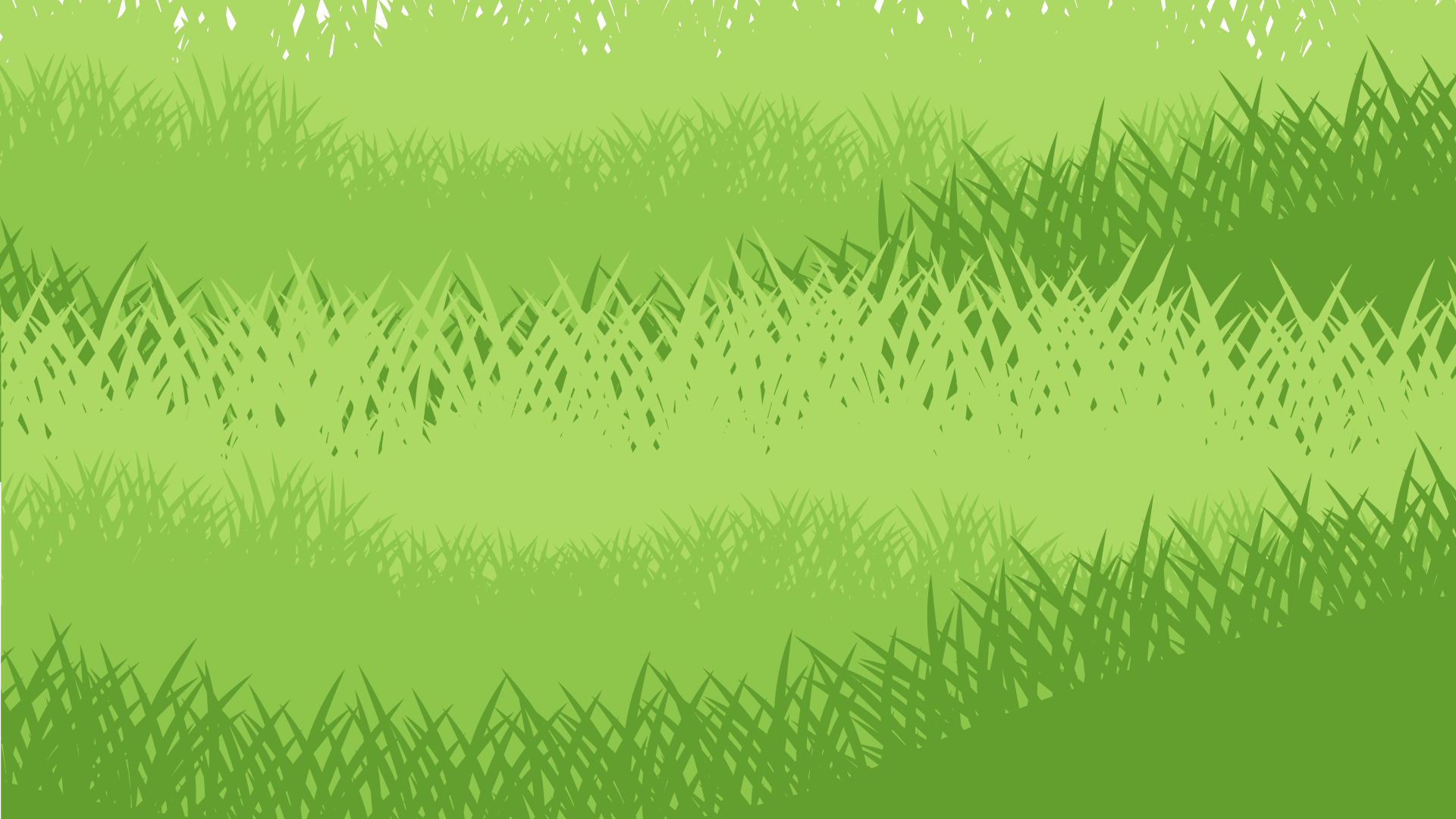 Chủ đề
Chủ đề
TOÁN
TOÁN
CÁC SỐ ĐẾN 10 000
CÁC SỐ ĐẾN 10 000
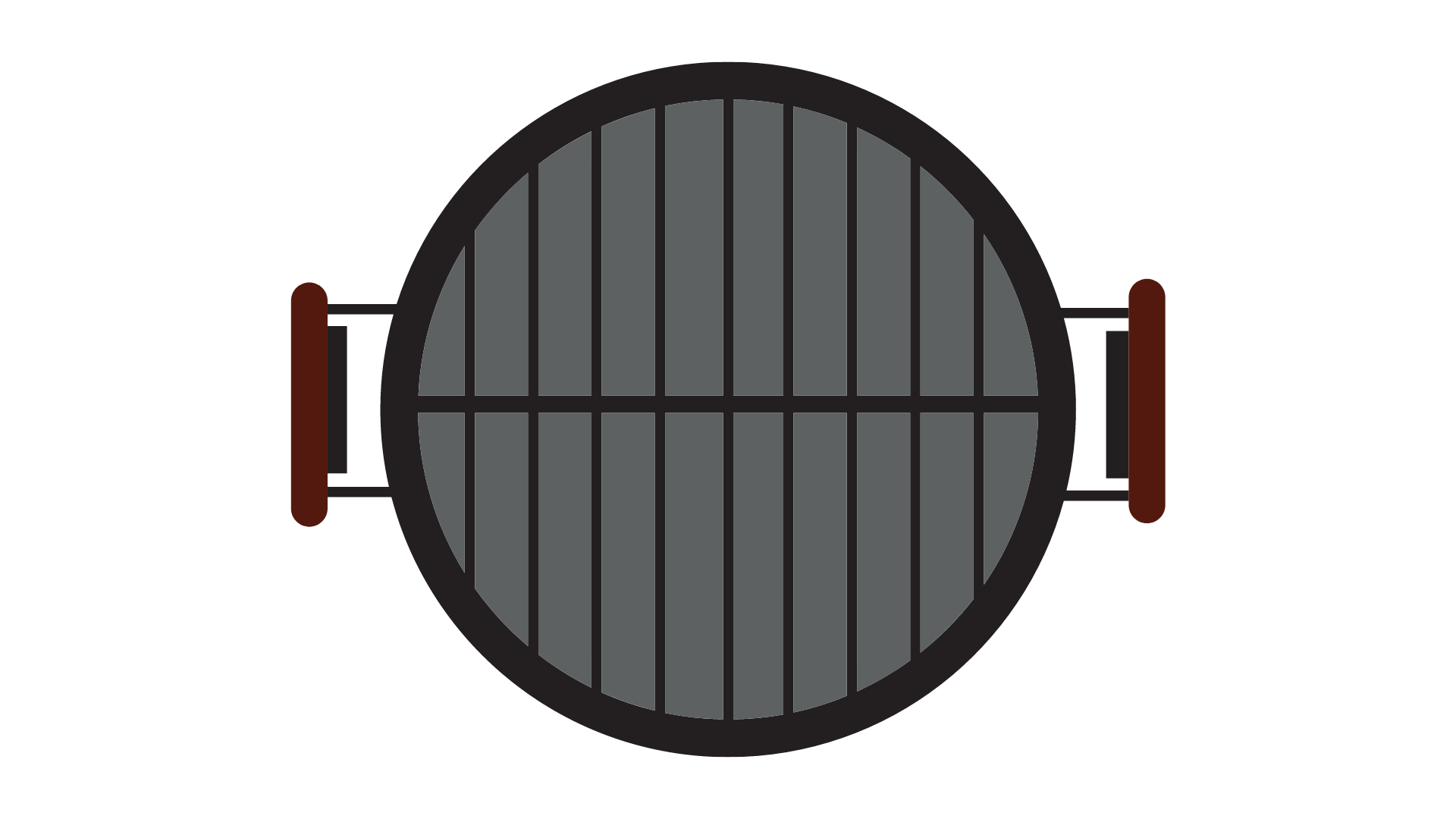 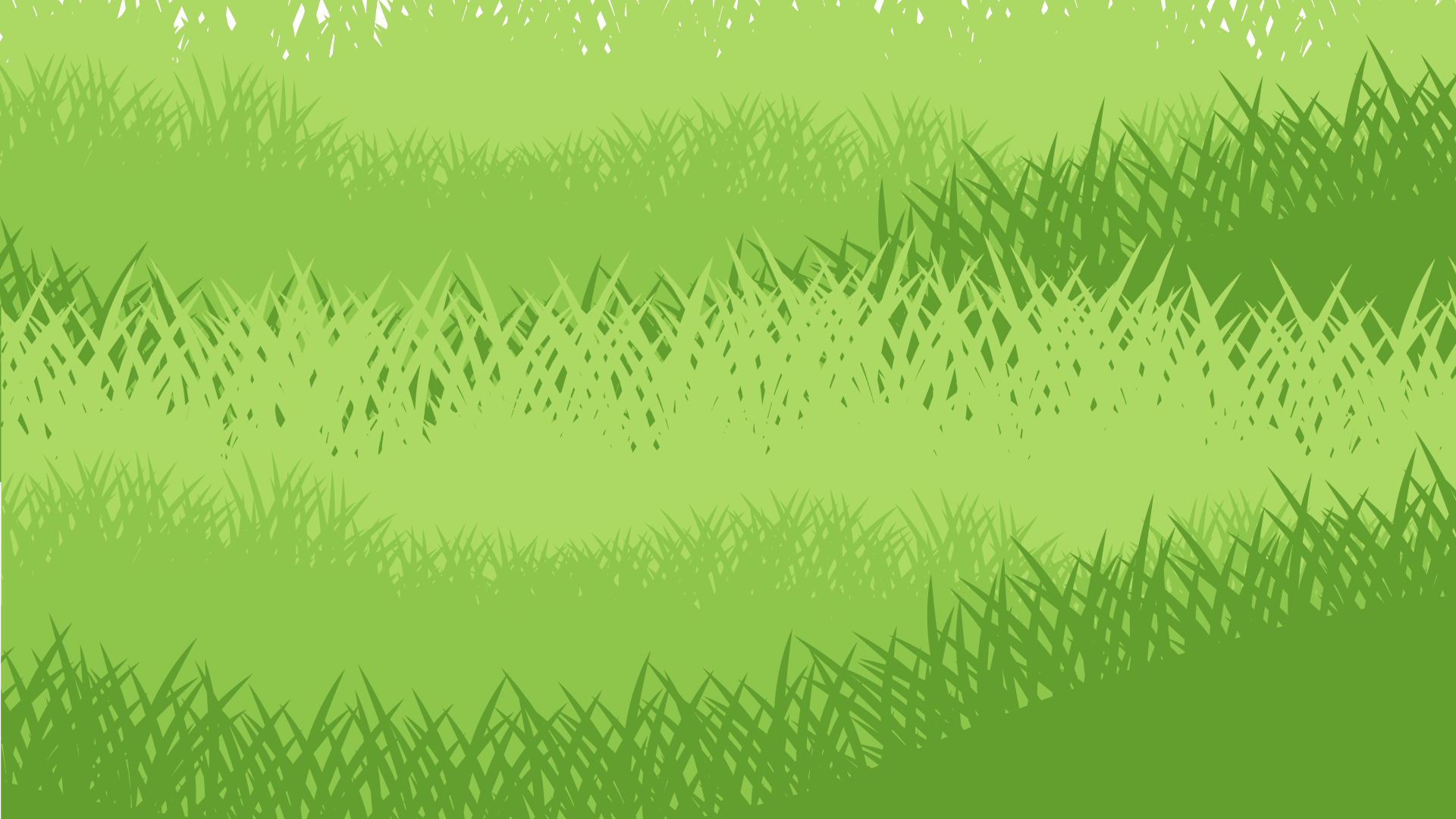 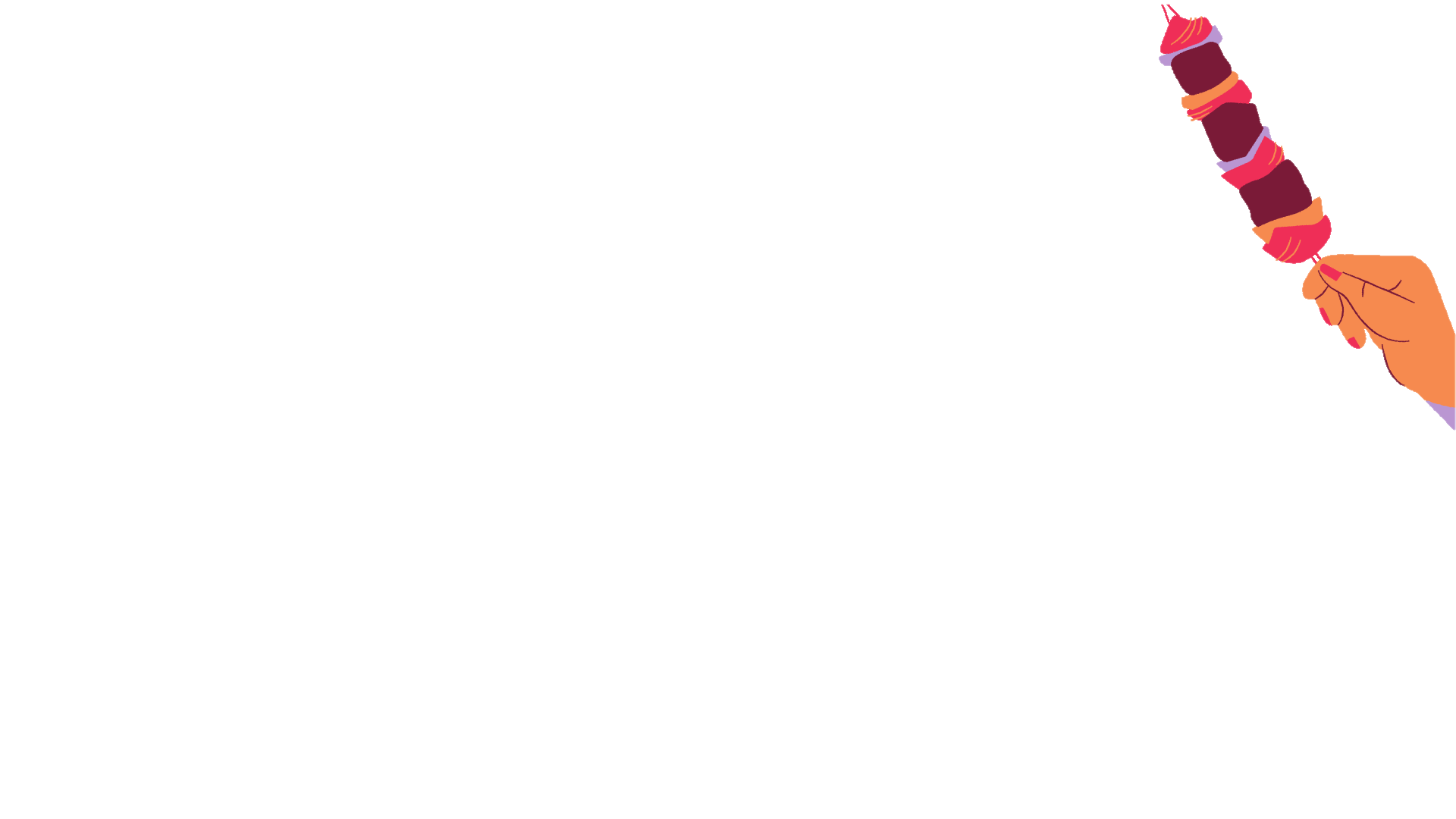 Thứ … ngày … tháng … năm …
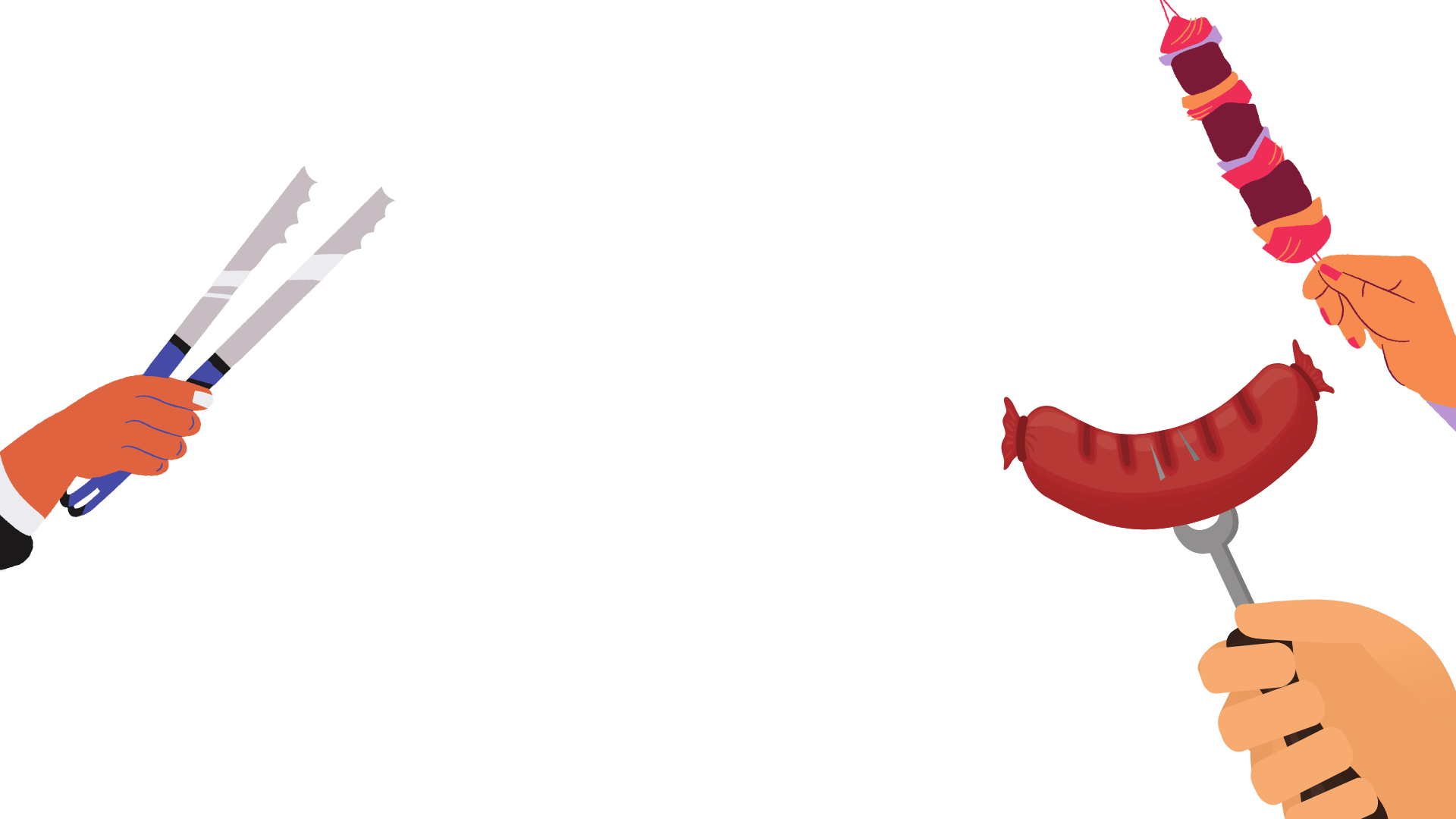 Bài :
Bài :
TOÁN
TOÁN
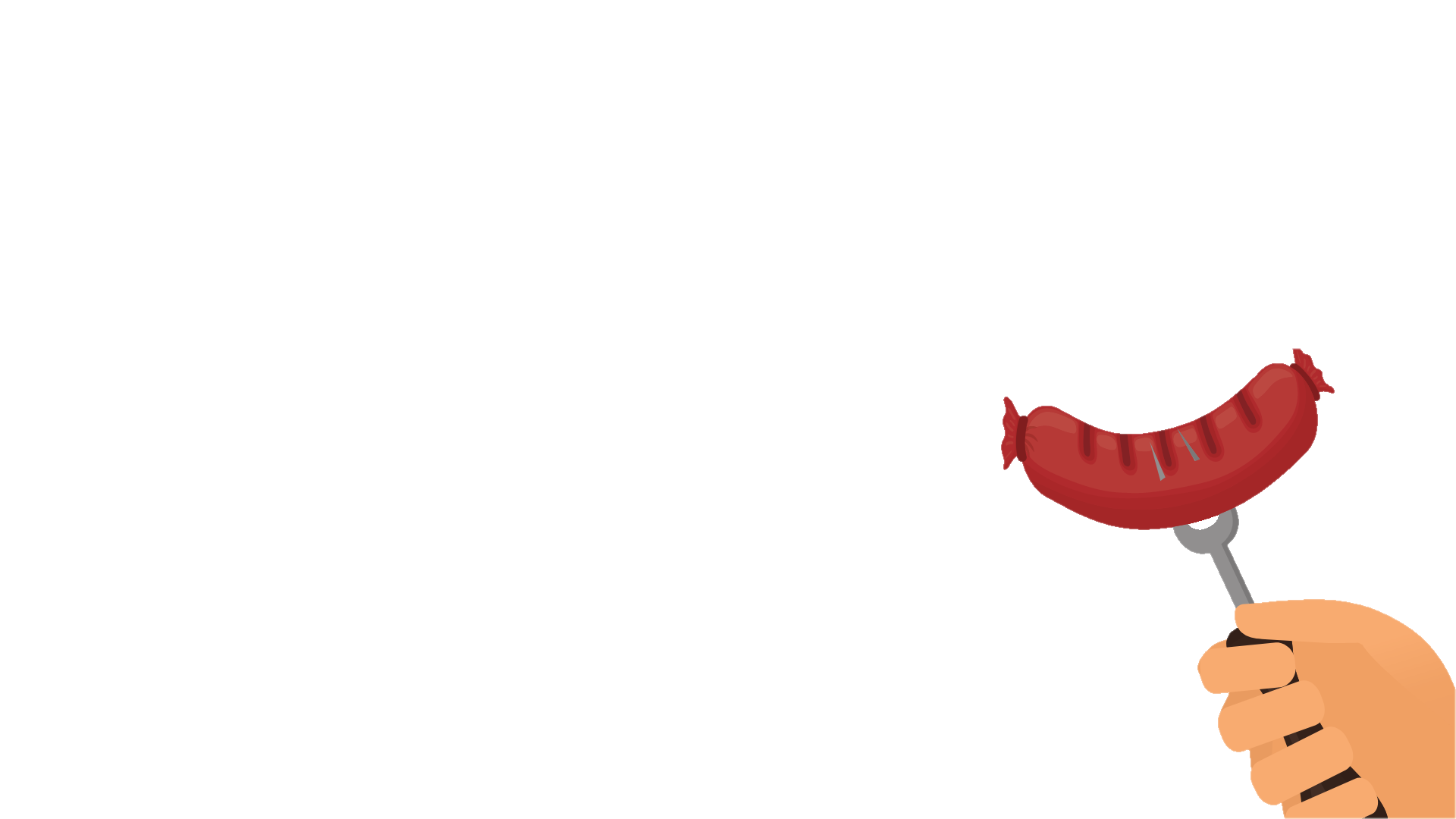 CHỤC  NGHÌN
CHỤC  NGHÌN
(2 tiết – Tiết 2)
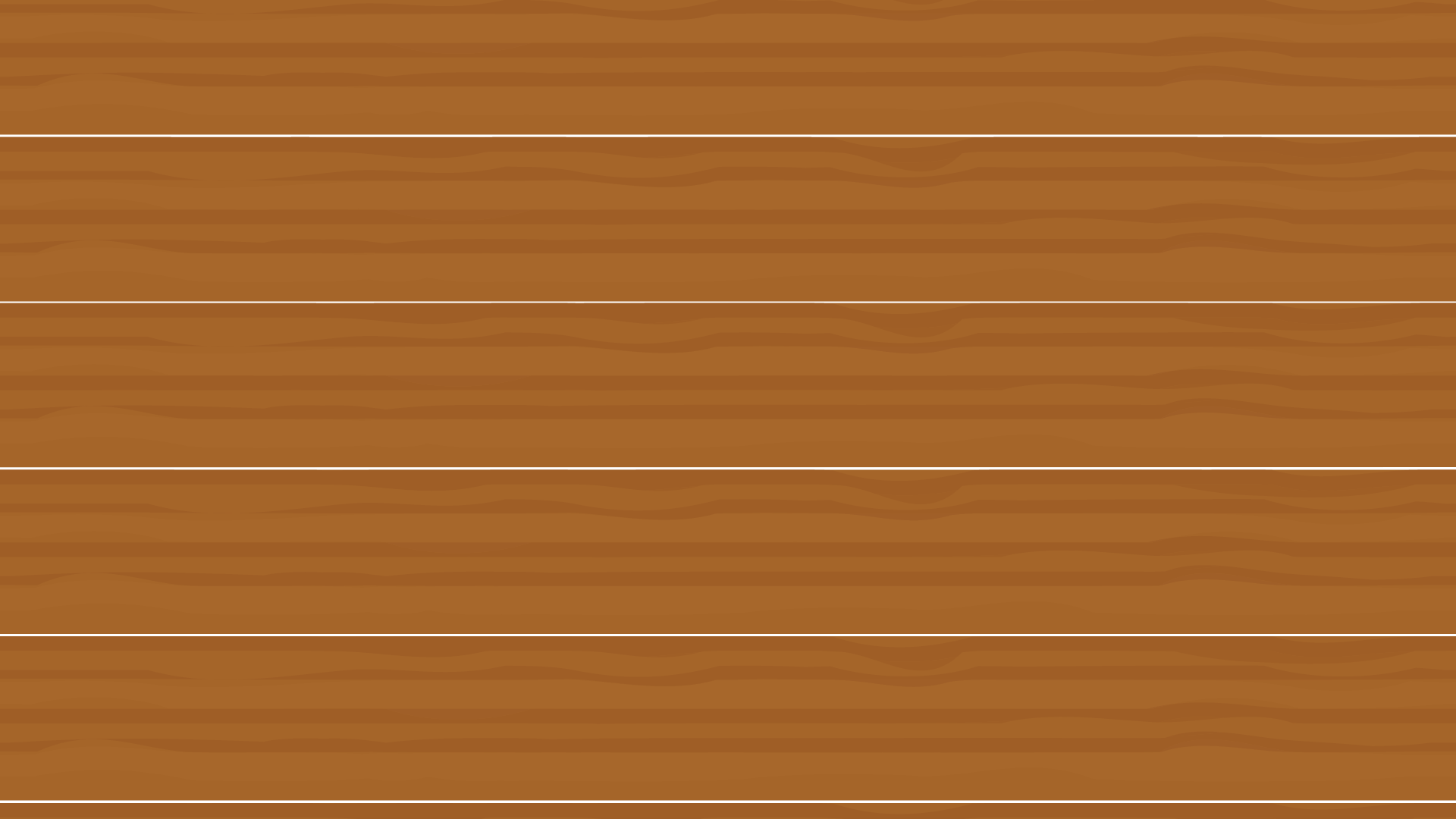 Mục tiêu
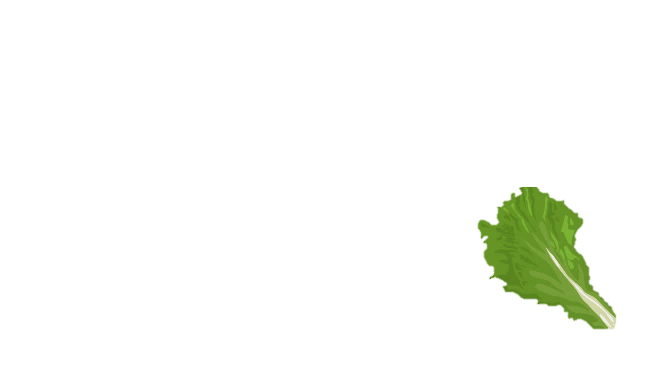 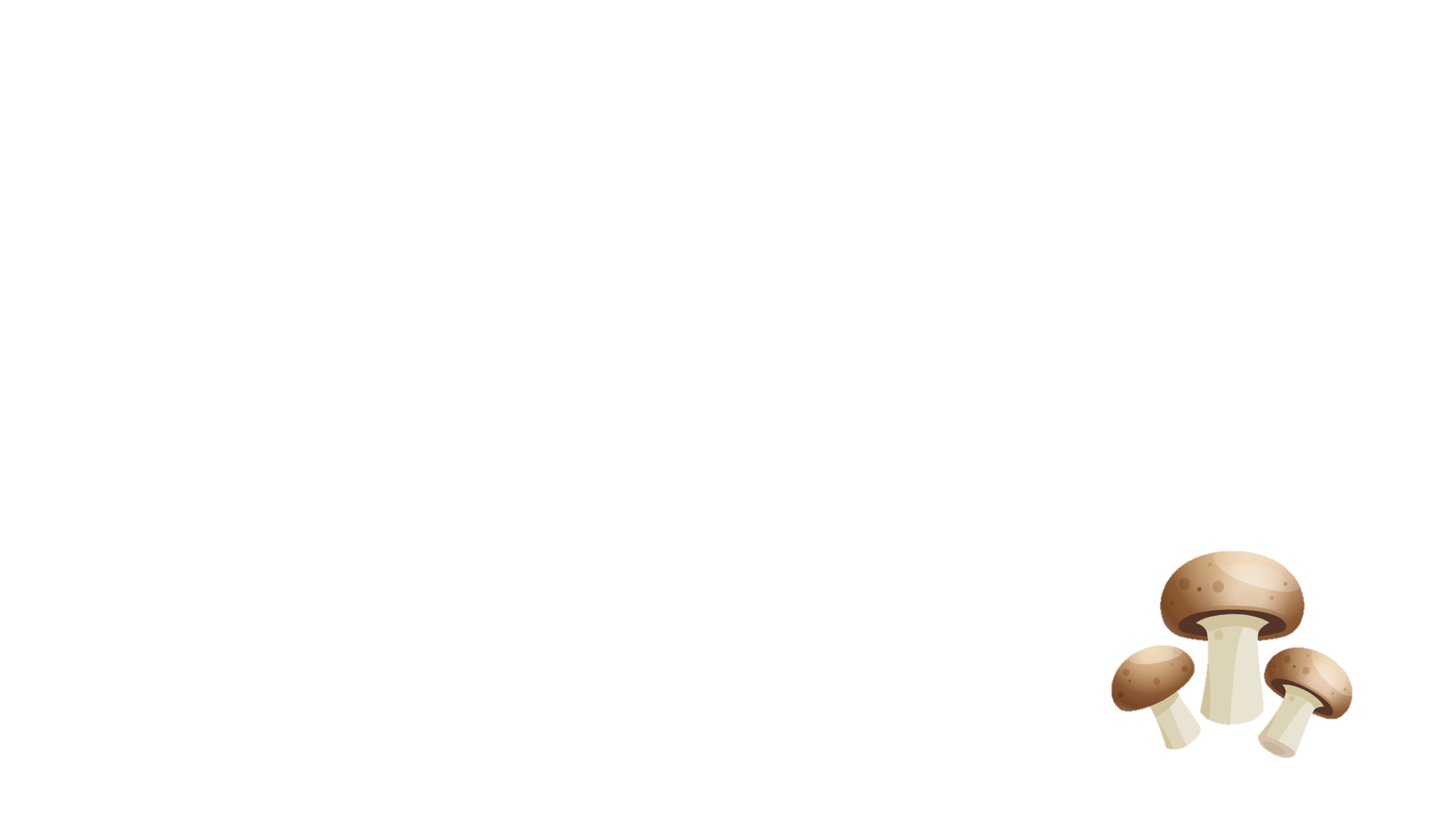 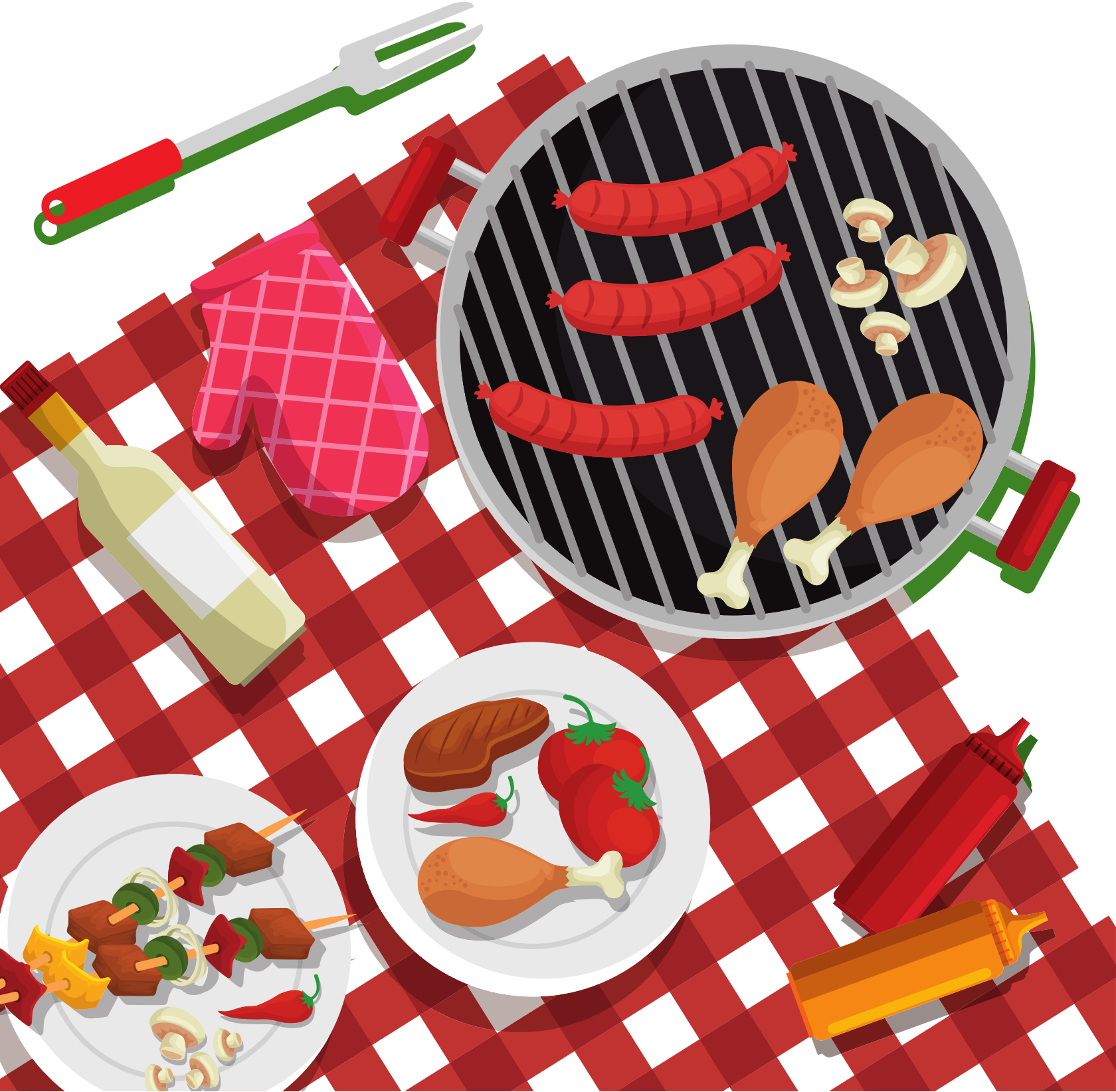 Kiến thức, kĩ năng:
Nhận biết các hàng từ đơn vị đến chục nghìn ( vạn ), quan hệ giữa các hàng.
Nhận biết số tròn nghìn.
Năng lực chú trọng:
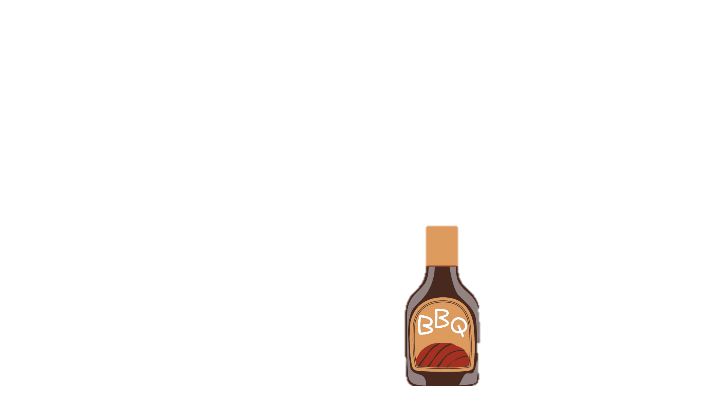 - Tư duy và lập luận toán học; giao tiếp toán học; mô hình hóa toán học.
Tích hợp:
Toán học và cuộc sống, Tiếng Việt.
Phẩm chất:
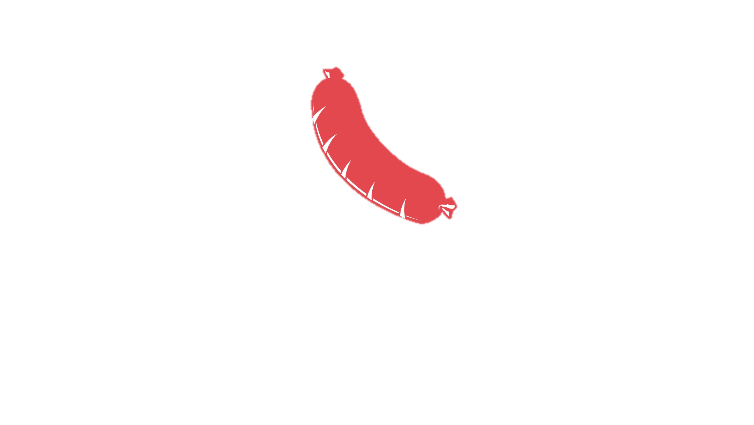 trách nhiệm, chăm chỉ.
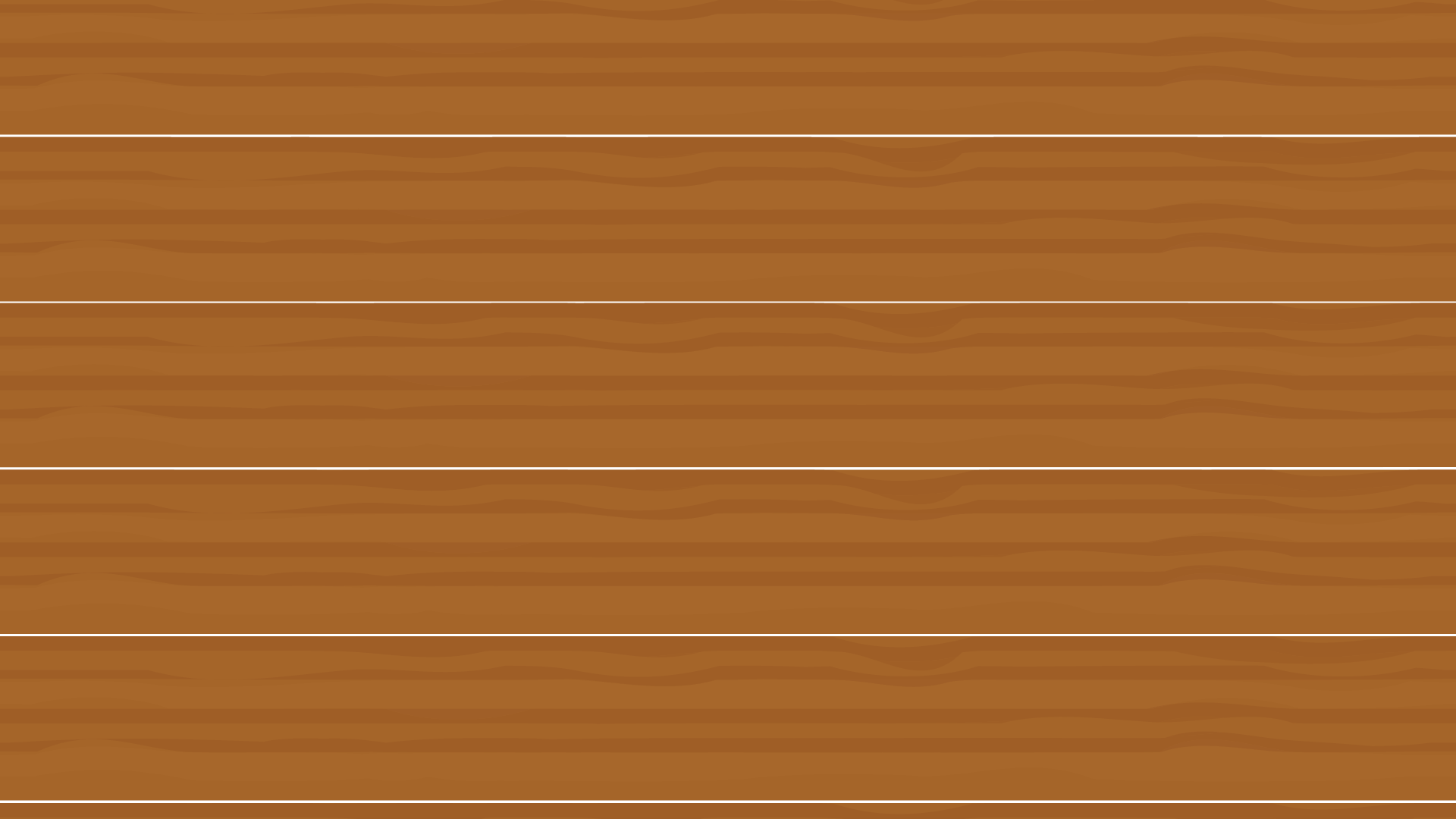 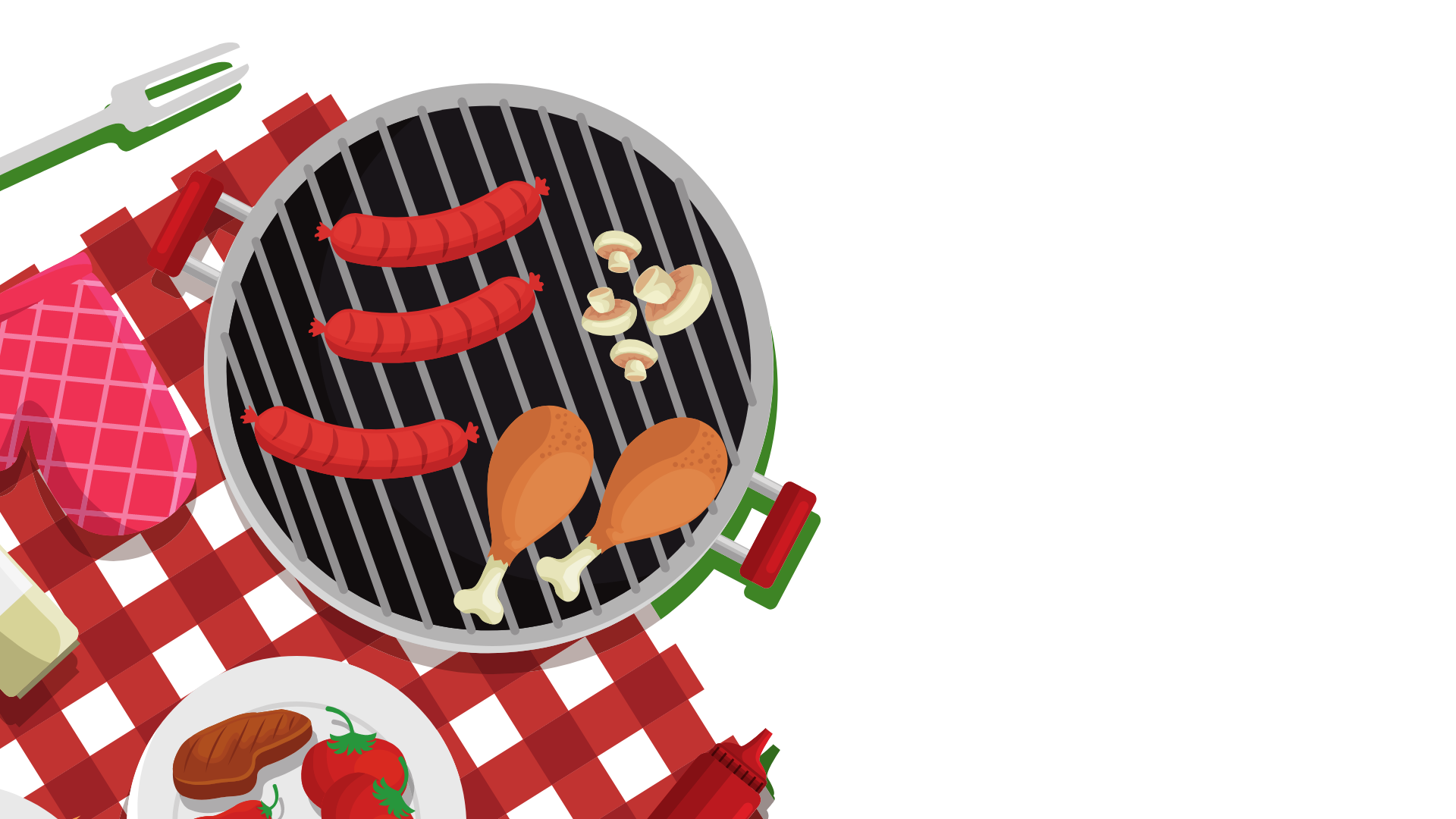 Khởi động
Khởi động
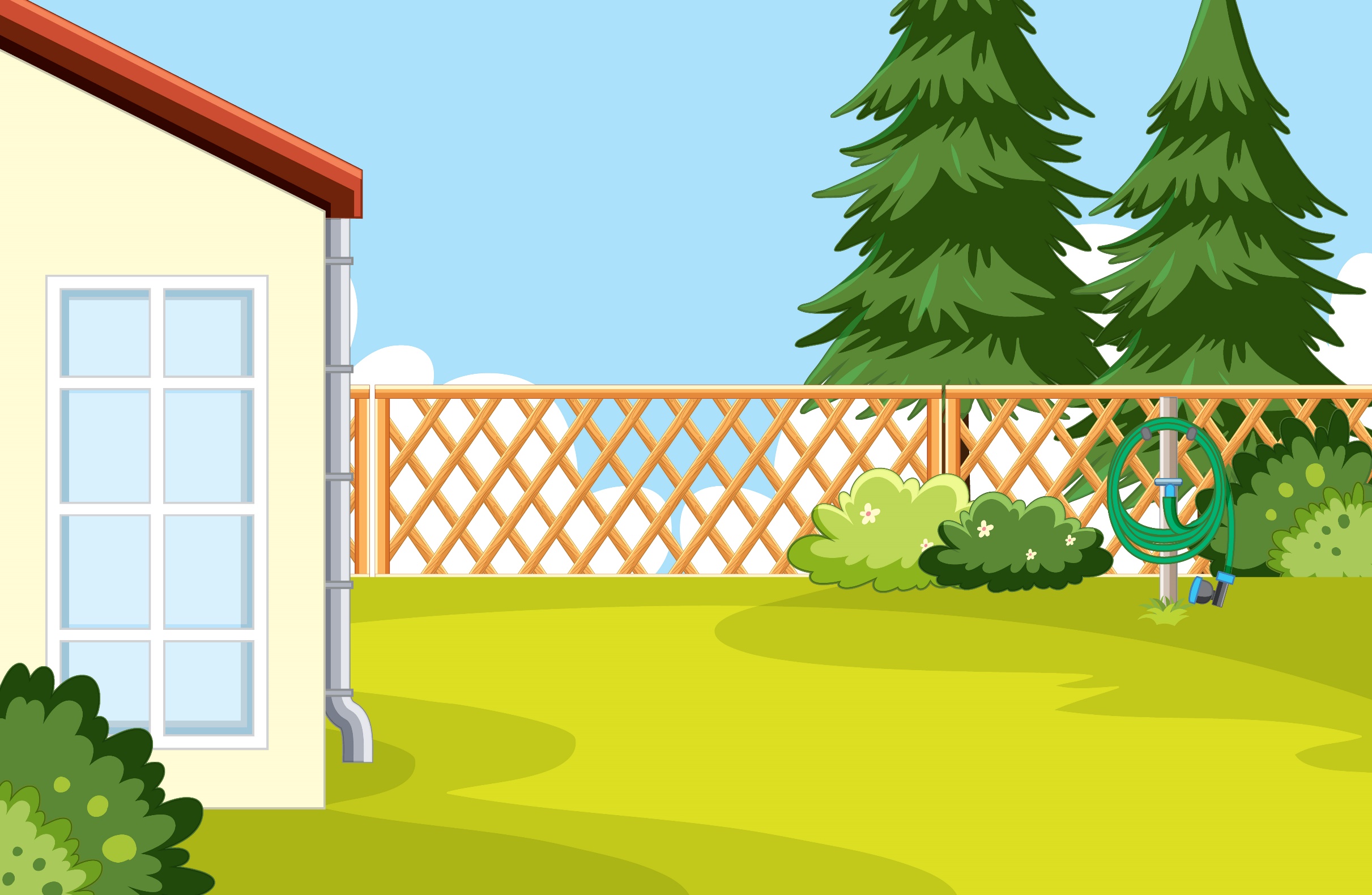 Khi nghe hiệu lệnh: “Tôi bảo, tôi bảo” Các bạn hãy cùng đáp lại “Bảo gì? Bảo gì?” và thực hiện yêu cầu của người nói.
Lưu ý: Khi không có hiệu lệnh “Tôi bảo, tôi bảo” các bạn không được thực hiện yêu cầu của người nói.
TÔI BẢO
TÔI BẢO
TRÒ CHƠI :
TRÒ CHƠI :
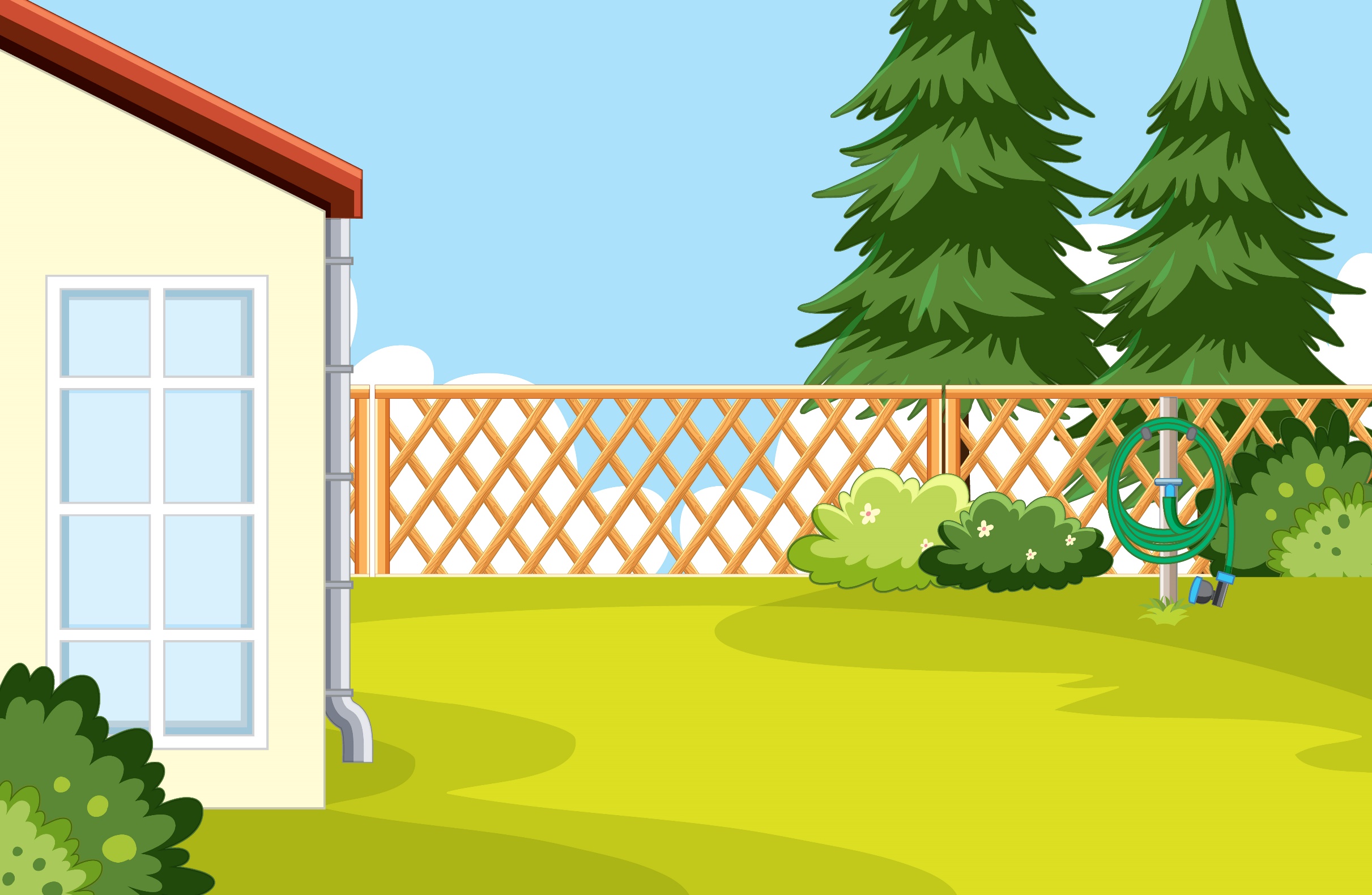 TÔI BẢO
TÔI BẢO
TÔI BẢO 
TÔI BẢO
BẢO GÌ?
BẢO GÌ?
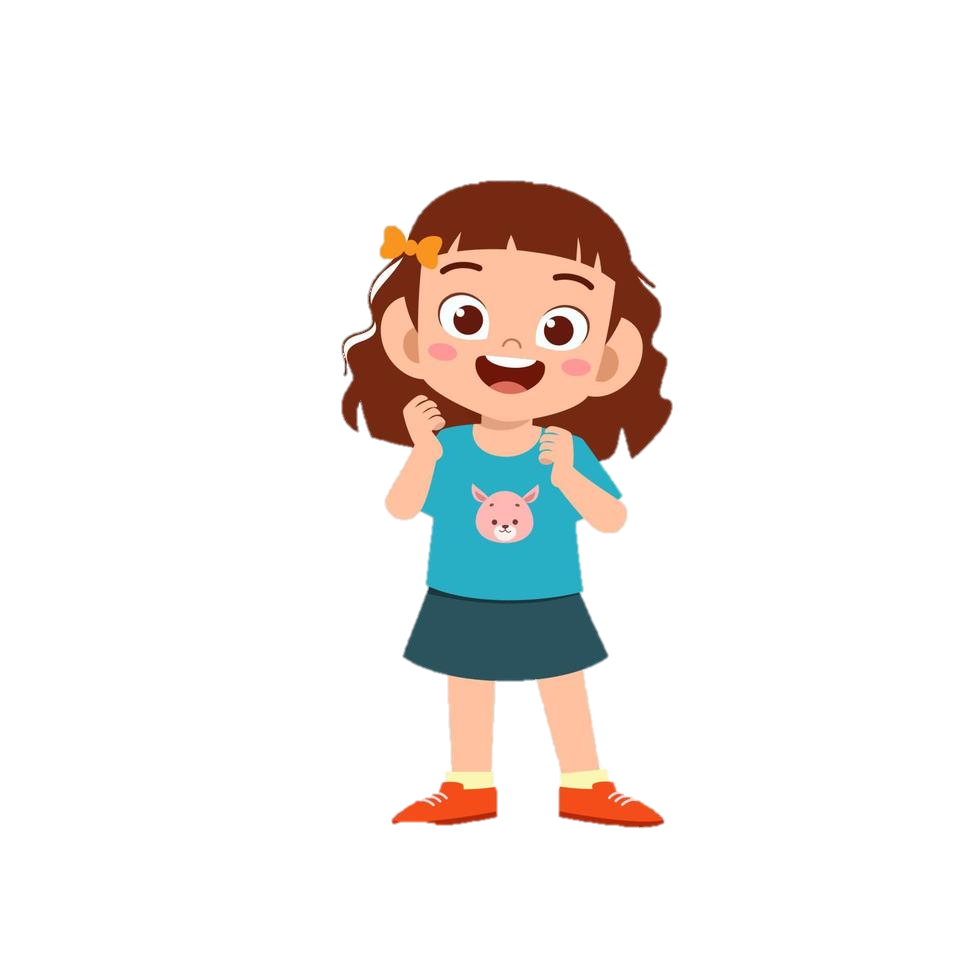 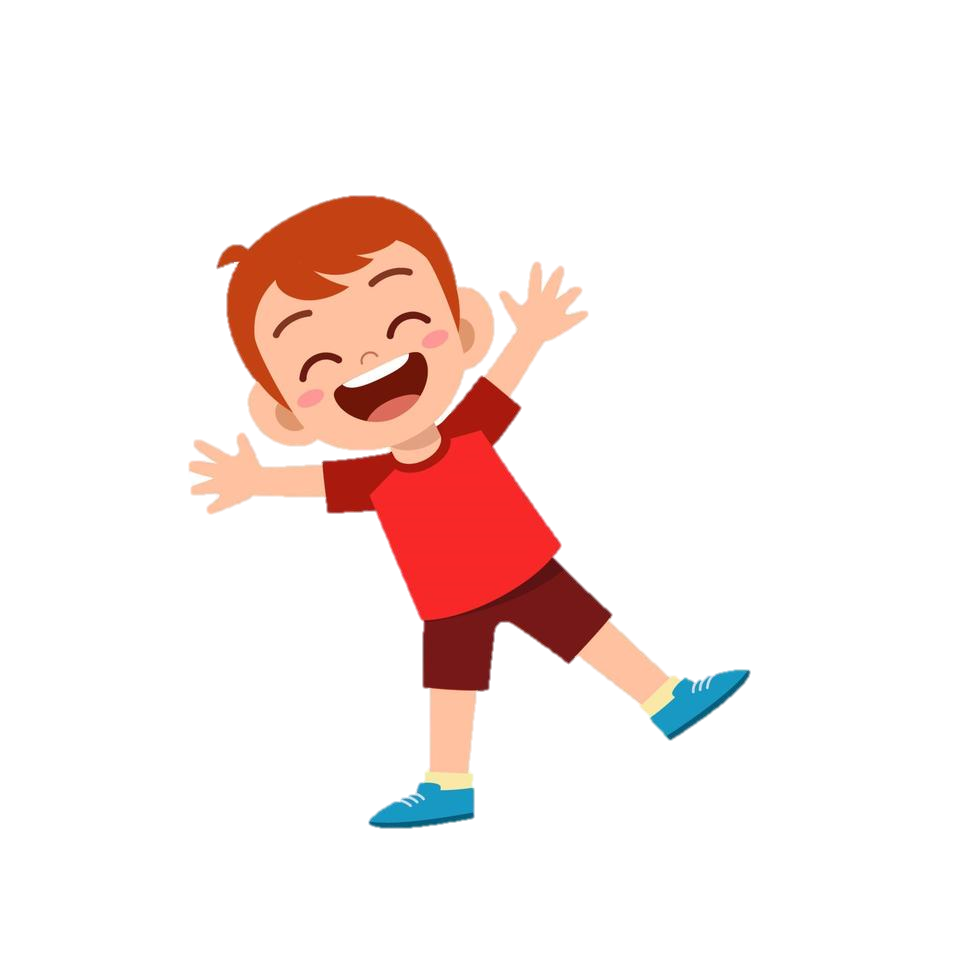 TRÒ CHƠI :
TRÒ CHƠI :
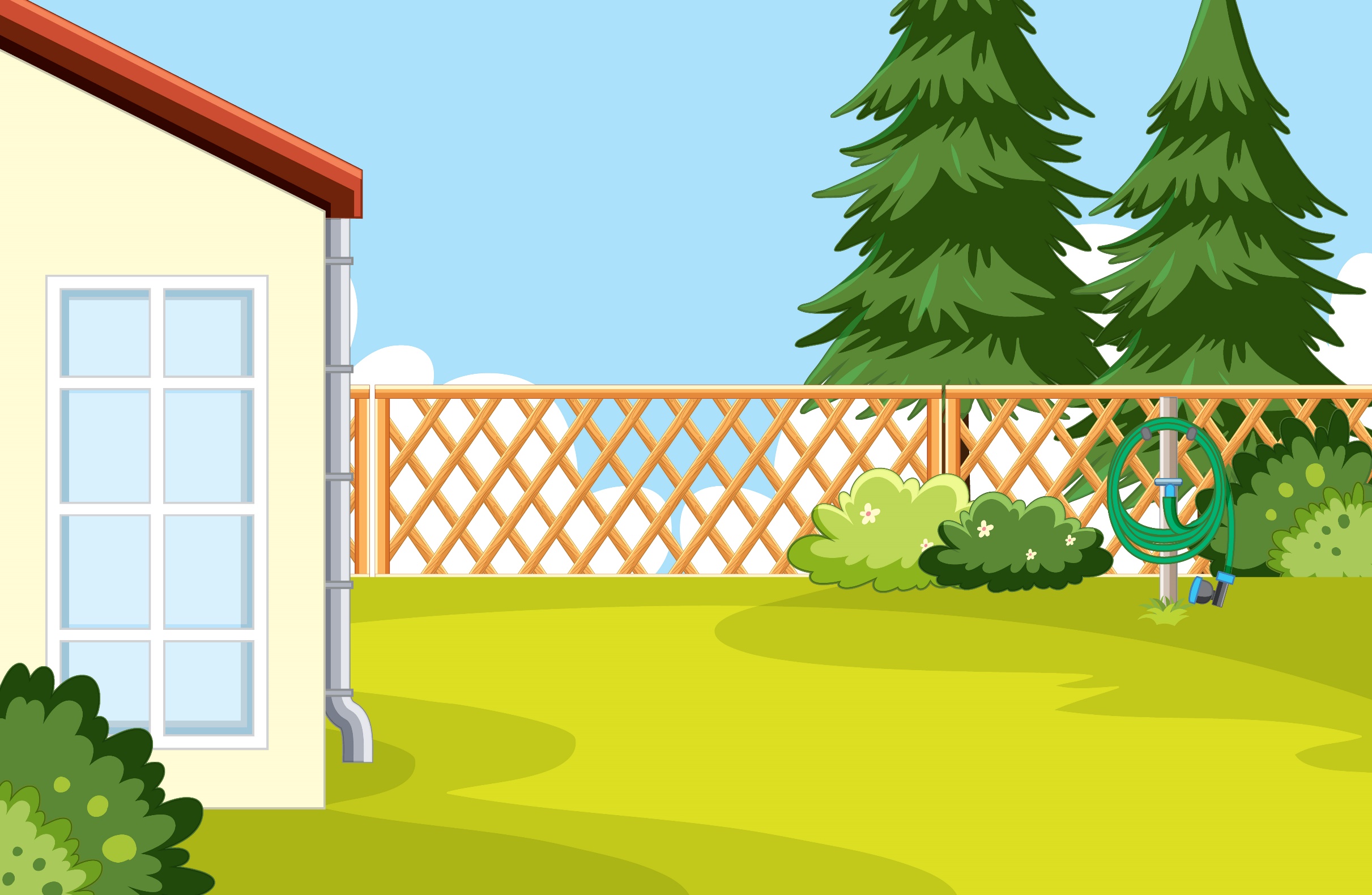 TÔI BẢO
TÔI BẢO
Tôi bảo đếm theo chục từ 10 đến 100
10 ,20, … , 100
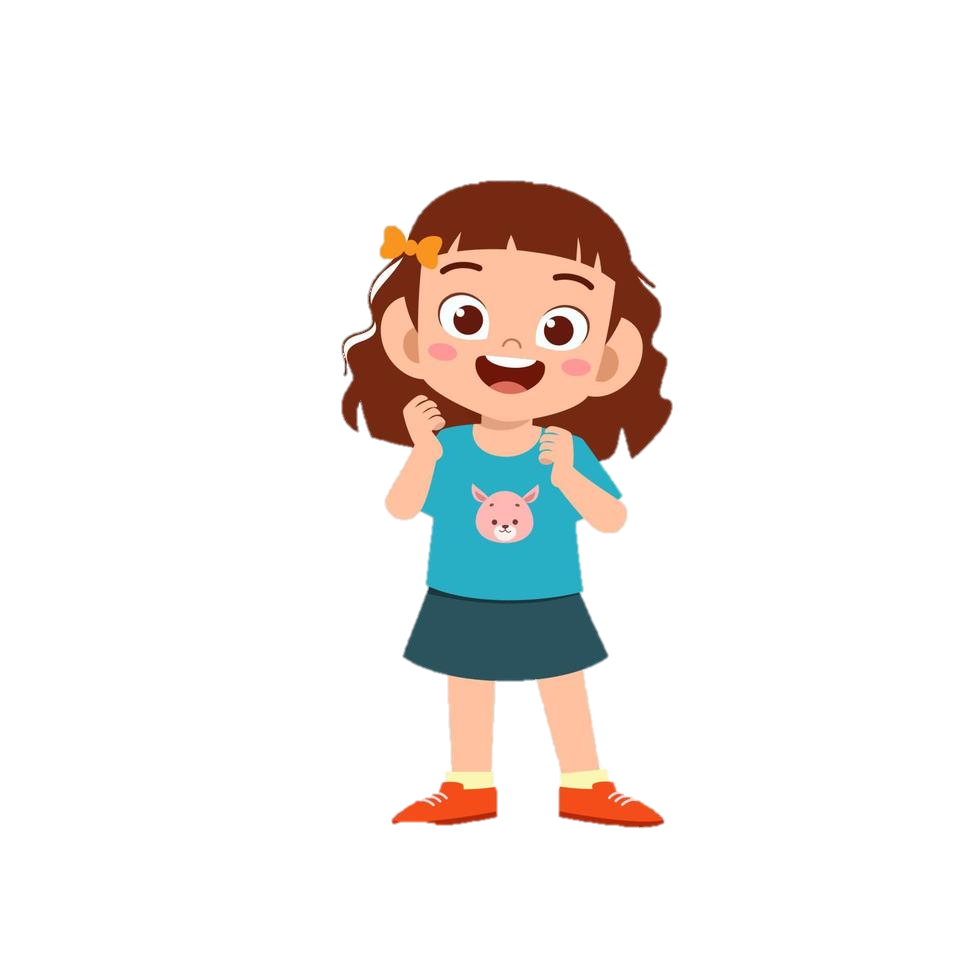 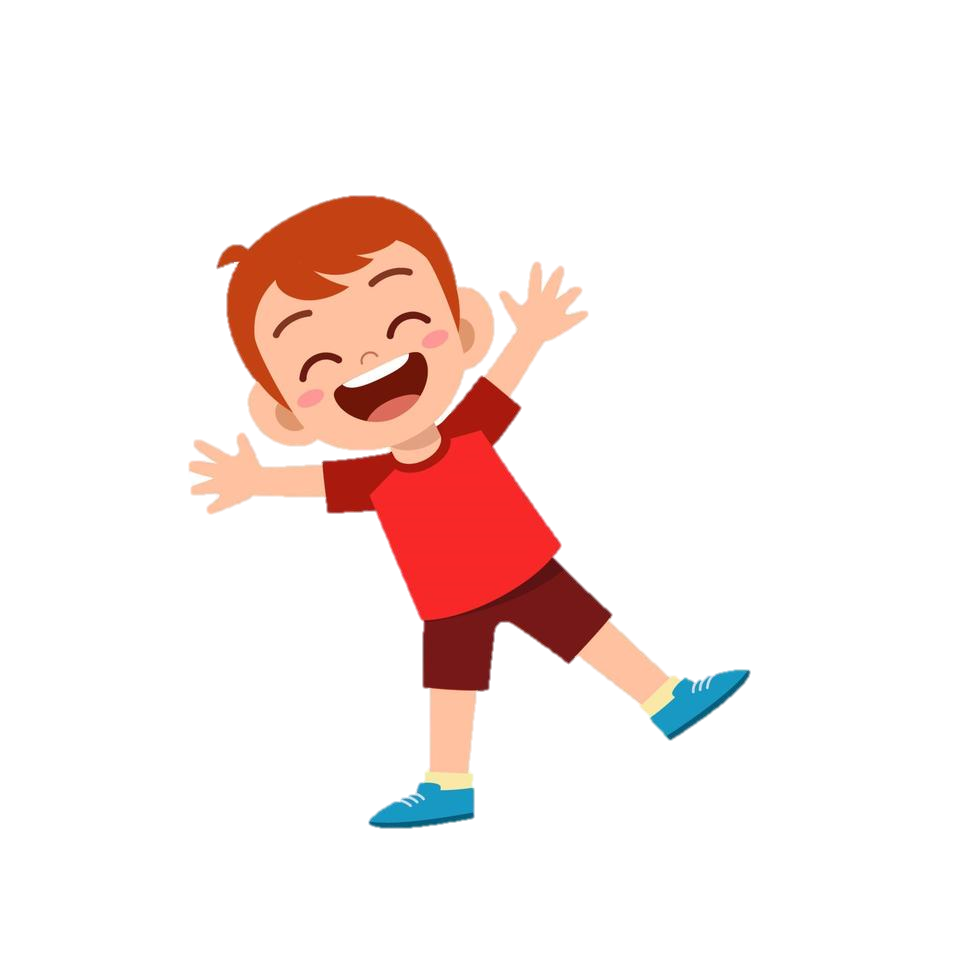 TRÒ CHƠI :
TRÒ CHƠI :
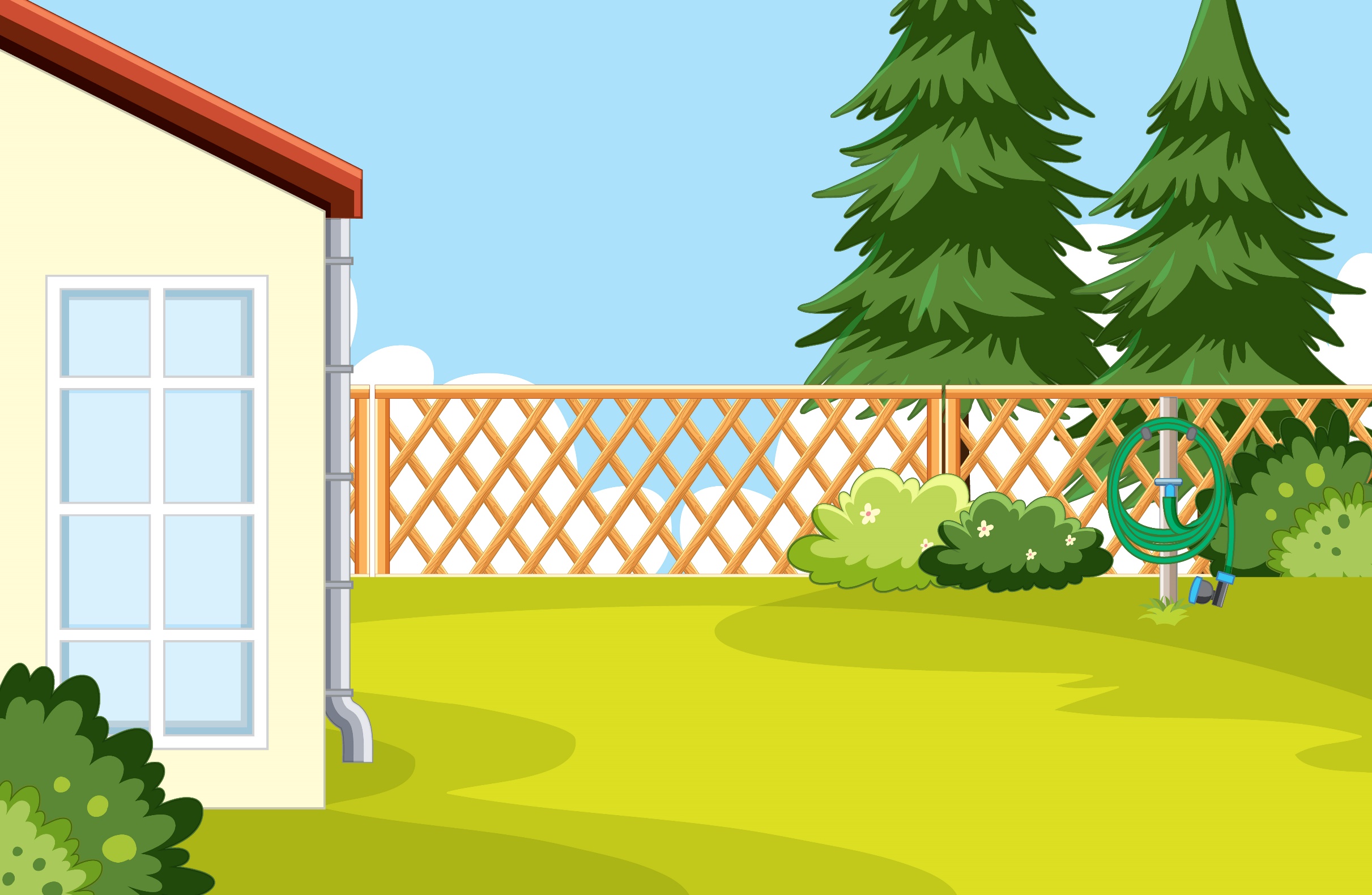 TÔI BẢO
TÔI BẢO
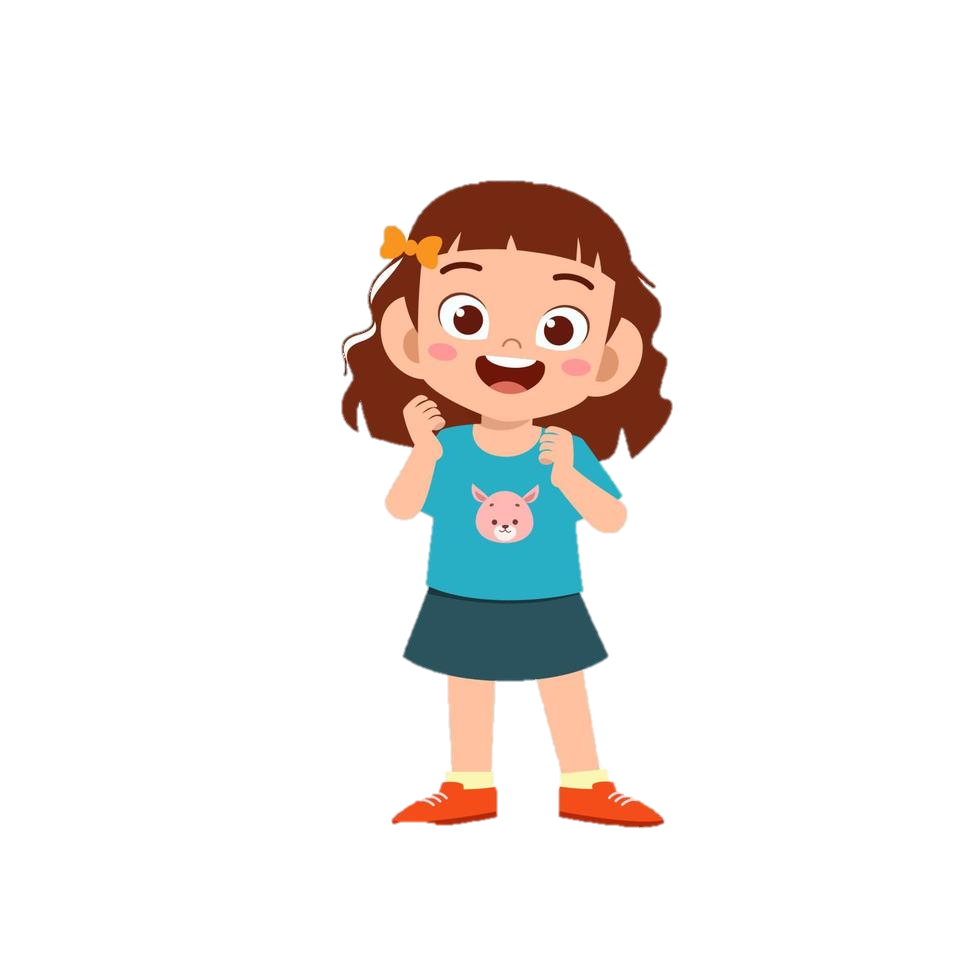 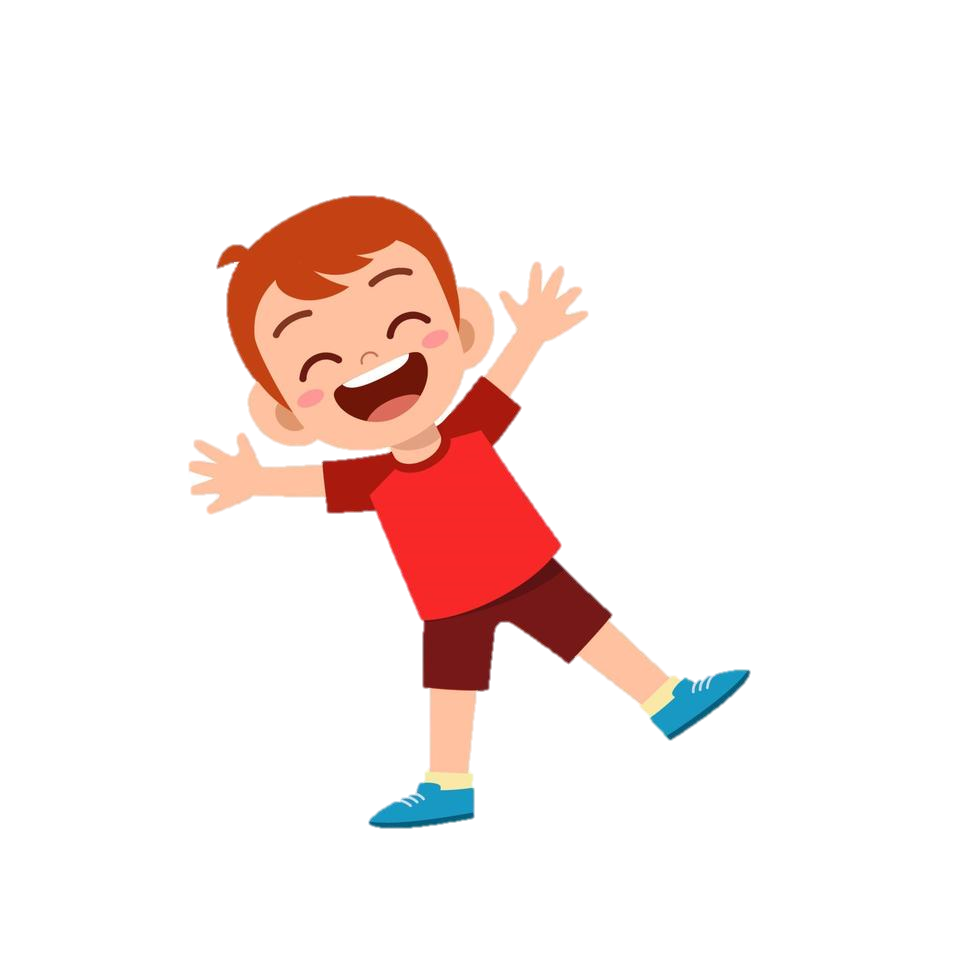 Trò chơi bắt đầu
Trò chơi bắt đầu
TRÒ CHƠI :
TRÒ CHƠI :
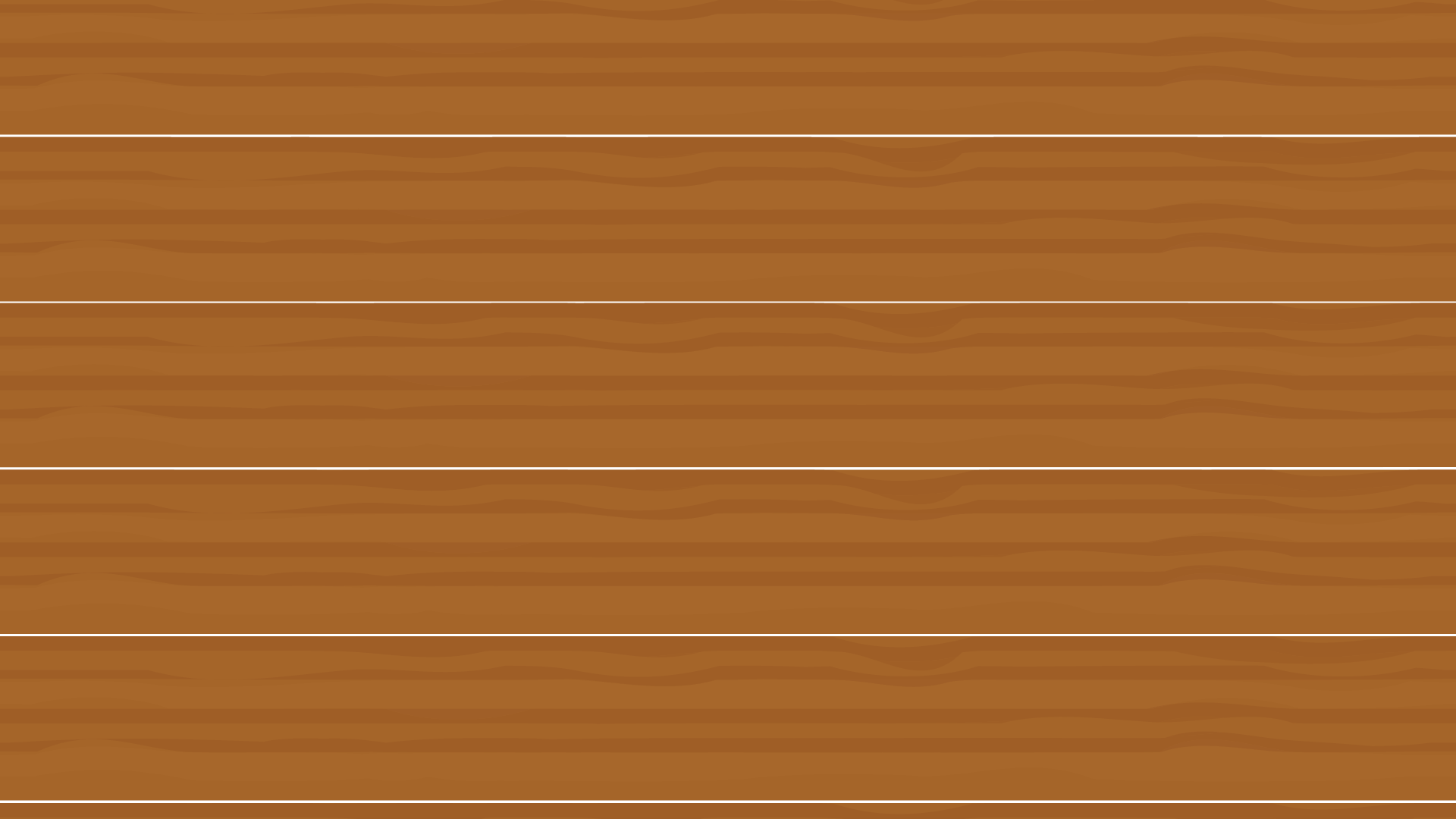 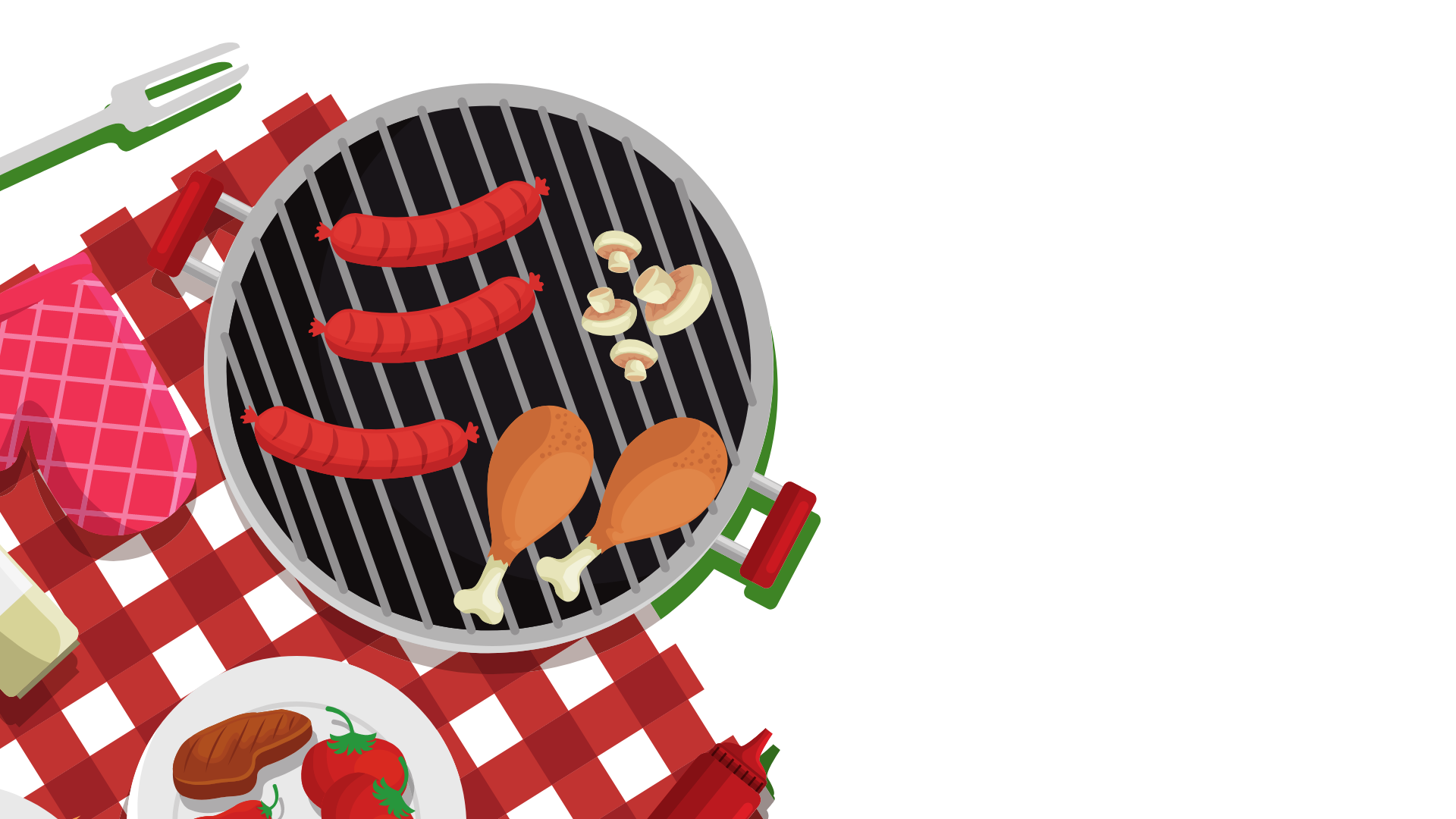 Luyện 
tập
Luyện 
tập
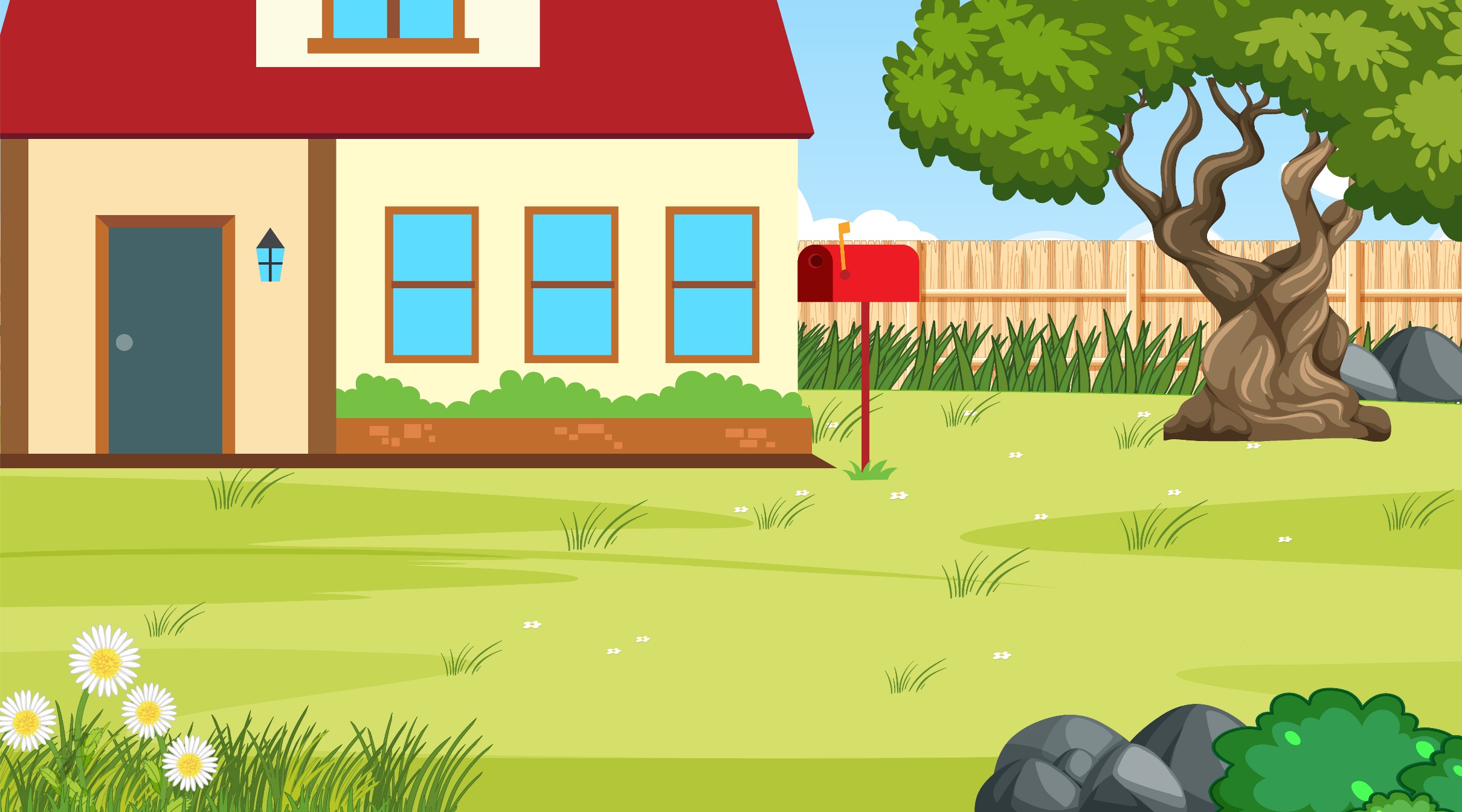 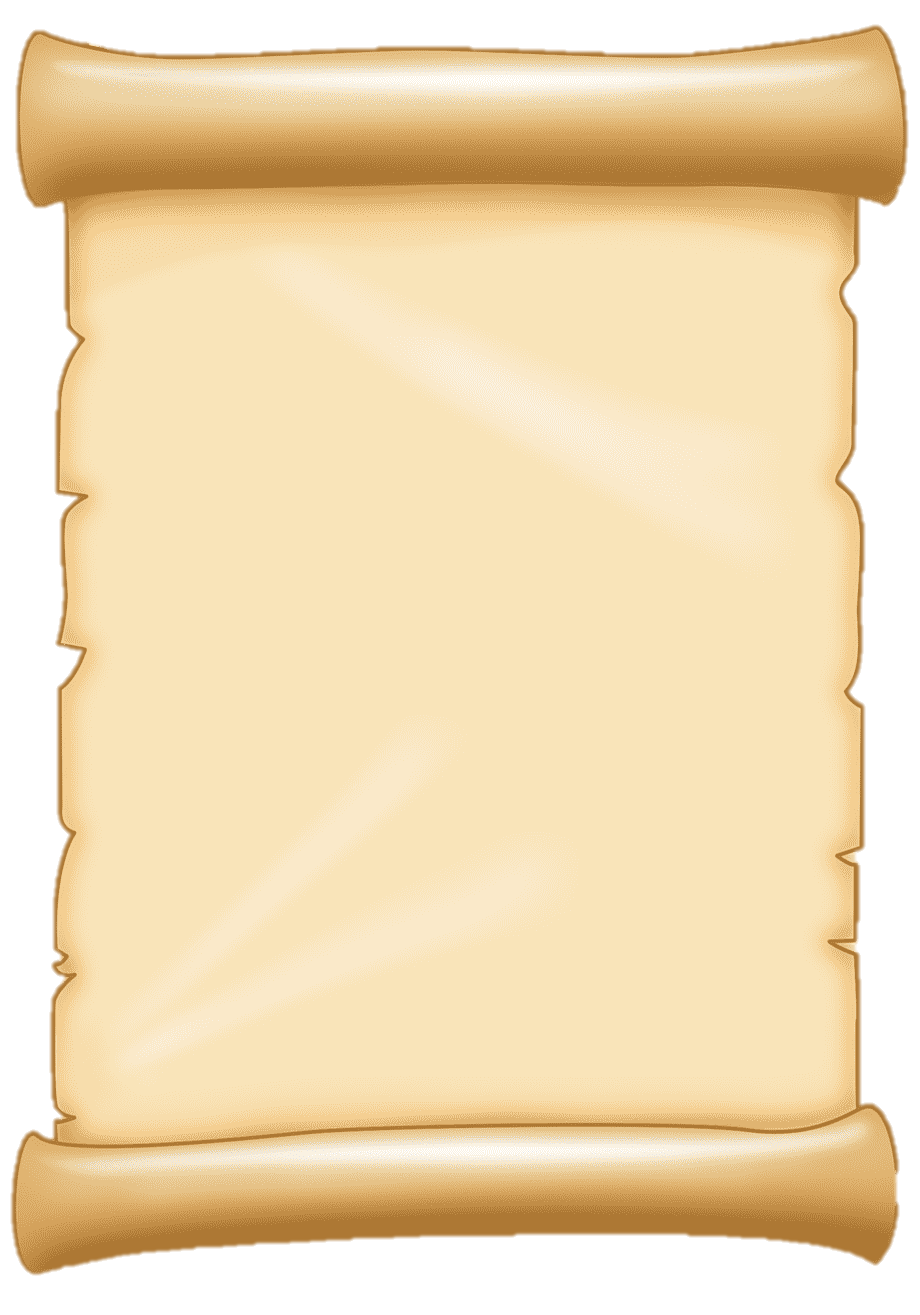 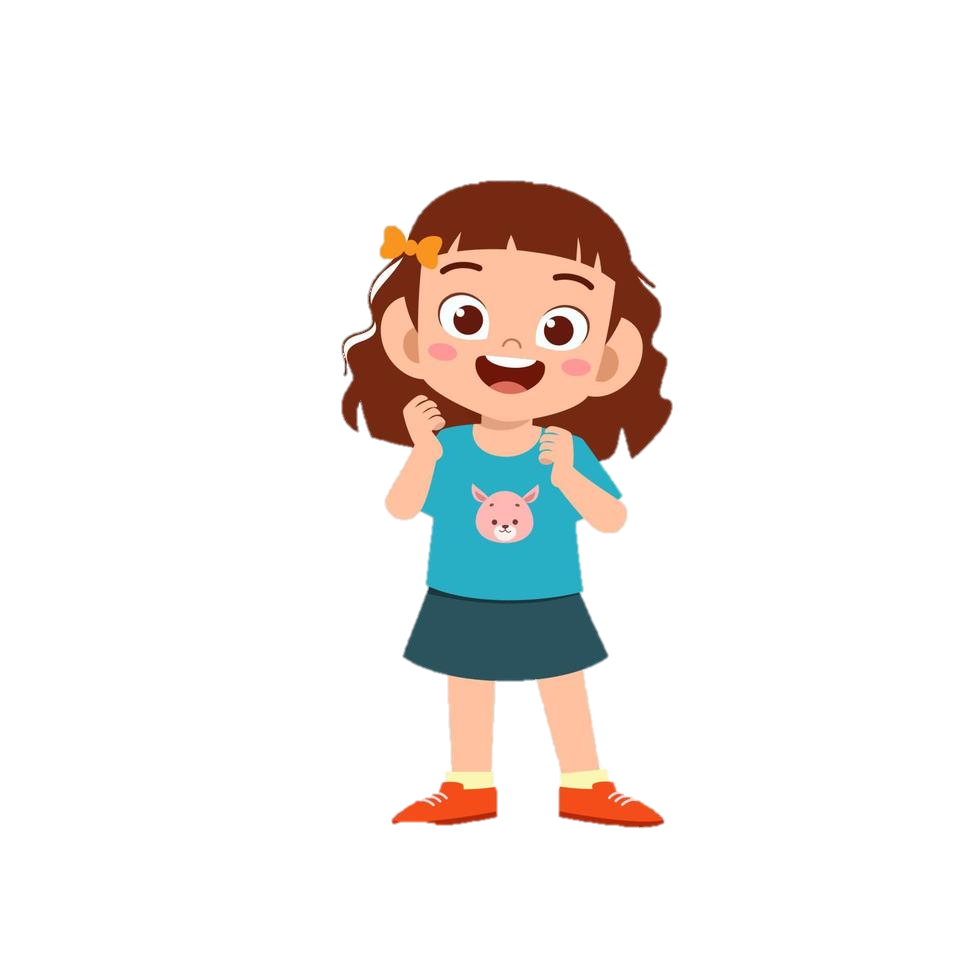 Nhiệm vụ 4
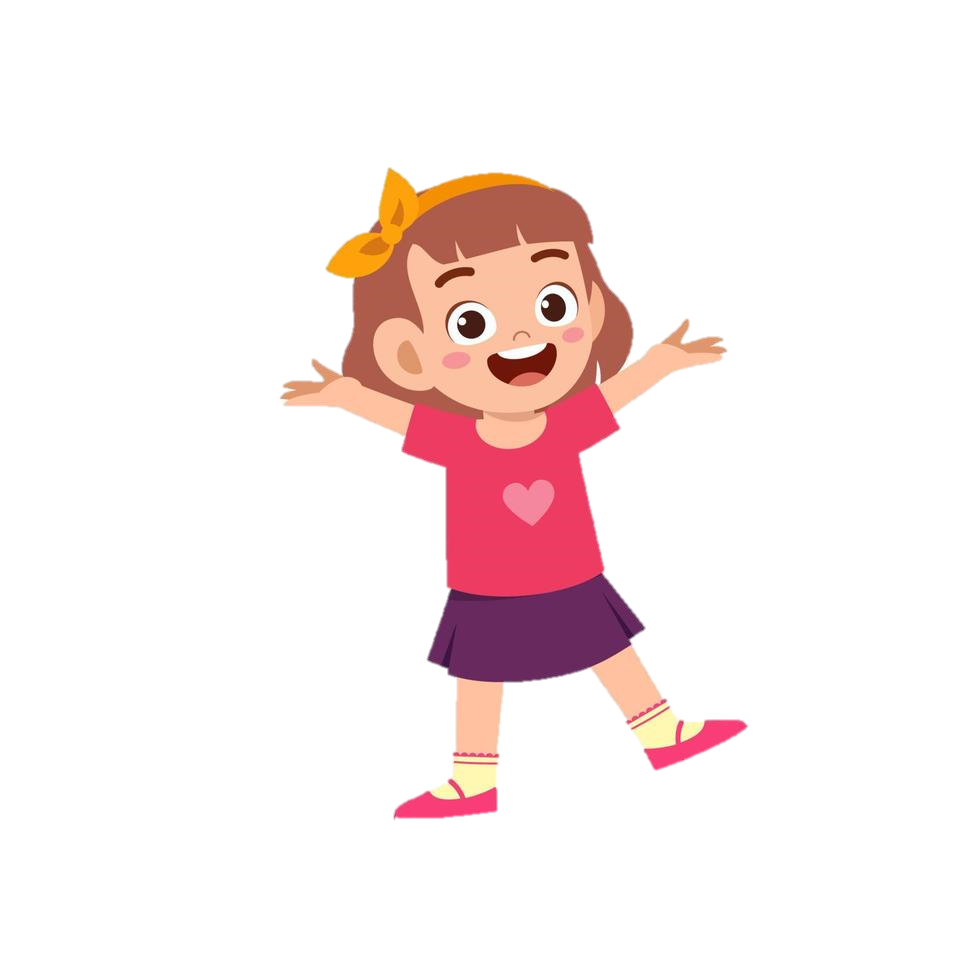 TRANG TRÍ BUỔI TIỆC
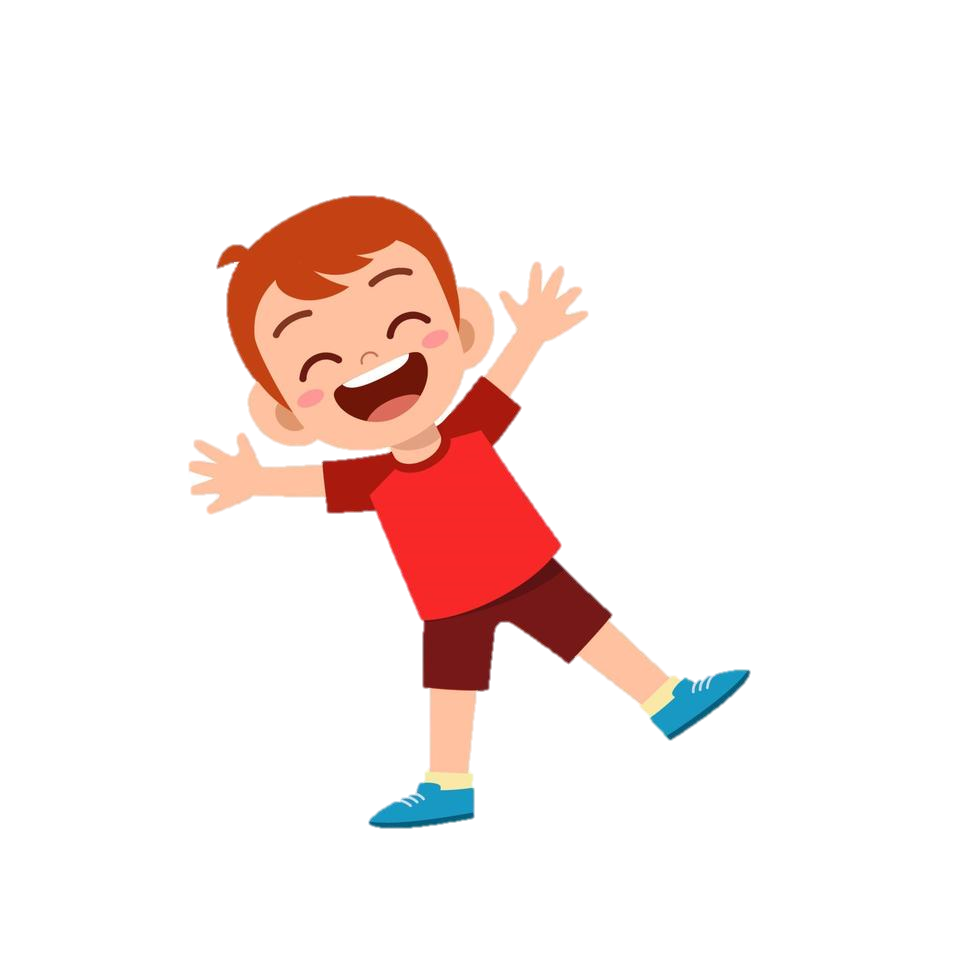 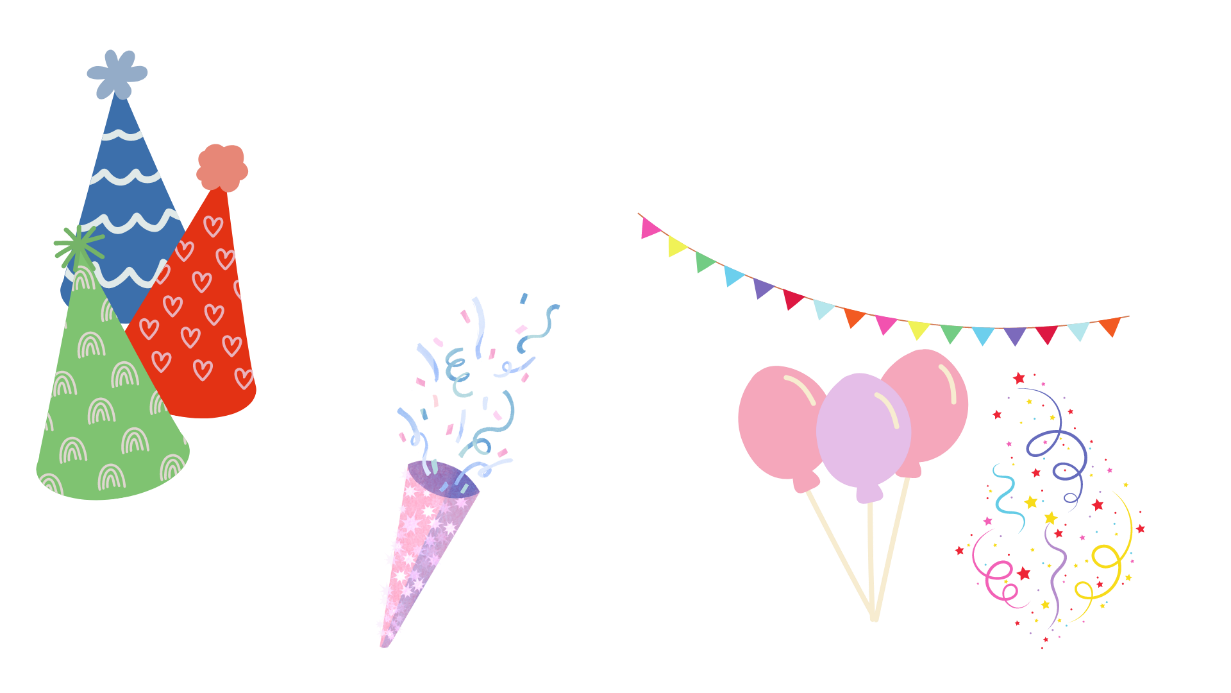 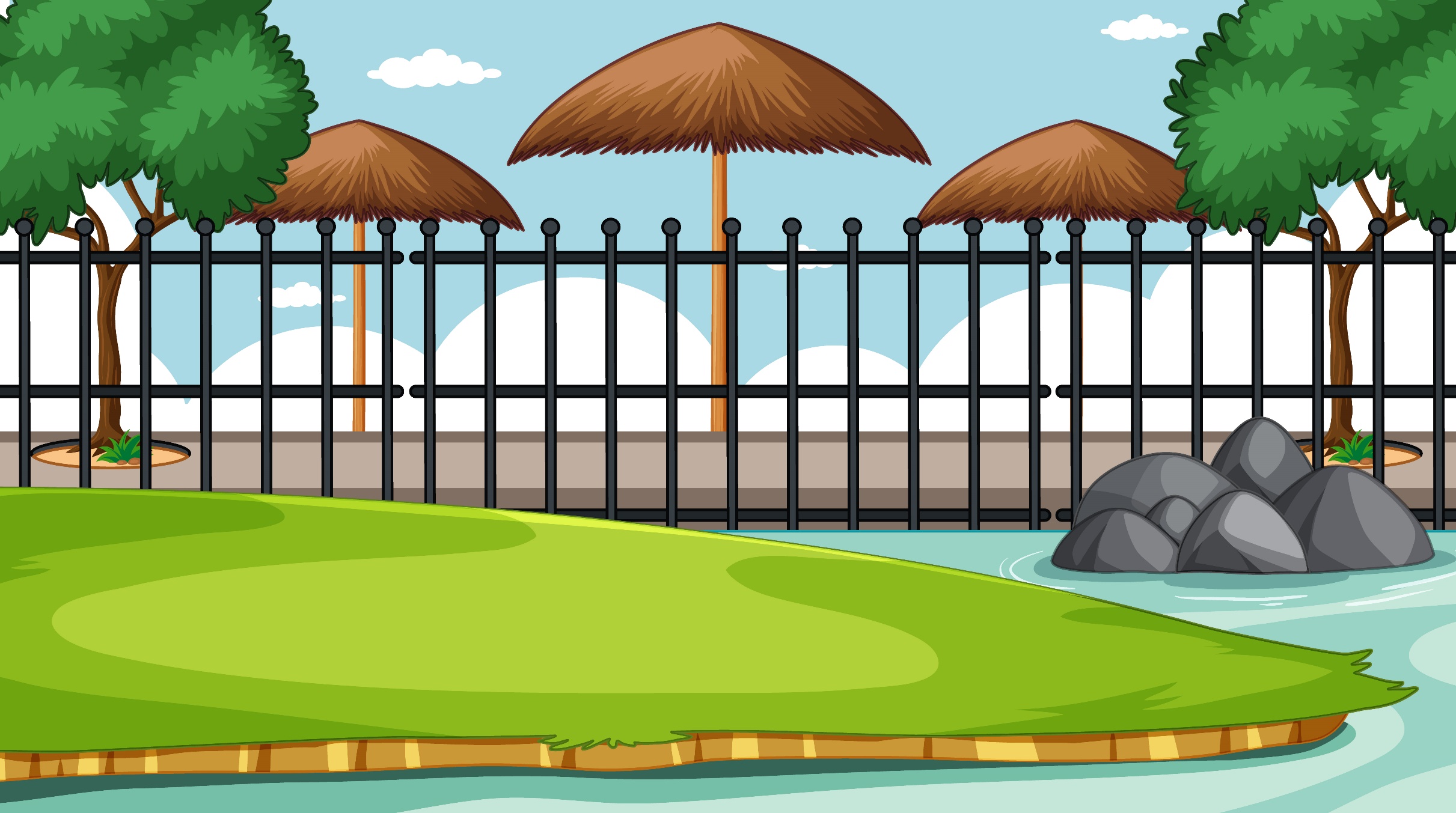 CÙNG THỰC HIỆN NHÓM ĐÔI
CÙNG THỰC HIỆN NHÓM ĐÔI
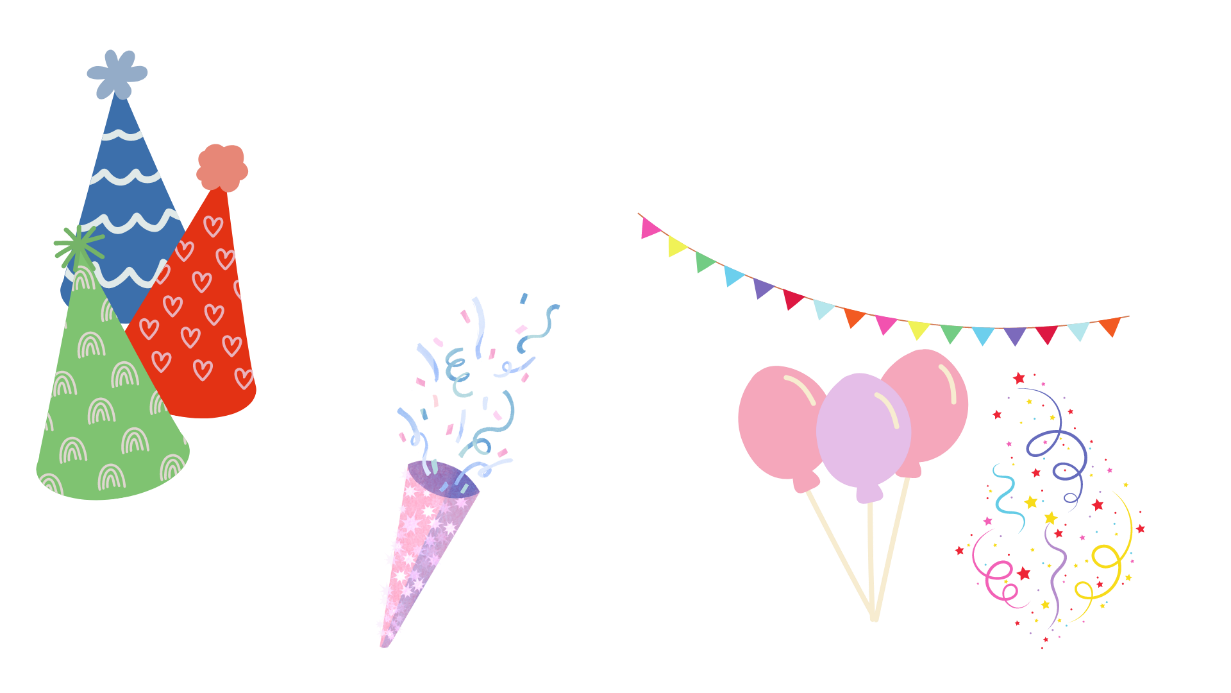 1
Đếm các thẻ số và cho biết có mấy nghìn, mấy trăm, mấy chục và mấy đơn vị.
Cùng đọc yêu cầu đề bài
100
100
100
100
100
100
100
100
100
100
100
100
100
100
10
10
10
10
10
10
1
1
1
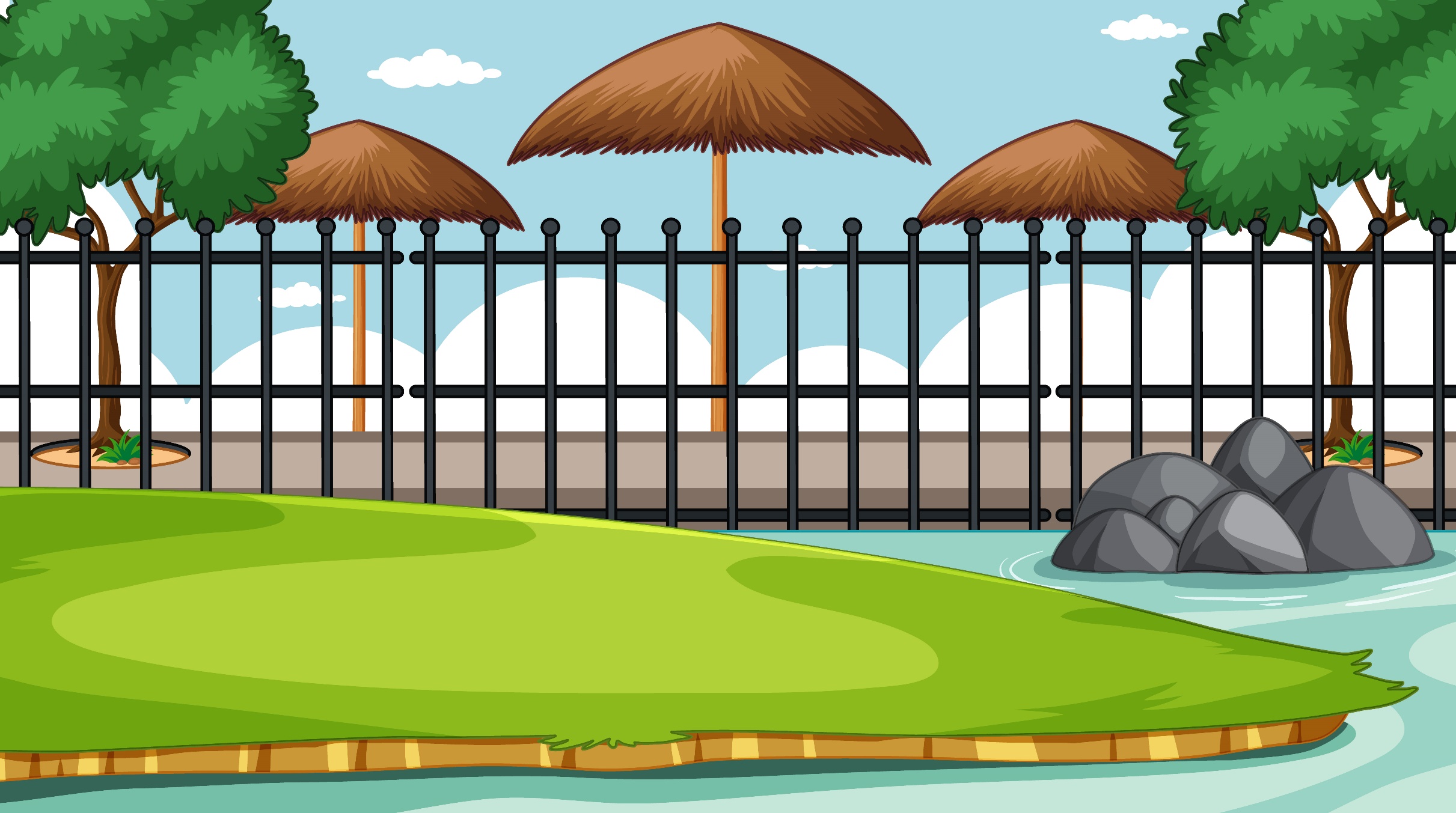 Đếm các thẻ số và cho biết có mấy nghìn, mấy trăm, mấy chục và mấy đơn vị.
1
100
100
100
100
100
100
100
100
100
100
100
100
100
100
400
10
10
10
10
10
10
60
1
1
1
3
1 000
- Gộp 10 thẻ 100 thành 1 thẻ 1 000, 4 thẻ 100 thành 1 thẻ 400, 6 thẻ 10 thành 1 thẻ 60, 3 thẻ 1 thành 1 thẻ 3.
Có 1 nghìn, 4 trăm, 6 chục và 3 đơn vị
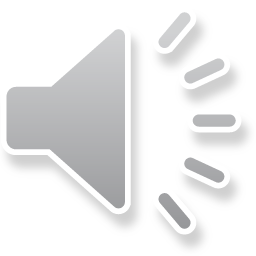 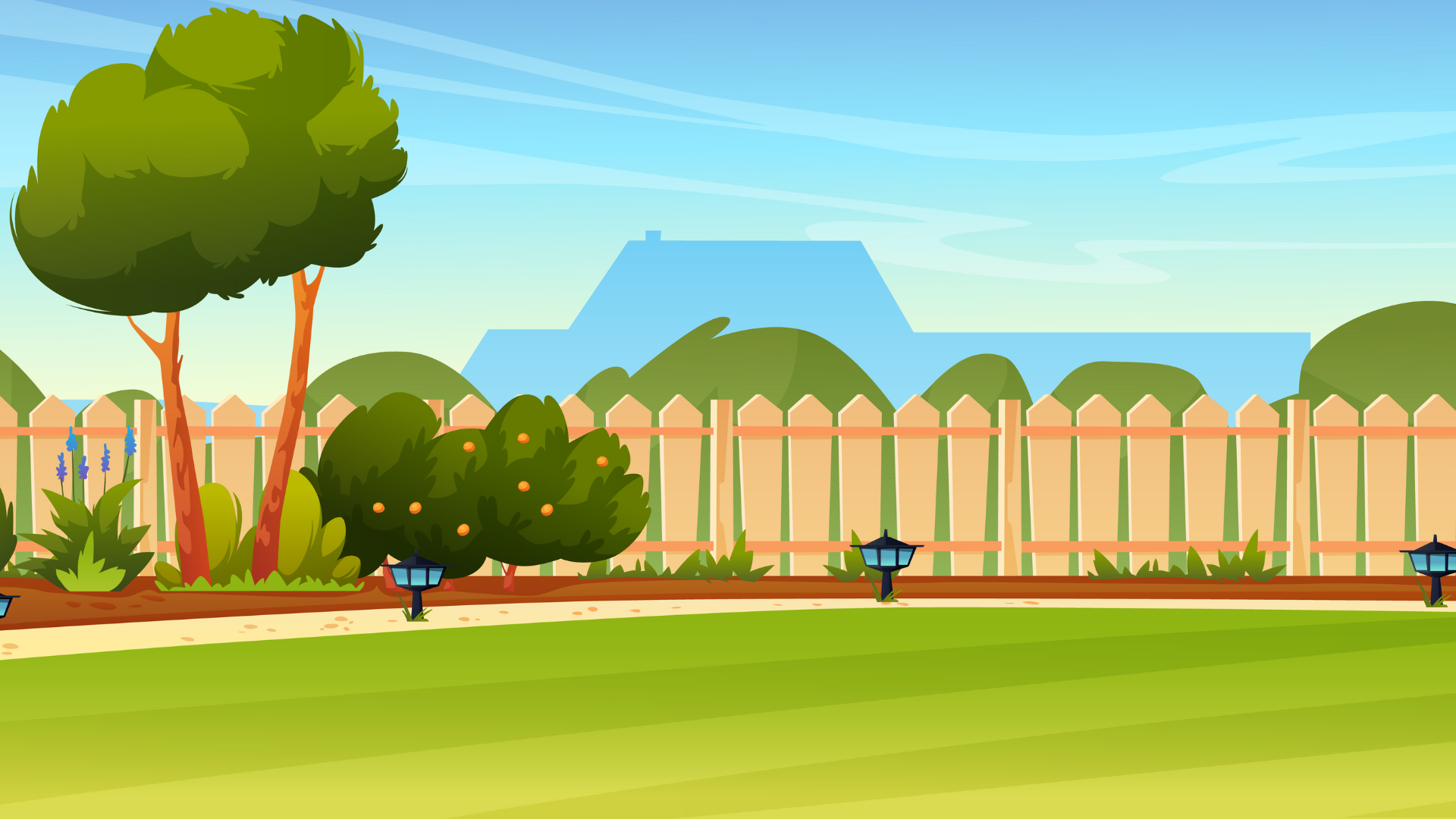 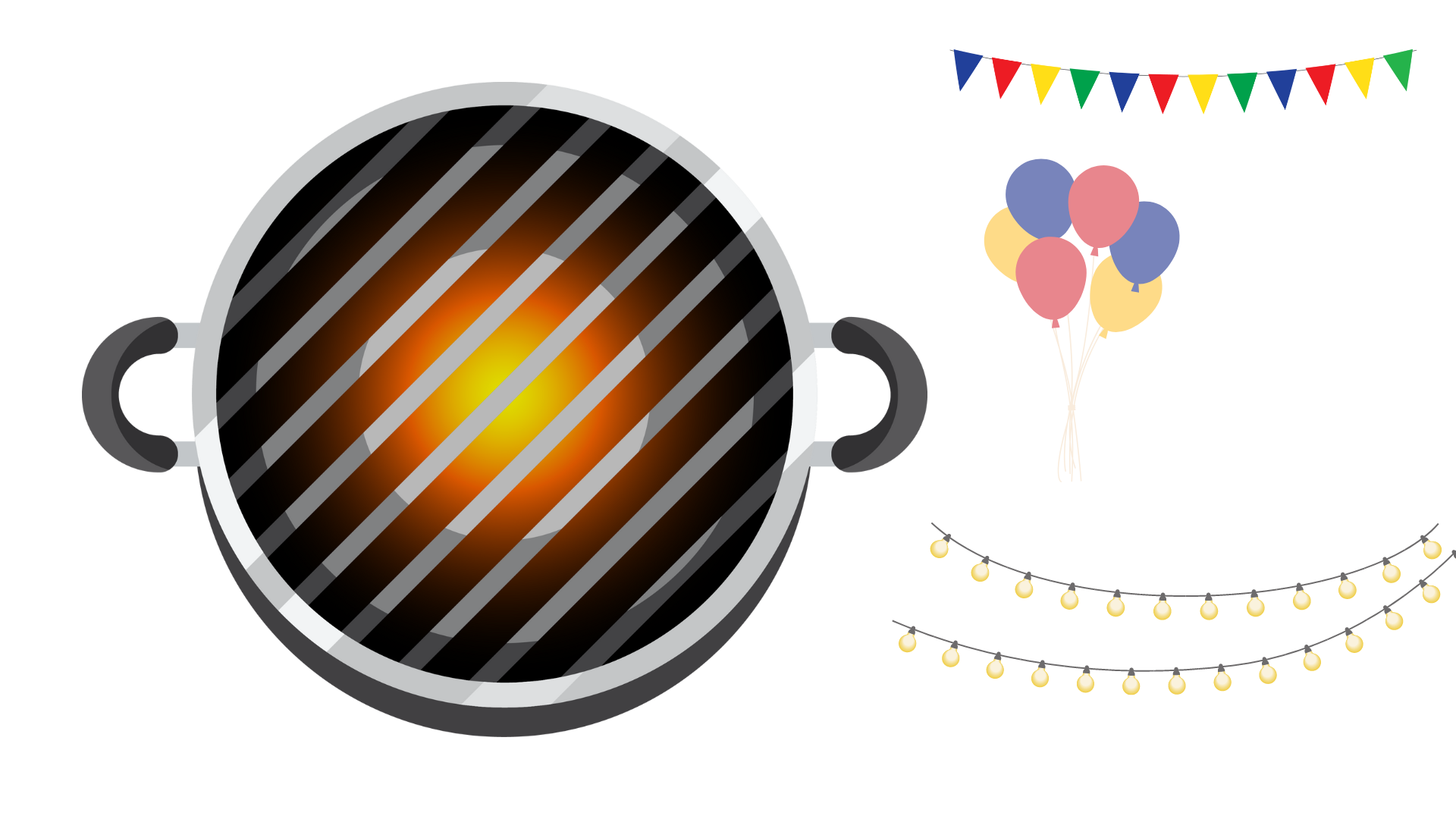 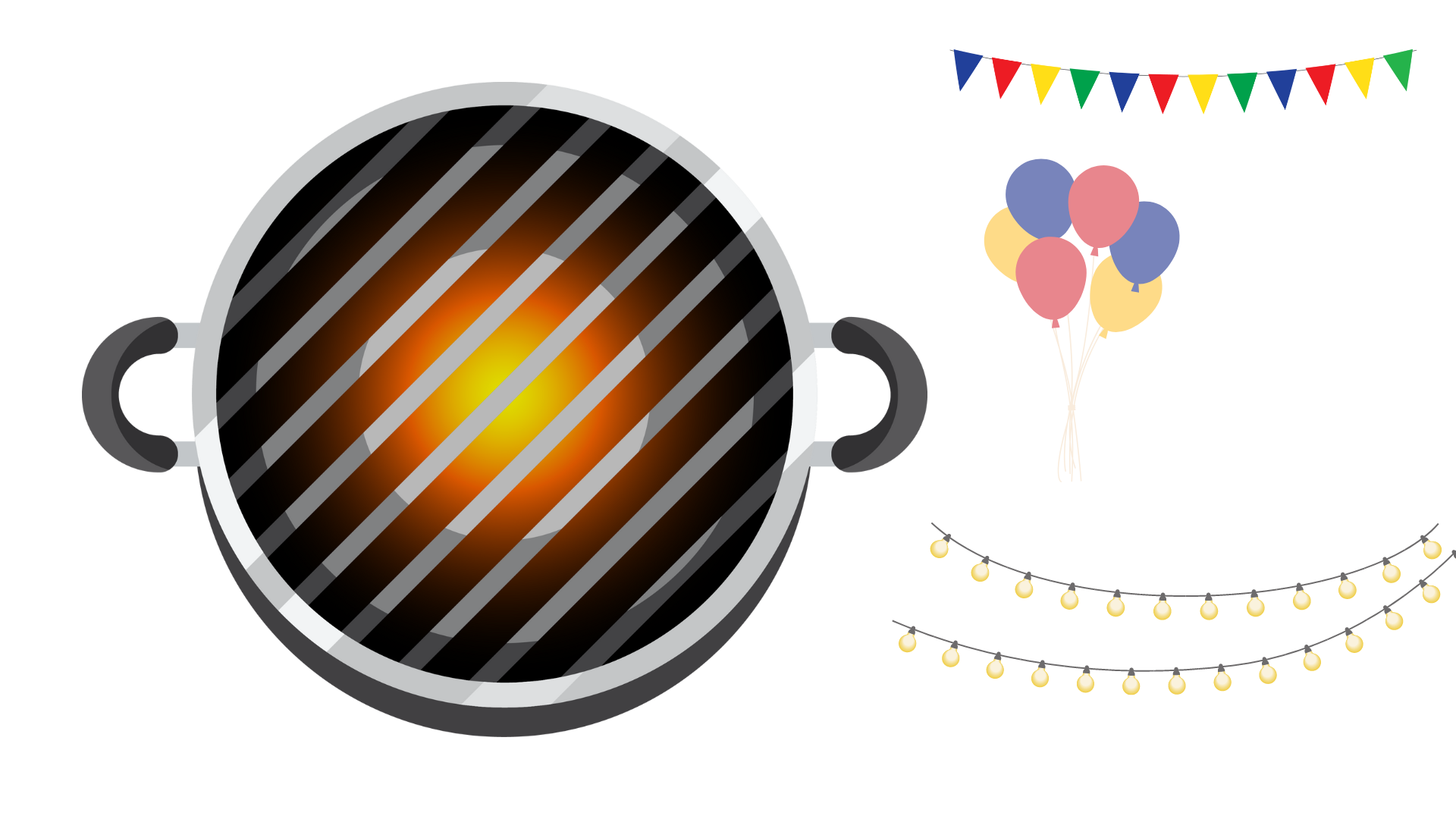 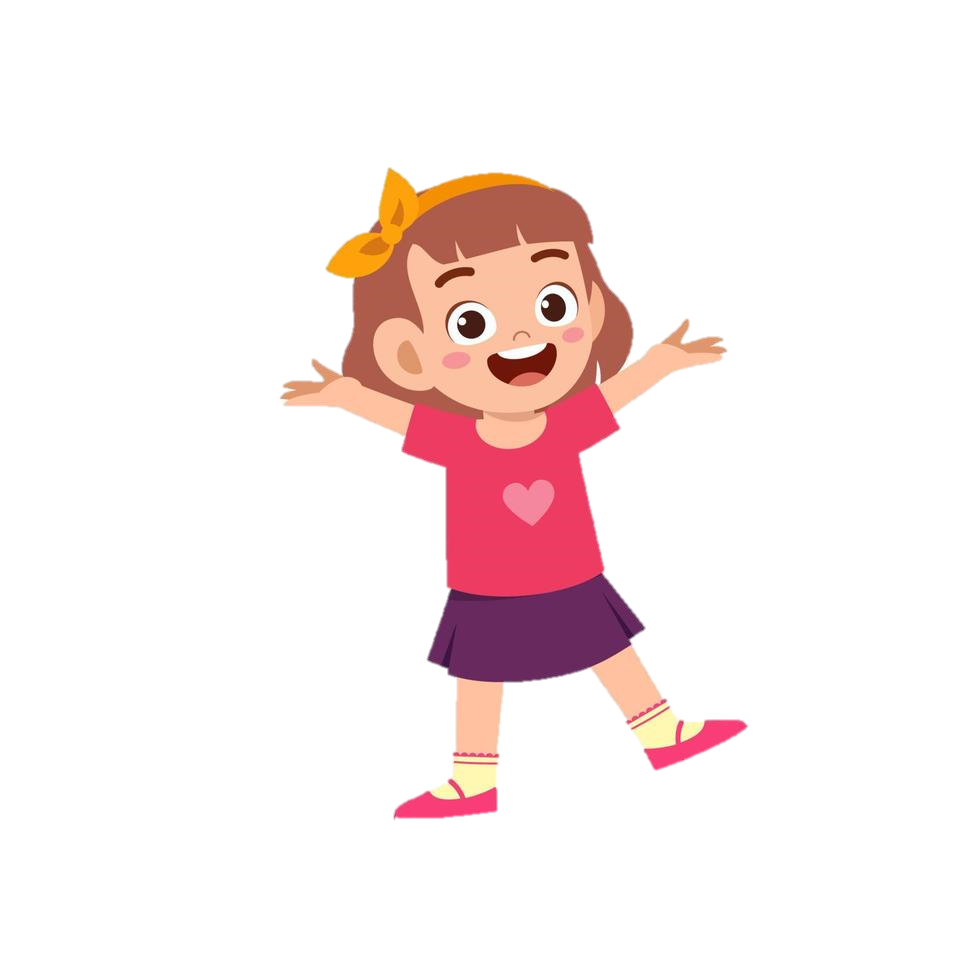 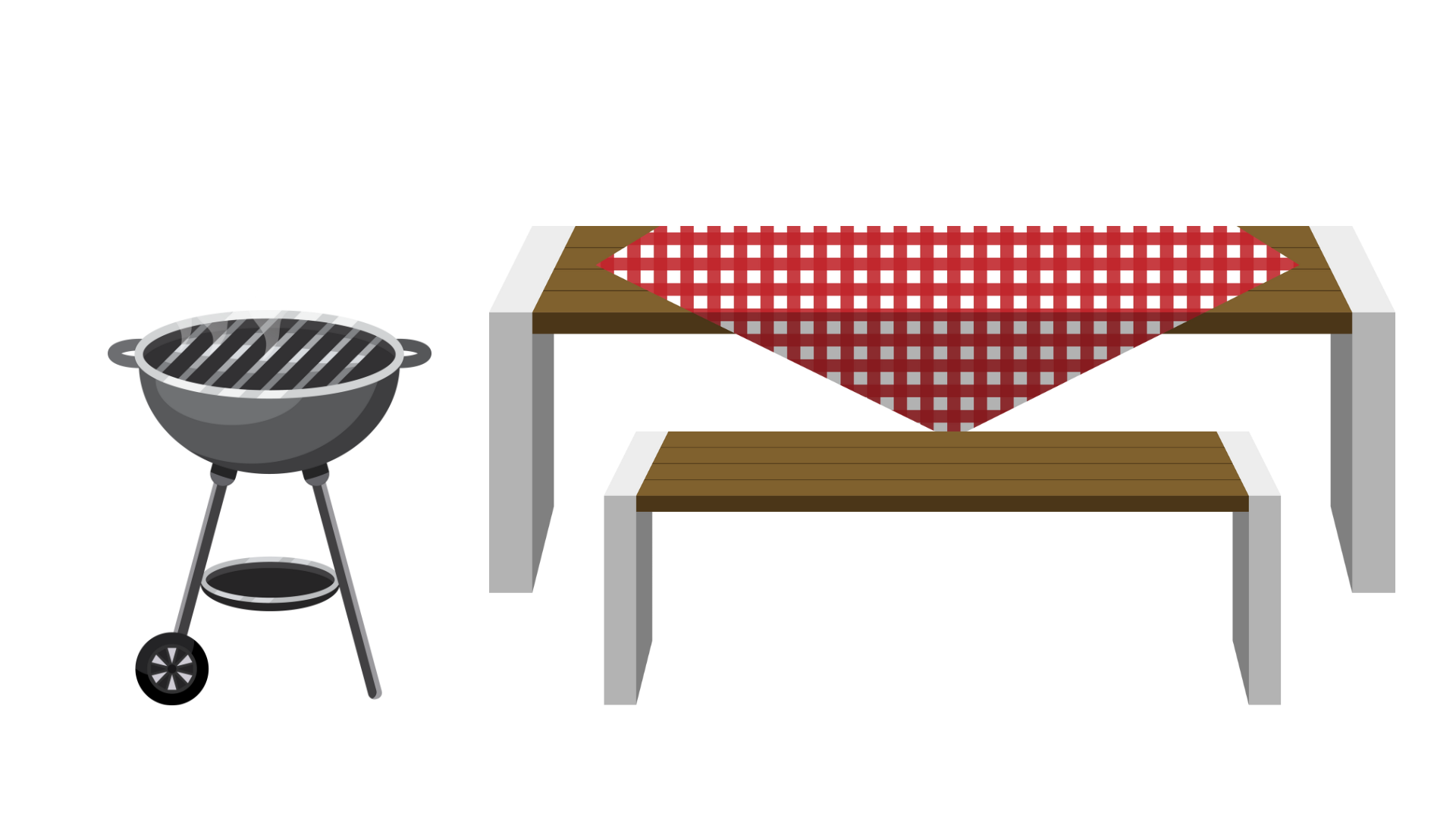 Tuyệt vời! Buổi tiệc thịt nướng chắc hẳn sẽ vui lắm đây!
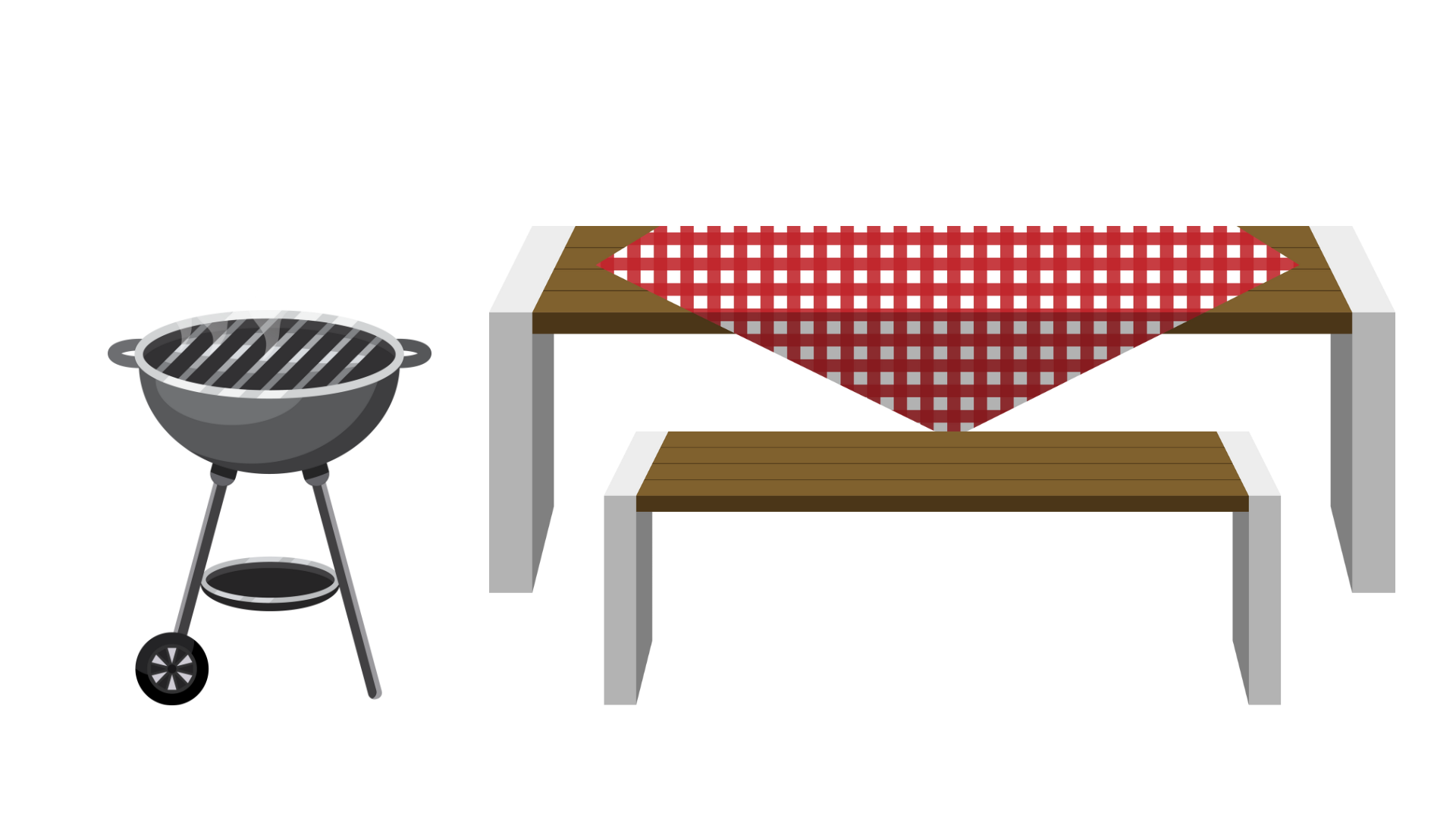 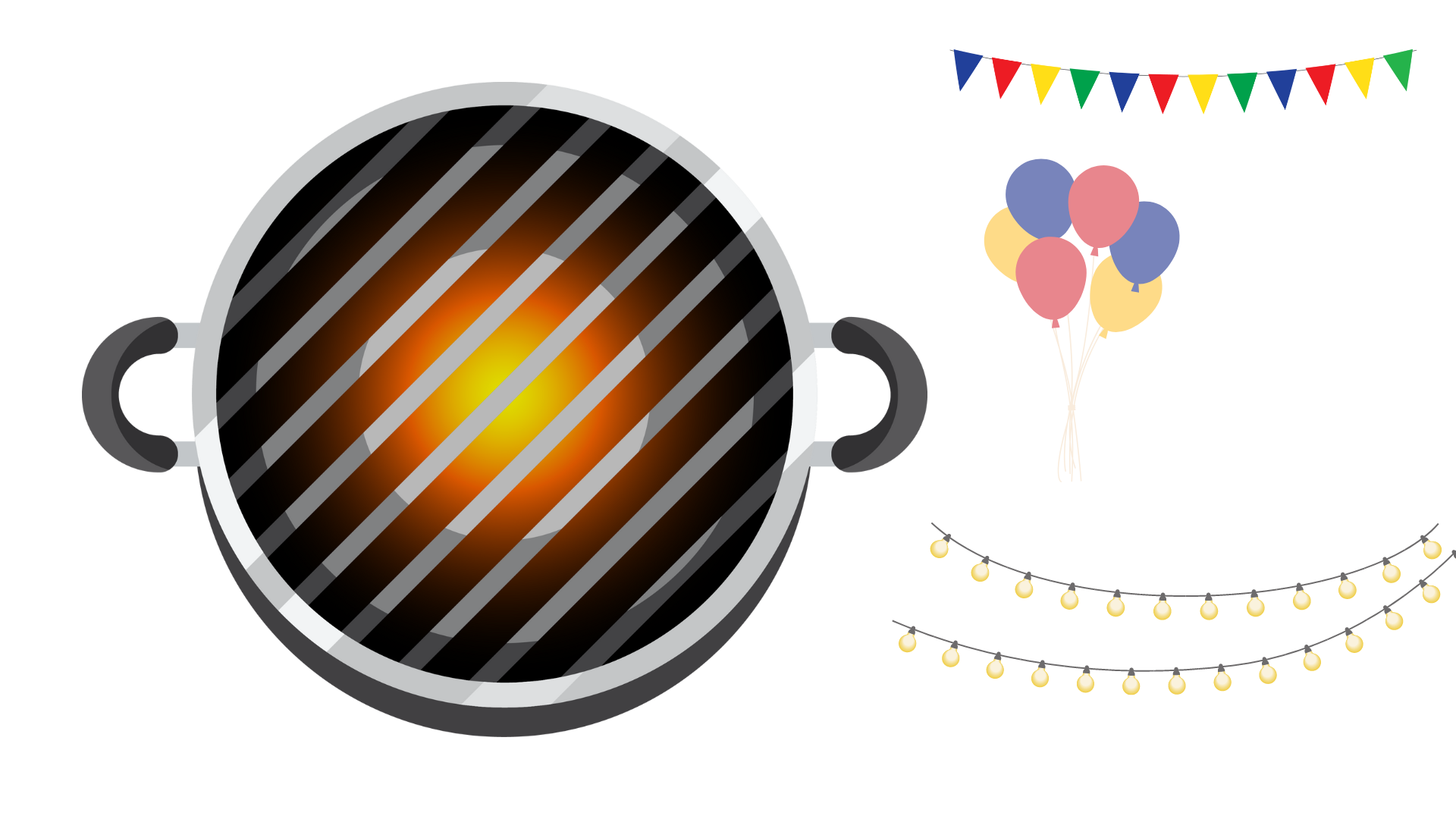 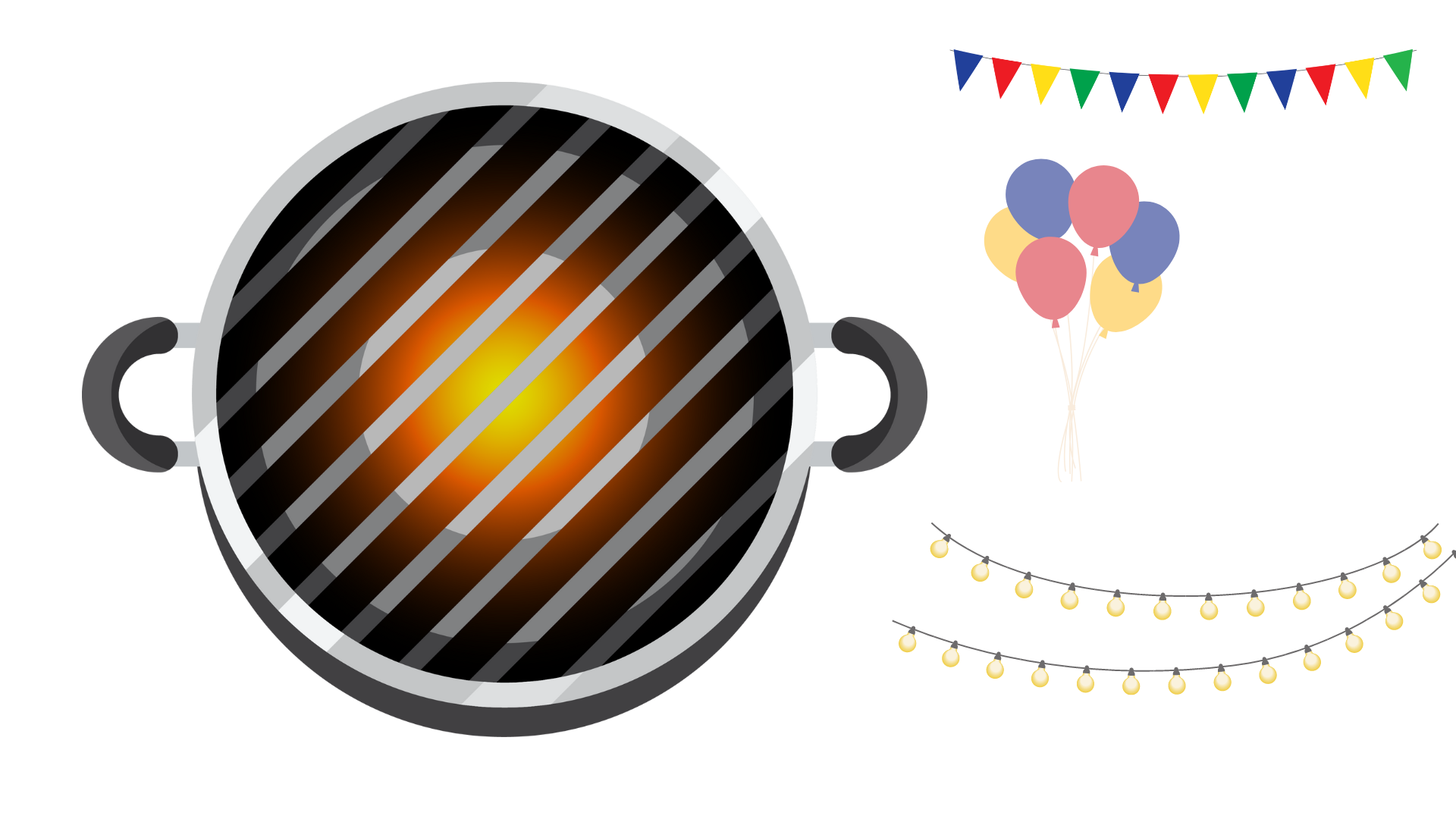 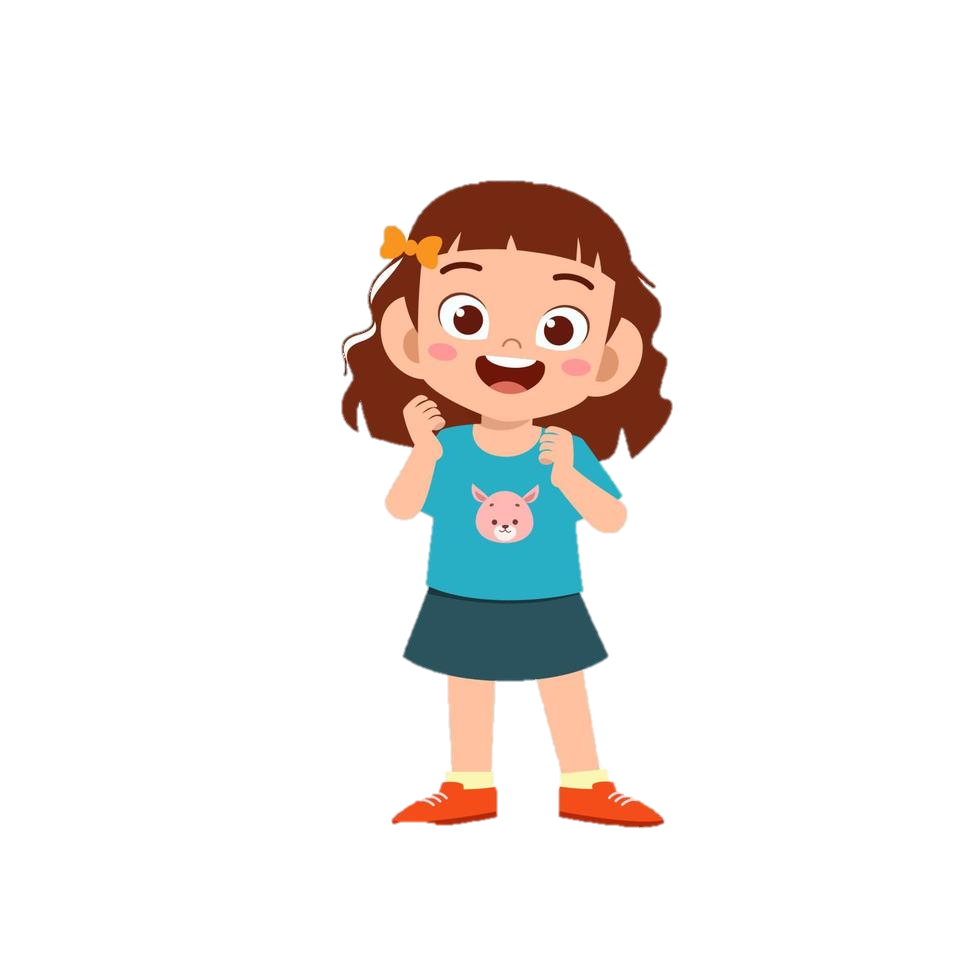 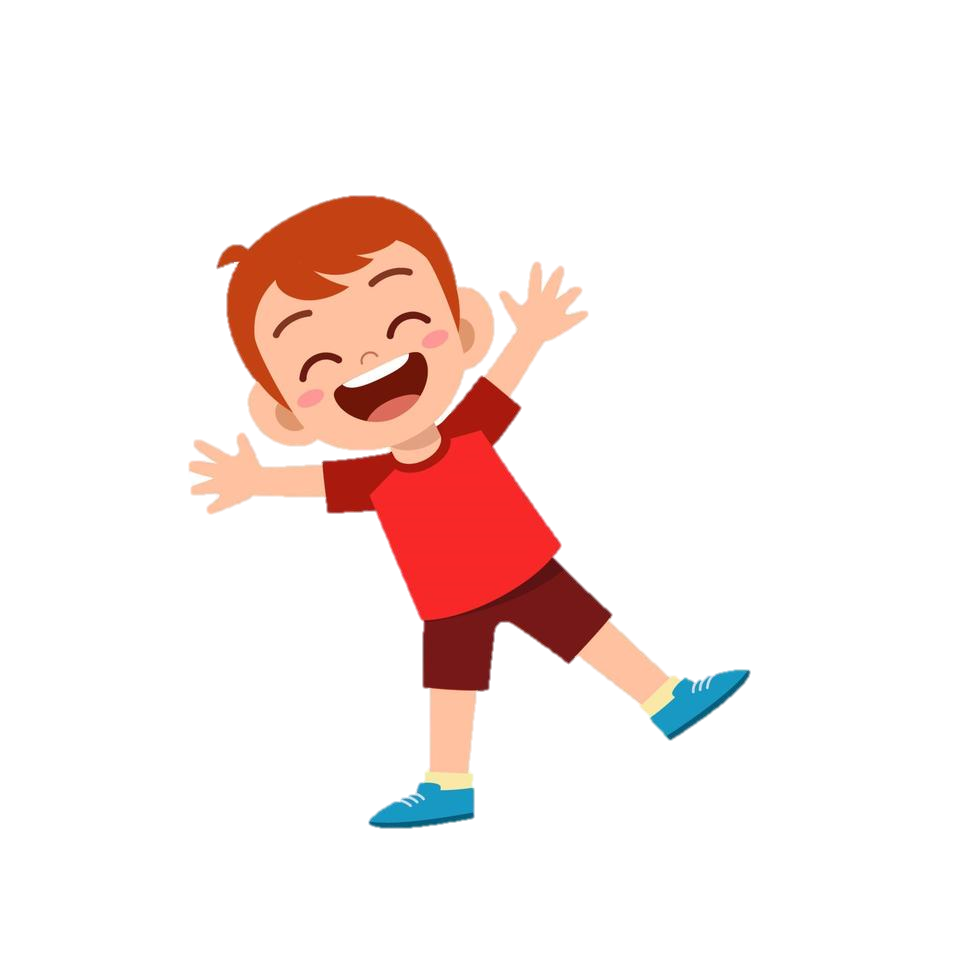 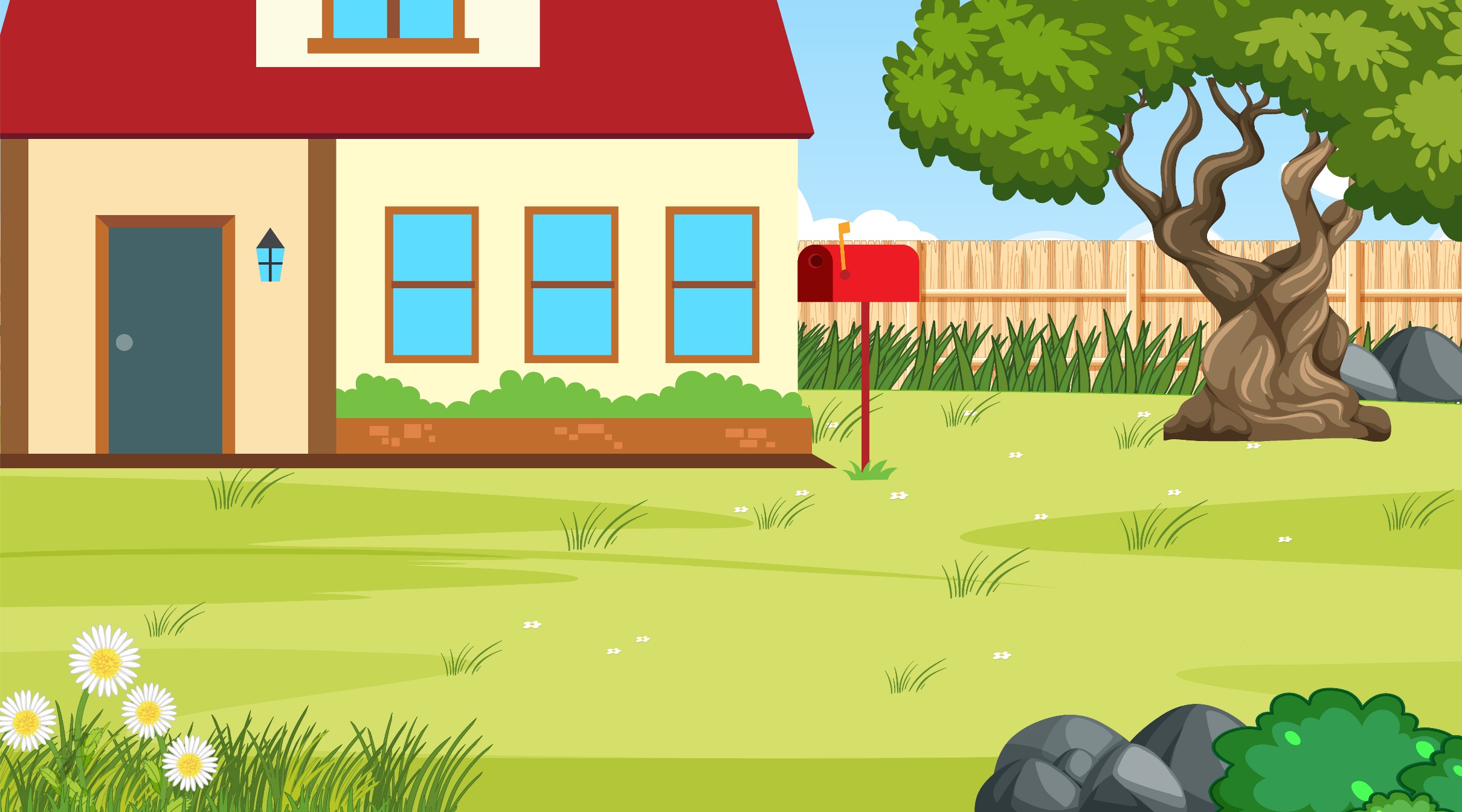 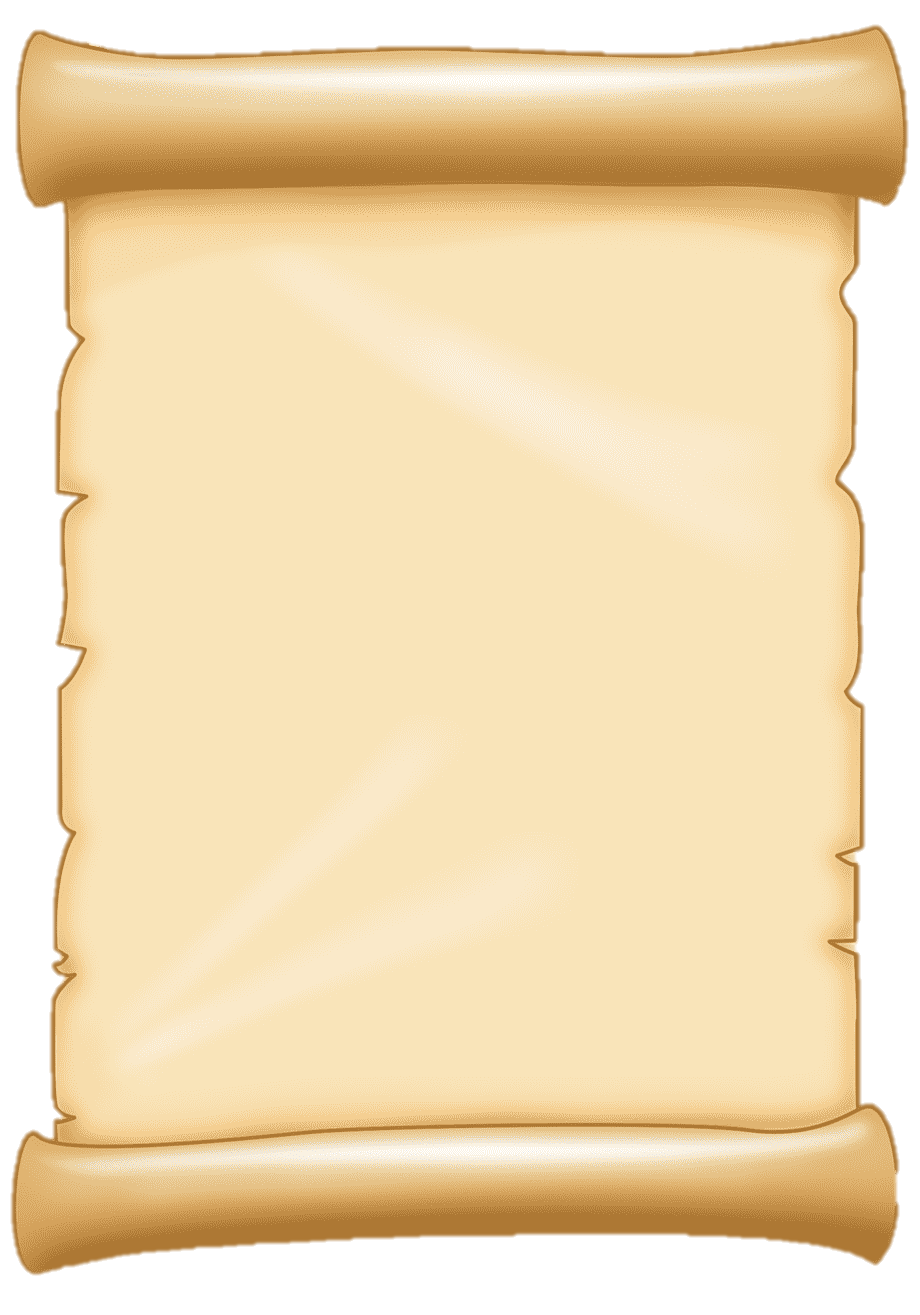 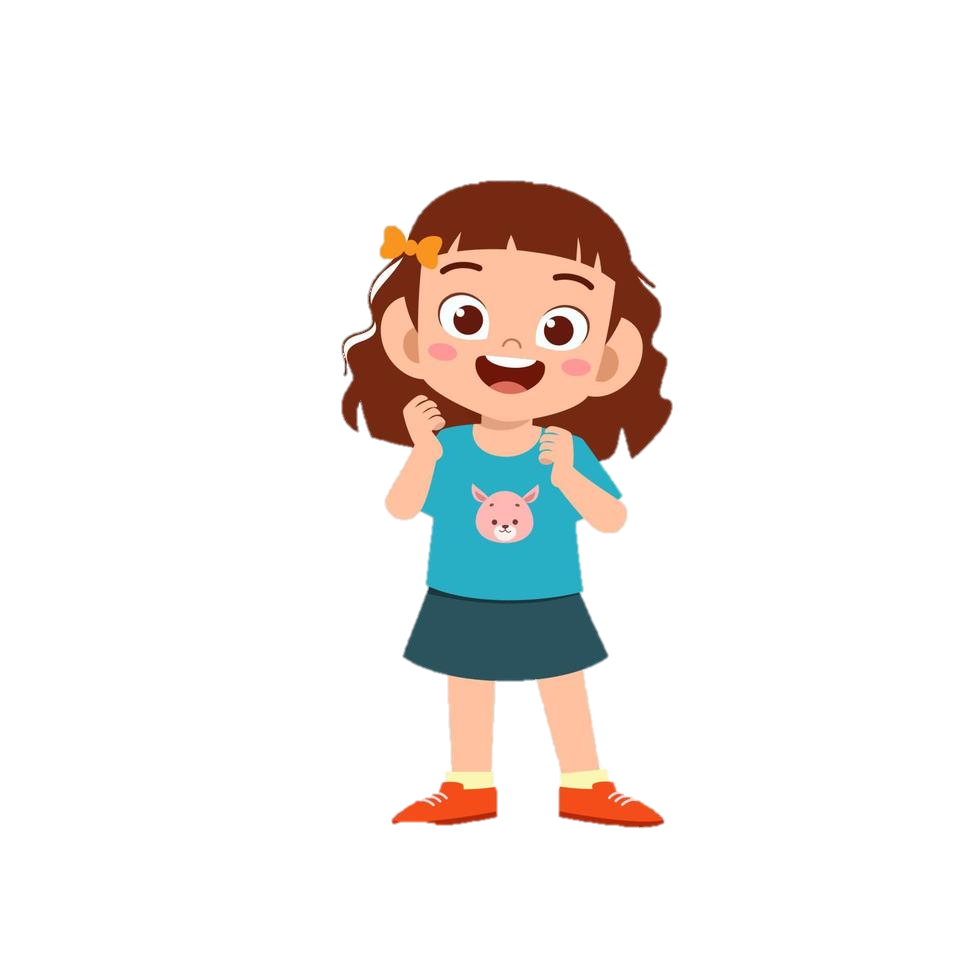 Nhiệm vụ 5
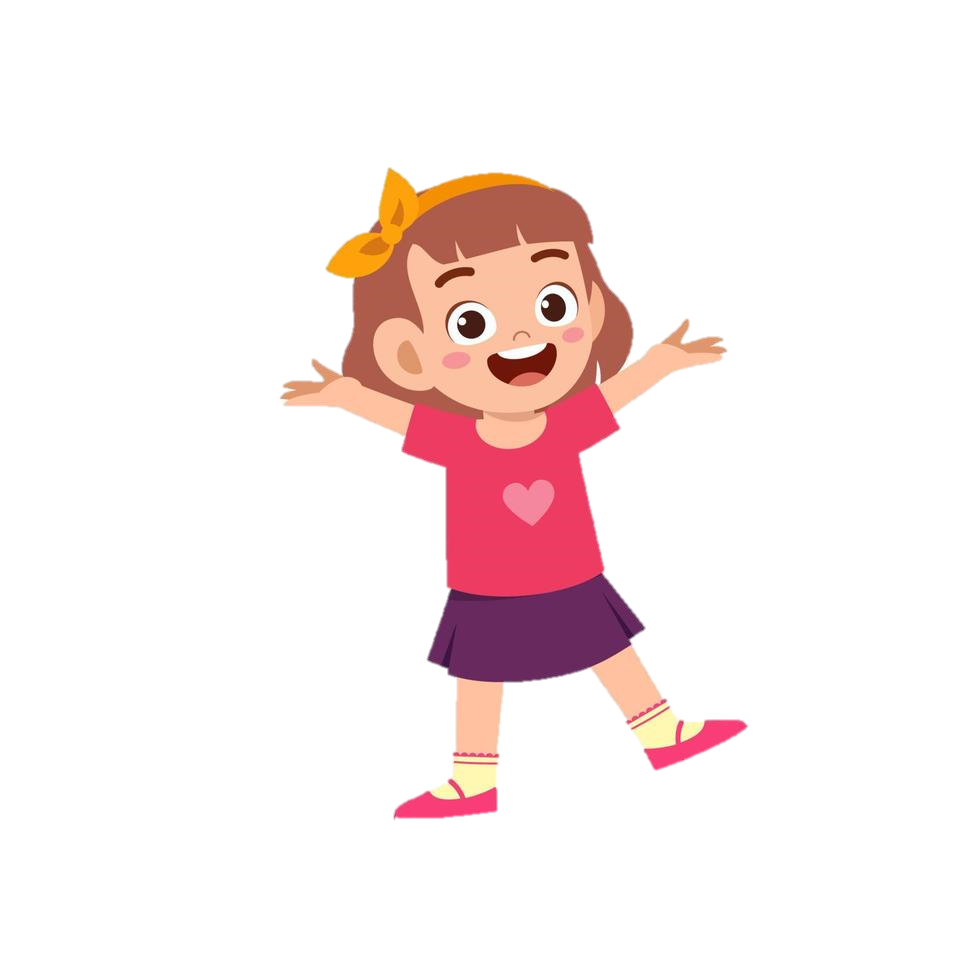 CÙNG NHAU NƯỚNG THỊT
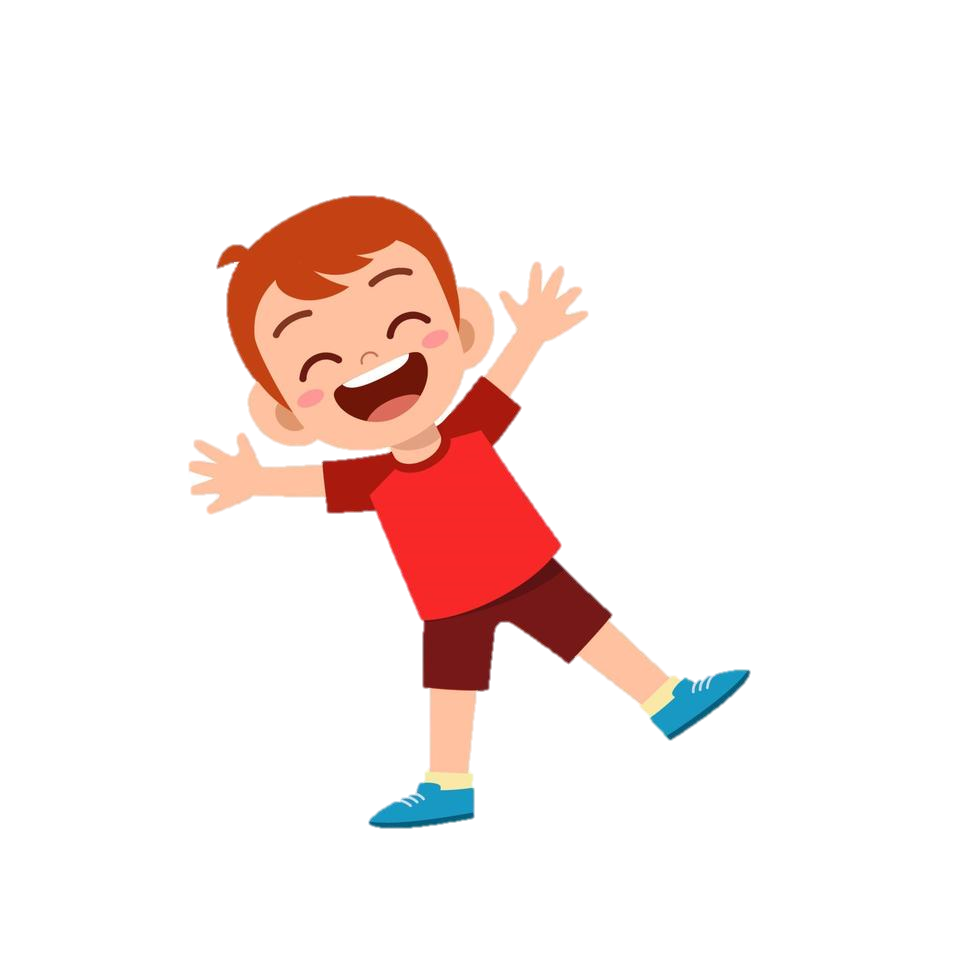 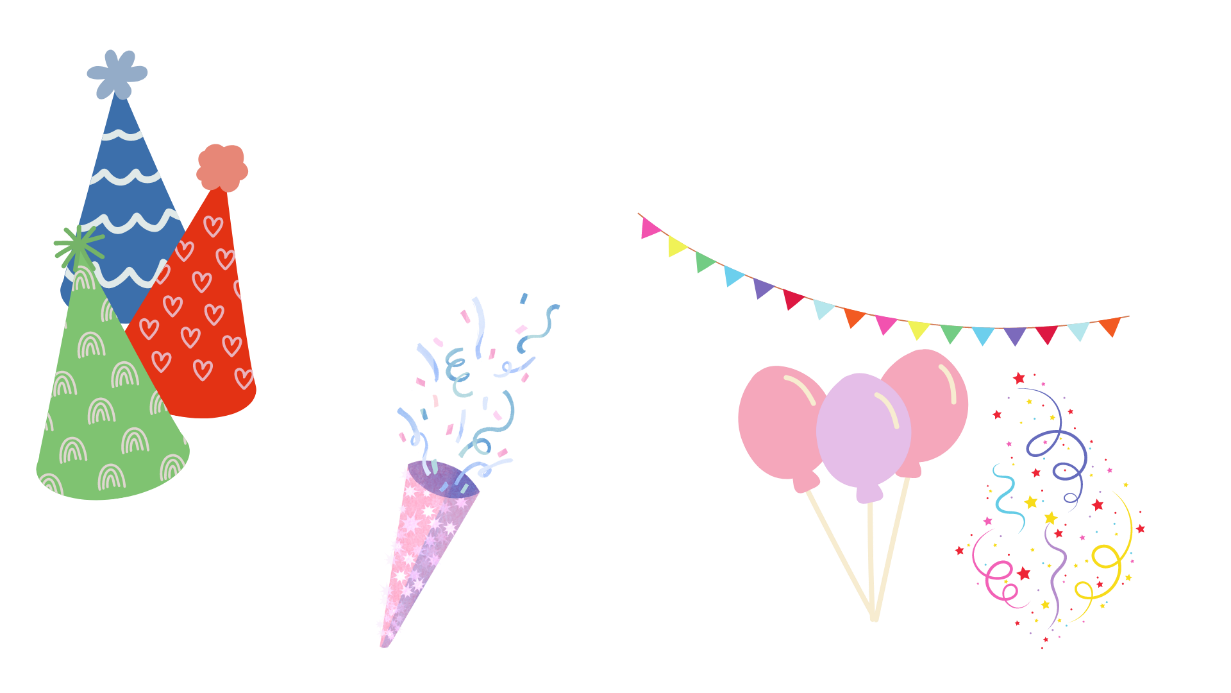 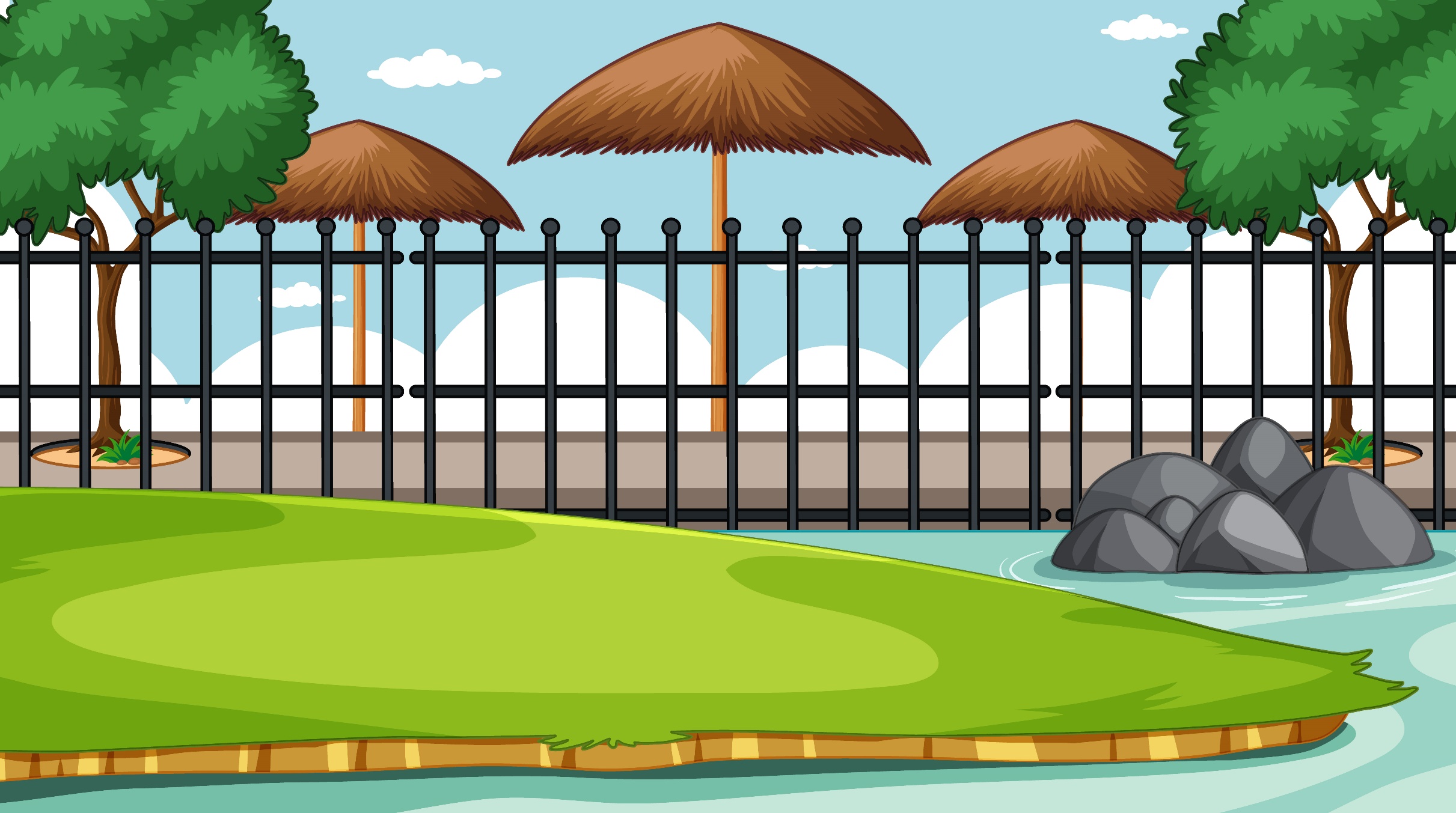 CÙNG THỰC HIỆN NHÓM BỐN
CÙNG THỰC HIỆN NHÓM BỐN
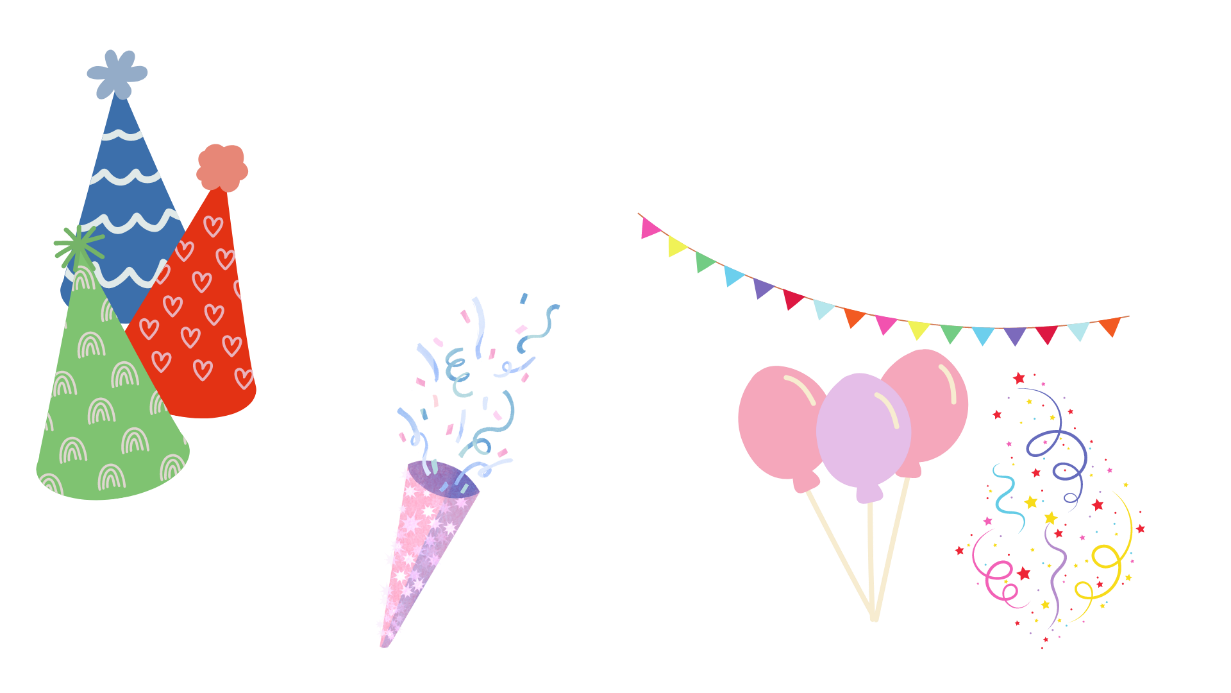 2
Nói theo mẫu
Cùng quan sát mẫu
7 204 gồm 7 nghìn, 2 trăm và 4 đơn vị.
Mẫu: 7 204
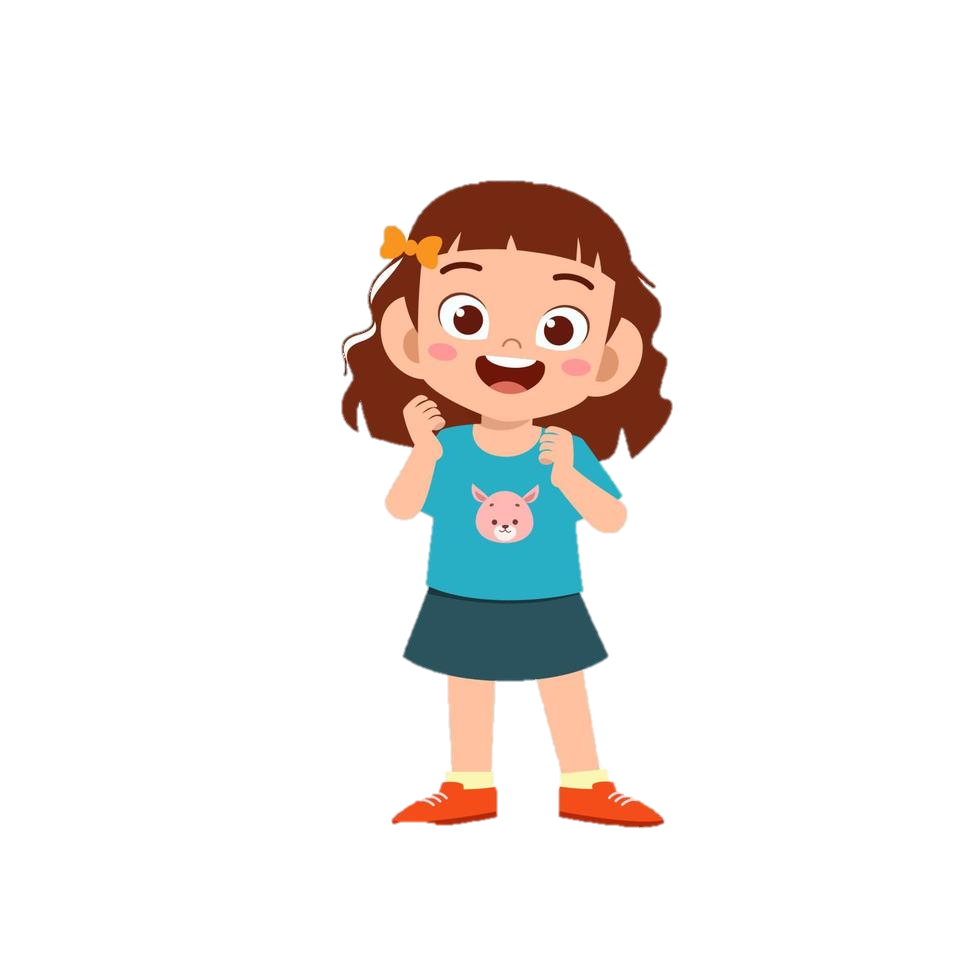 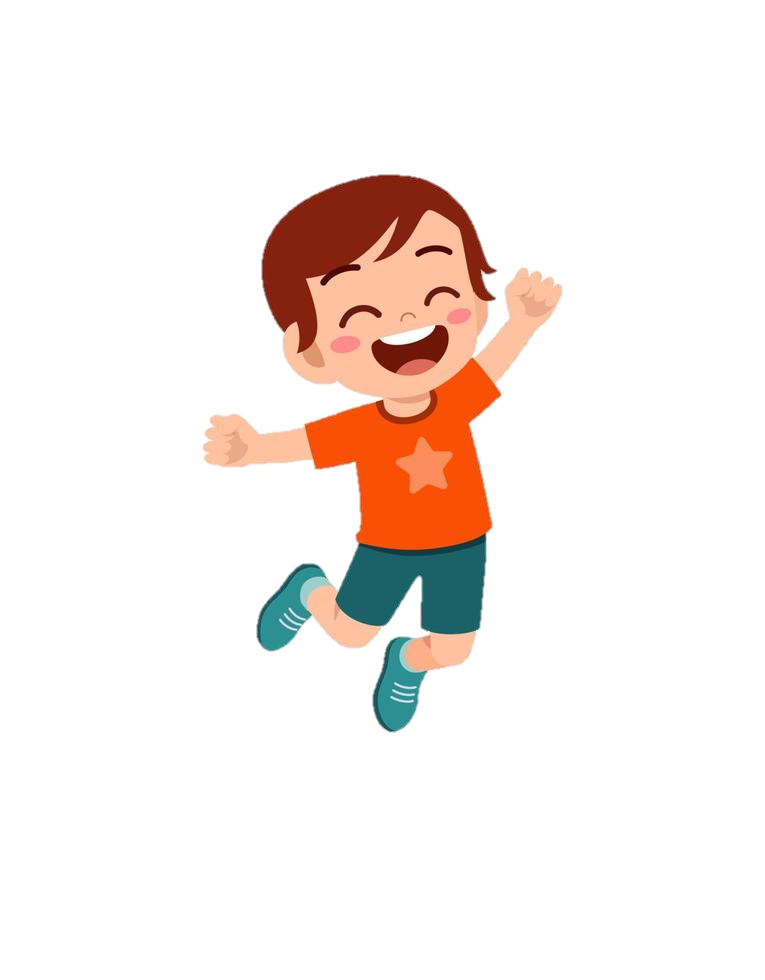 c) 901
a) 6 825
b) 2 834
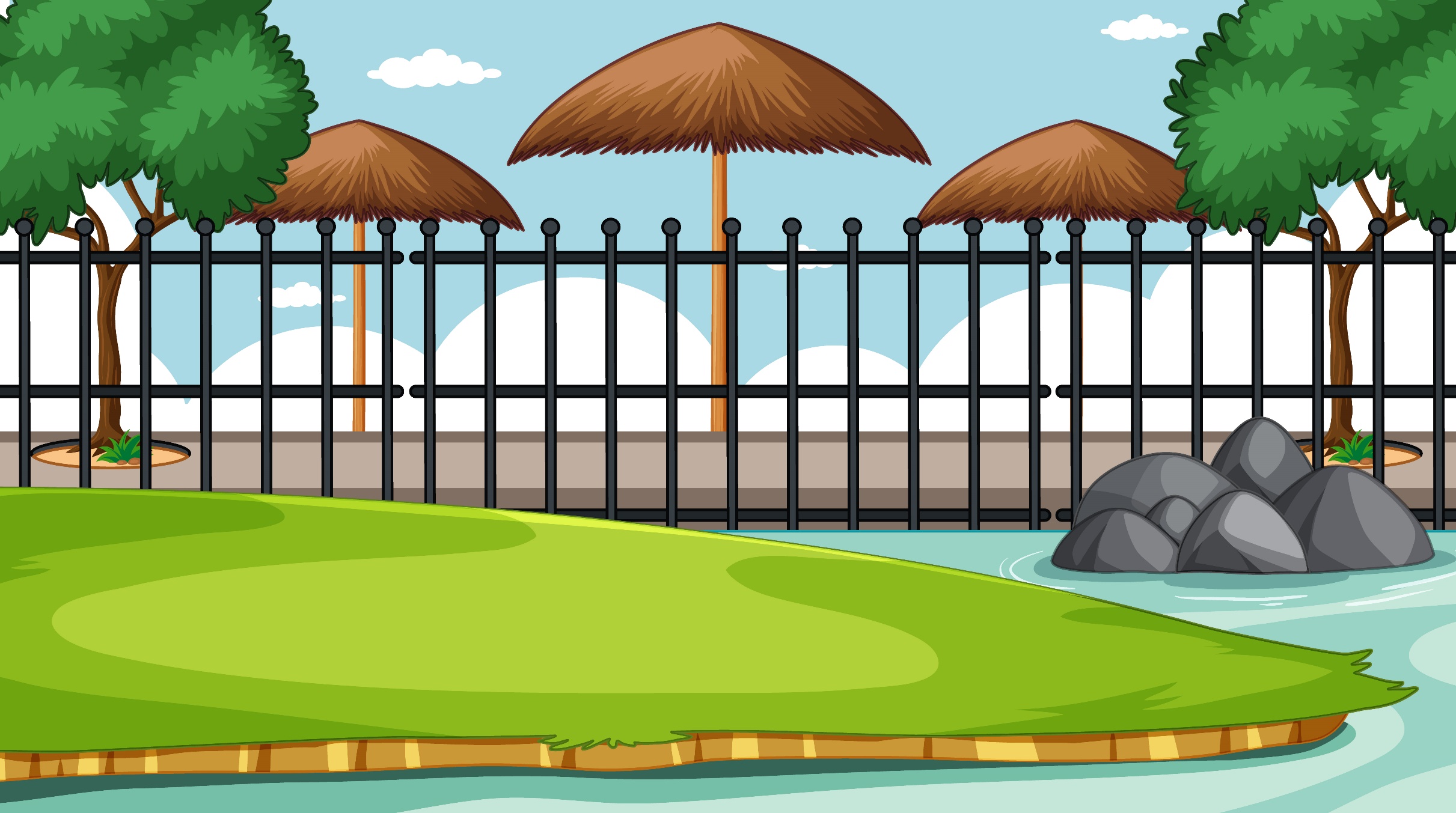 2
Nói theo mẫu
6 825 gồm 6 nghìn, 8 trăm và 2 chục và 5 đơn vị.
a) 6 825
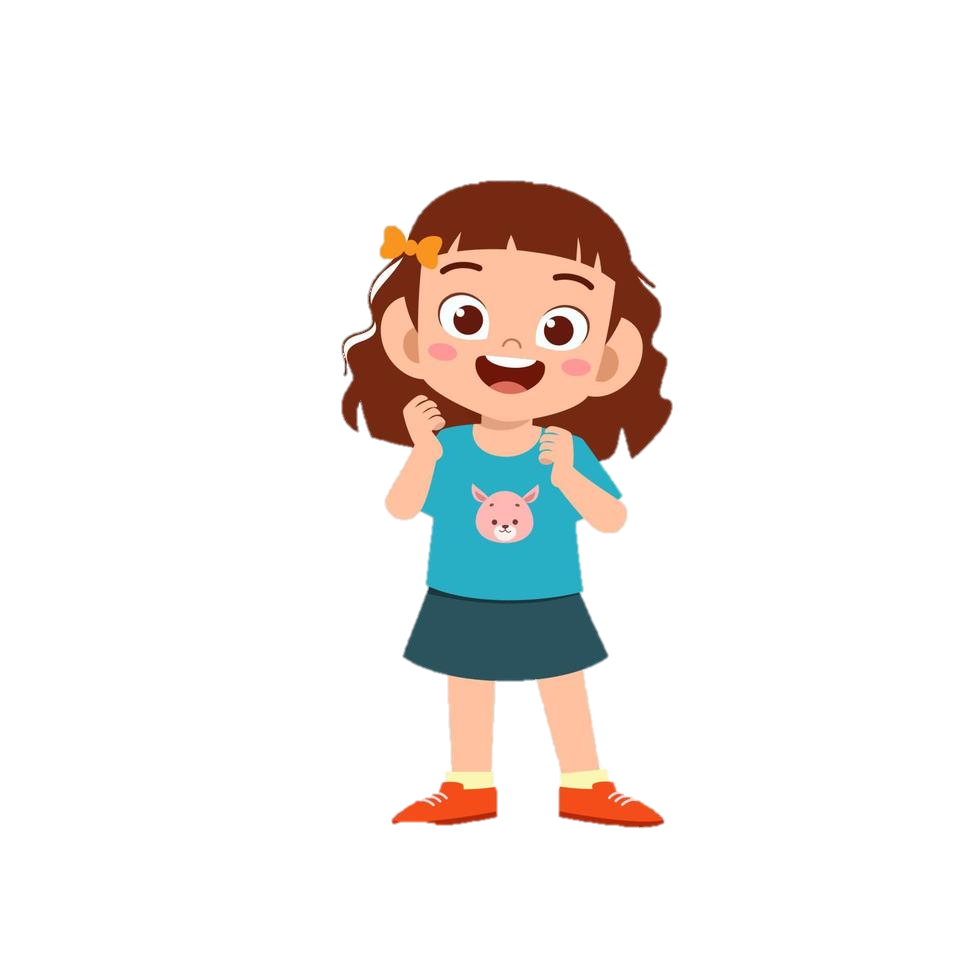 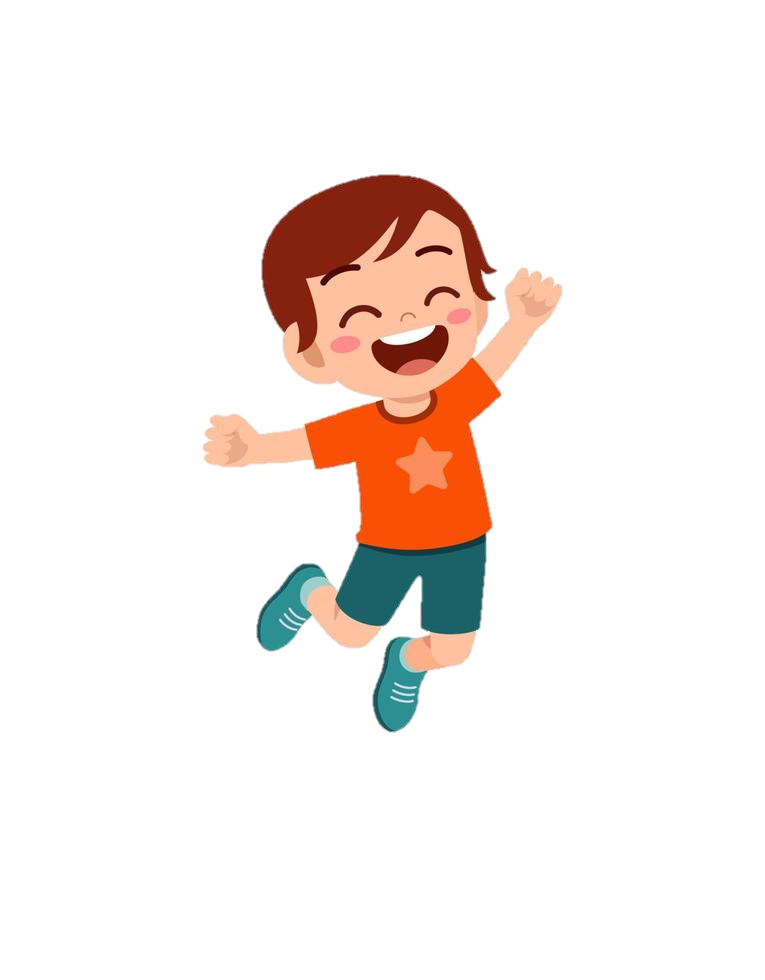 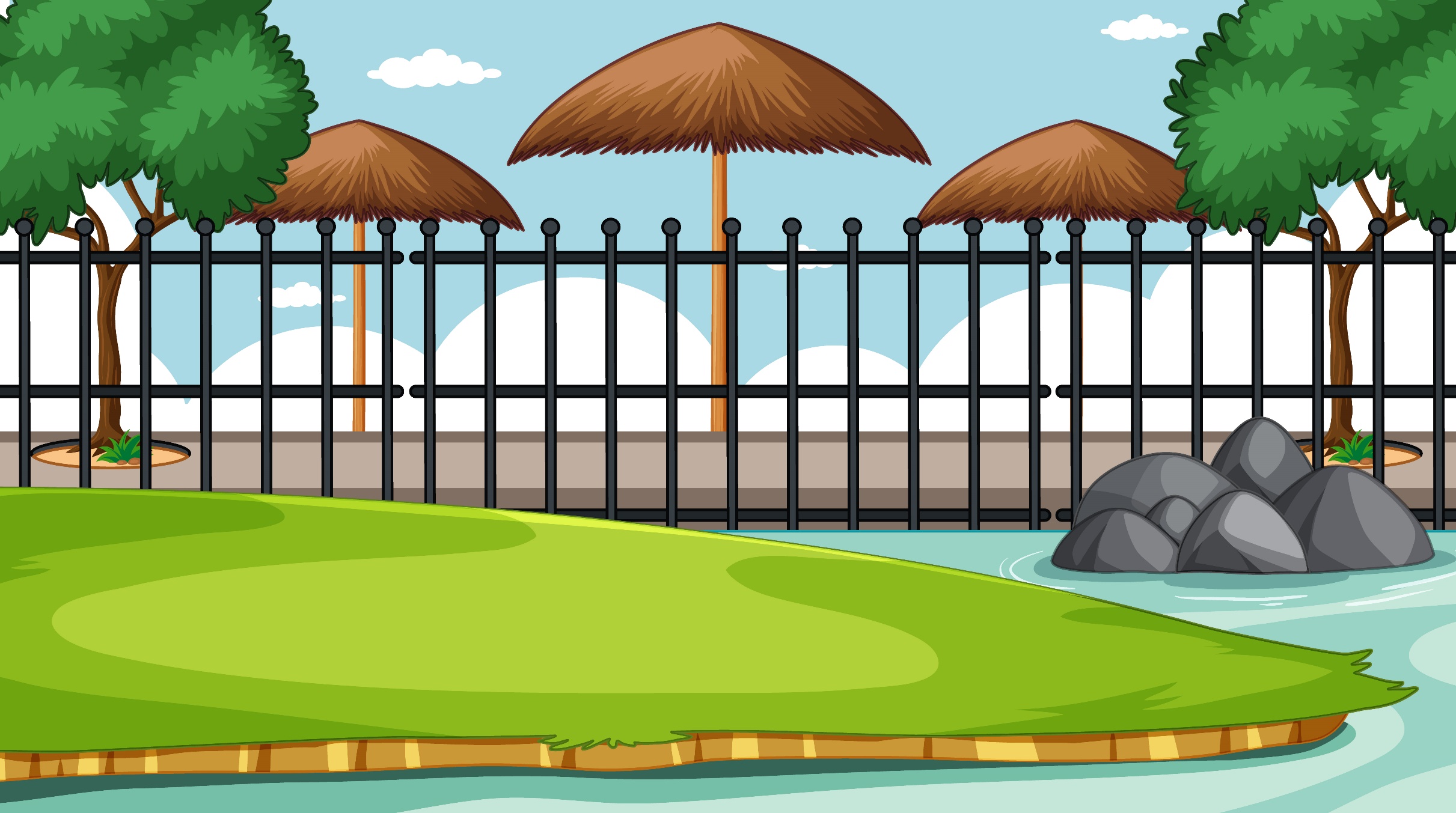 2
Nói theo mẫu
2 834 gồm 2 nghìn, 8 trăm và 3 chục và 4 đơn vị.
b) 2 834
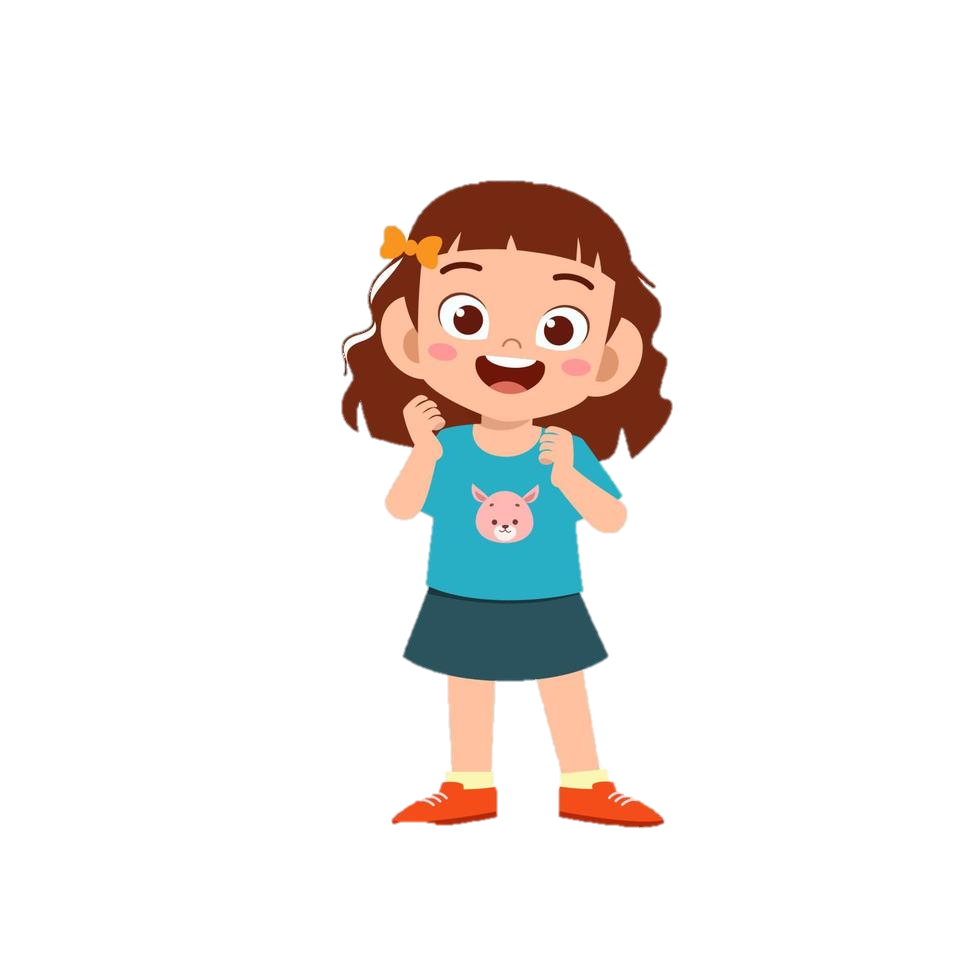 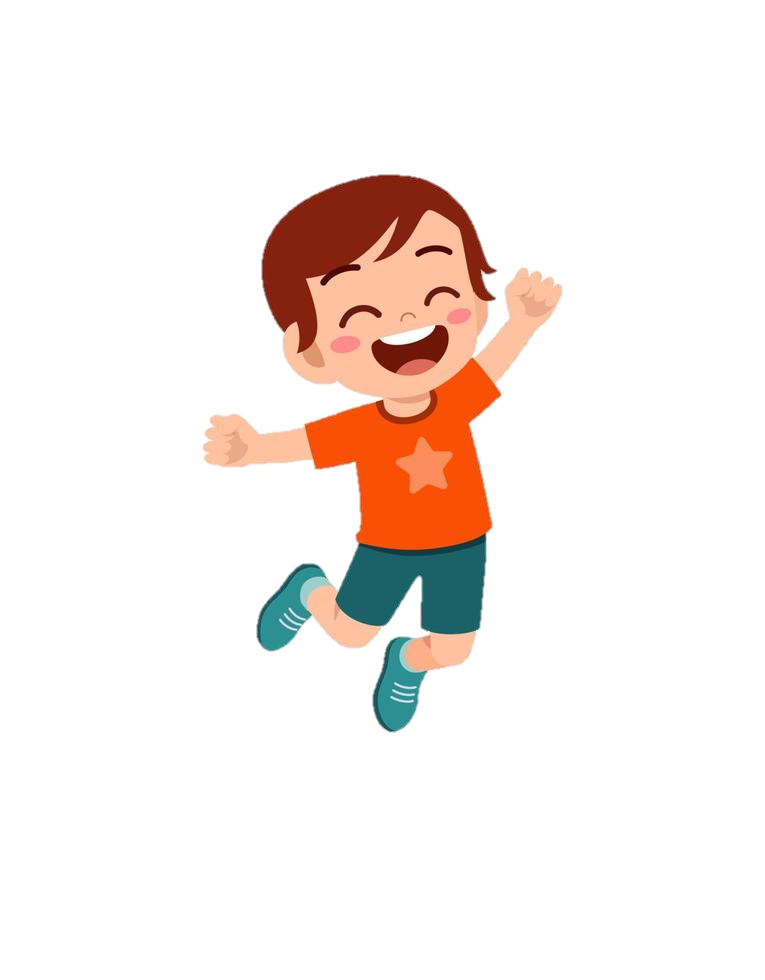 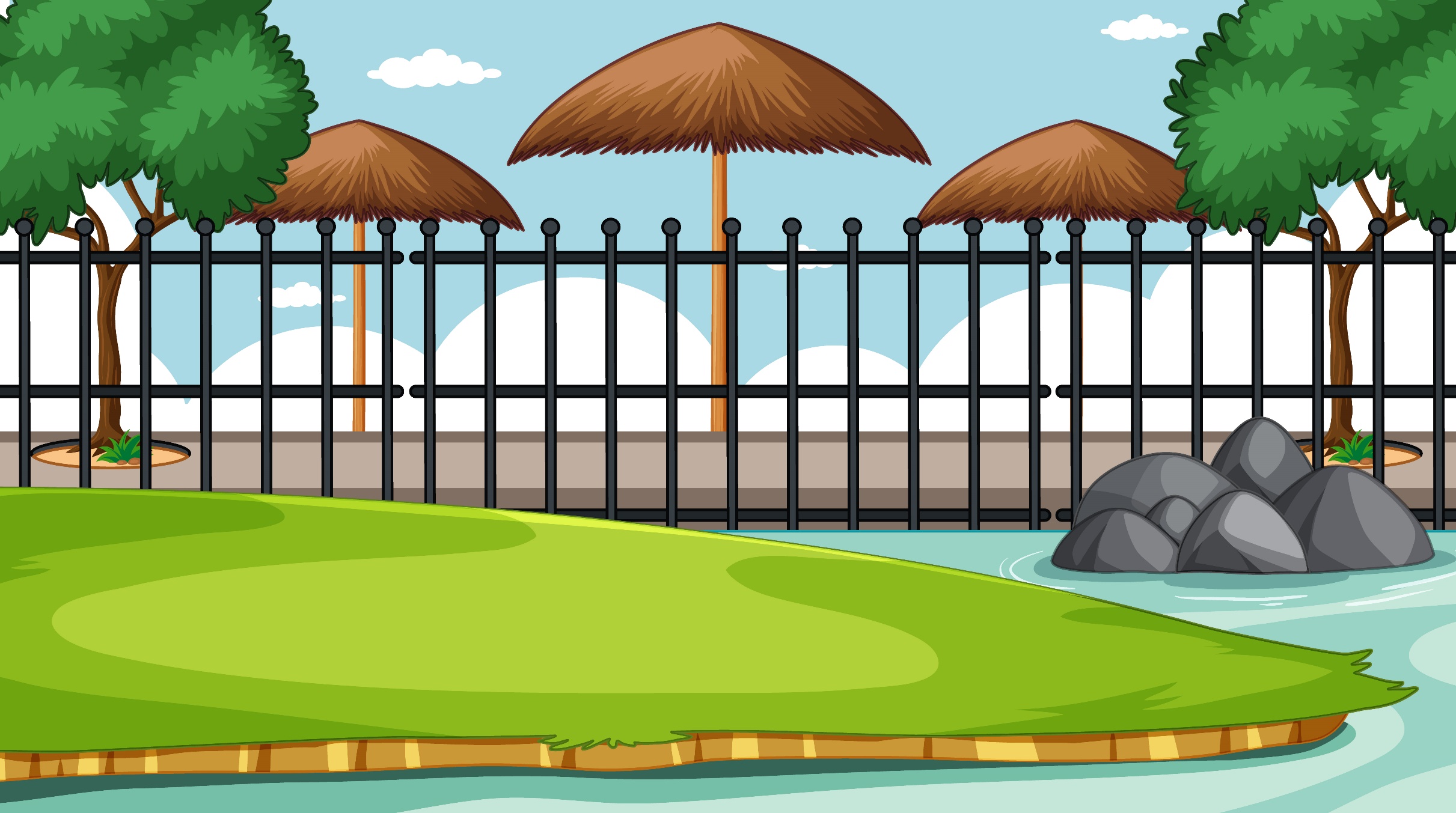 2
Nói theo mẫu
901 gồm 9 trăm và 1 đơn vị.
c) 901
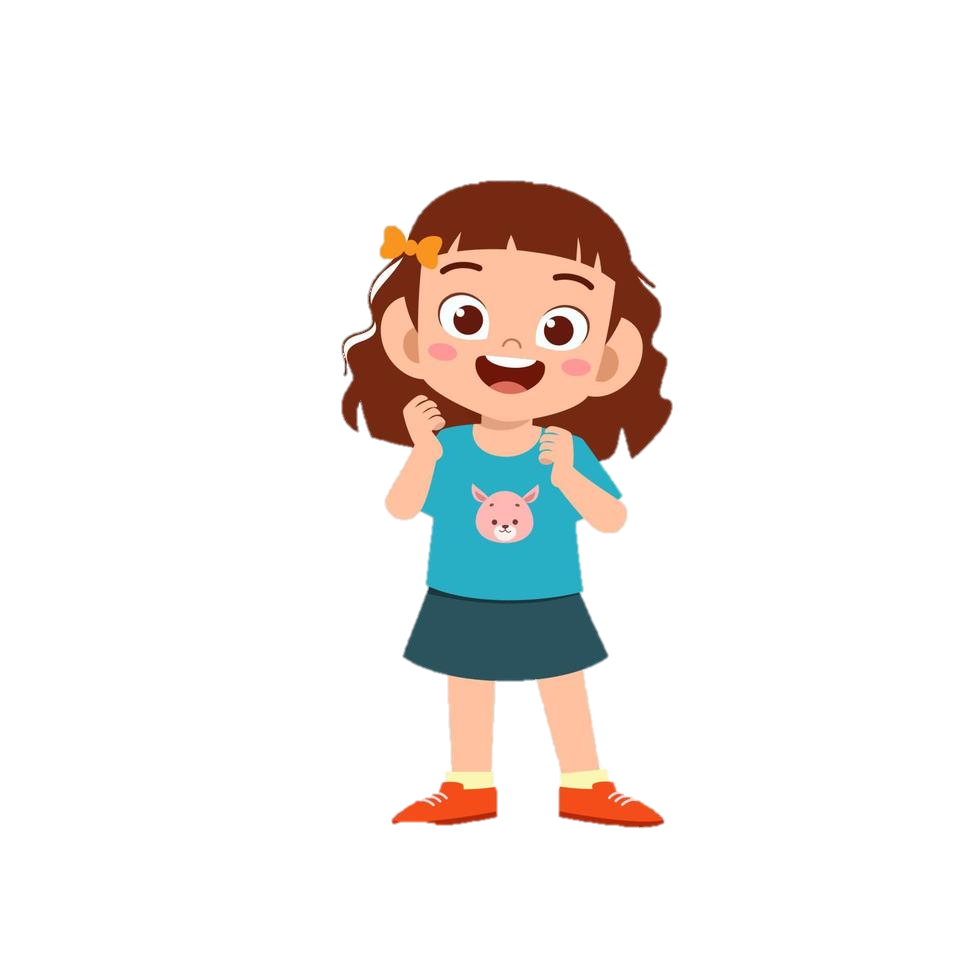 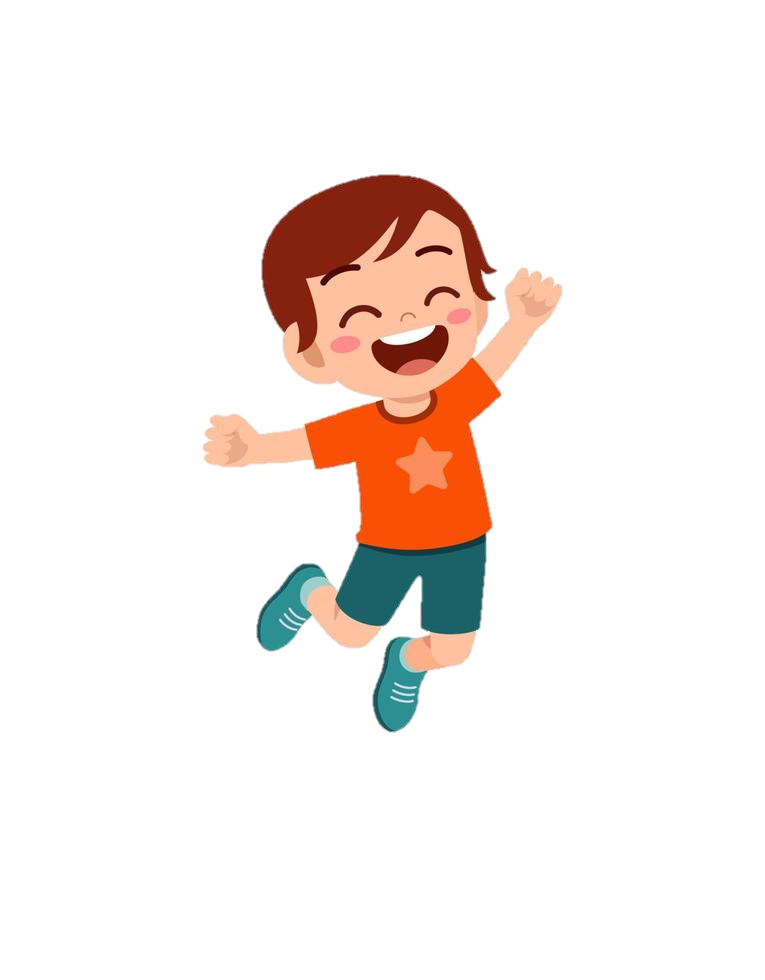 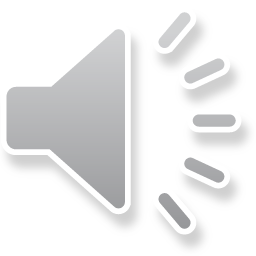 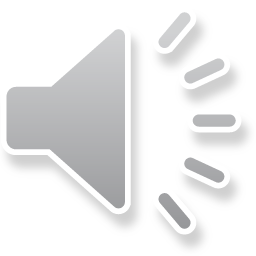 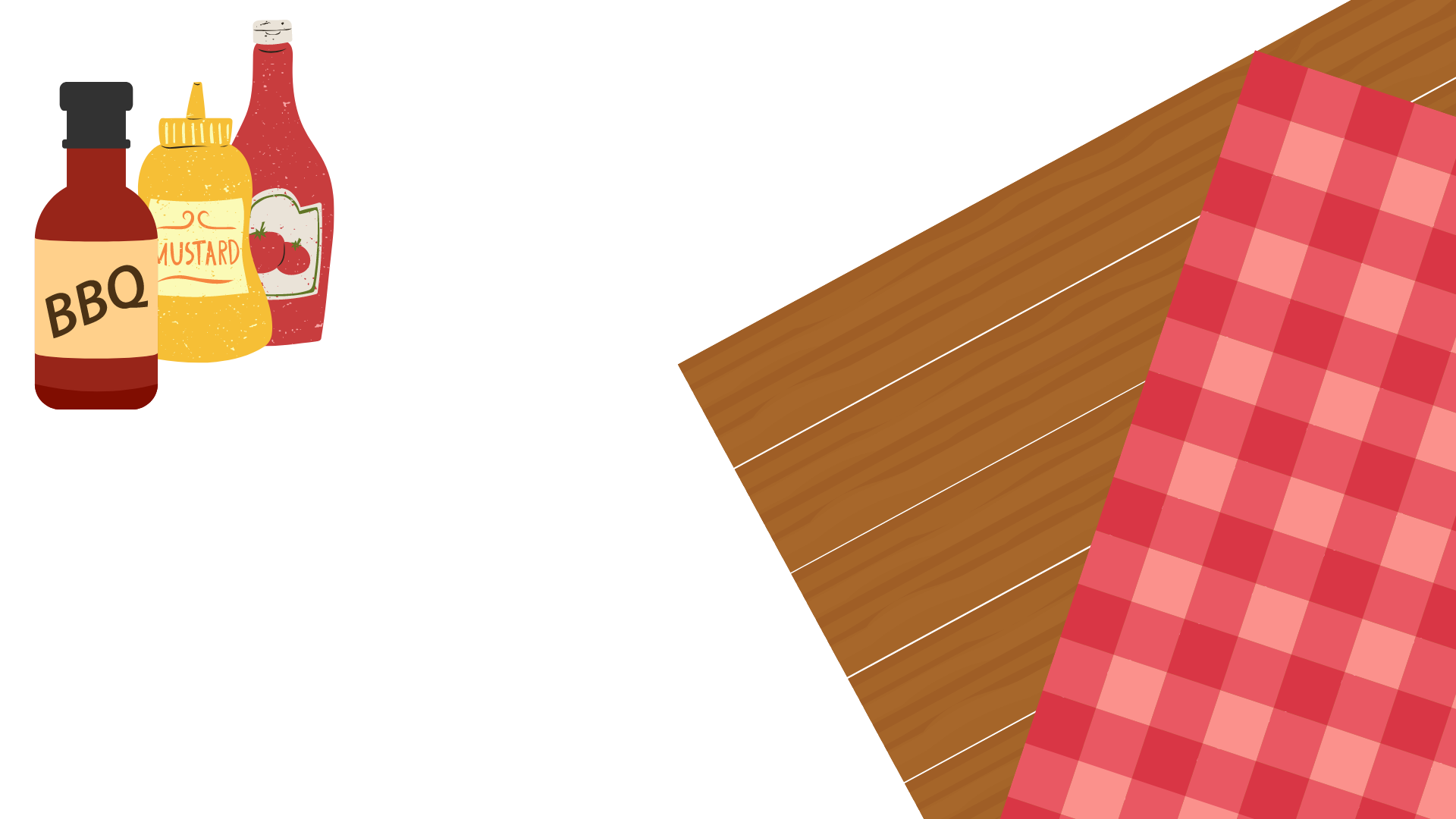 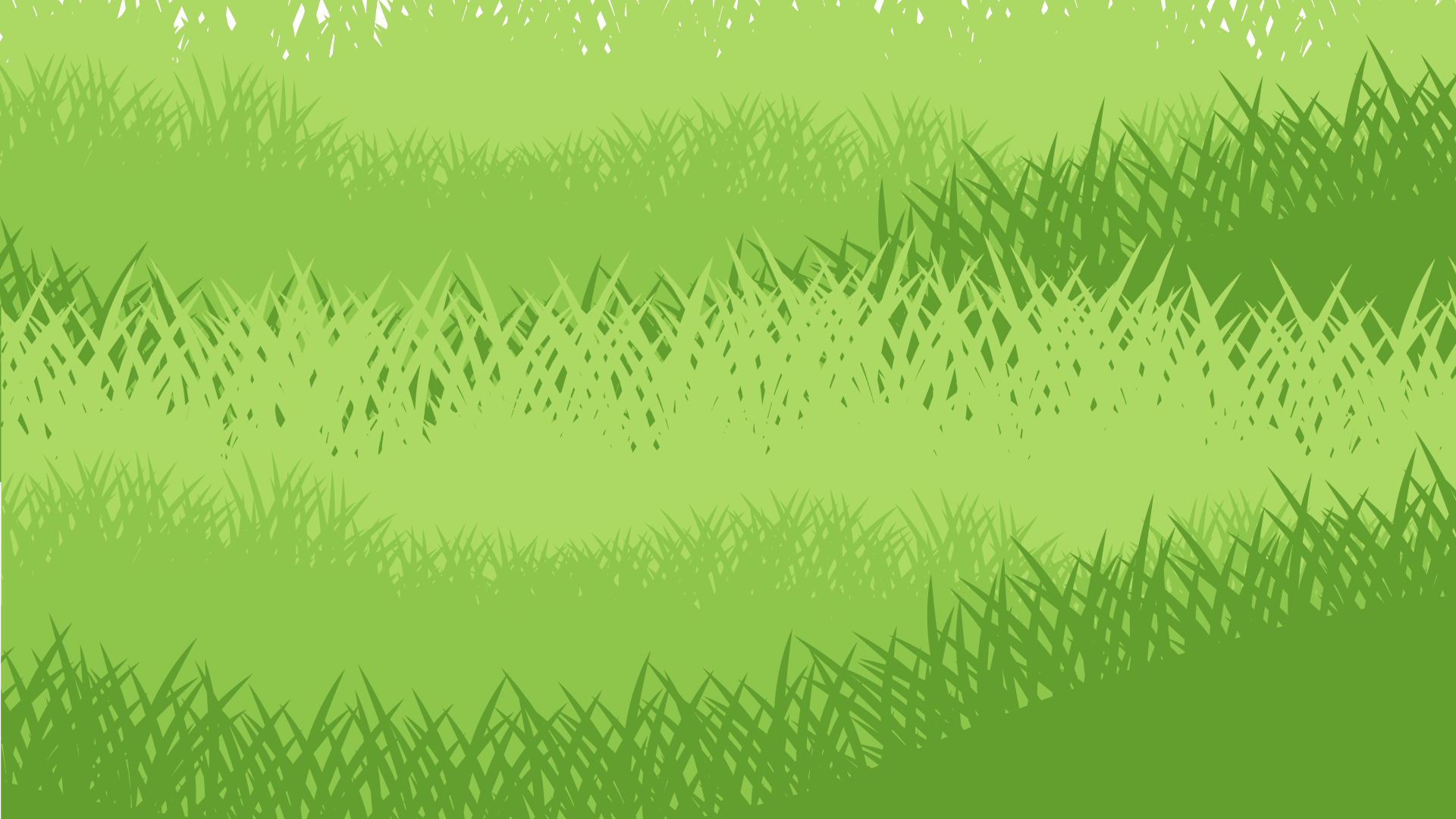 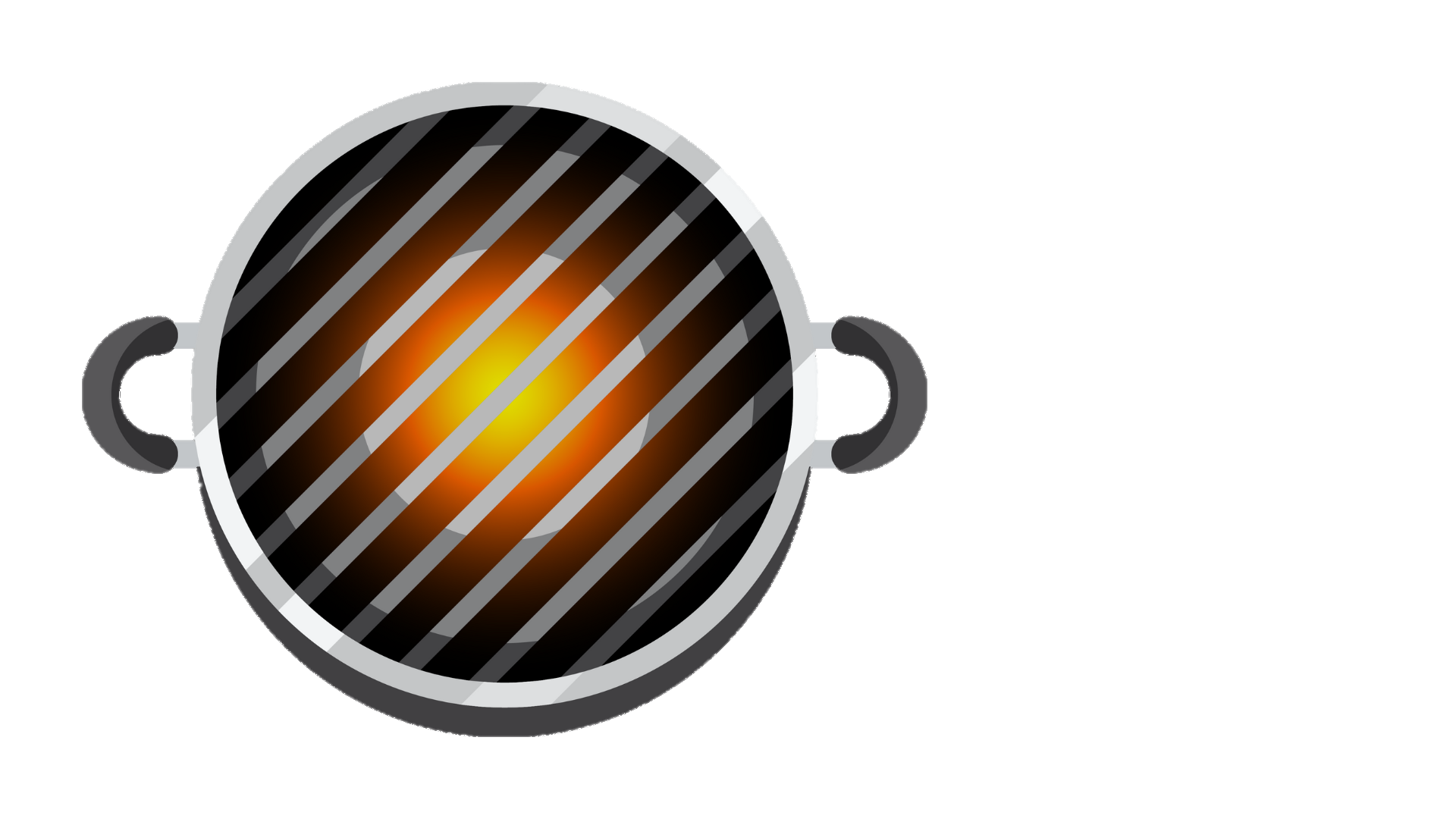 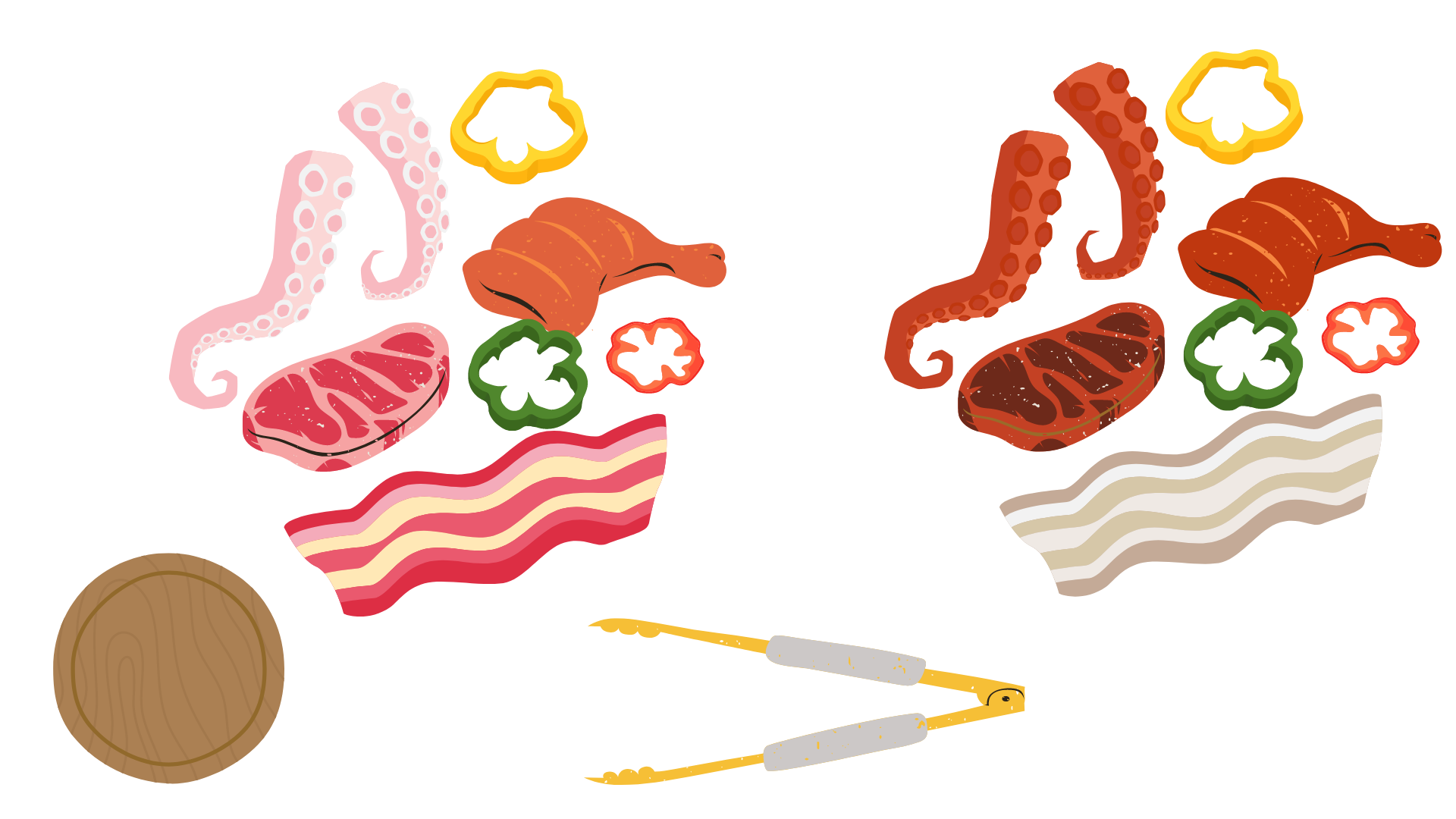 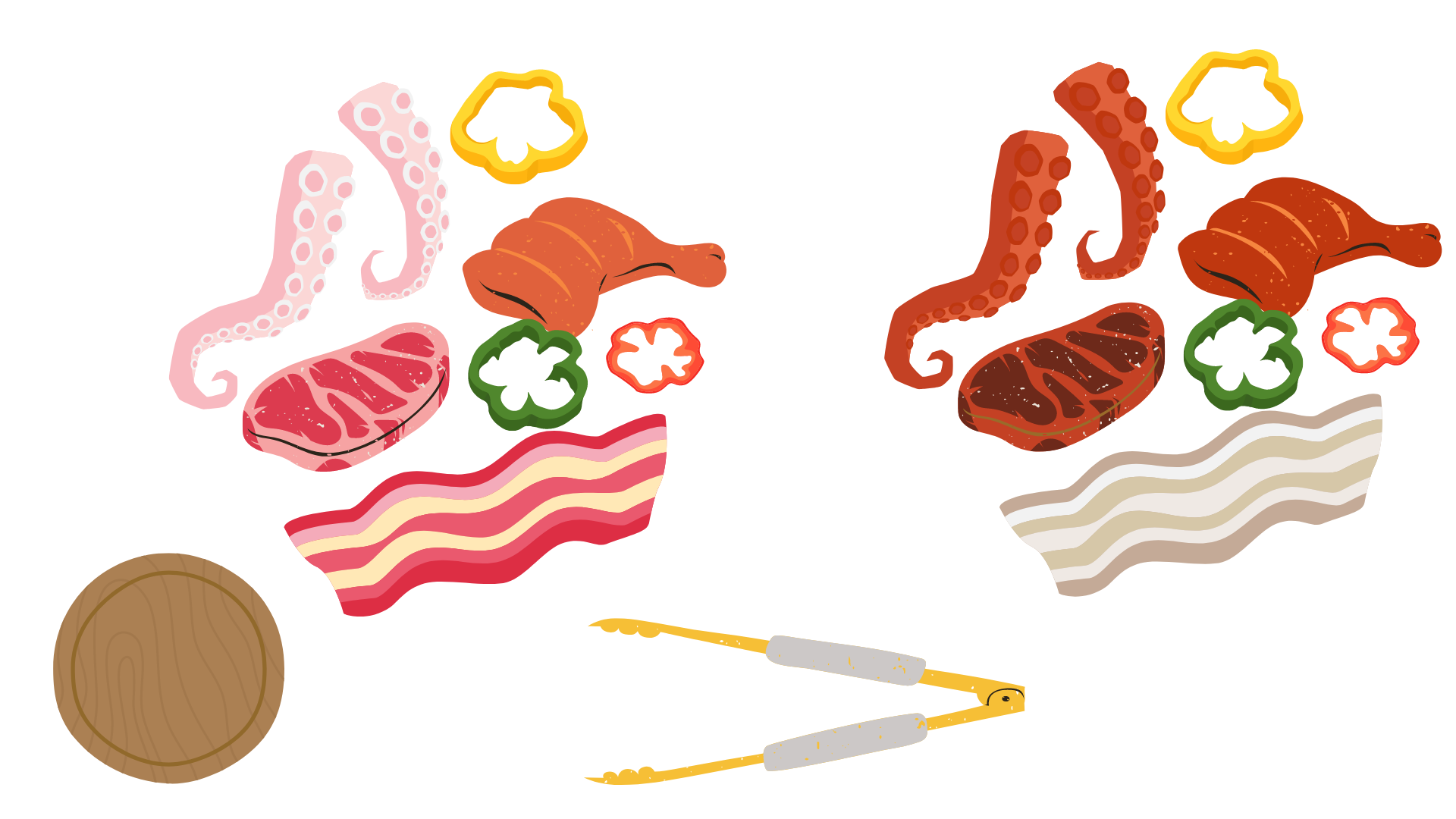 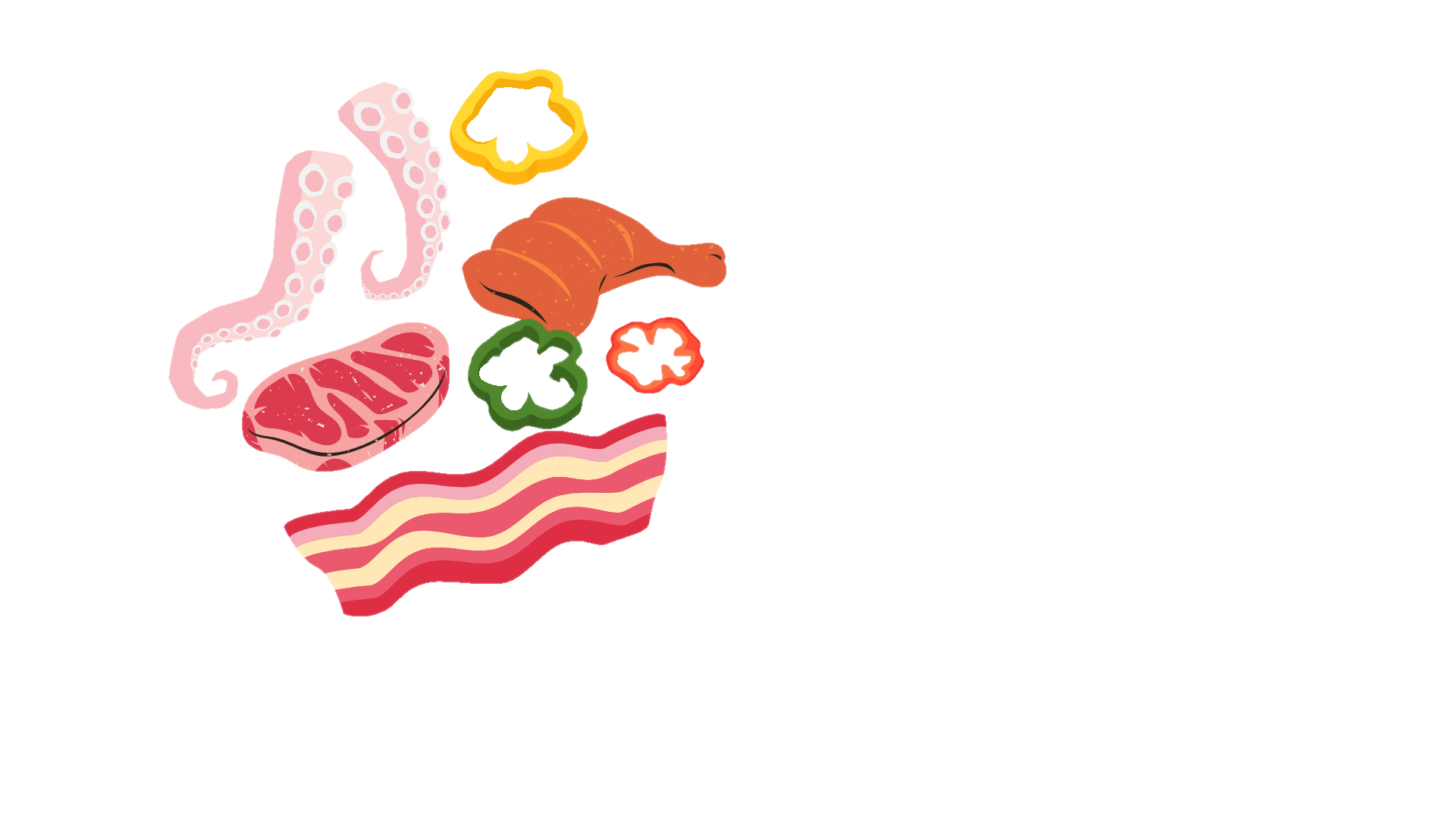 Các bạn quả là những đầu bếp ẩn danh! Cảm ơn các bạn đã giúp mình nướng chín món ăn.
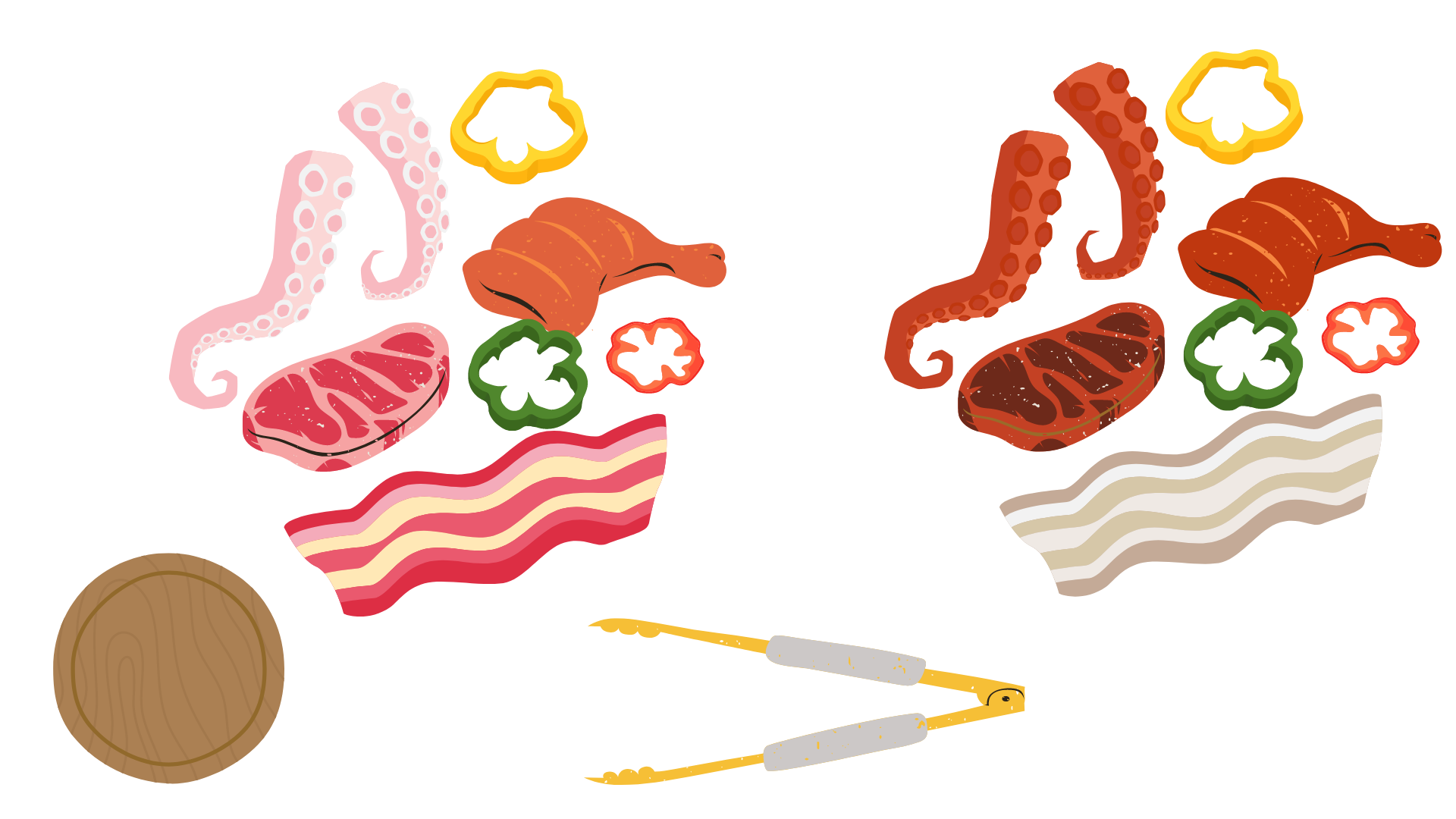 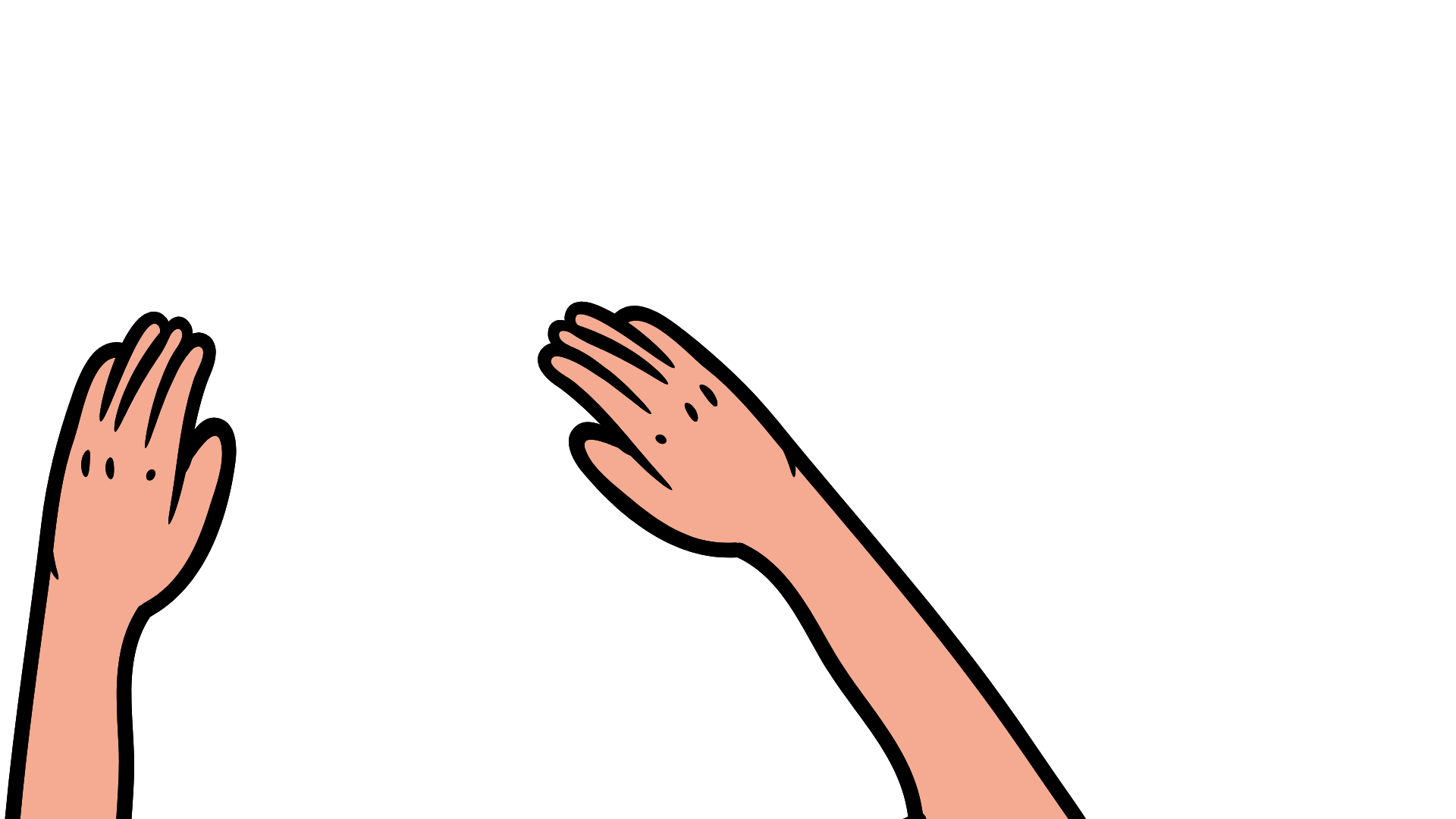 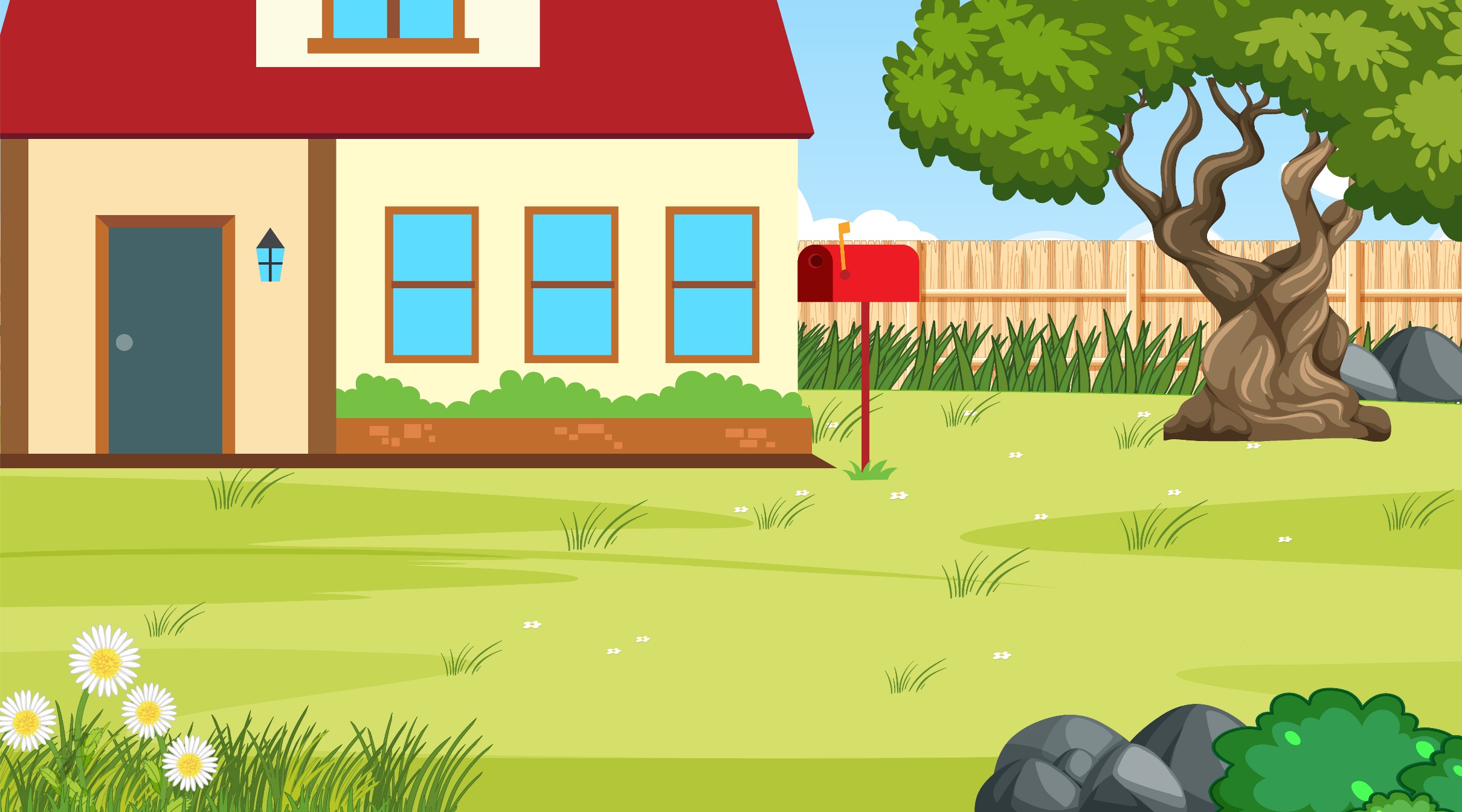 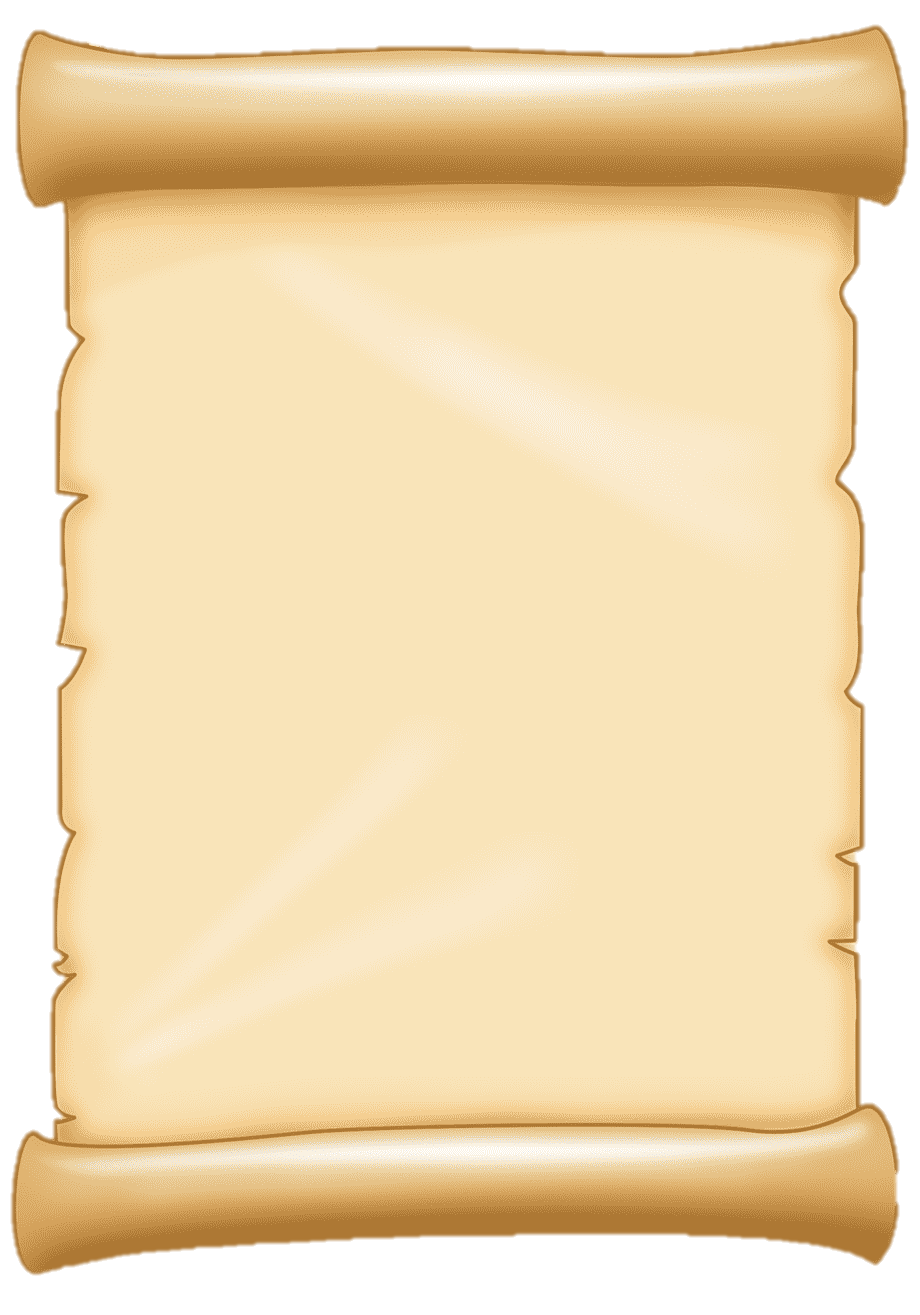 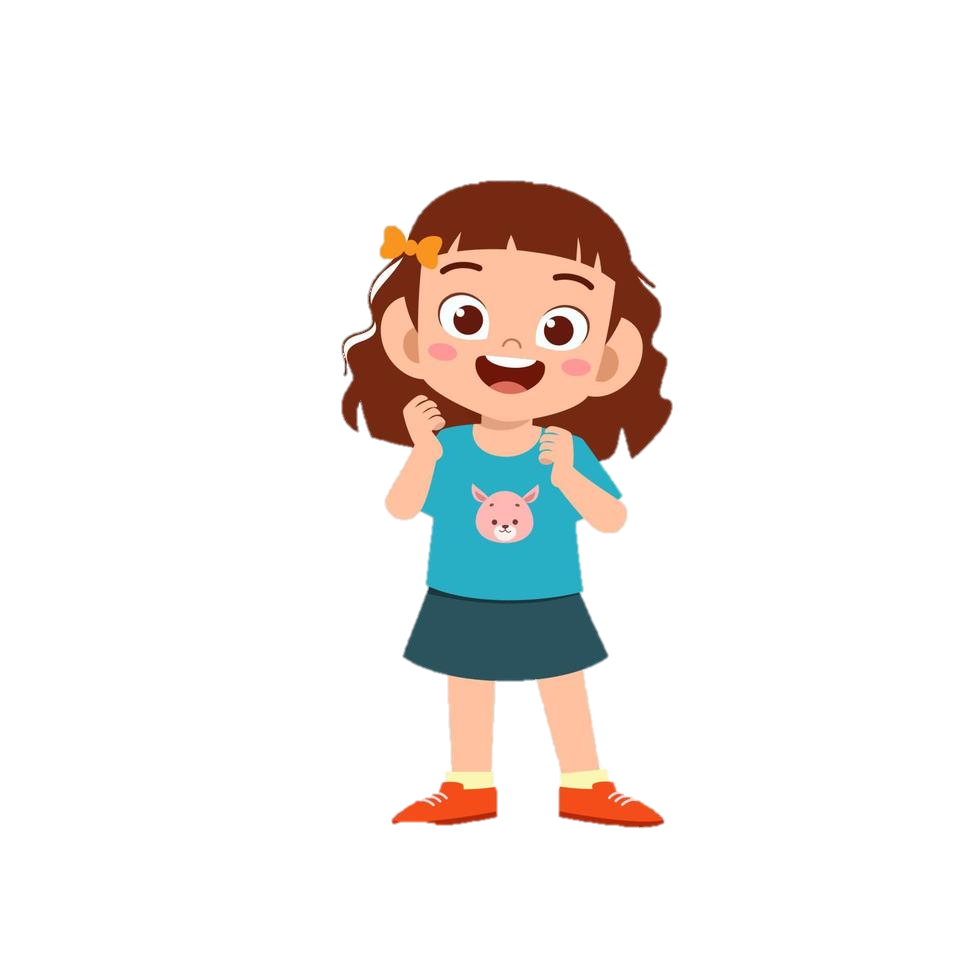 Nhiệm vụ 6
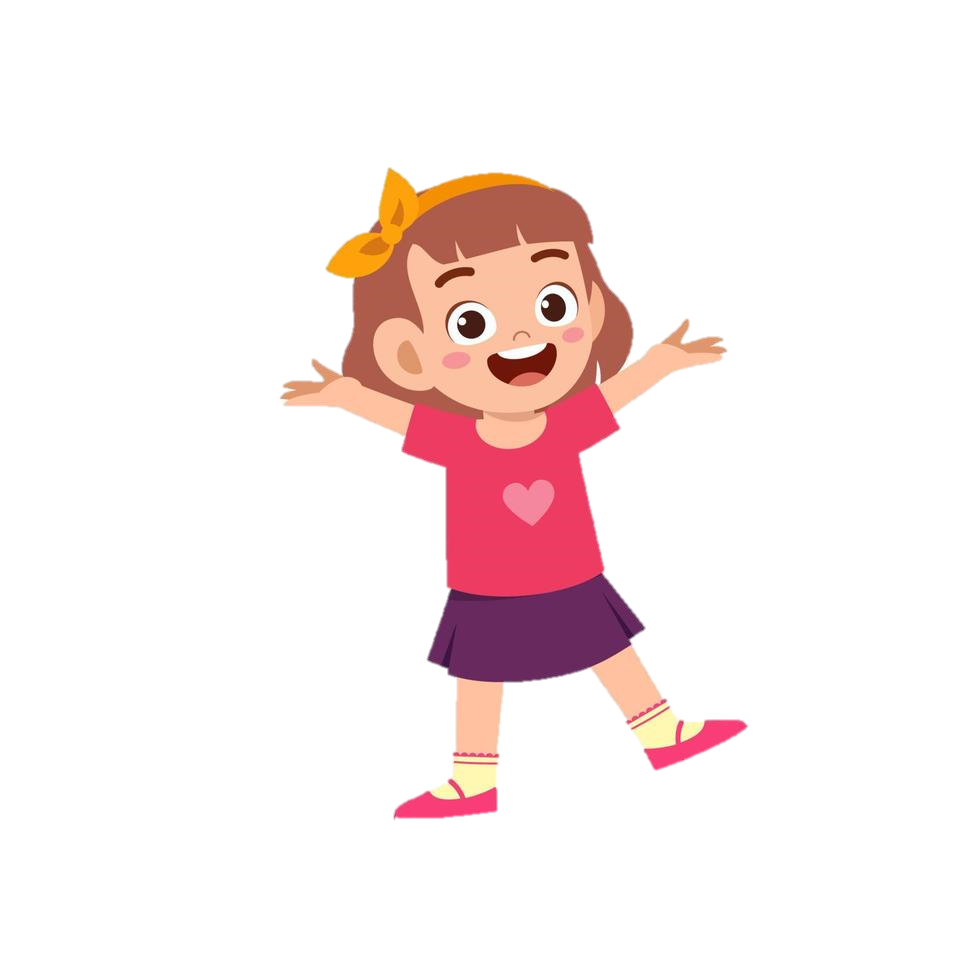 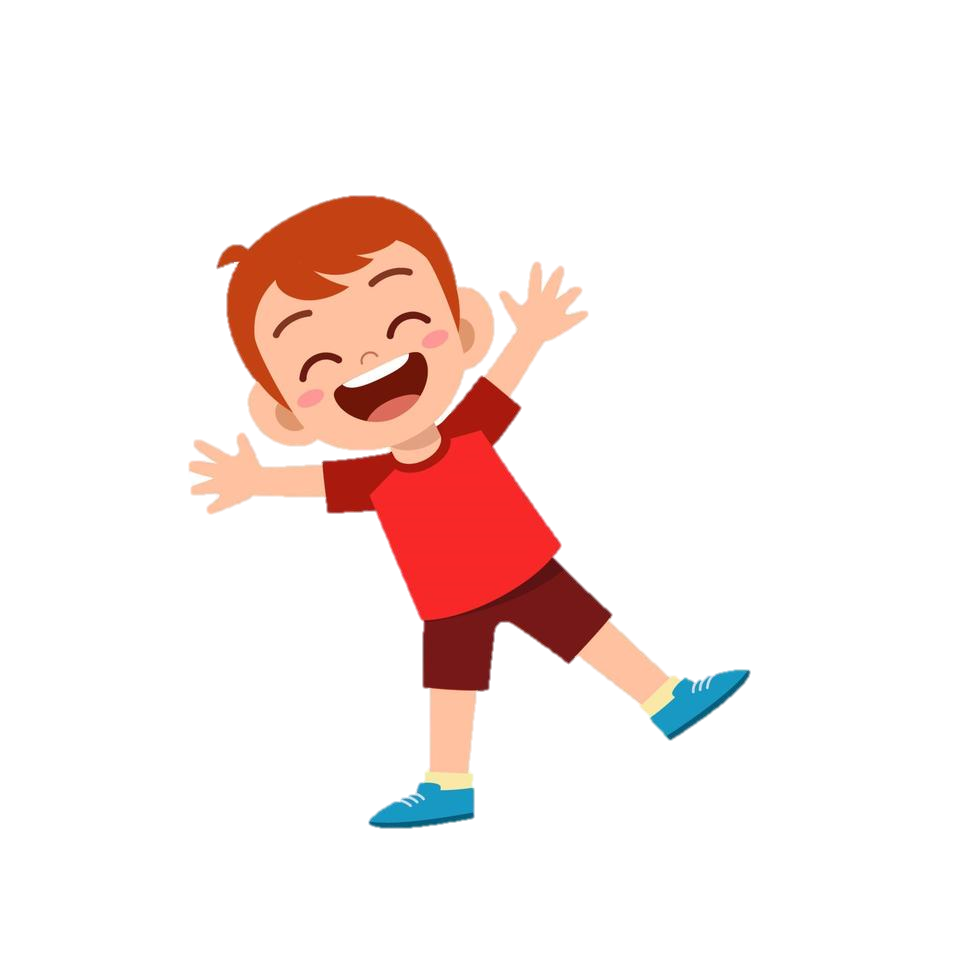 THƯỞNG THỨC CÙNG NHAU
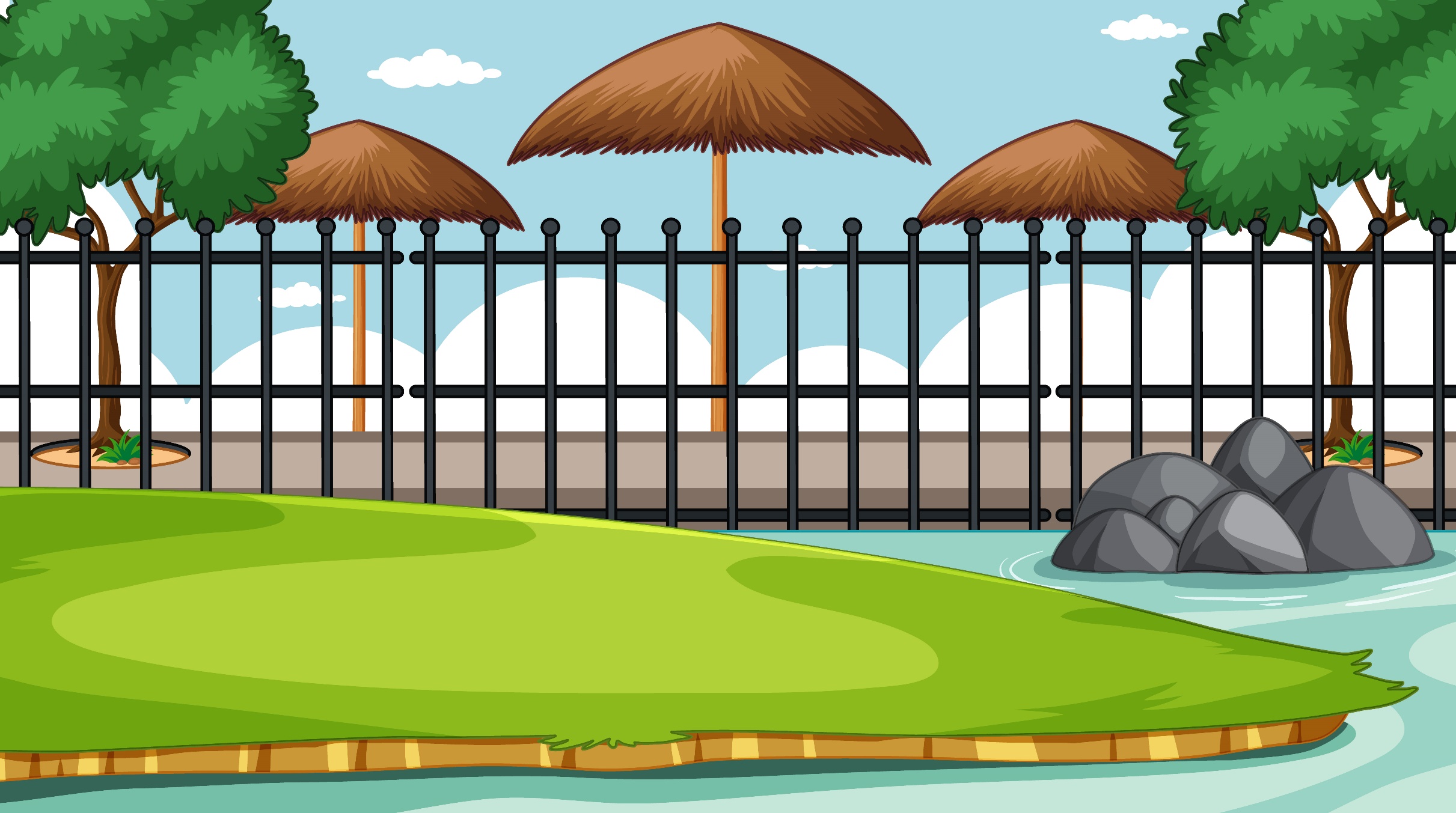 CÙNG THỰC HIỆN NHÓM BỐN
3
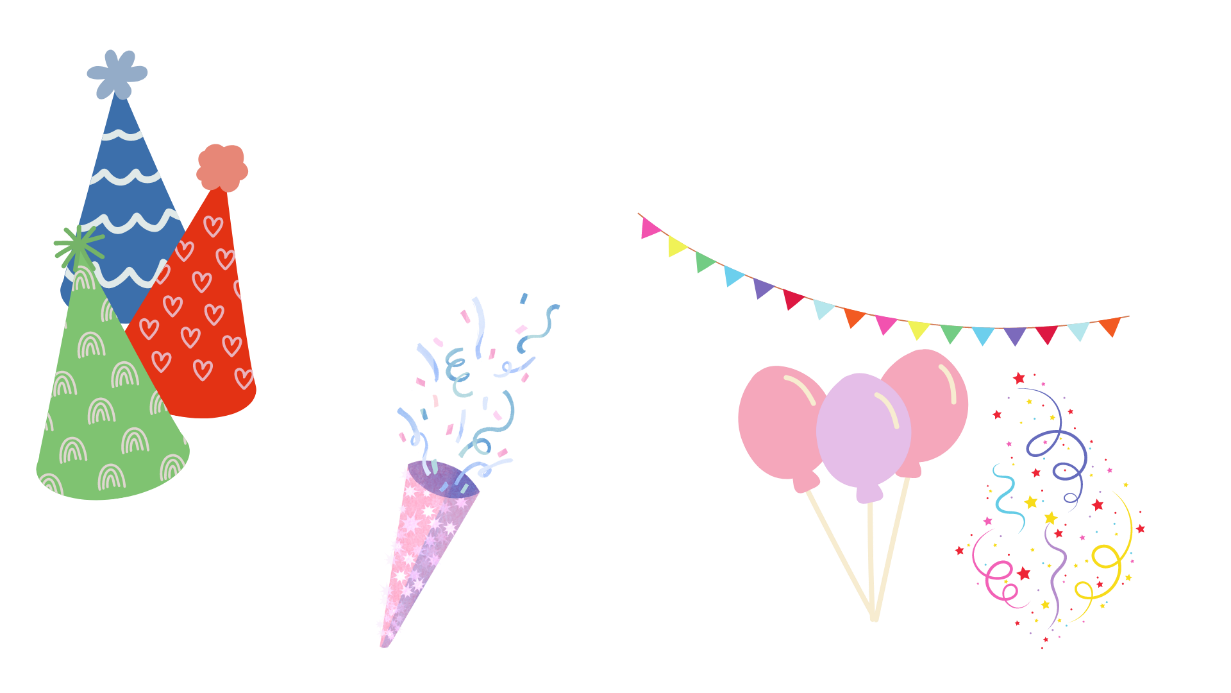 CÙNG THỰC HIỆN NHÓM BỐN
Hình ảnh nào có số khối lập phương phù hợp với mỗi bảng?
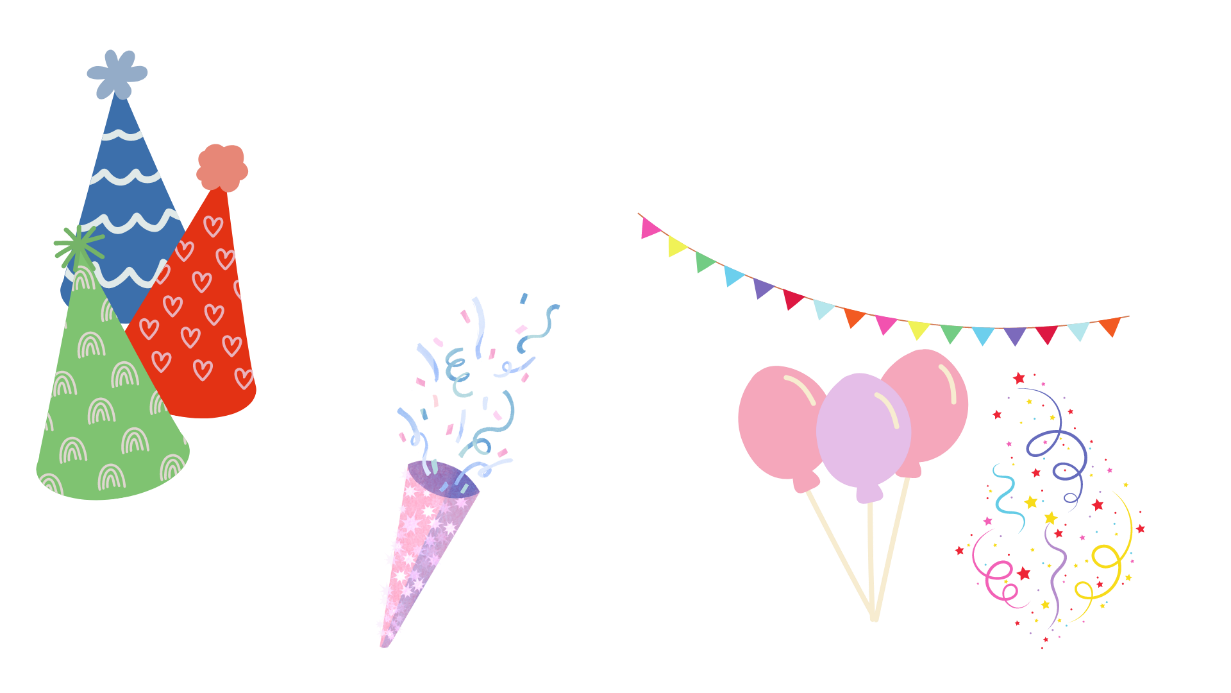 Cùng đọc – nhận biết yêu cầu đề bài
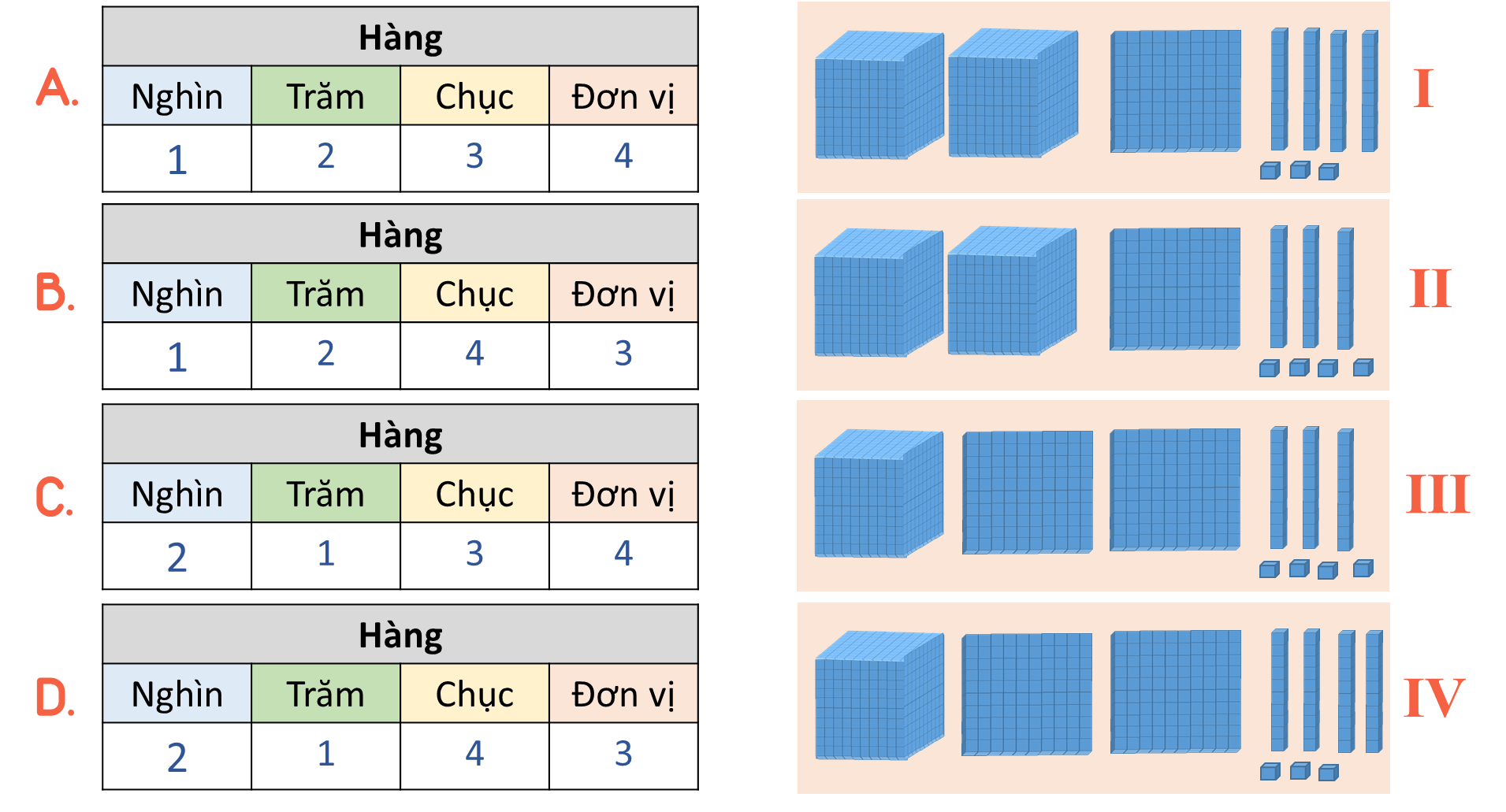 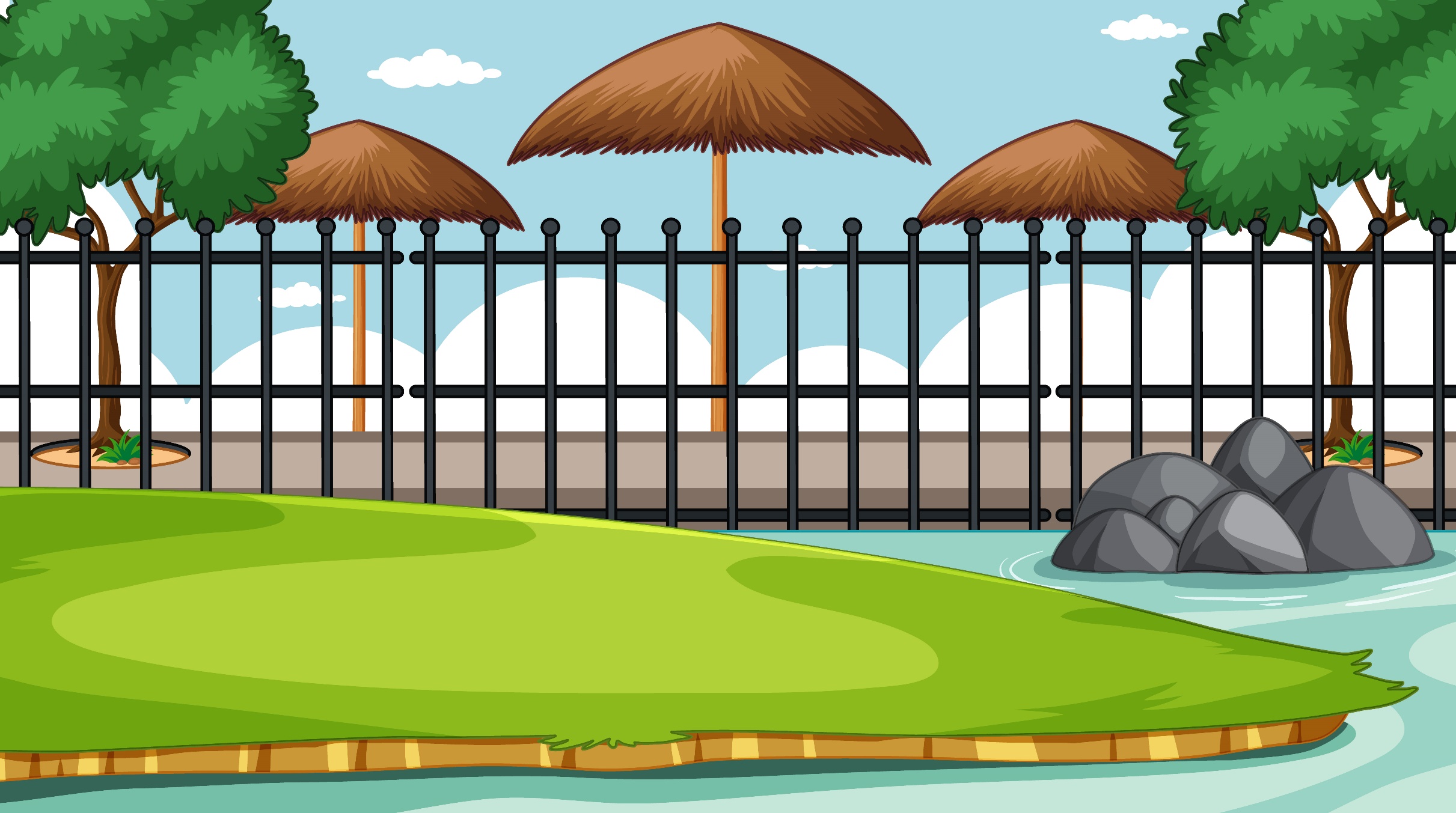 Hình ảnh nào có số khối lập phương phù hợp với mỗi bảng?
3
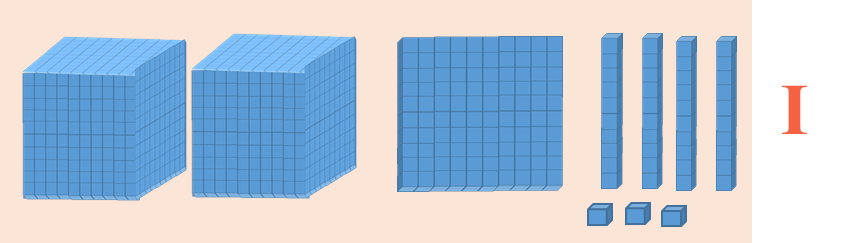 100
40
3
2 000
- Hình I gồm: 2 nghìn, 1 trăm, 4 chục và 3 đơn vị.
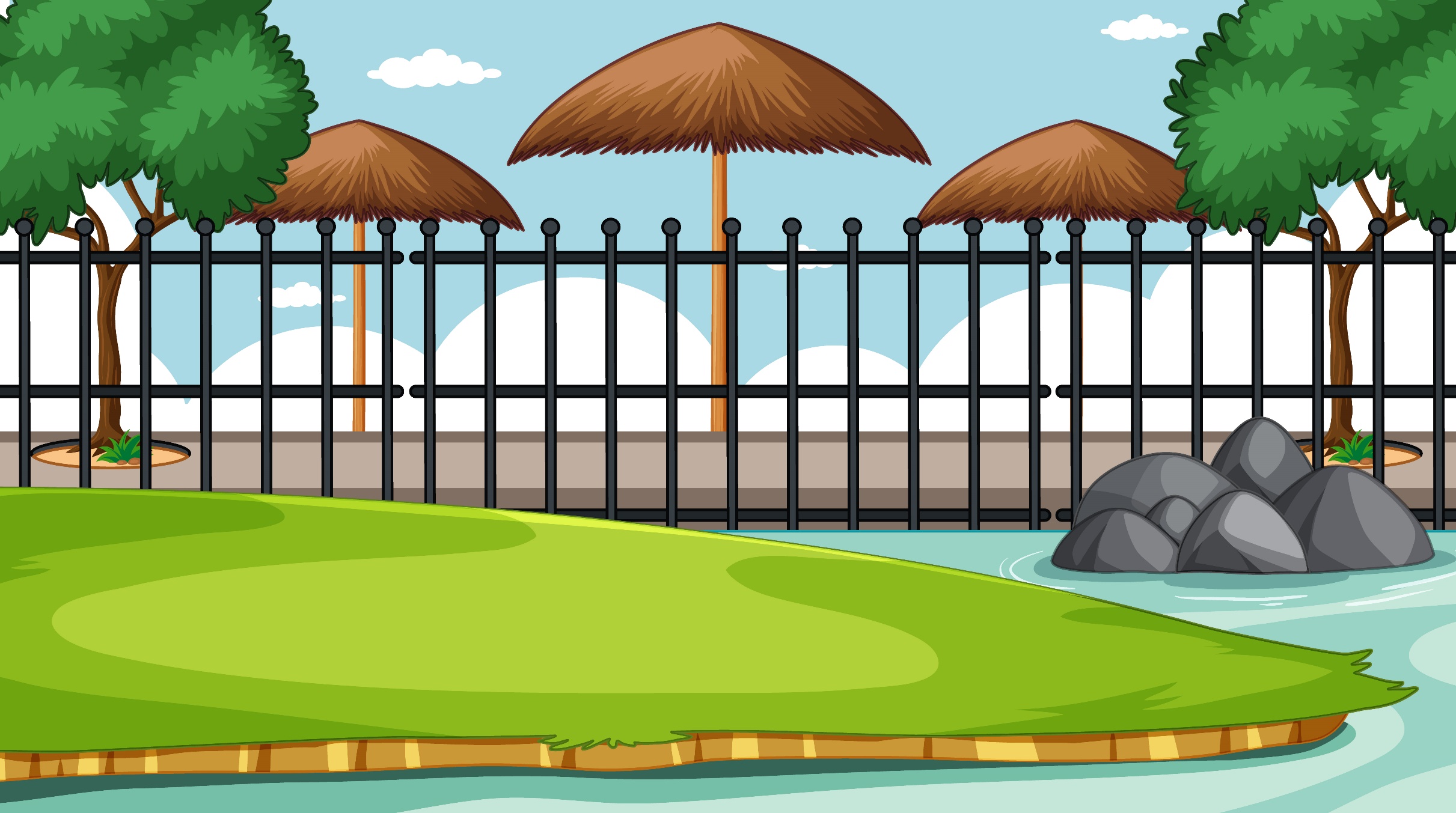 Hình ảnh nào có số khối lập phương phù hợp với mỗi bảng?
3
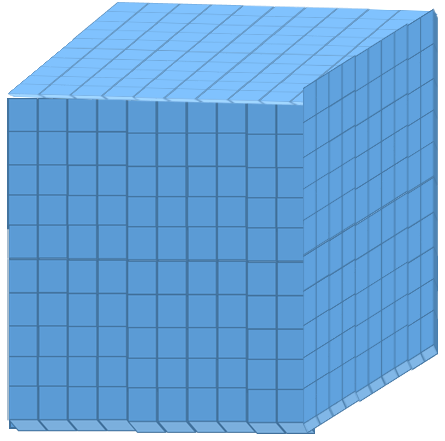 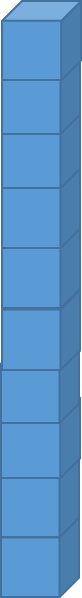 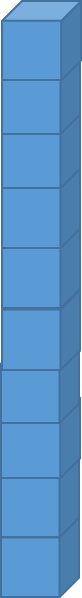 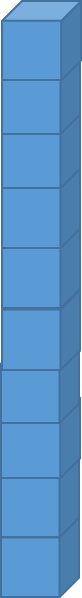 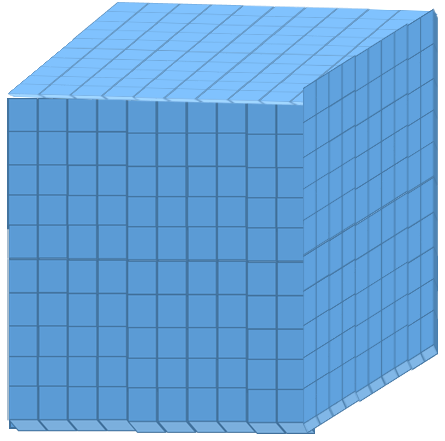 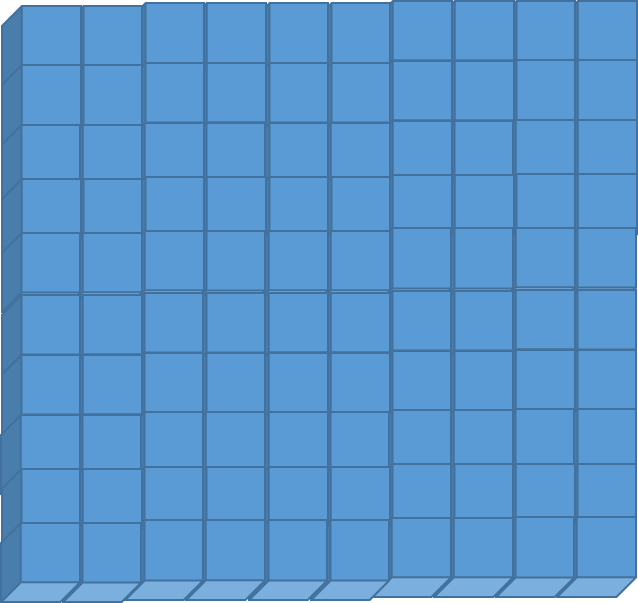 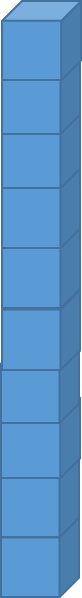 A.
I
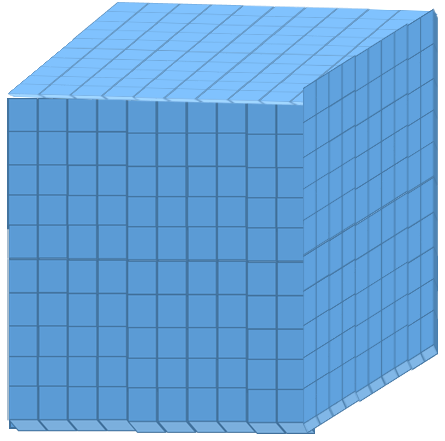 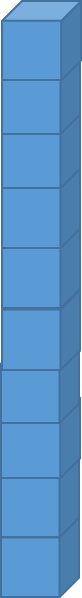 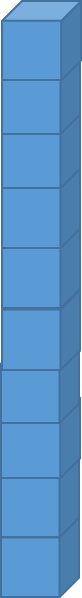 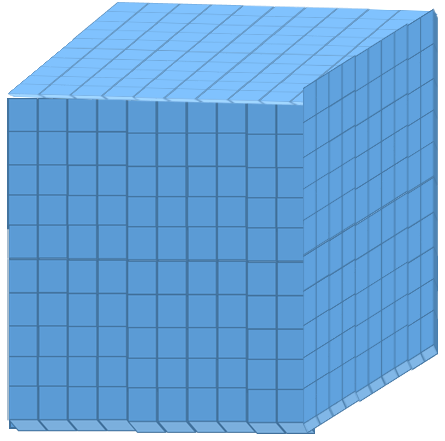 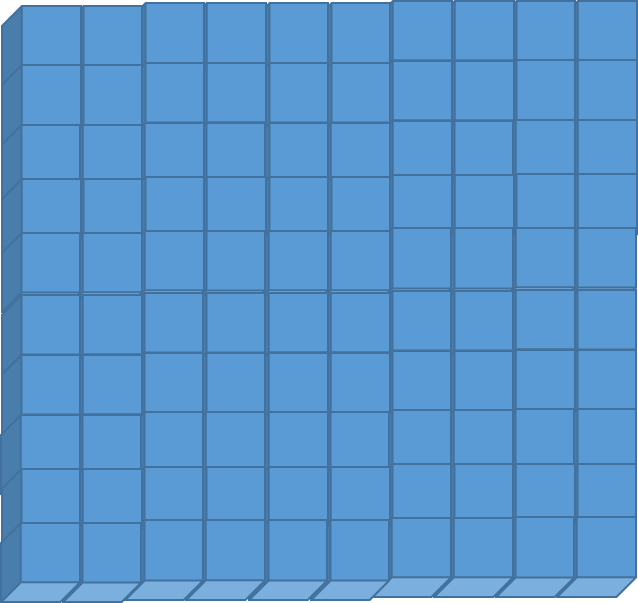 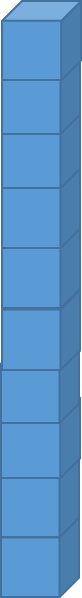 II
B.
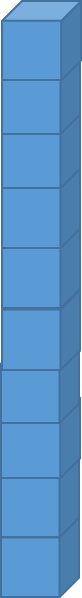 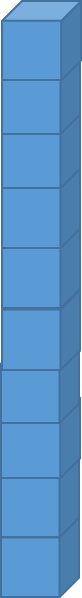 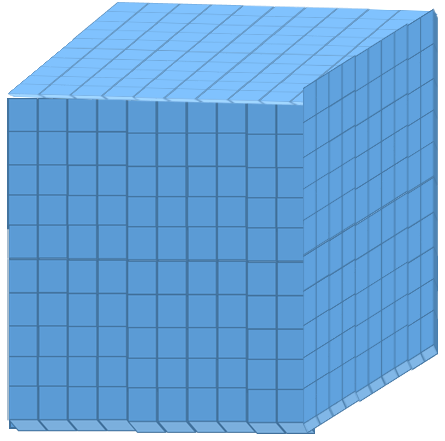 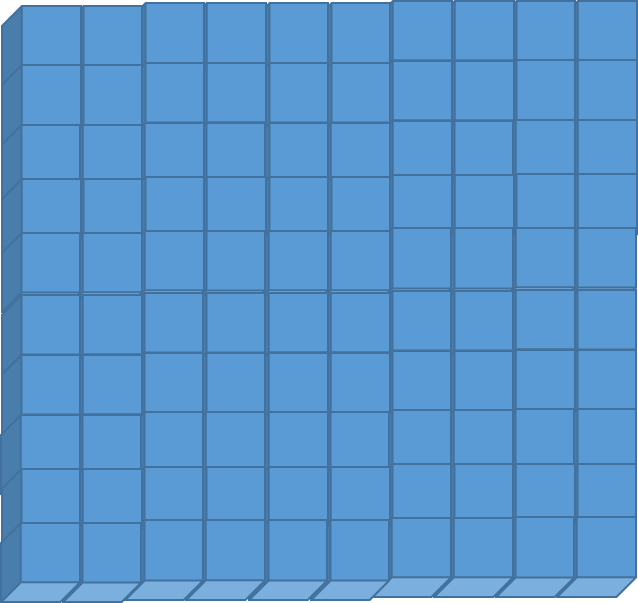 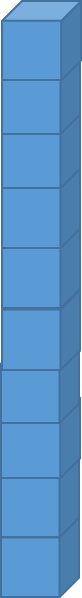 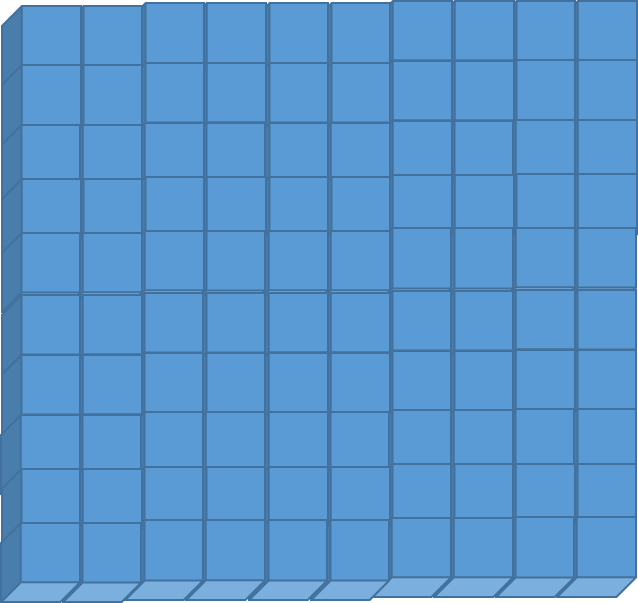 III
C.
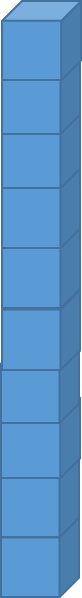 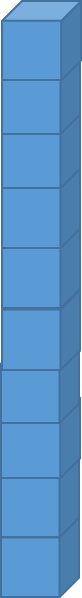 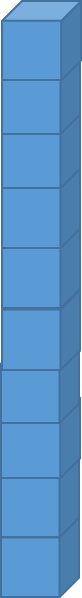 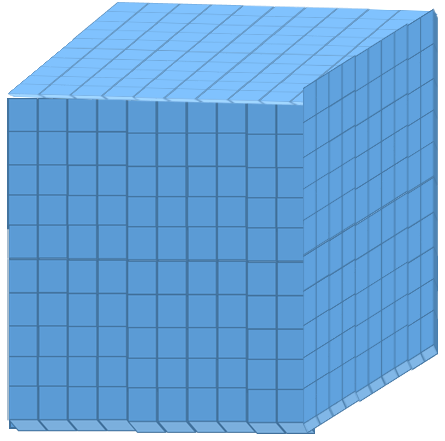 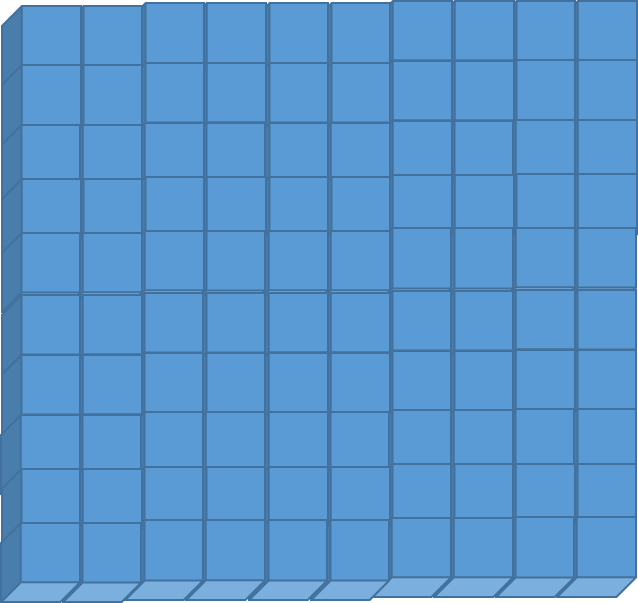 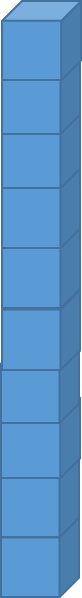 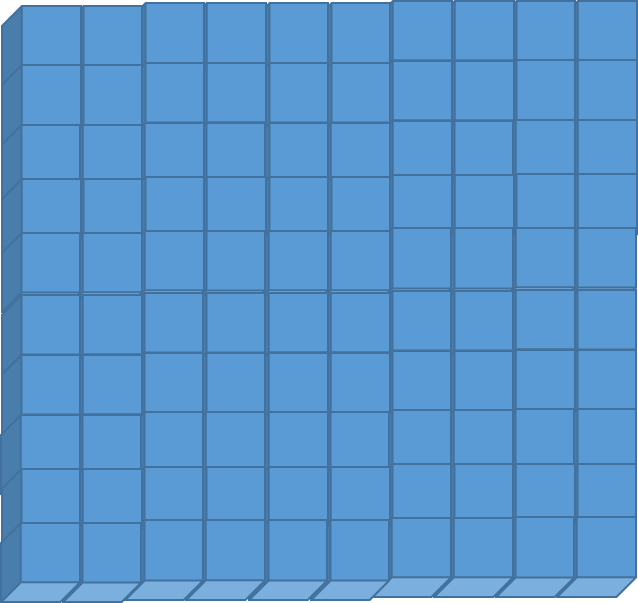 IV
D.
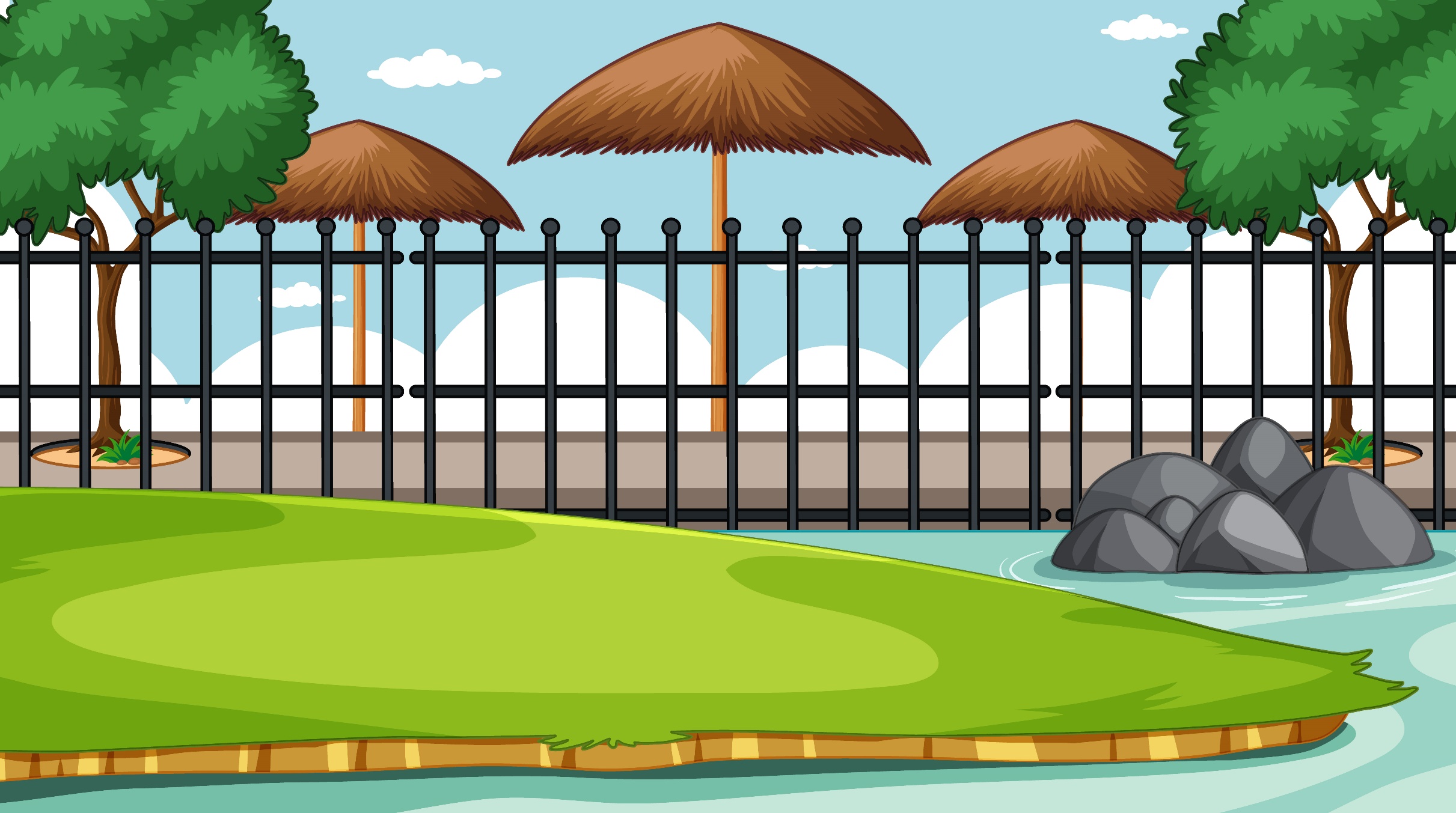 Hình ảnh nào có số khối lập phương phù hợp với mỗi bảng?
3
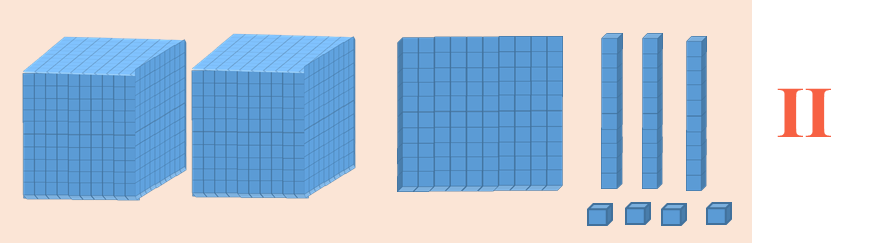 100
30
4
2 000
- Hình II gồm: 2 nghìn, 1 trăm, 3 chục và 4 đơn vị.
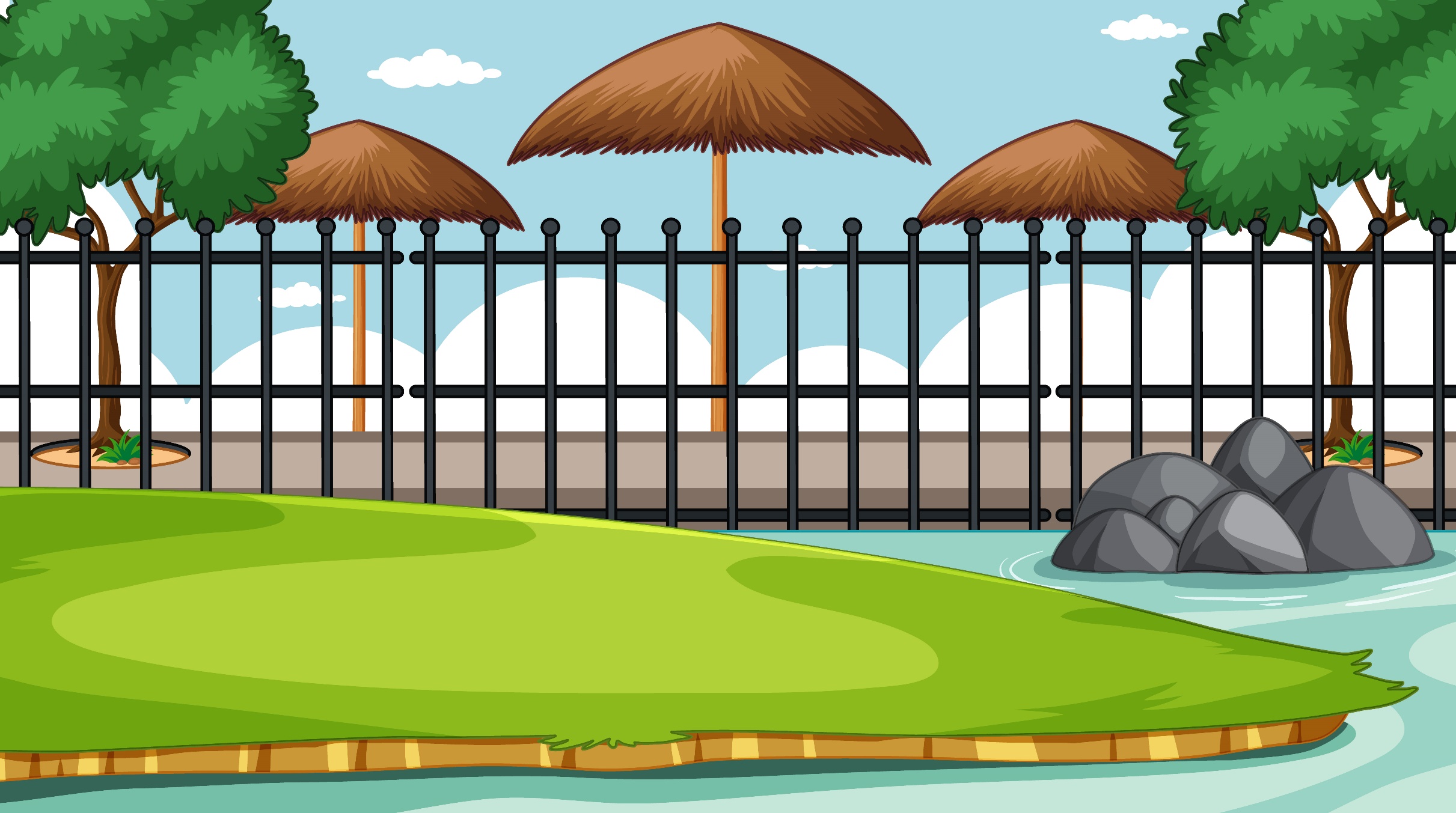 Hình ảnh nào có số khối lập phương phù hợp với mỗi bảng?
3
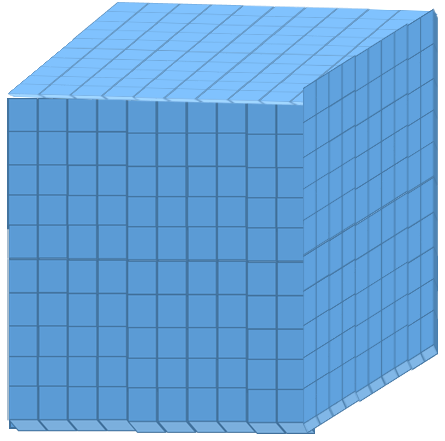 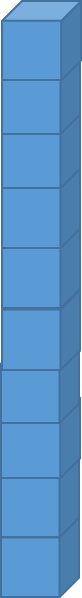 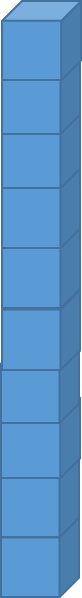 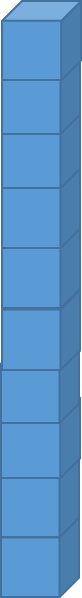 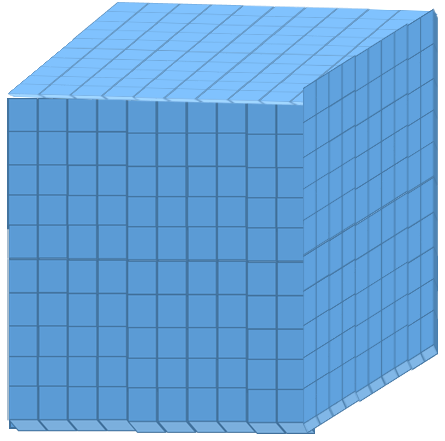 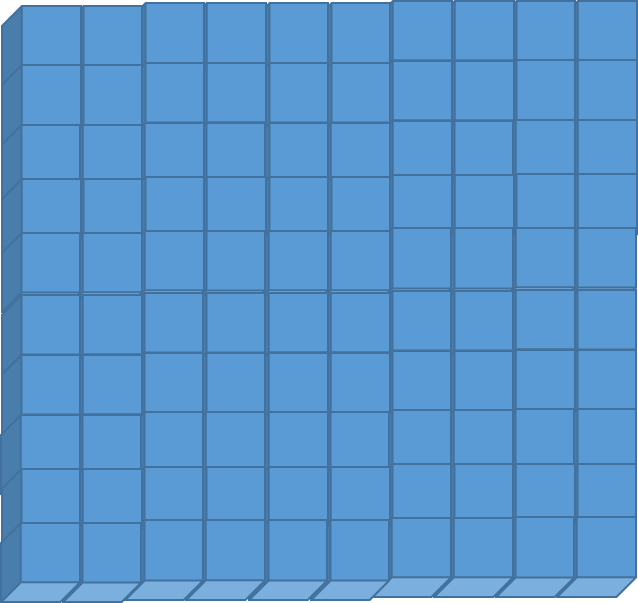 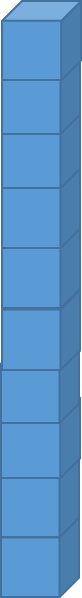 A.
I
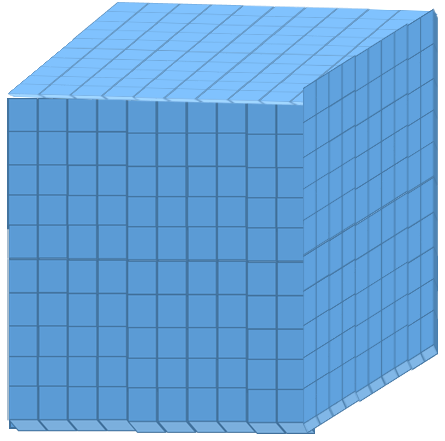 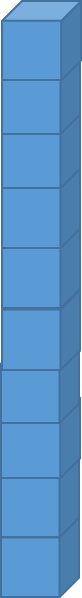 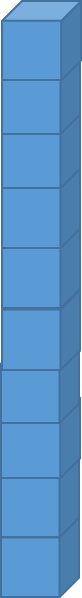 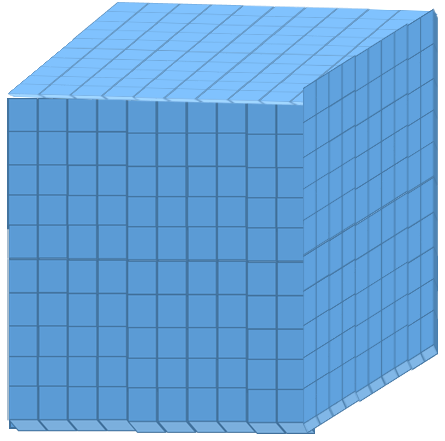 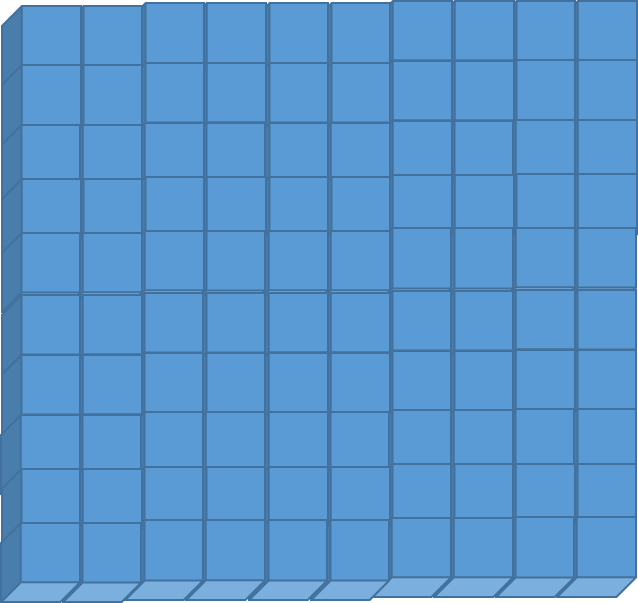 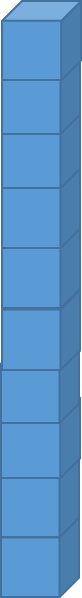 II
B.
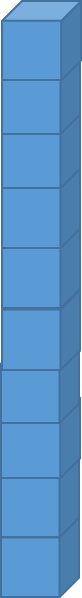 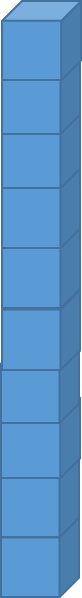 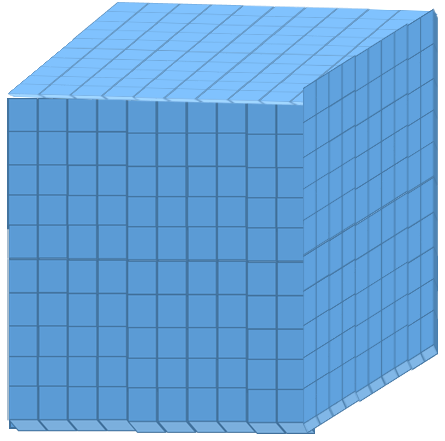 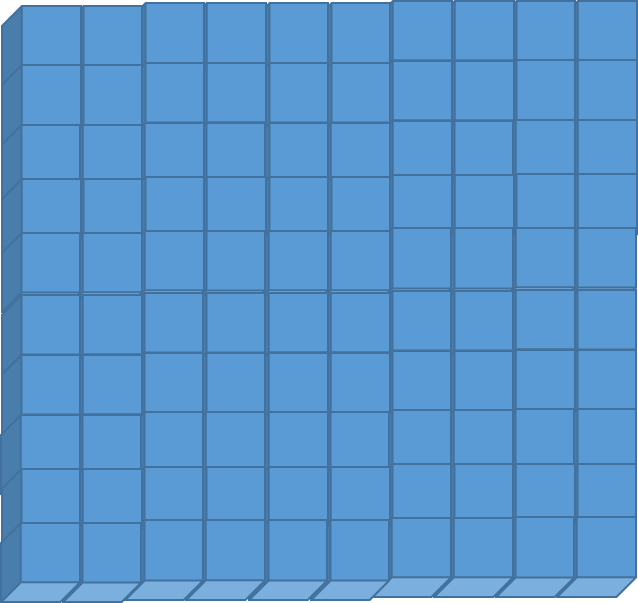 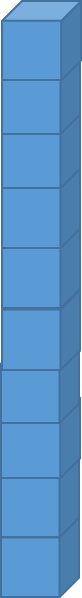 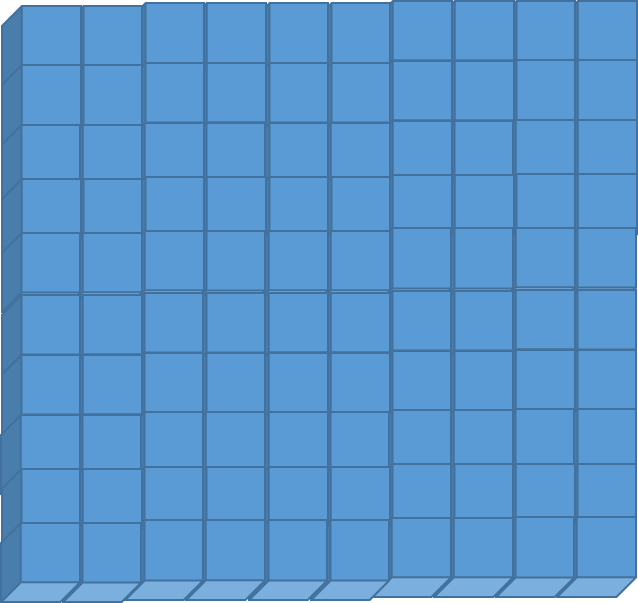 III
C.
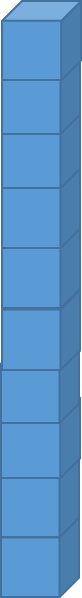 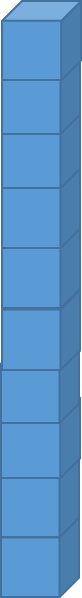 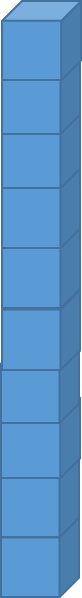 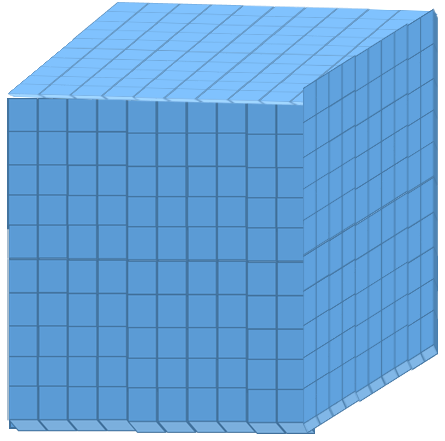 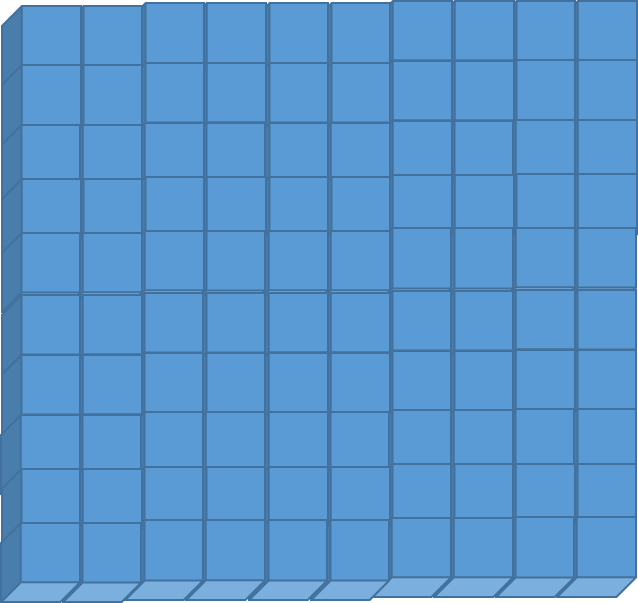 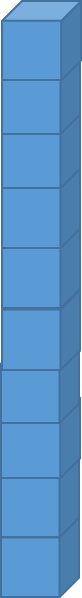 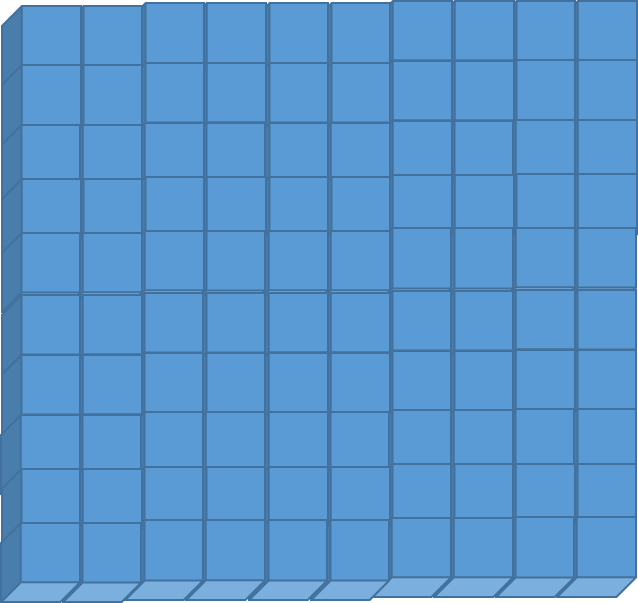 IV
D.
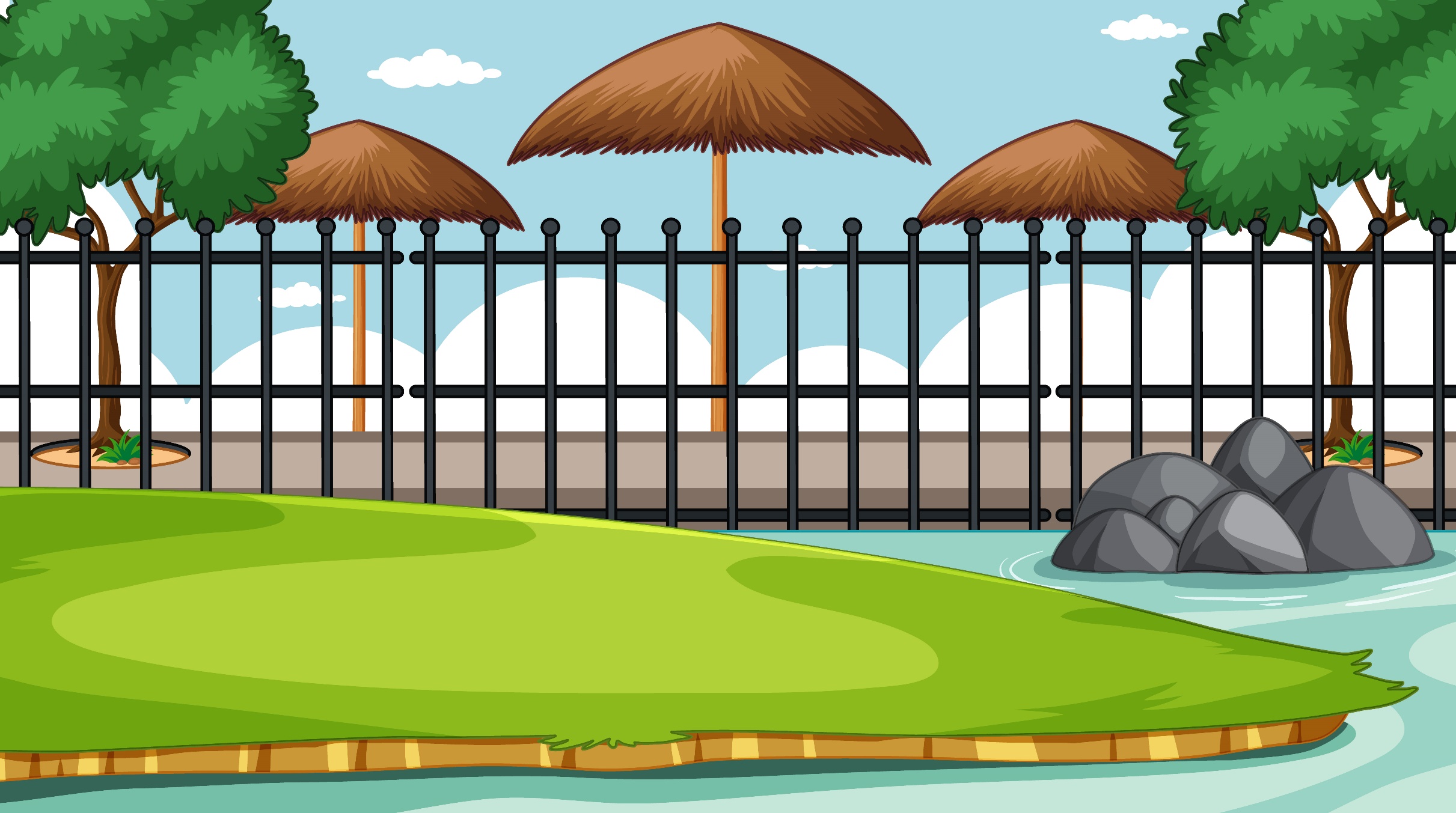 Hình ảnh nào có số khối lập phương phù hợp với mỗi bảng?
3
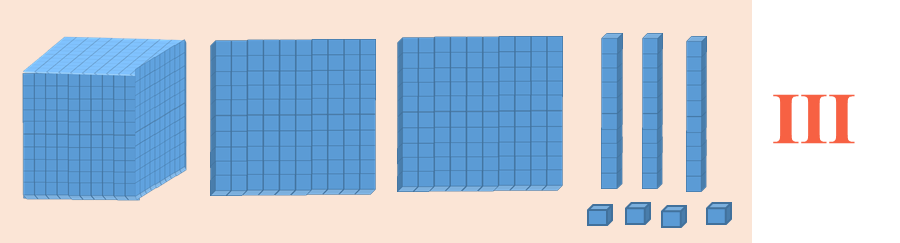 200
30
4
1 000
- Hình III gồm: 1 nghìn, 2 trăm, 3 chục và 4 đơn vị.
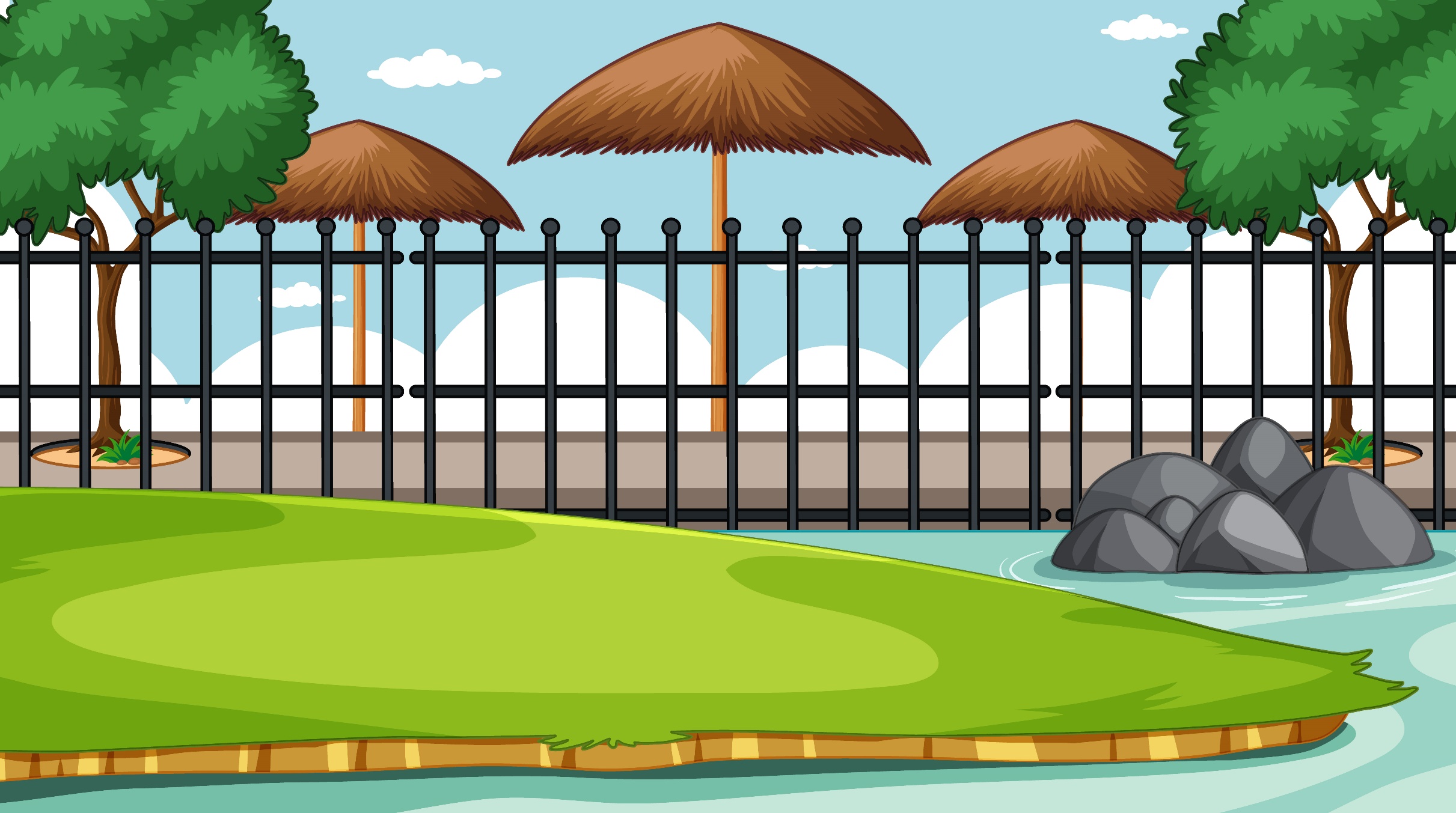 Hình ảnh nào có số khối lập phương phù hợp với mỗi bảng?
3
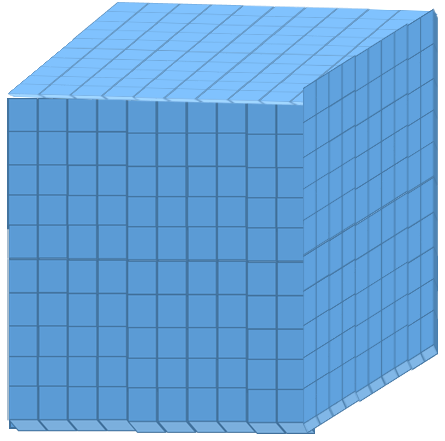 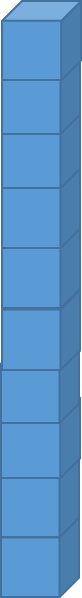 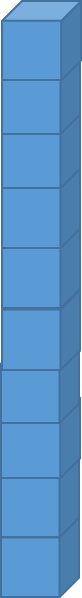 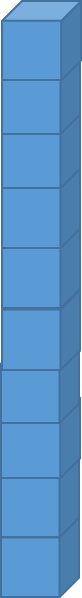 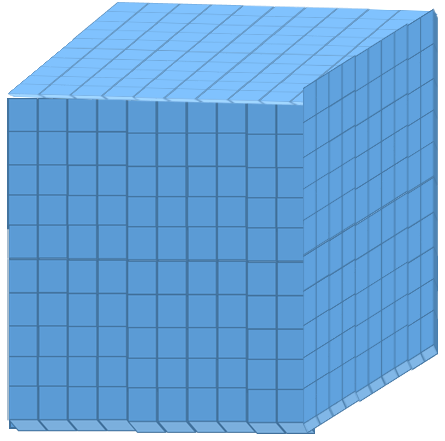 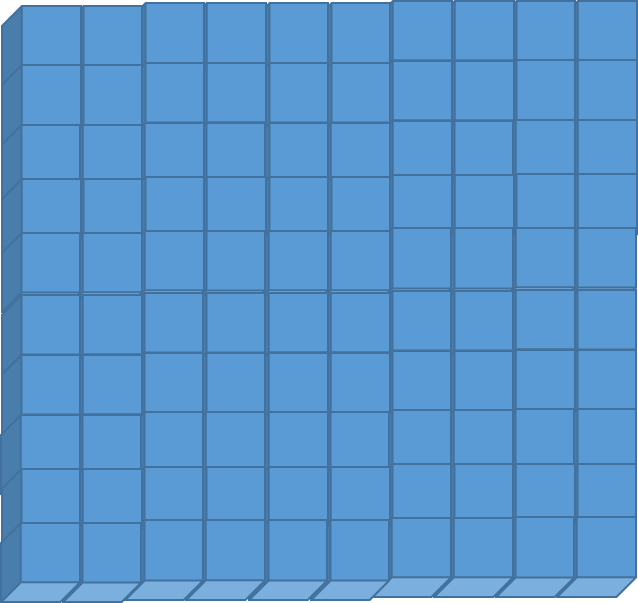 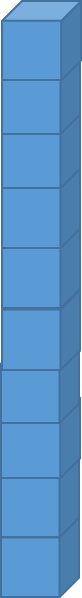 A.
I
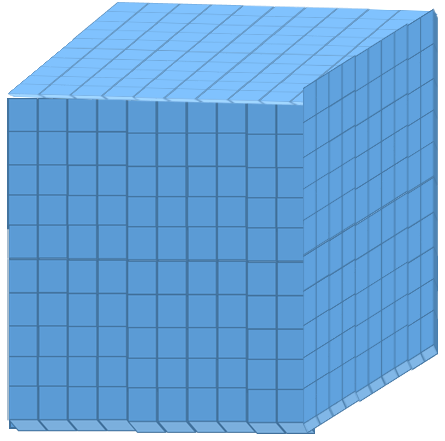 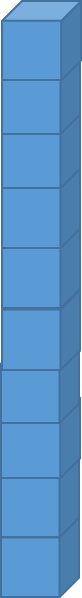 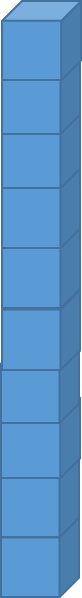 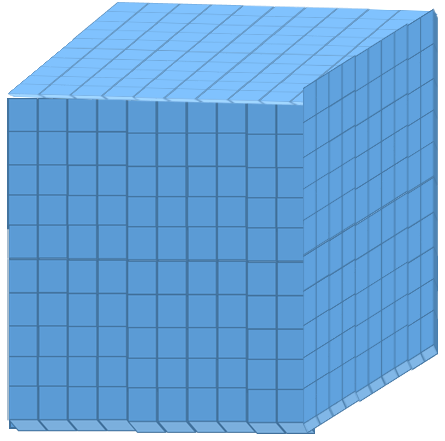 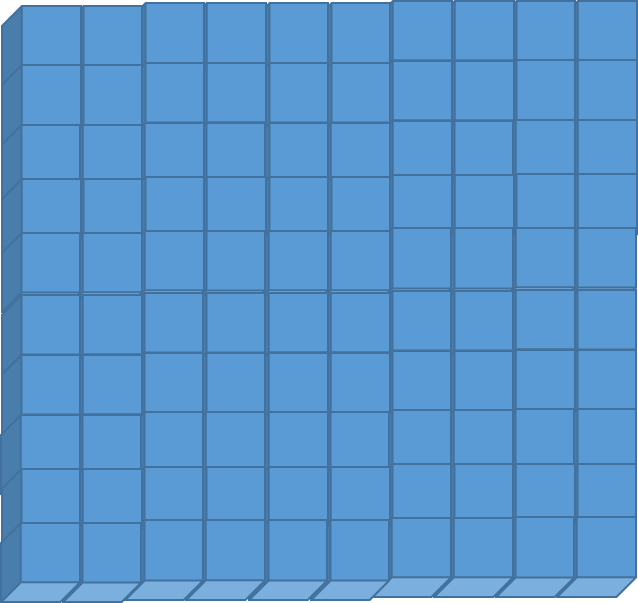 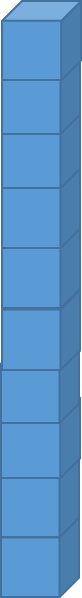 II
B.
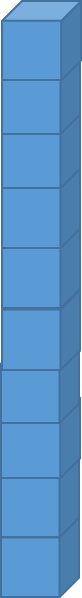 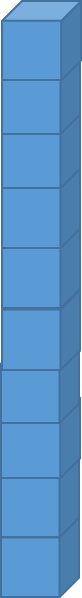 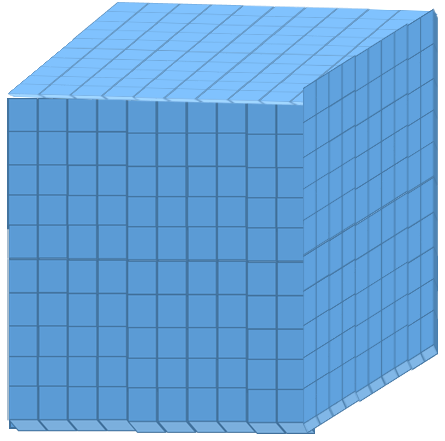 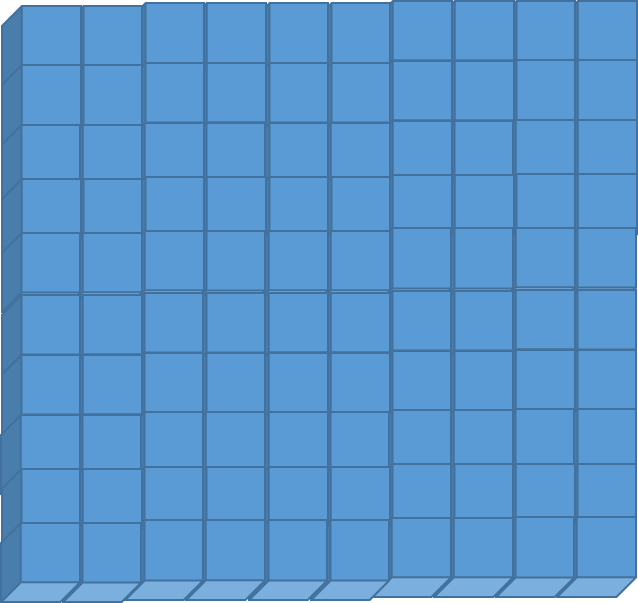 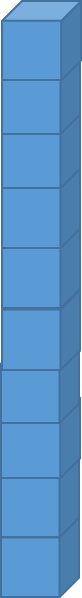 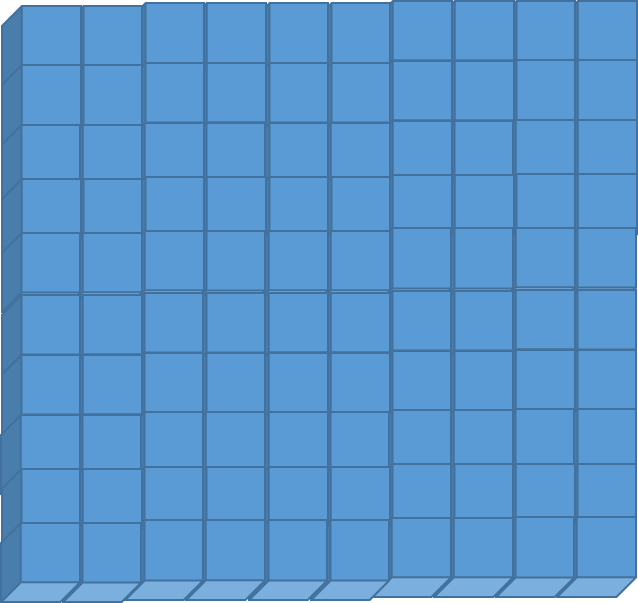 III
C.
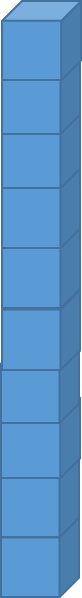 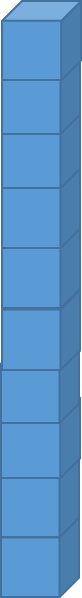 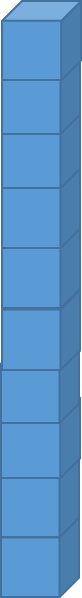 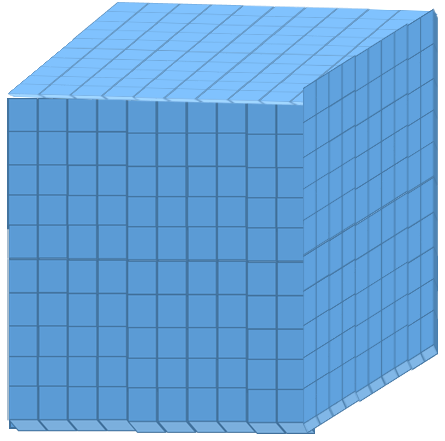 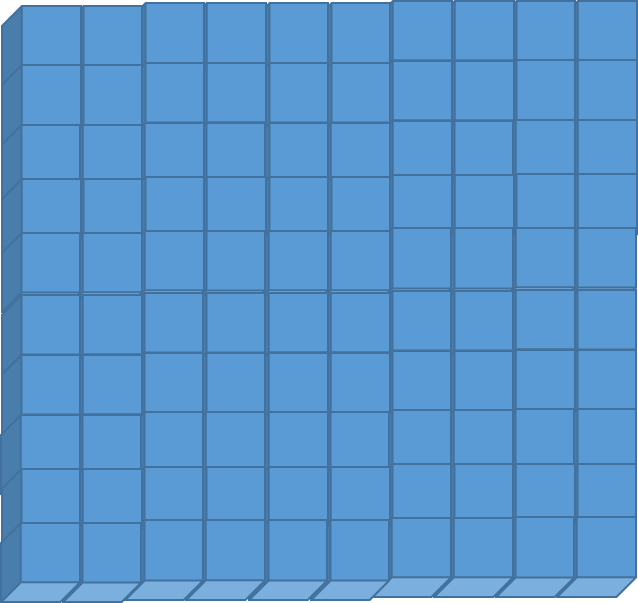 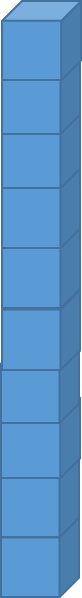 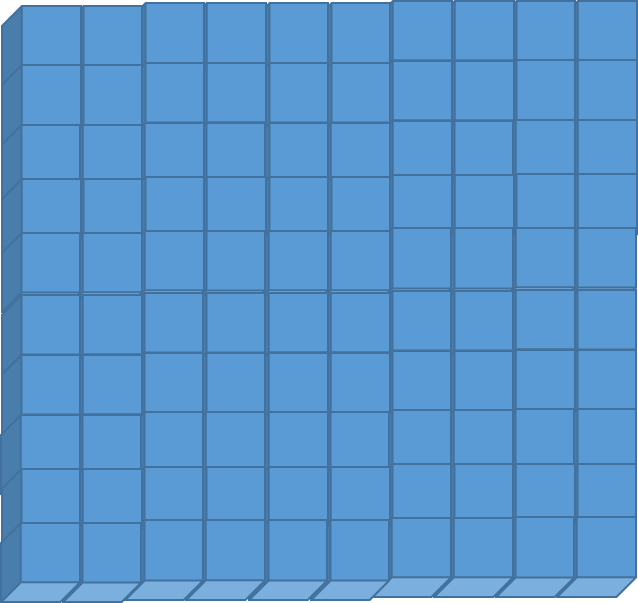 IV
D.
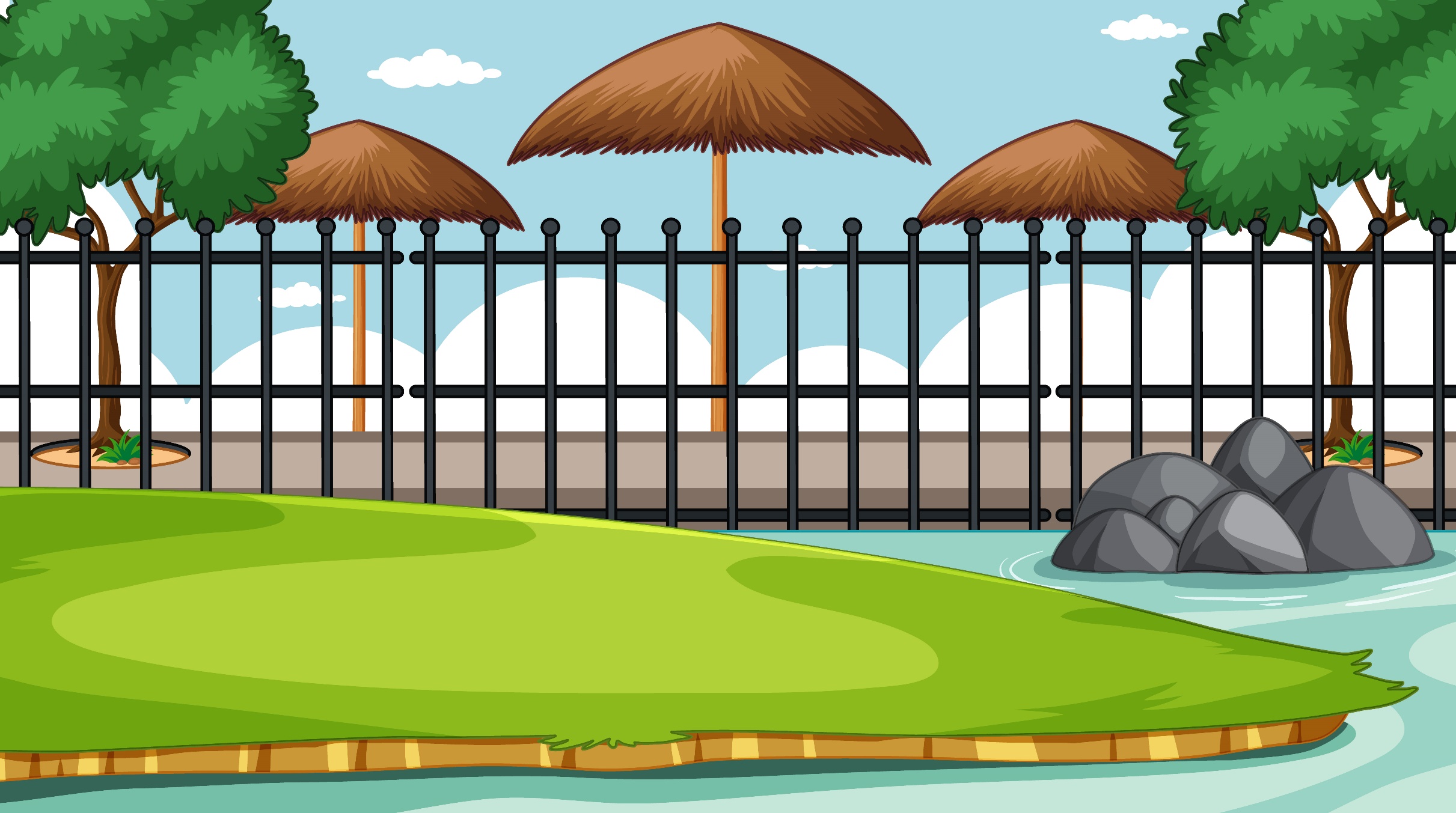 Hình ảnh nào có số khối lập phương phù hợp với mỗi bảng?
3
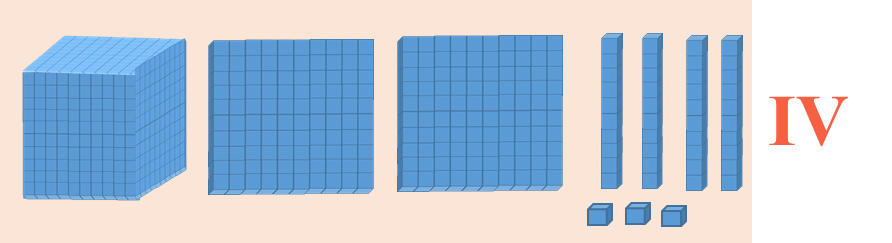 200
40
3
1 000
- Hình IV gồm: 1 nghìn, 2 trăm, 4 chục và 3 đơn vị.
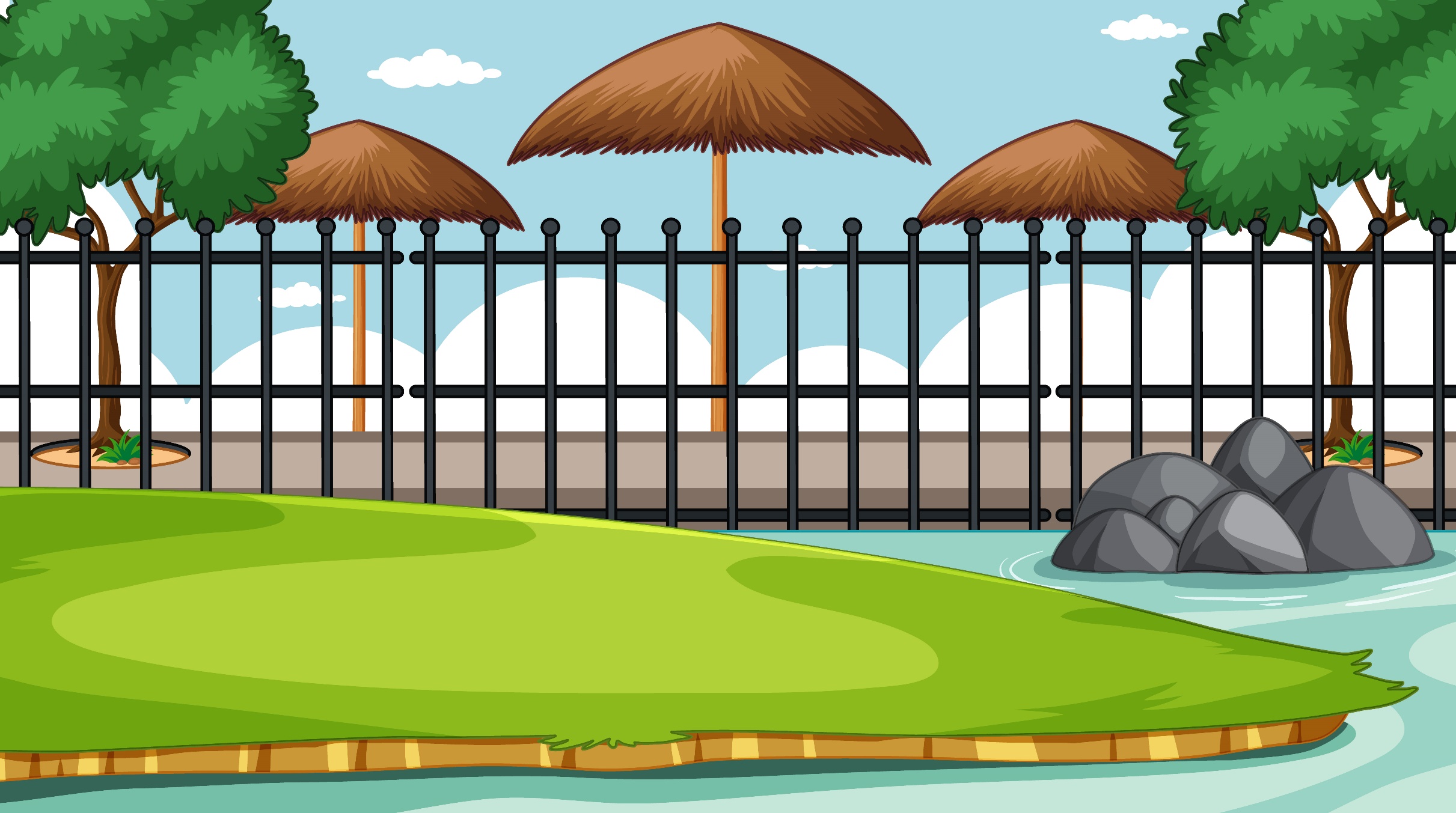 Hình ảnh nào có số khối lập phương phù hợp với mỗi bảng?
3
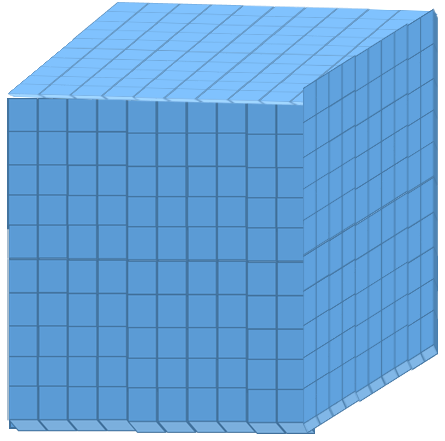 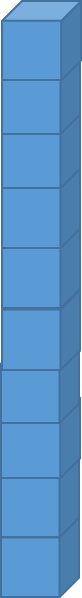 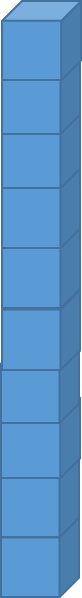 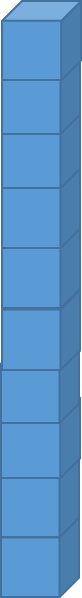 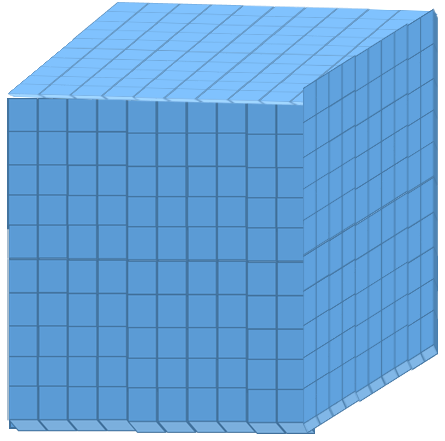 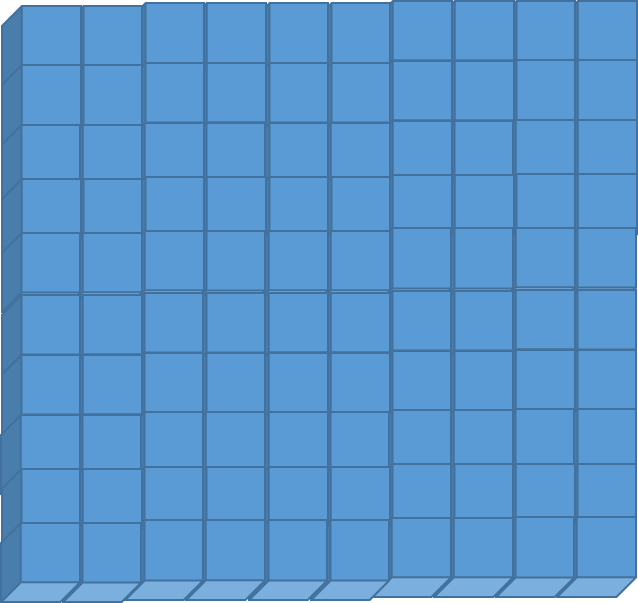 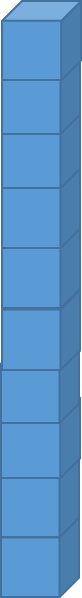 A.
I
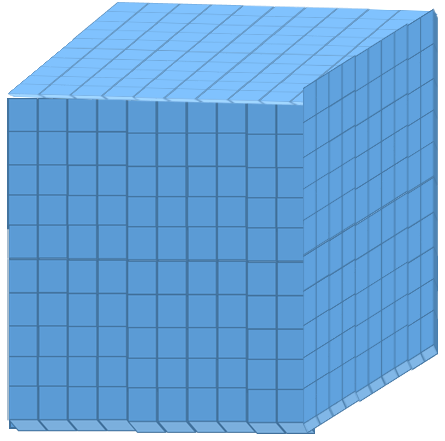 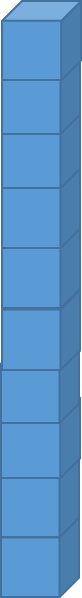 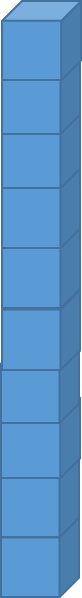 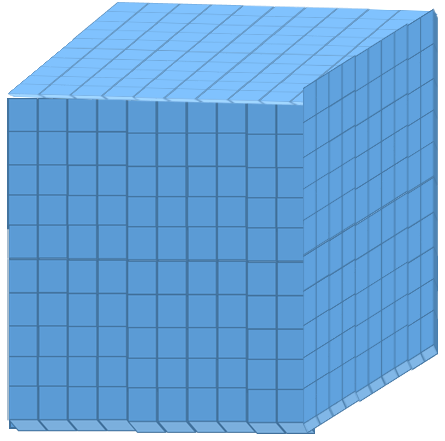 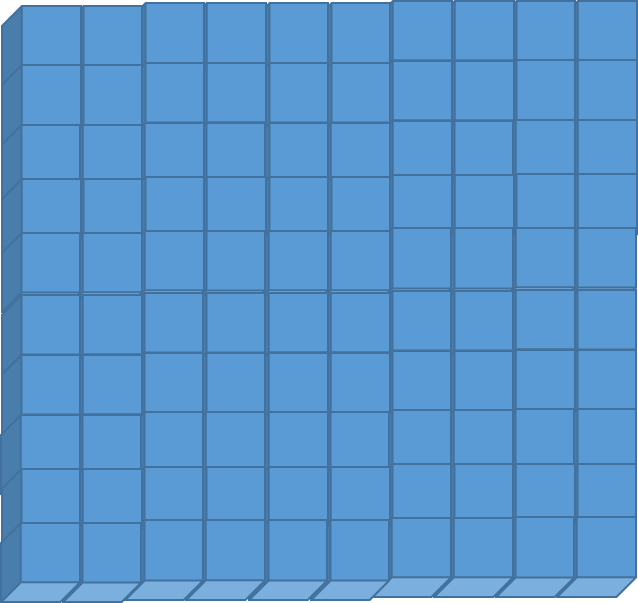 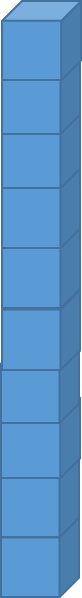 II
B.
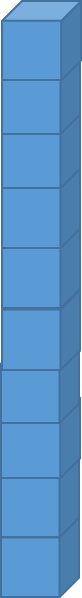 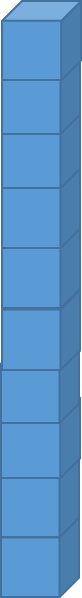 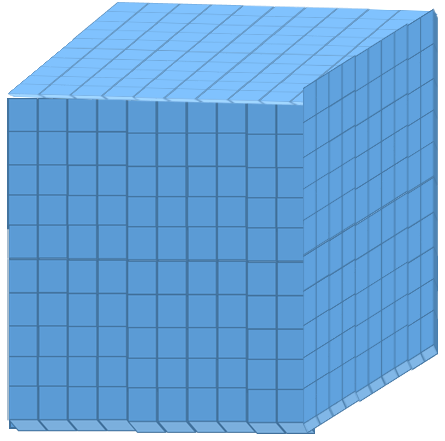 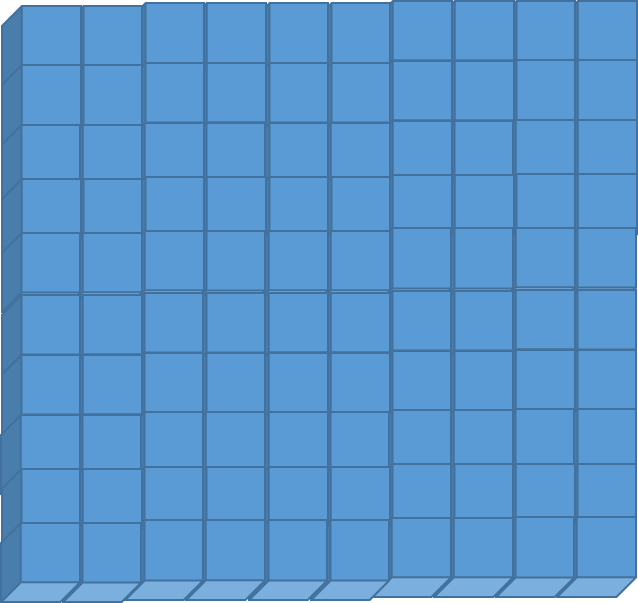 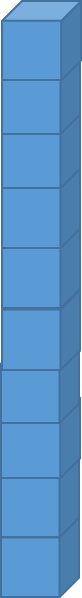 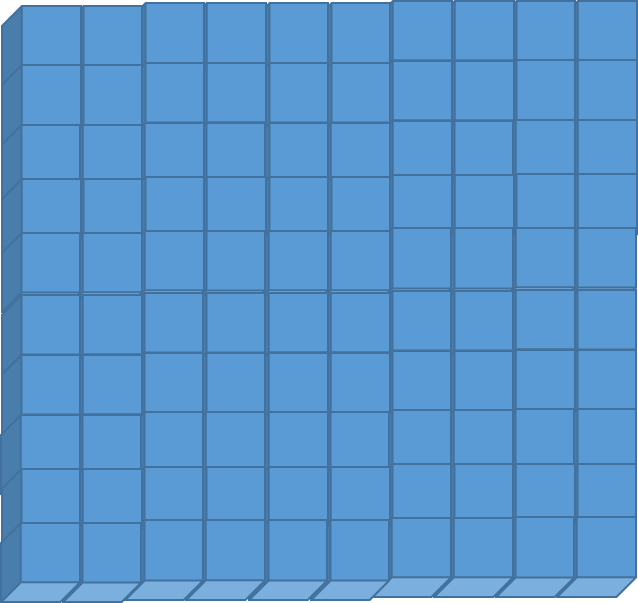 III
C.
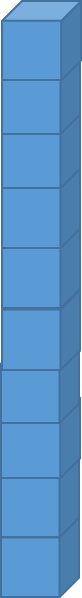 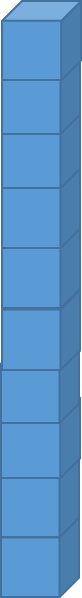 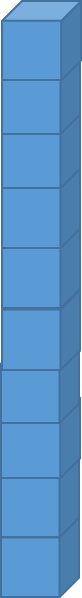 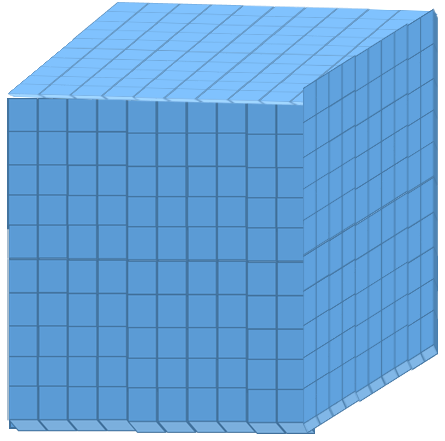 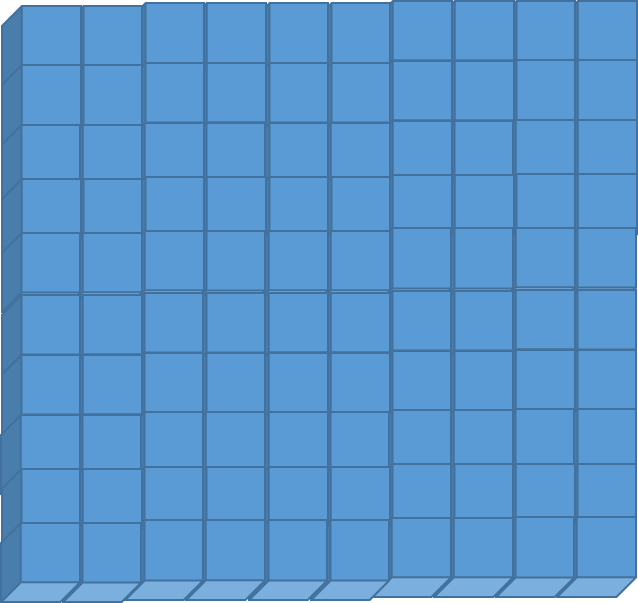 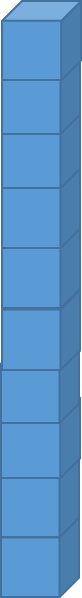 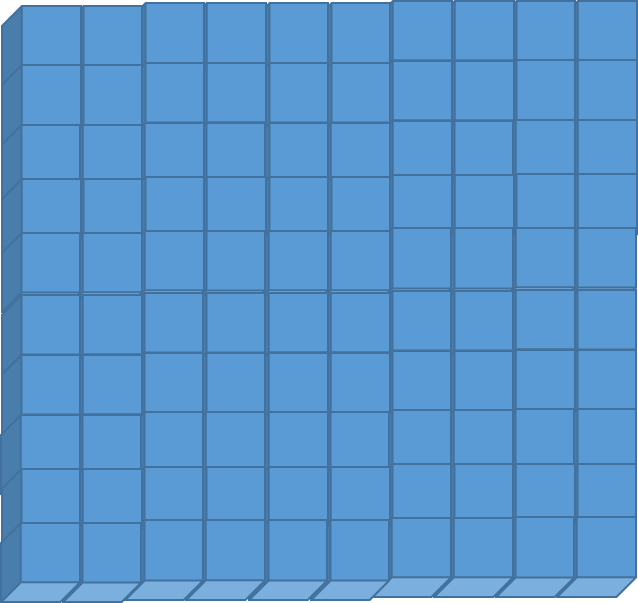 IV
D.
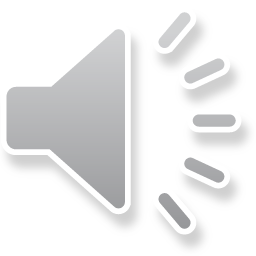 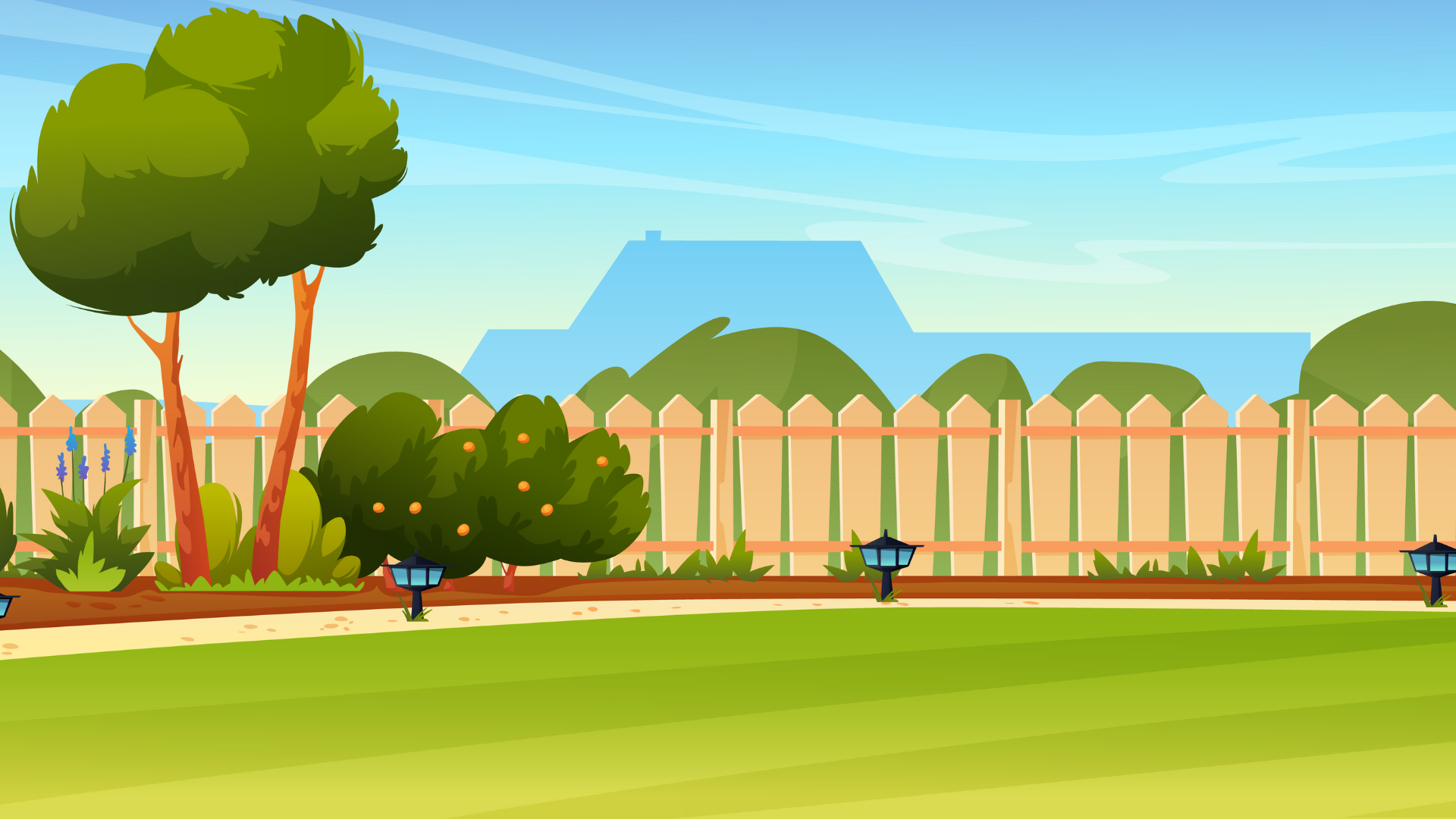 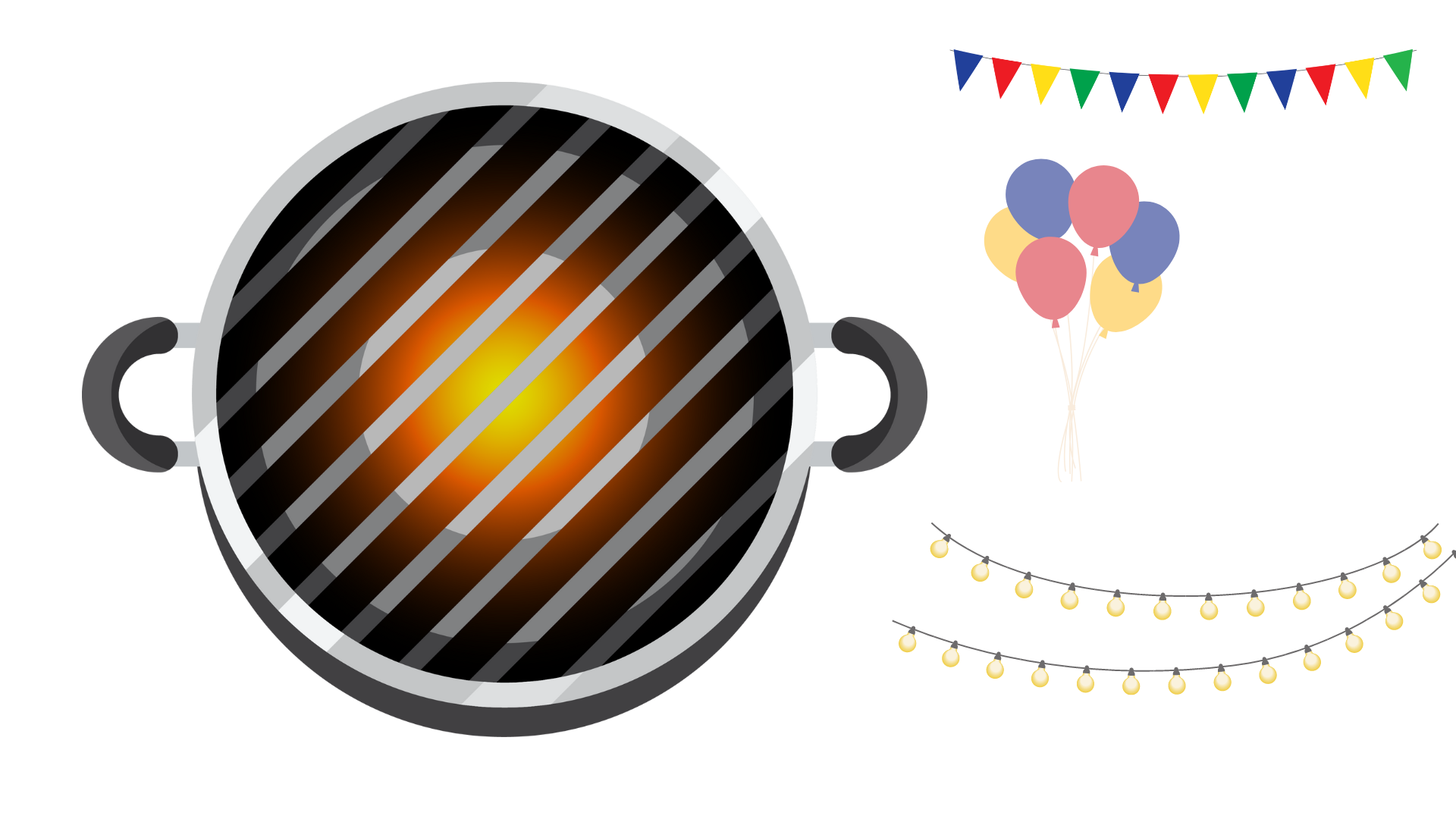 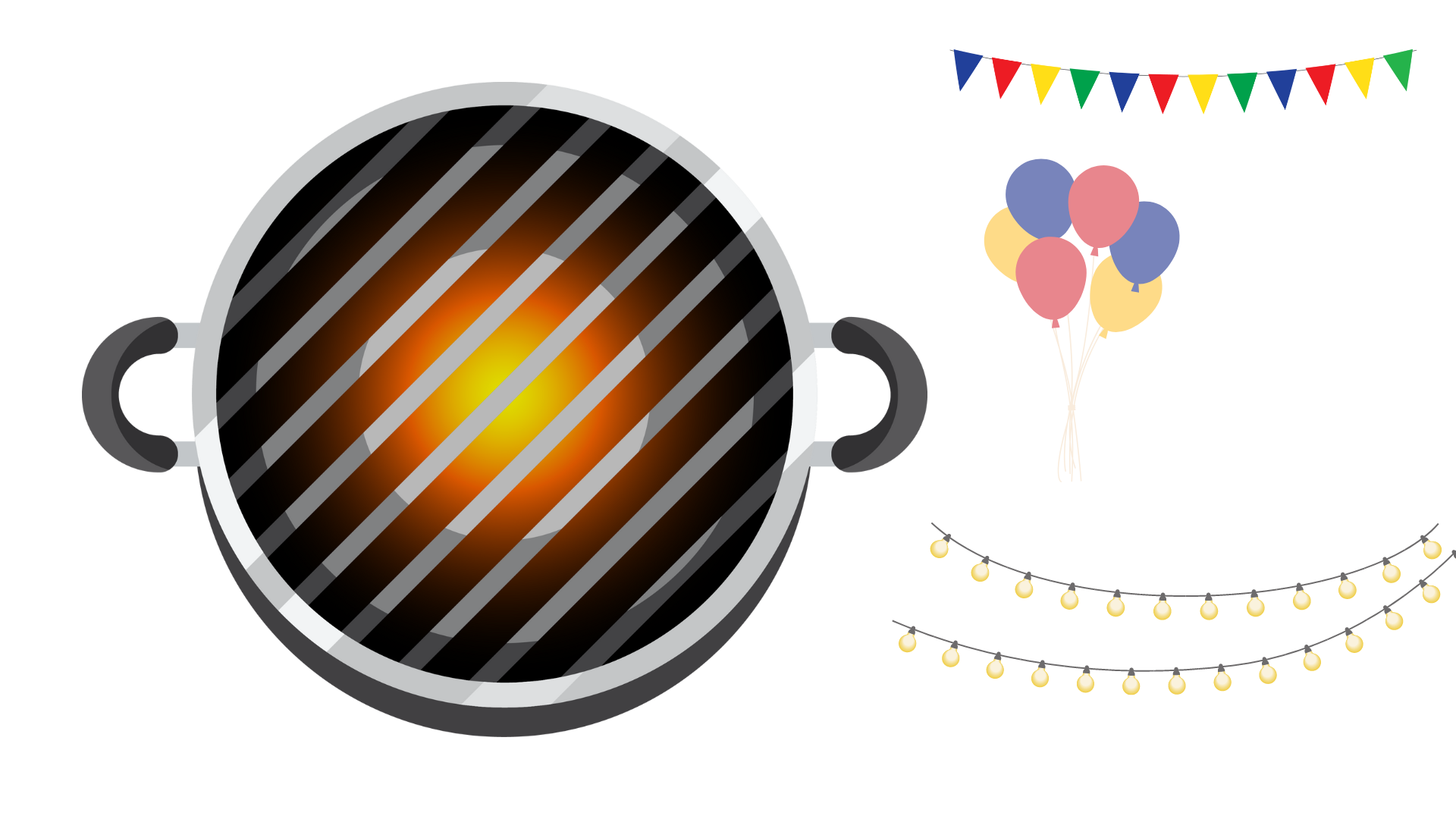 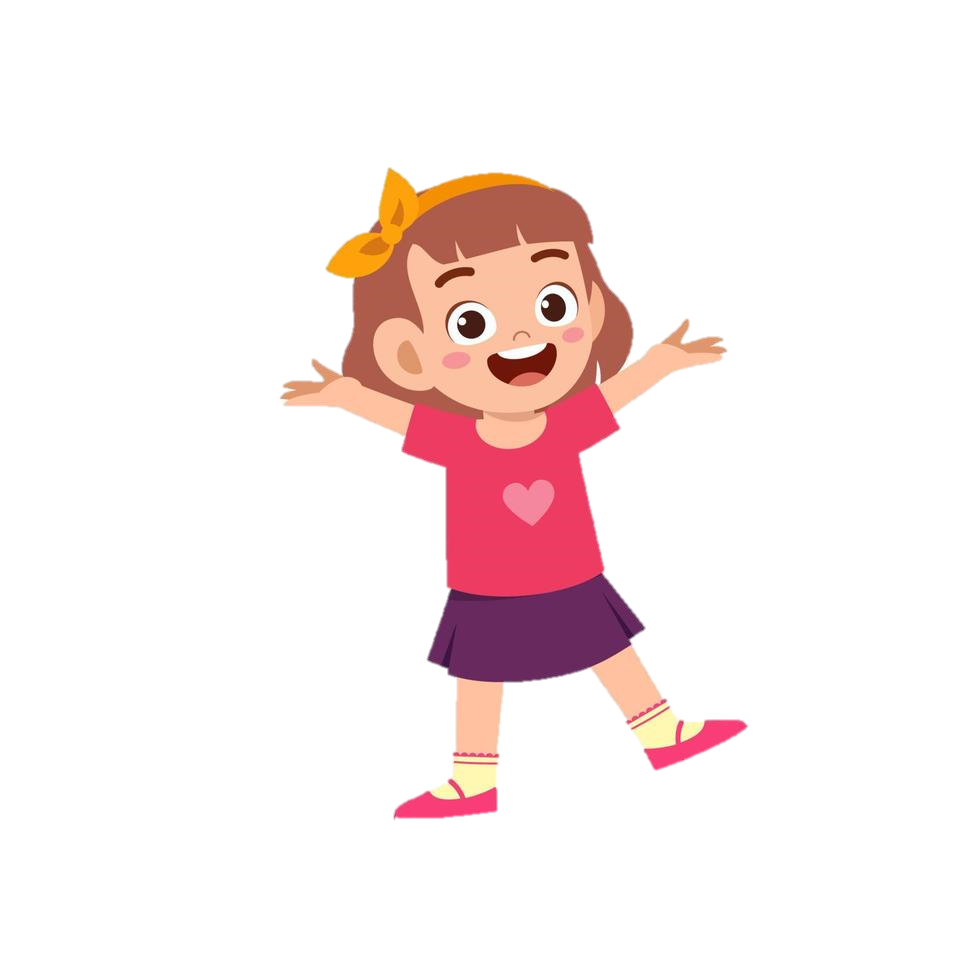 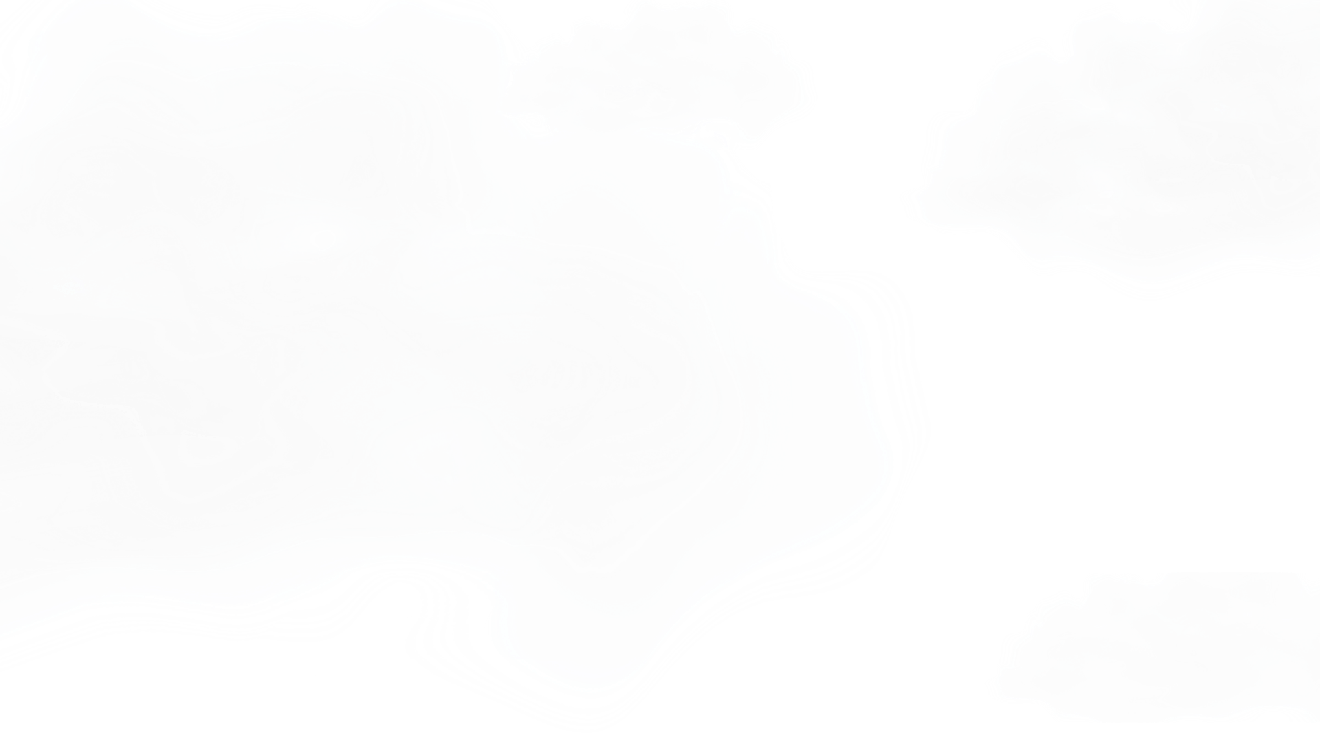 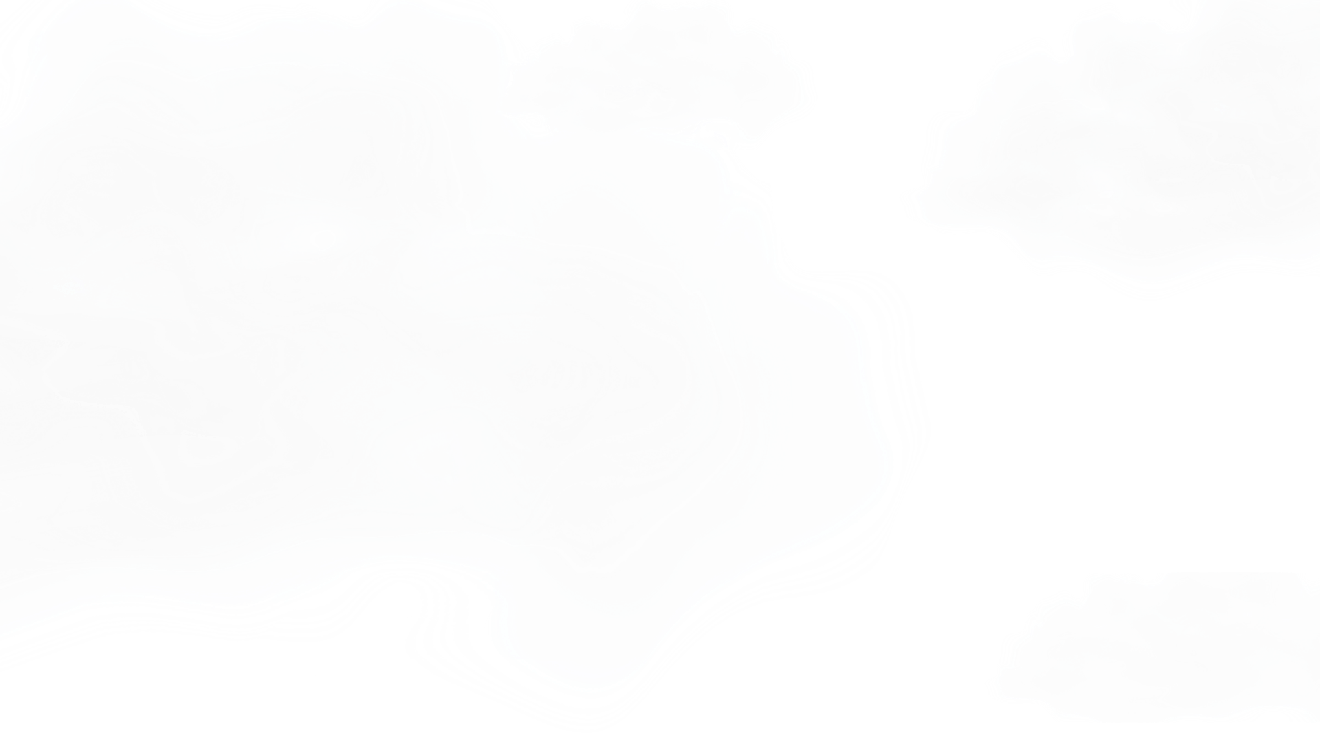 Những món ăn thật sự rất tuyệt! Buổi tiệc thật vui! Cảm ơn các bạn nhé!
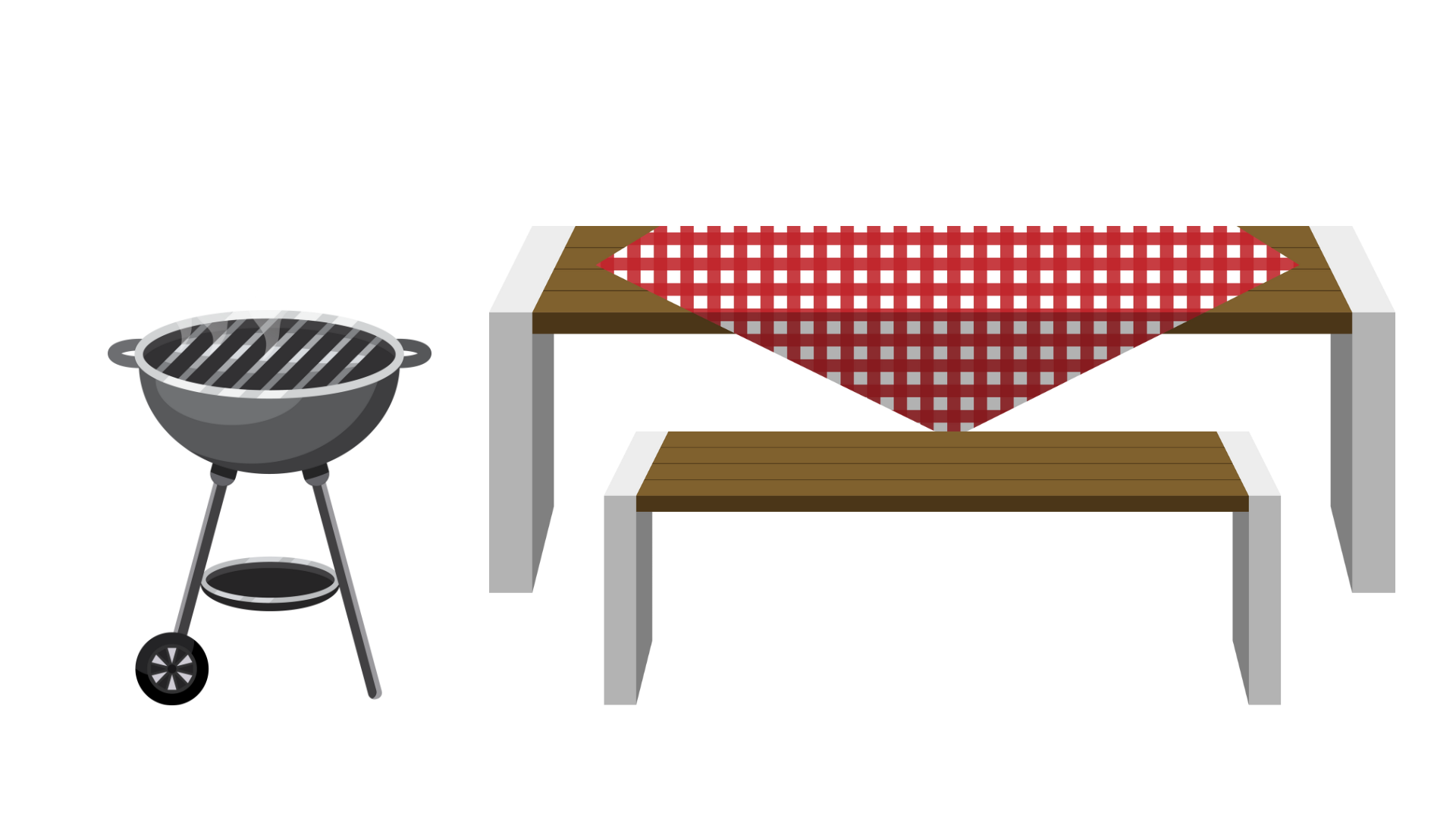 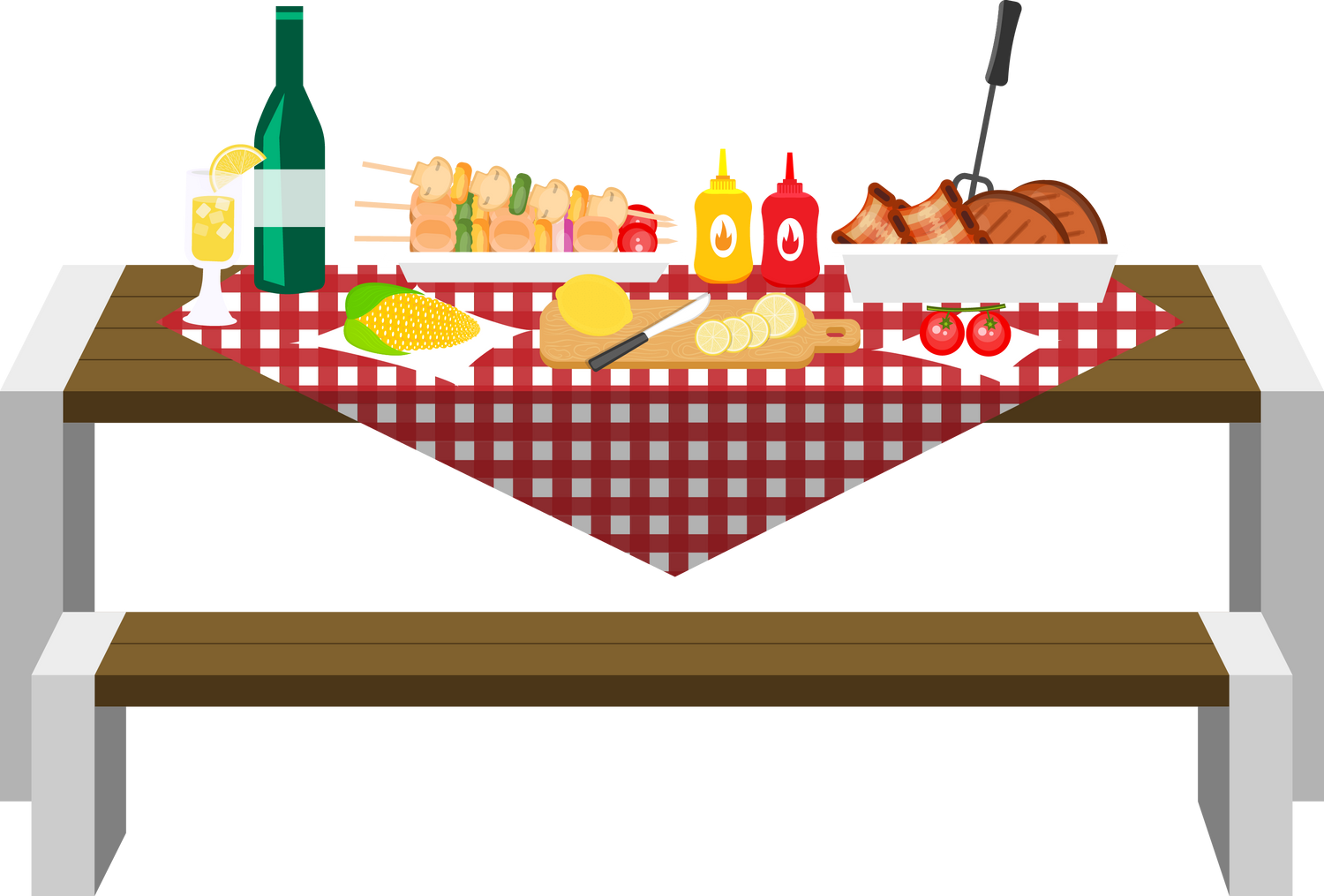 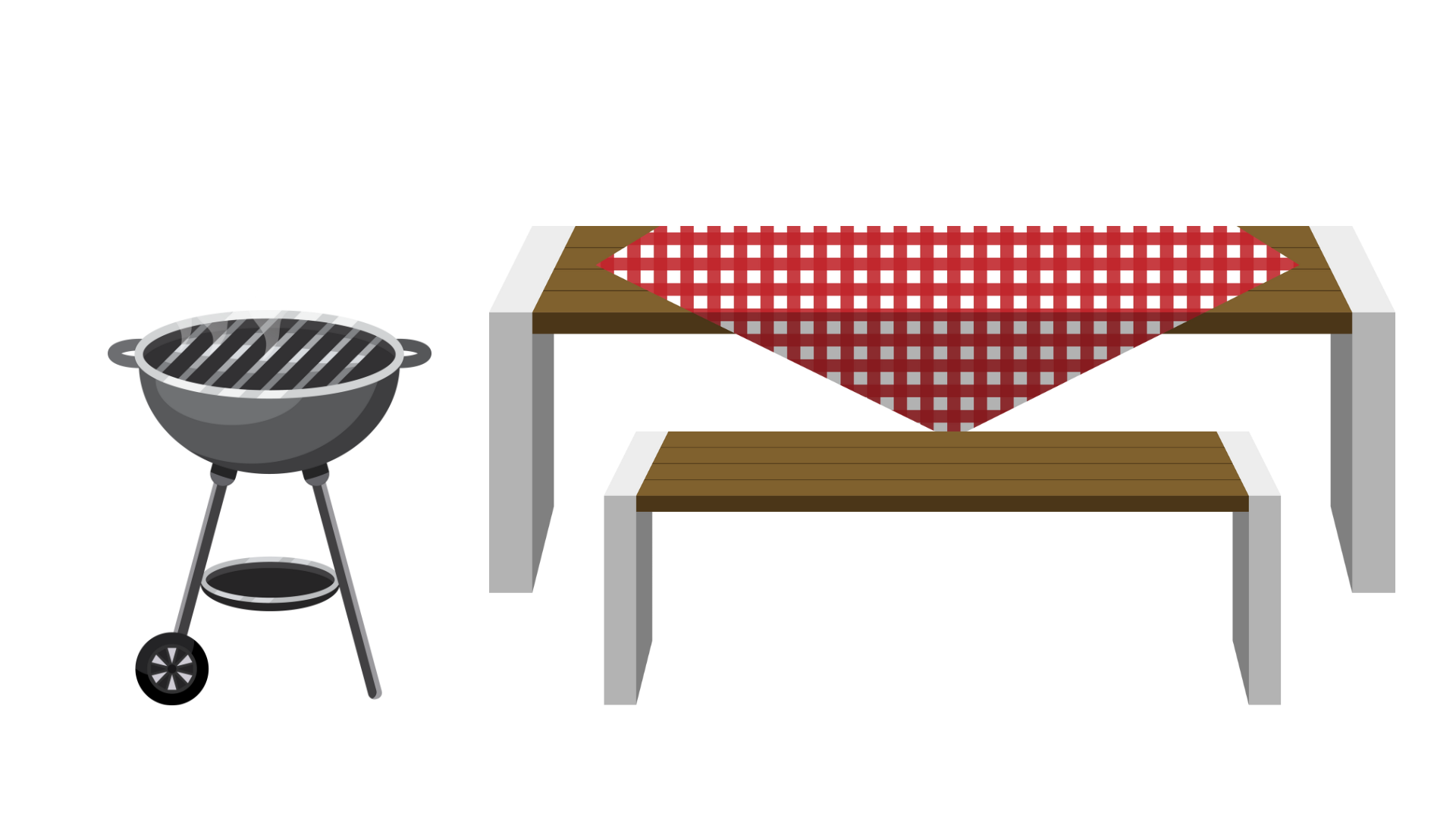 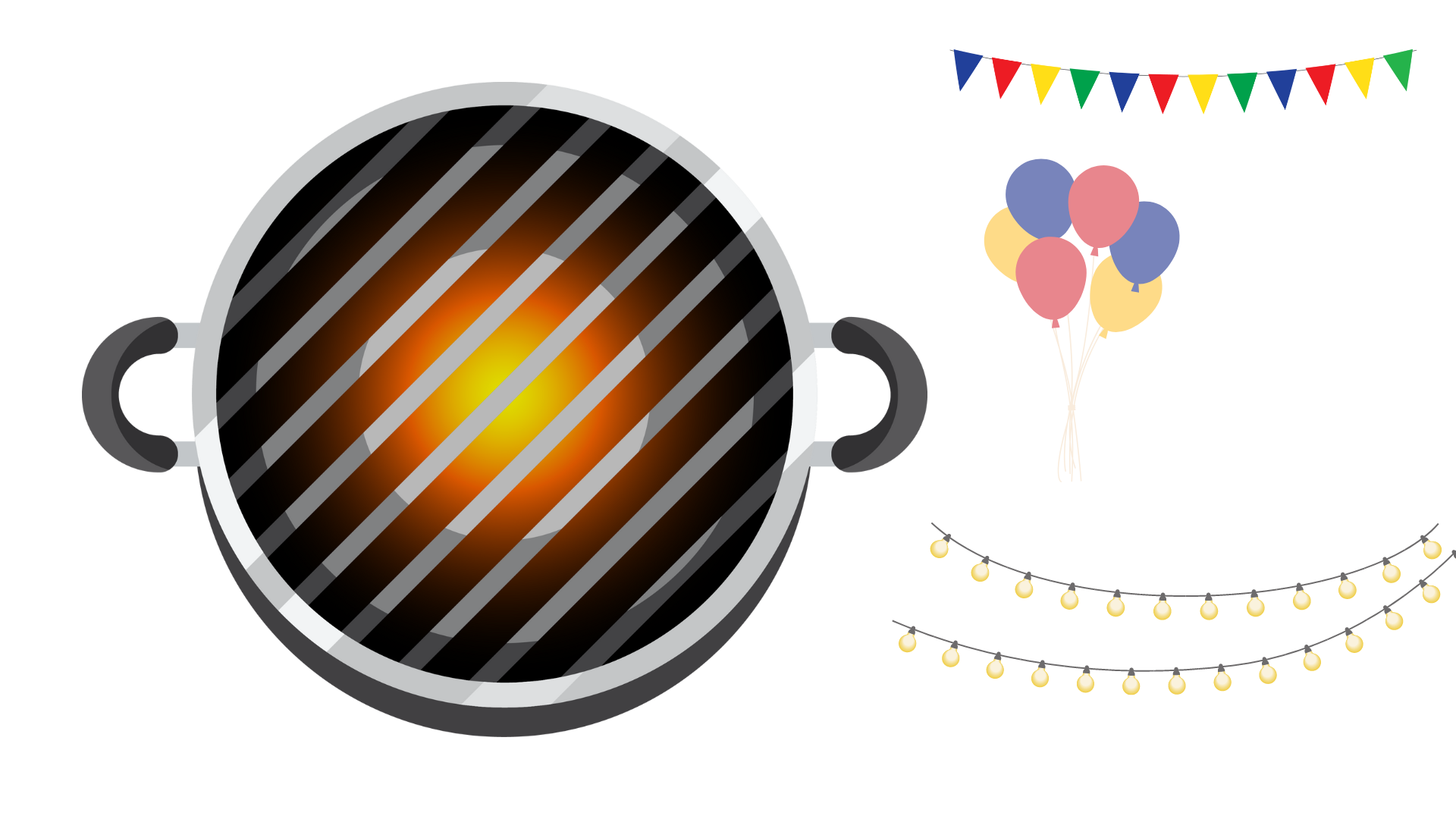 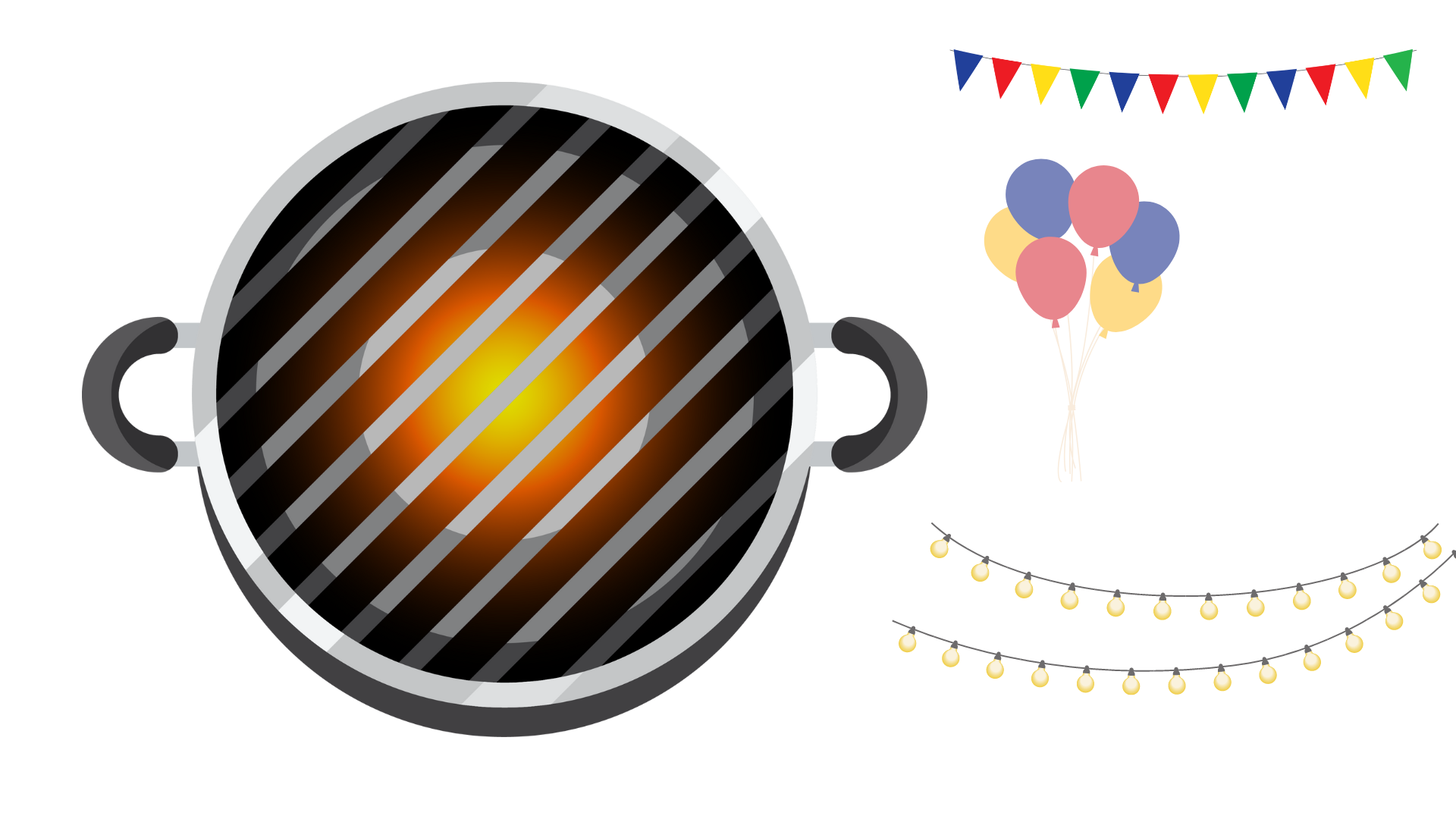 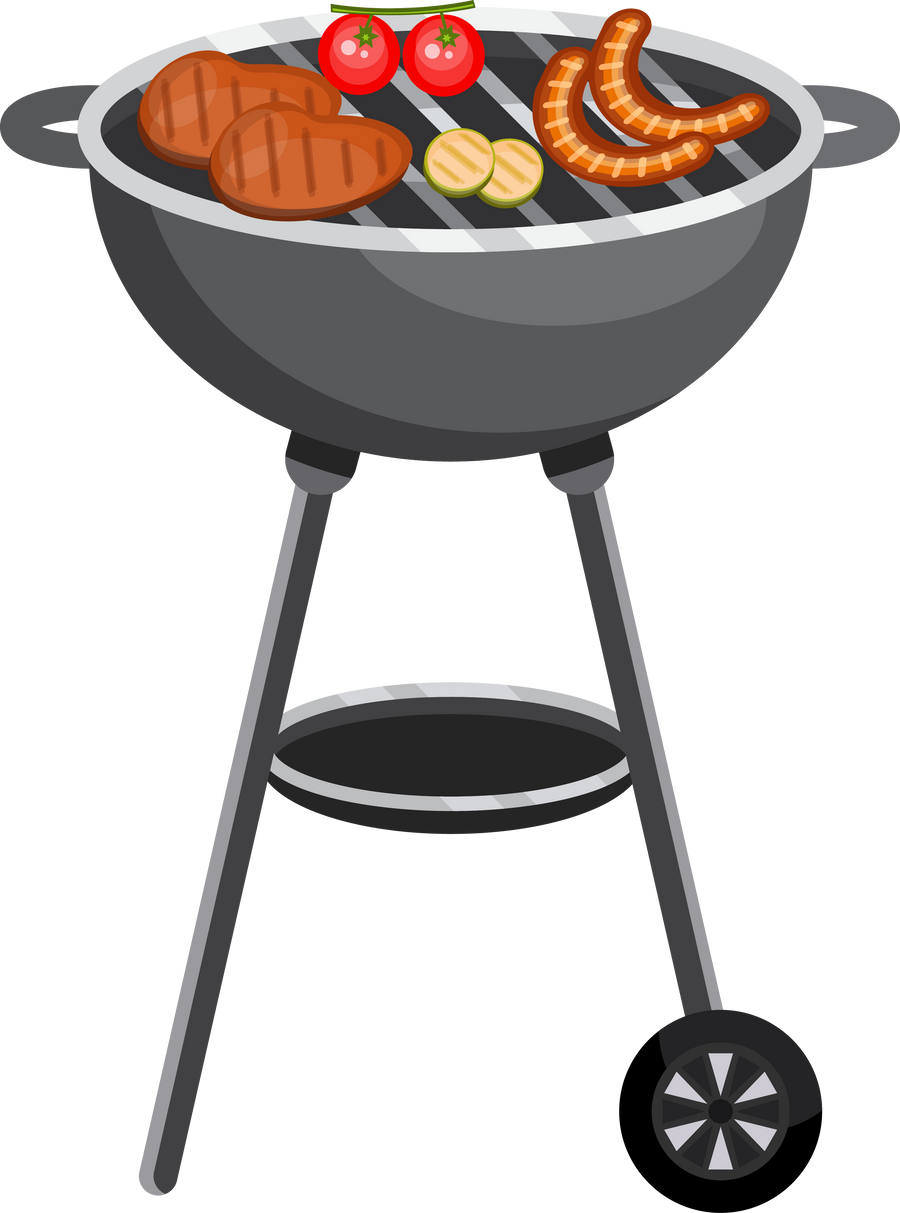 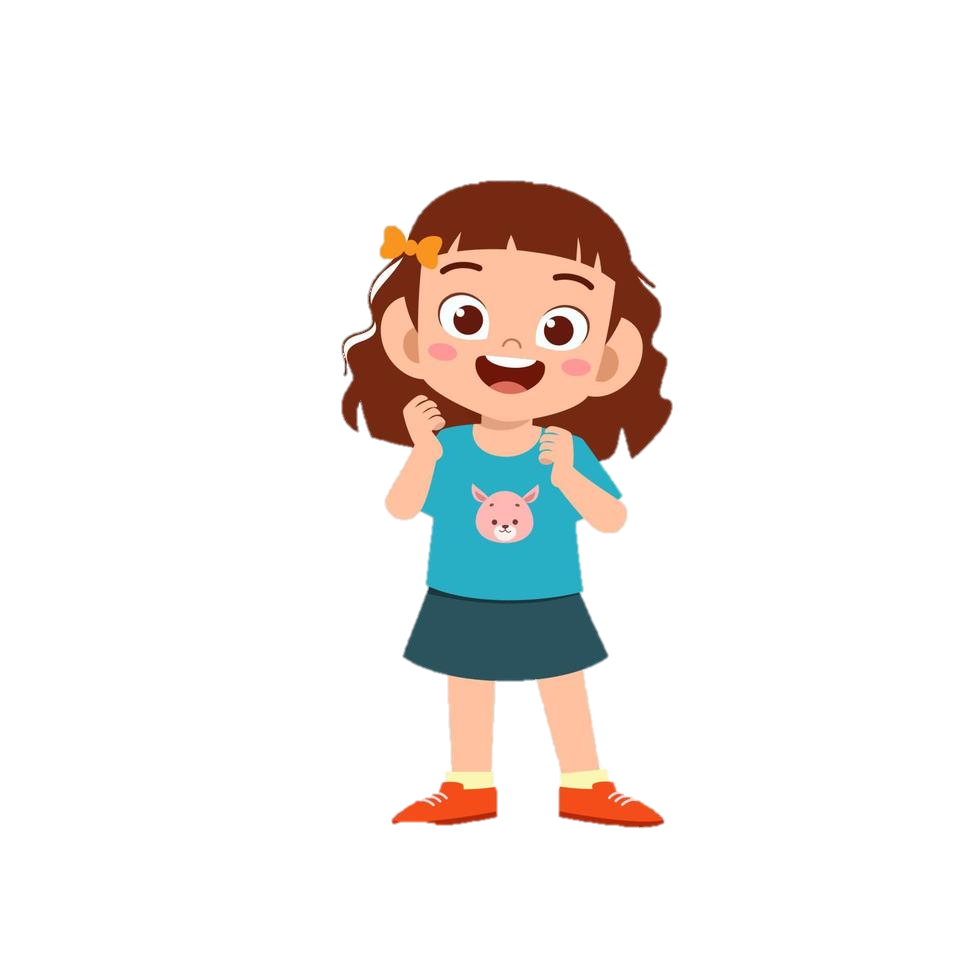 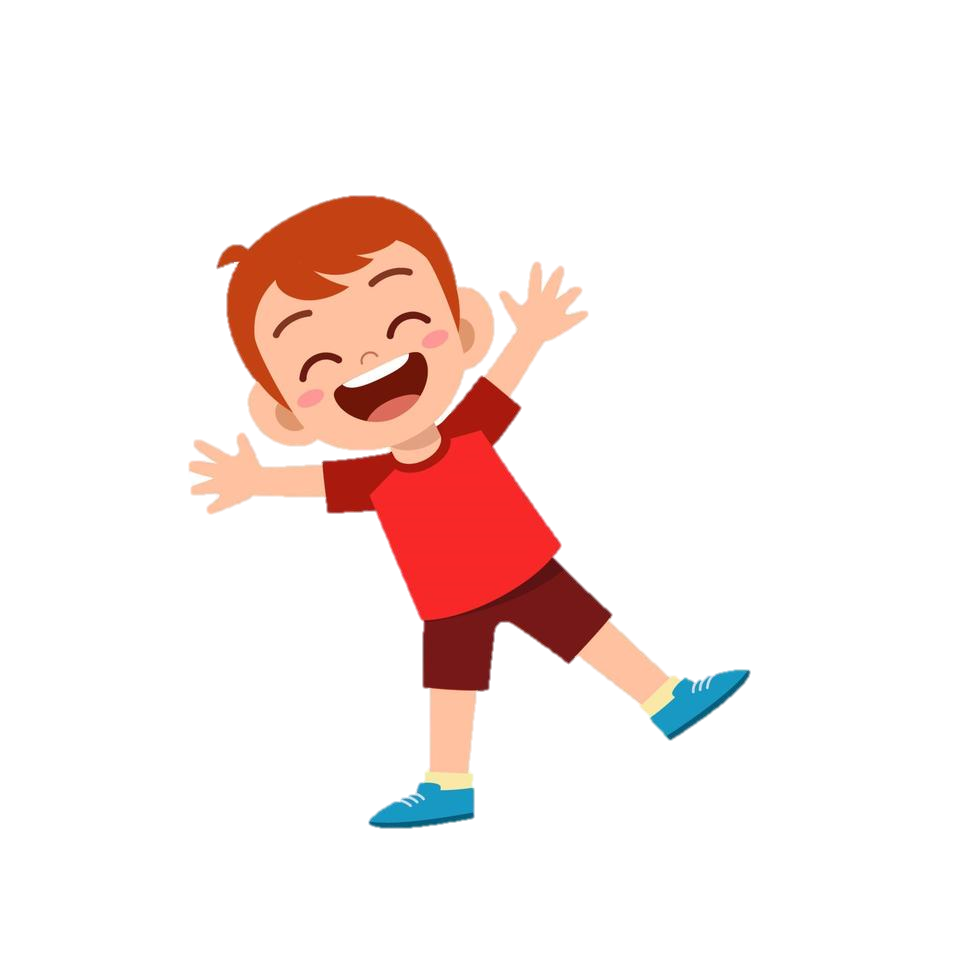 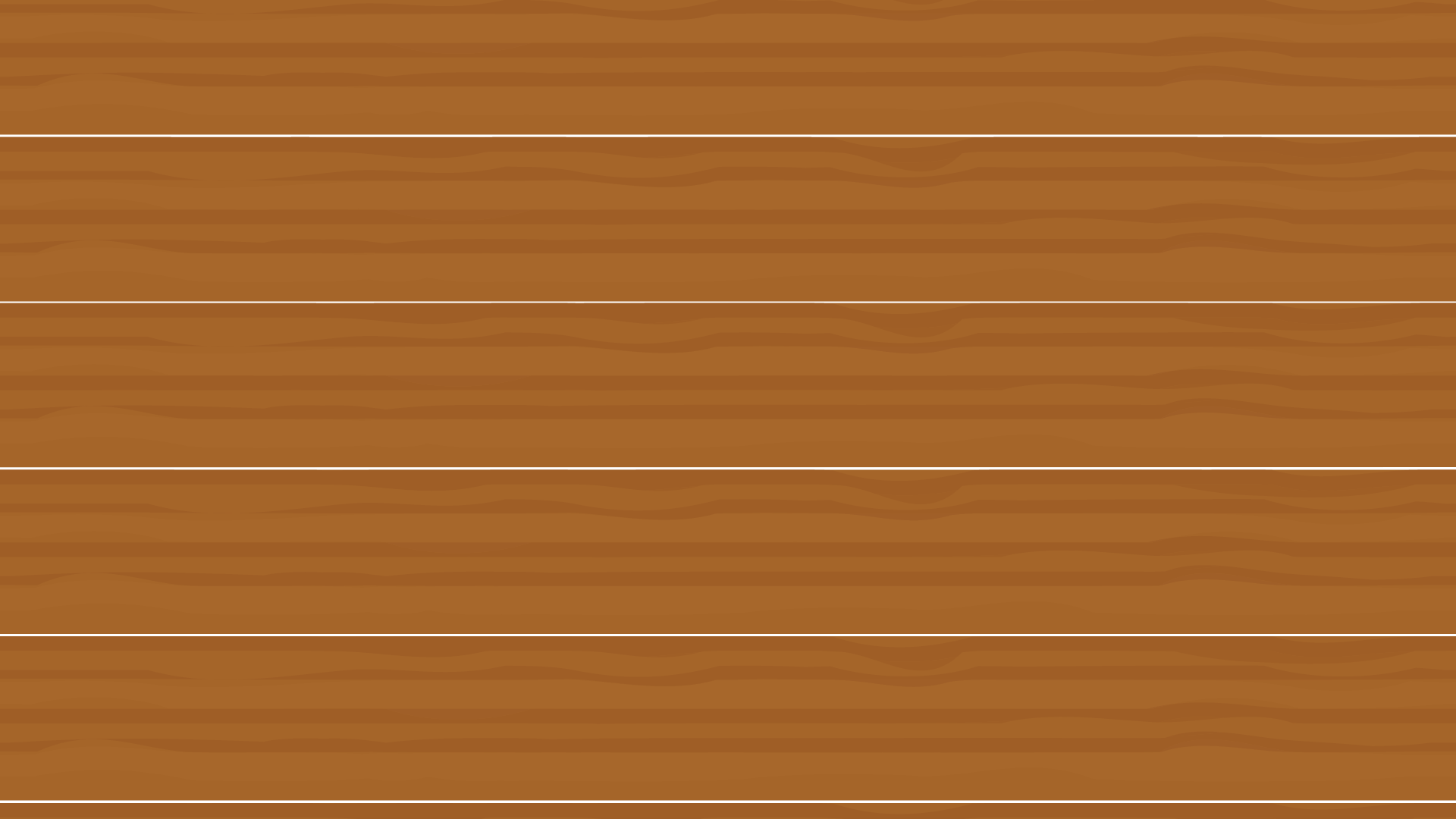 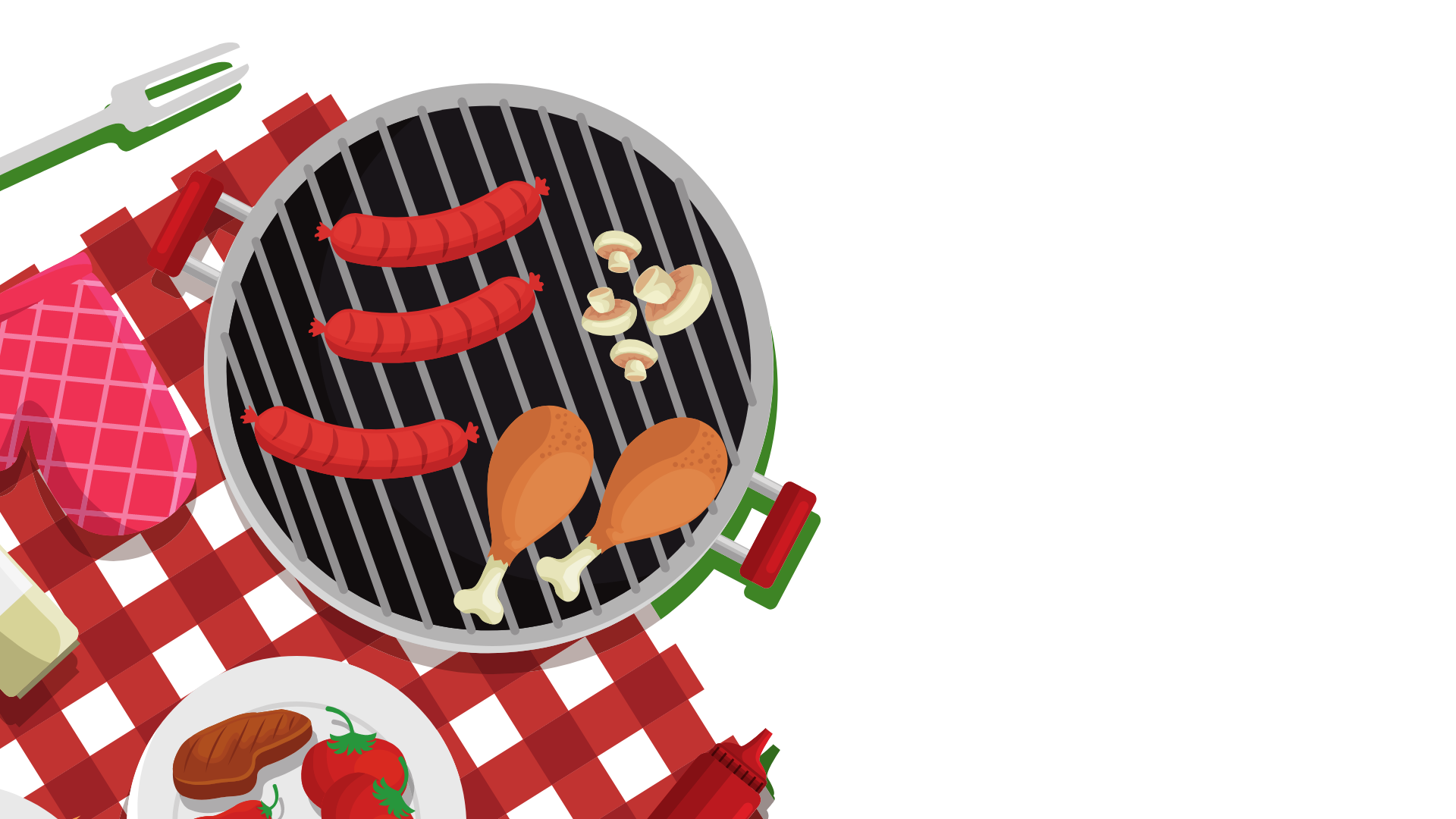 Củng 
cố
Củng 
cố
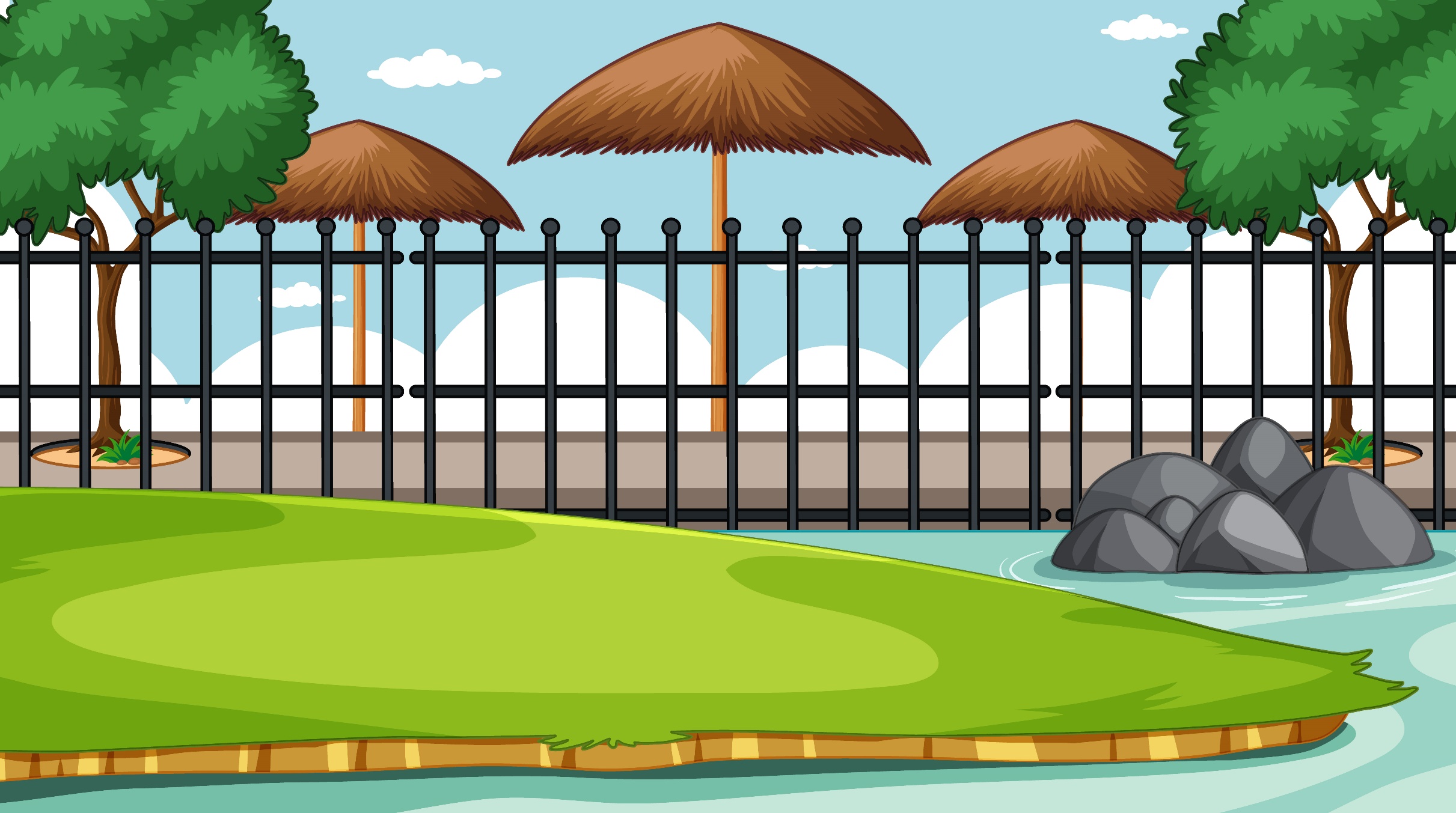 ĐỐ BẠN
Các bạn hãy cùng nhau tìm giá trị của chữ số 8 trong các số:
1 980; 2 348; 5 860; 8 769.
Trò chơi bắt đầu
Trò chơi bắt đầu
TRÒ CHƠI :
TRÒ CHƠI :
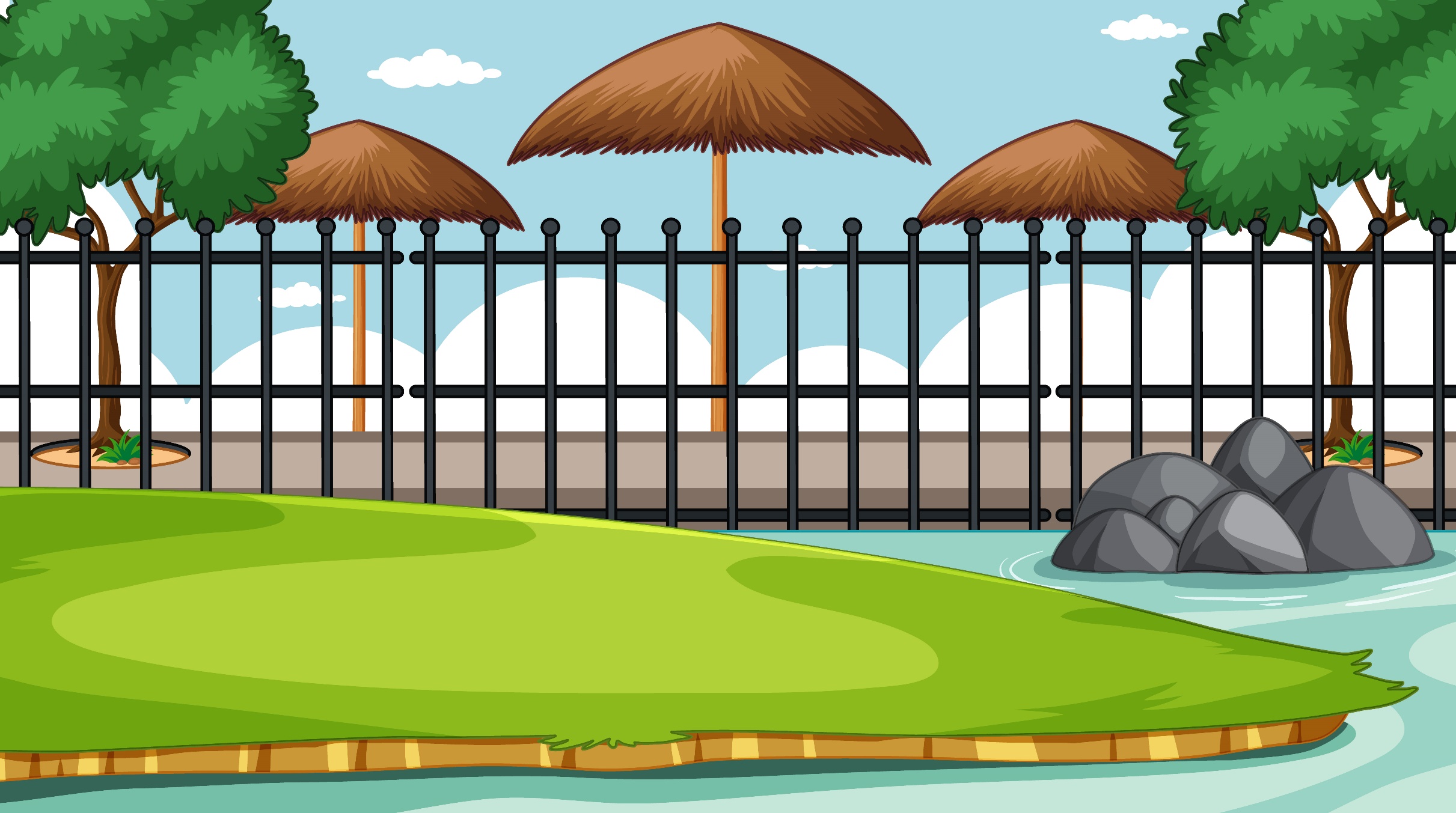 ĐỐ BẠN
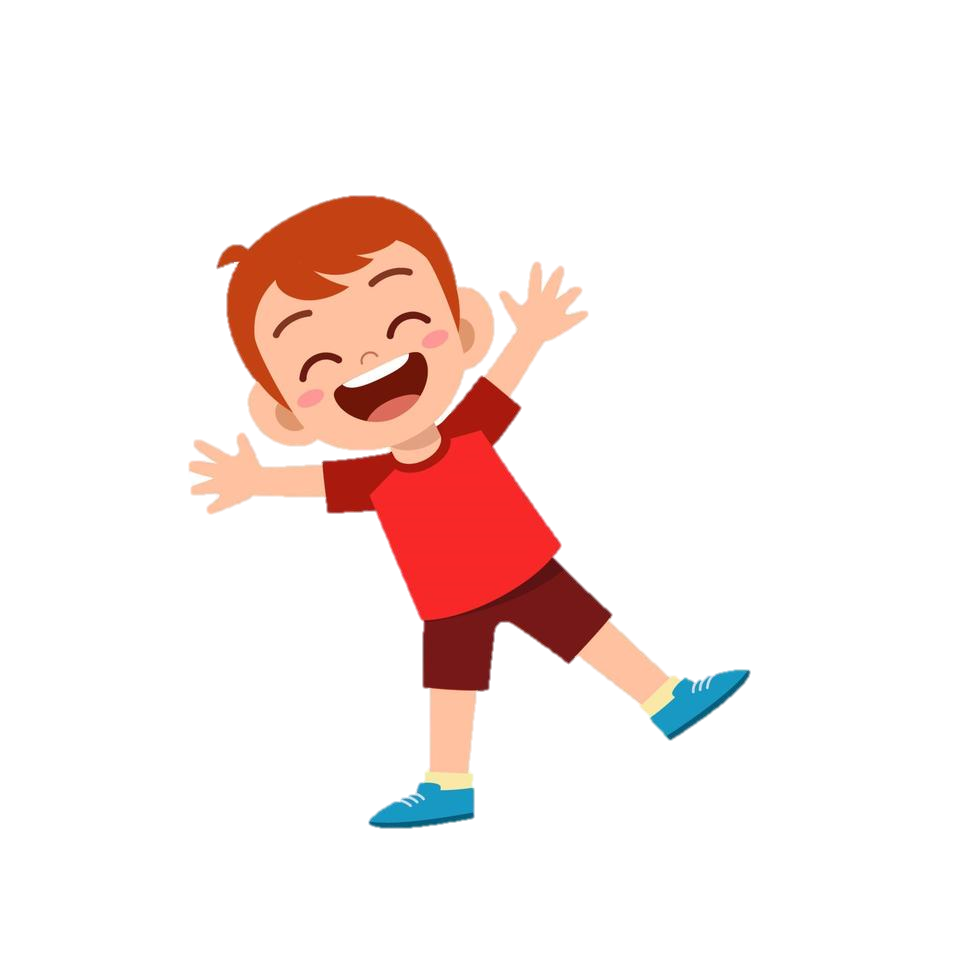 1 980:
8 chục ( 80 )
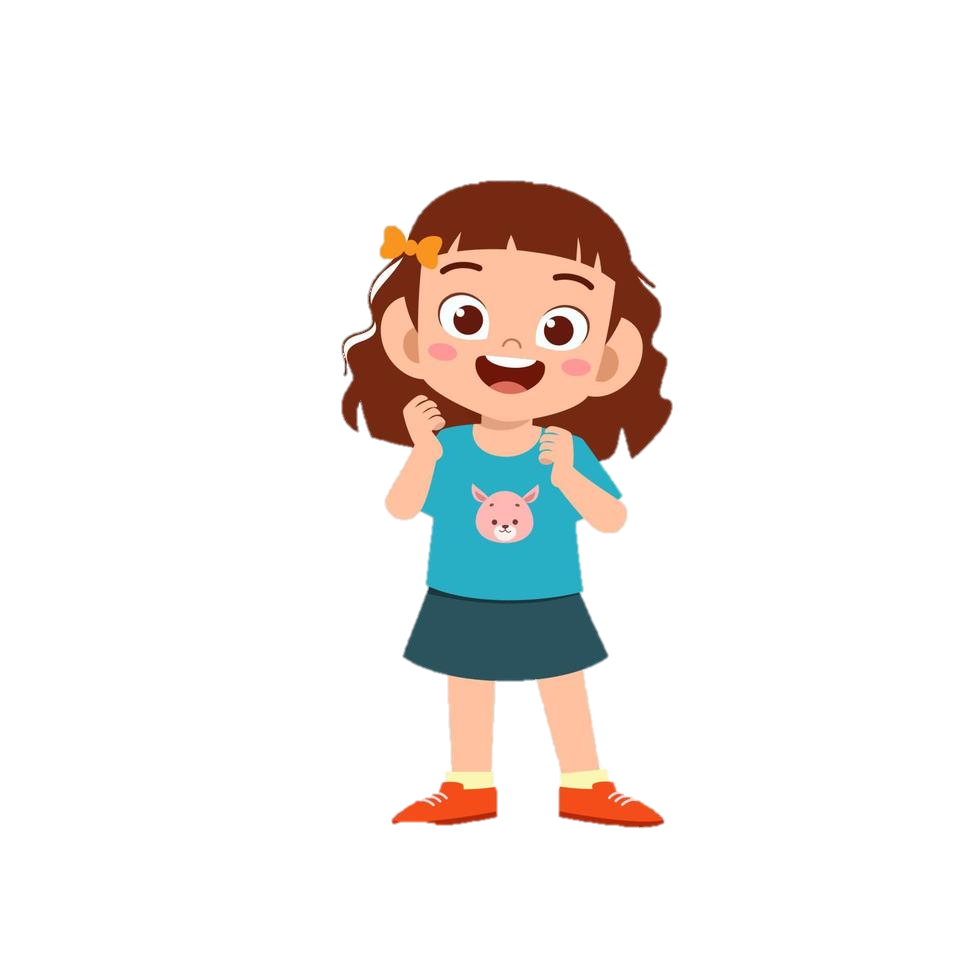 8 đơn vị ( 8 )
2 348:
5 860:
8 trăm ( 800 )
TRÒ CHƠI :
TRÒ CHƠI :
8 769:
8 nghìn ( 8 000 )
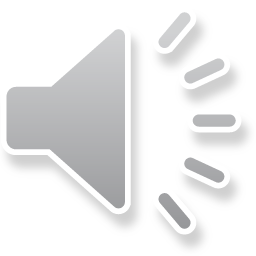 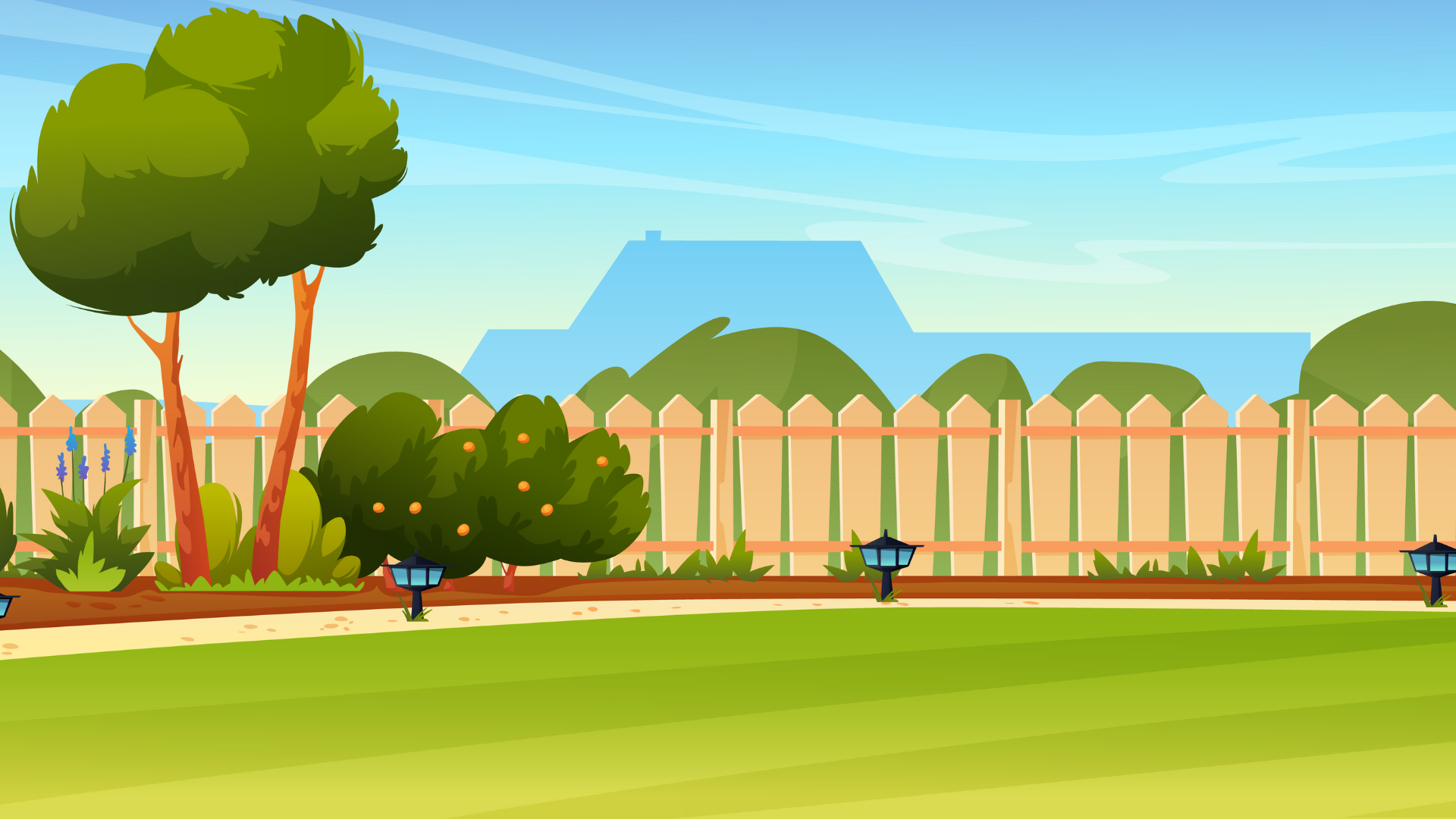 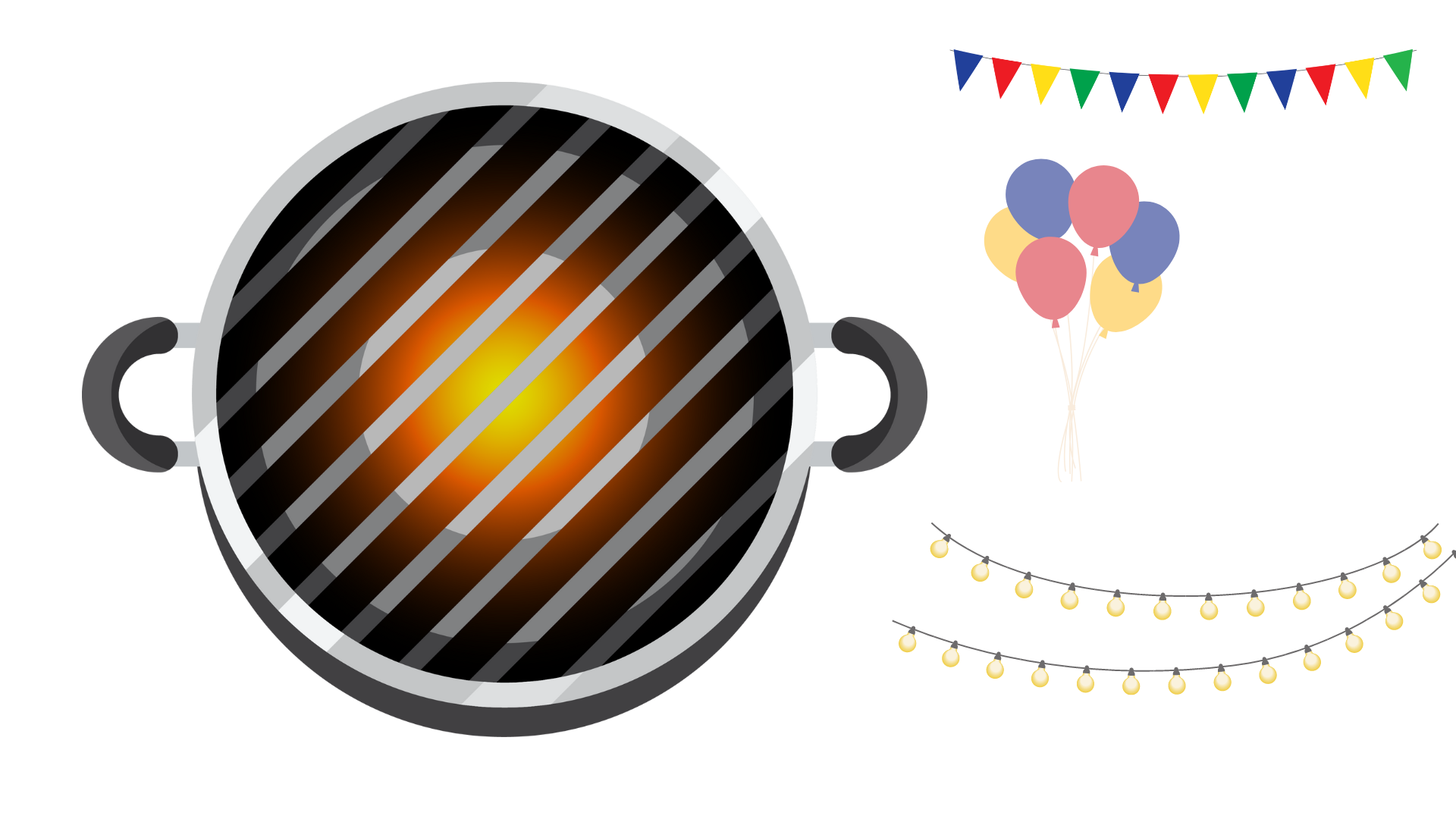 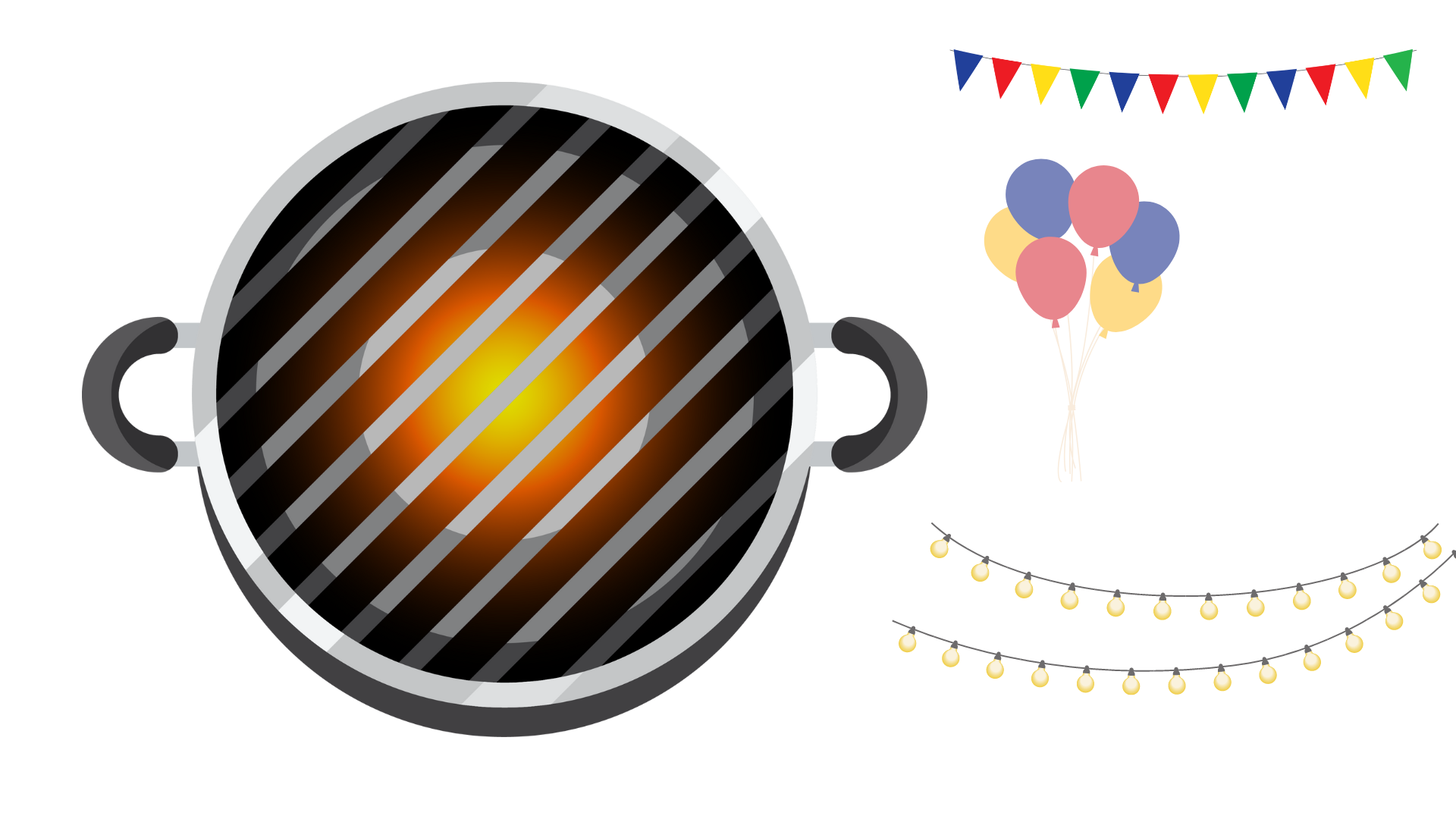 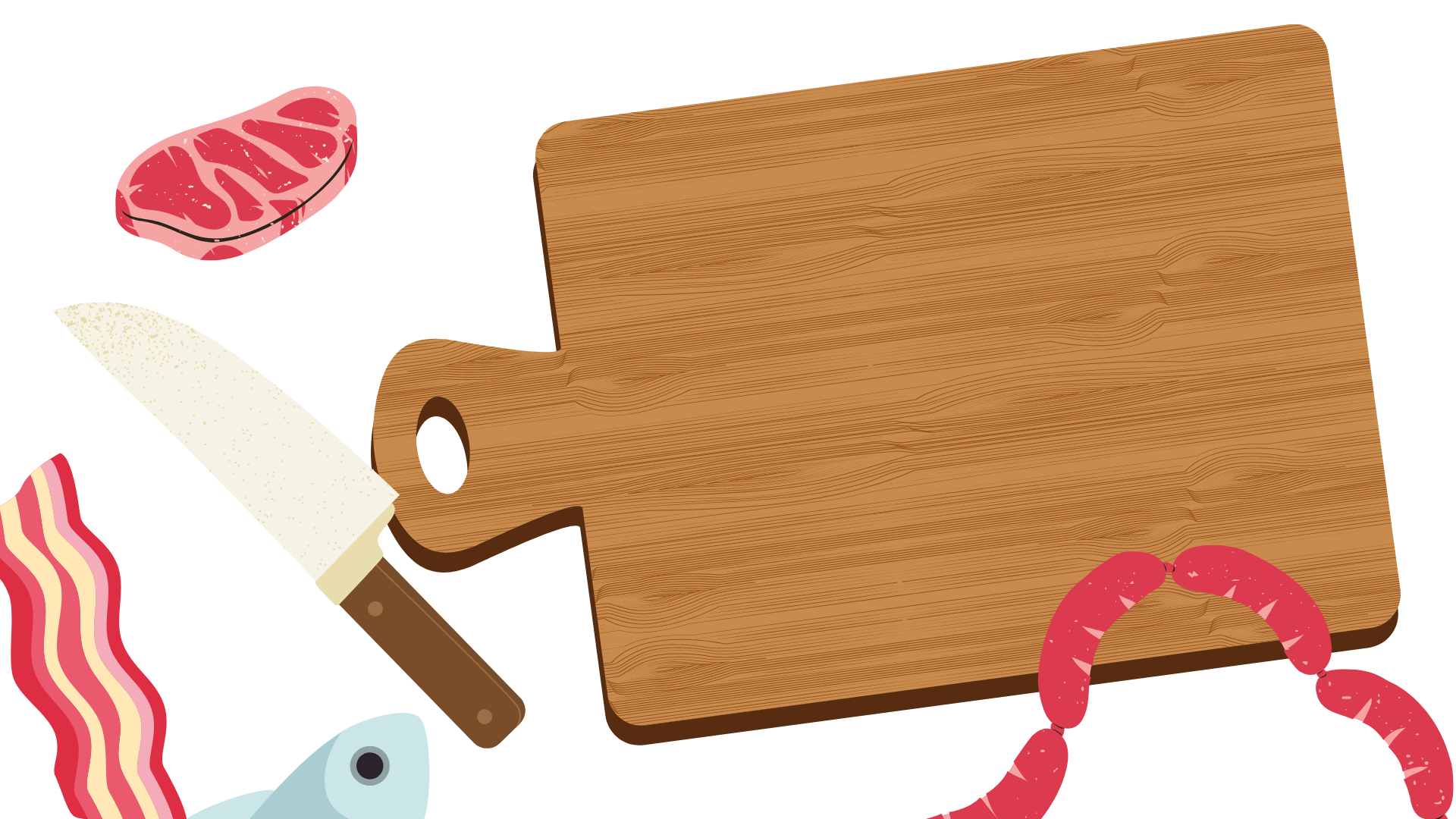 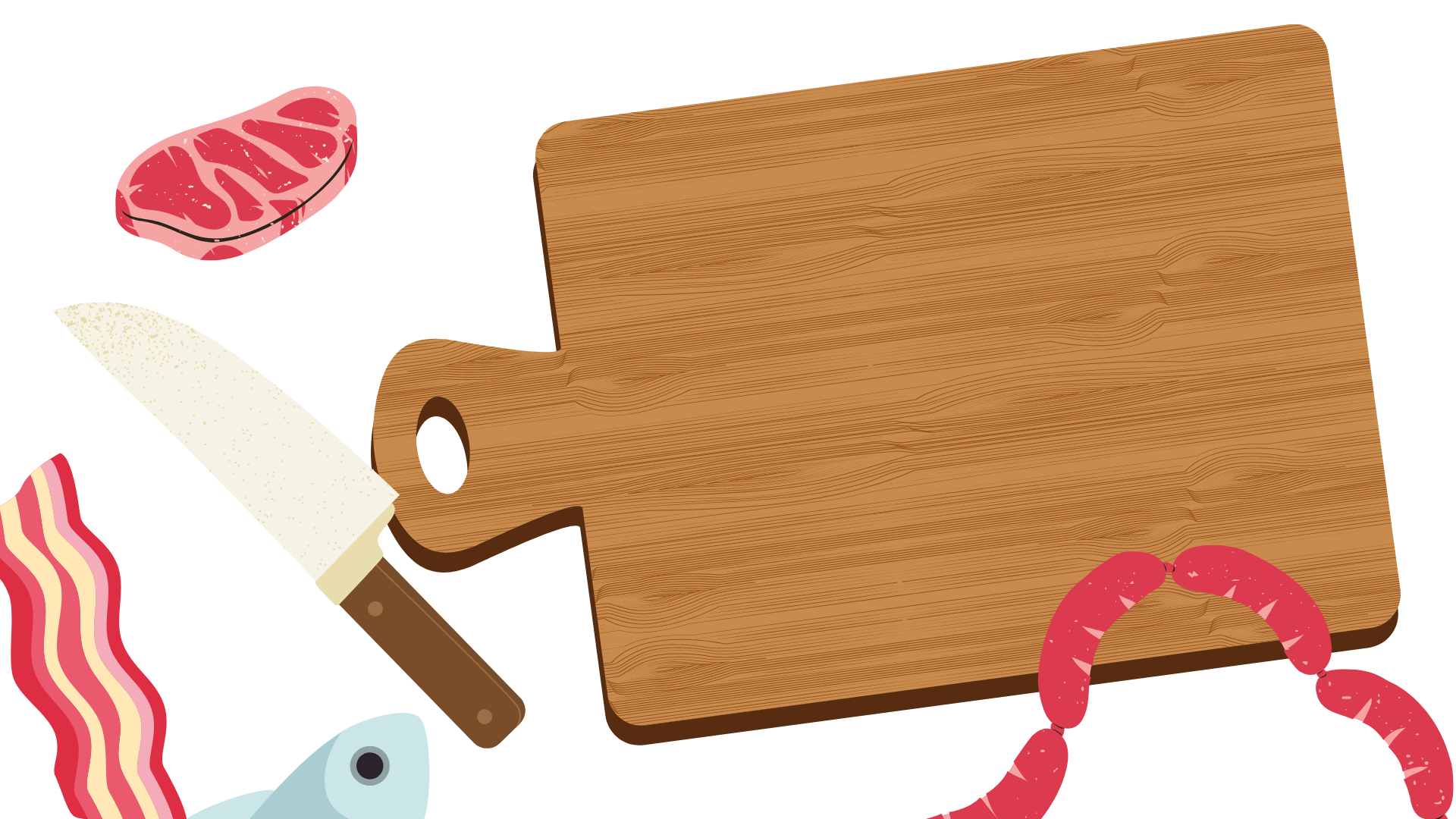 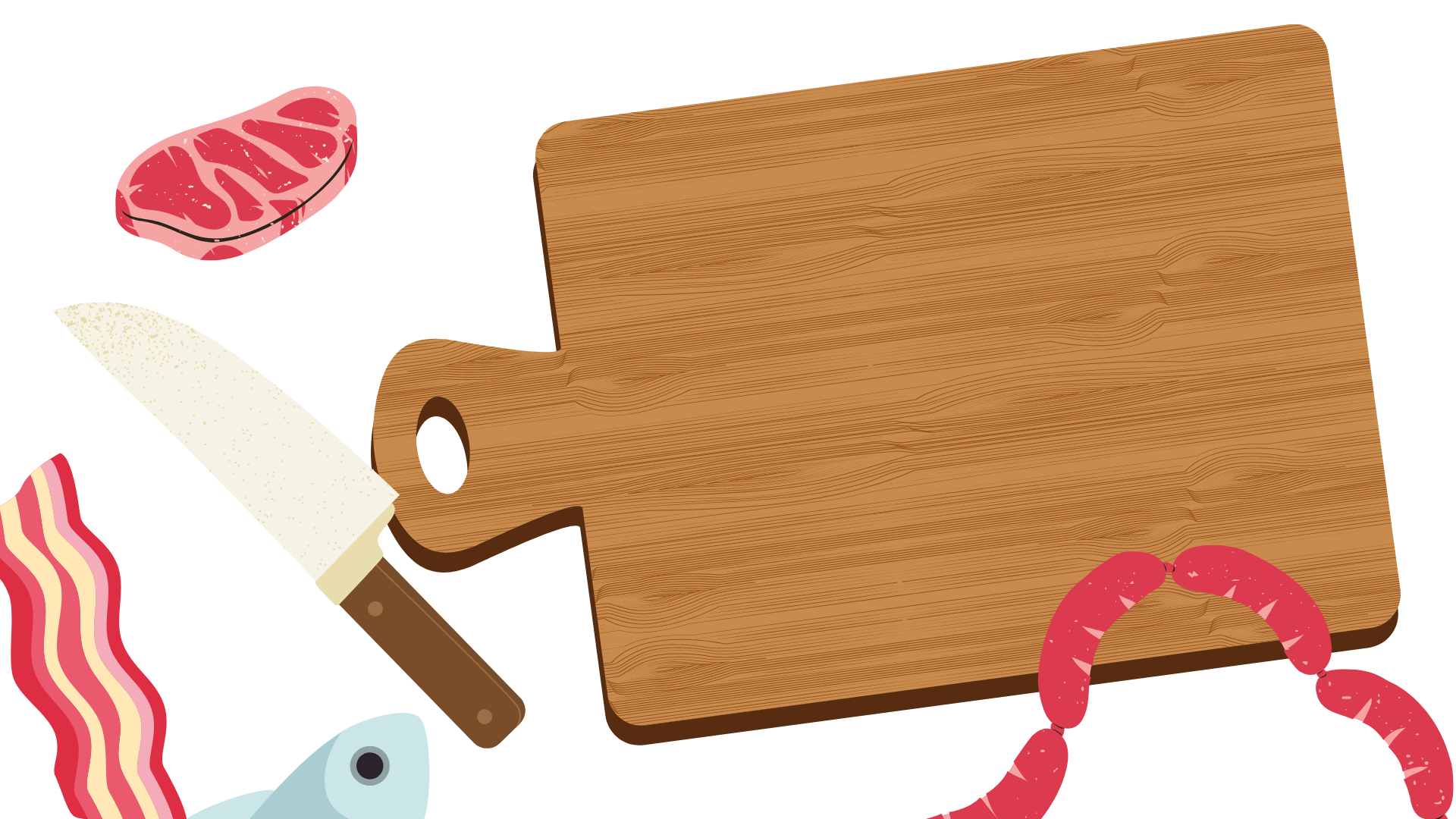 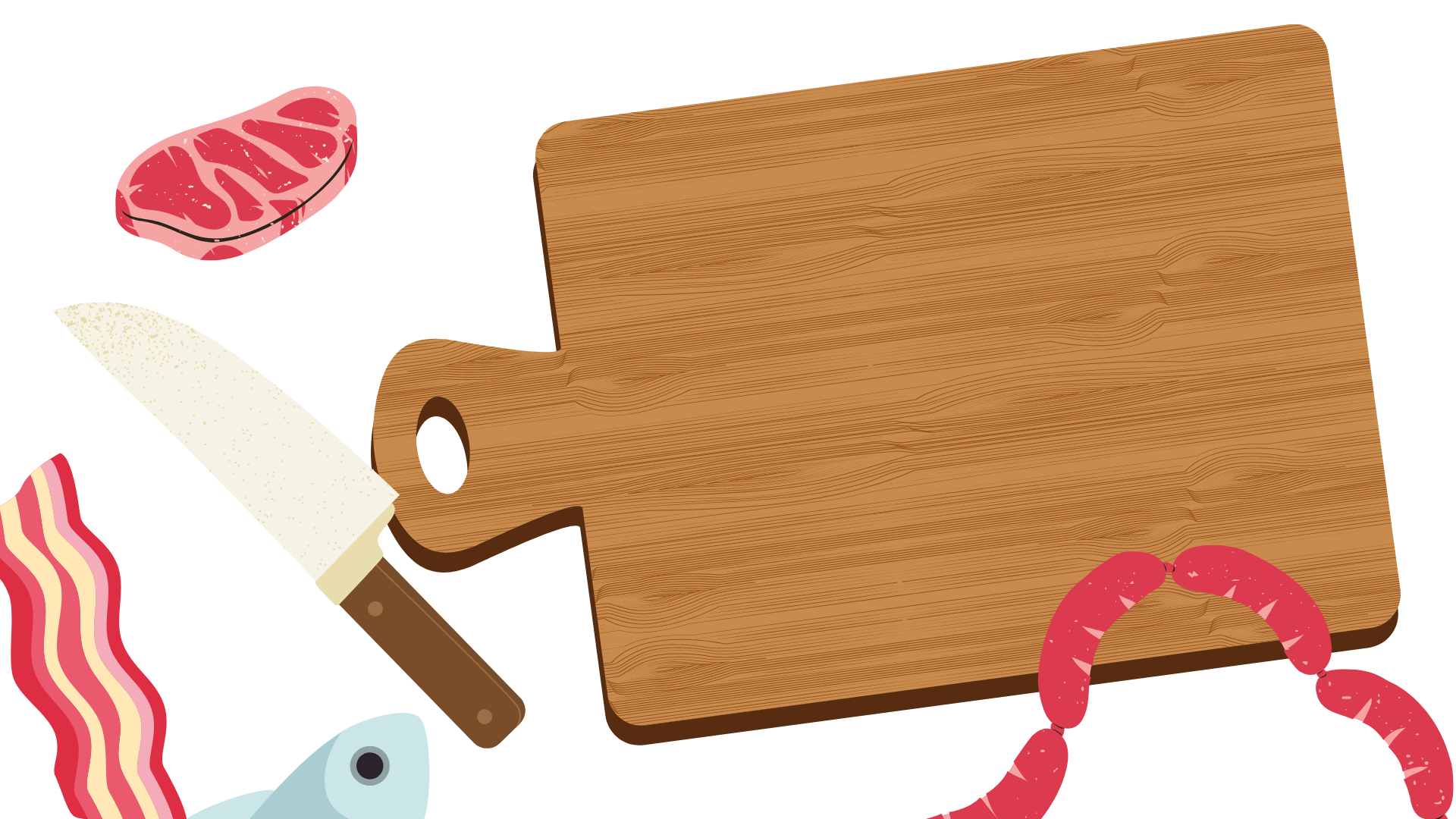 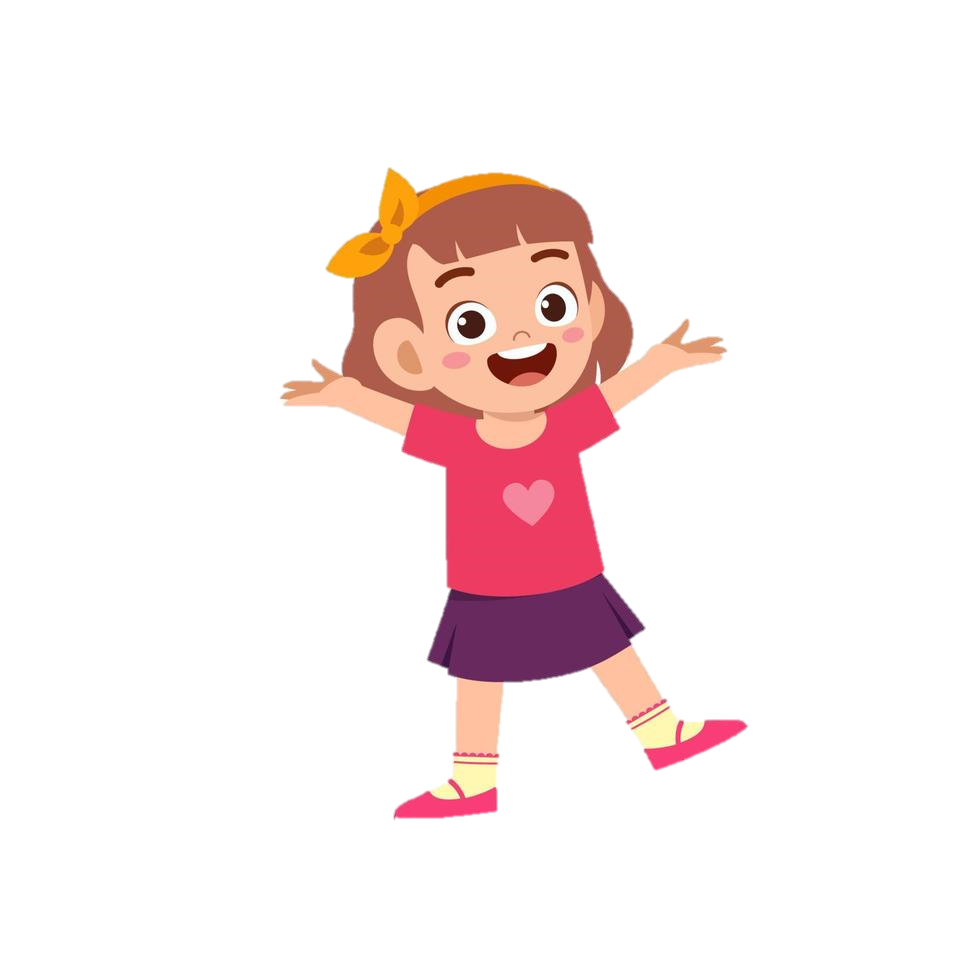 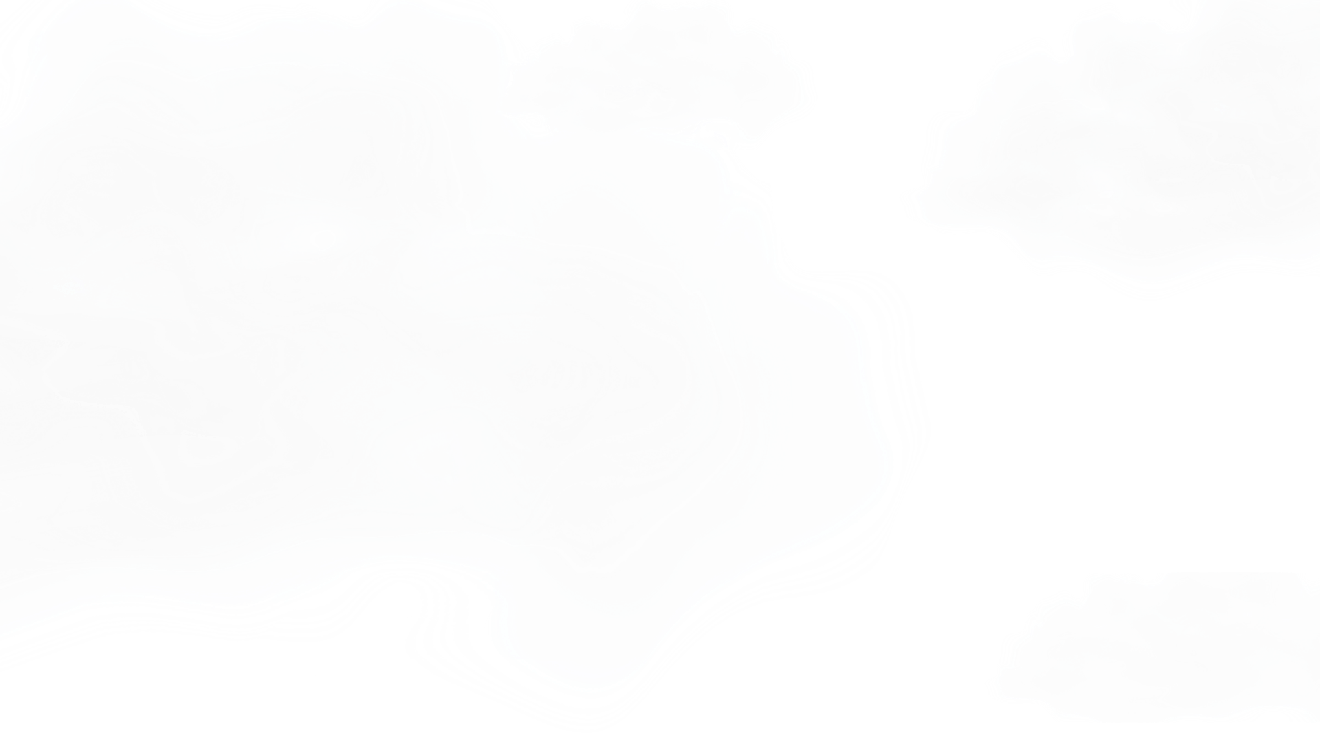 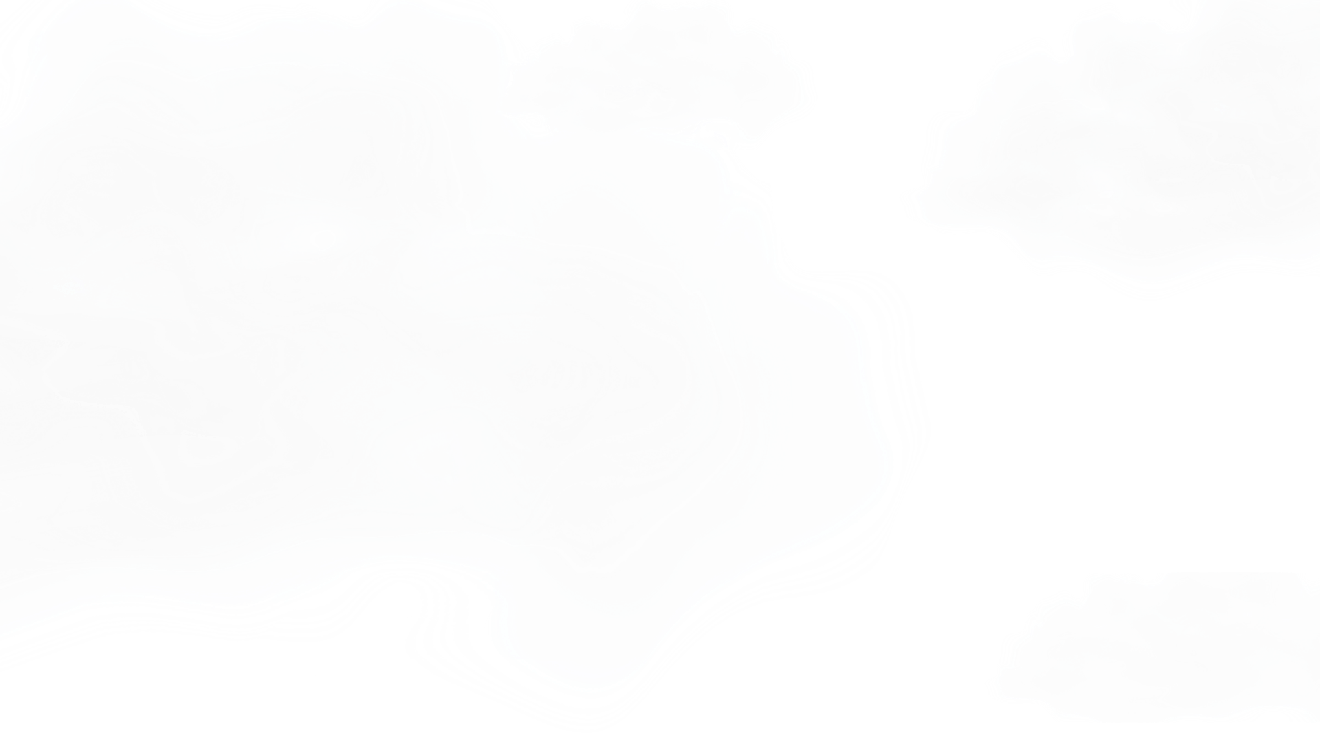 GV GHI DẶN DÒ Ở ĐÂY.
GV GHI DẶN DÒ Ở ĐÂY.
GV GHI DẶN DÒ Ở ĐÂY.
GV GHI DẶN DÒ Ở ĐÂY.
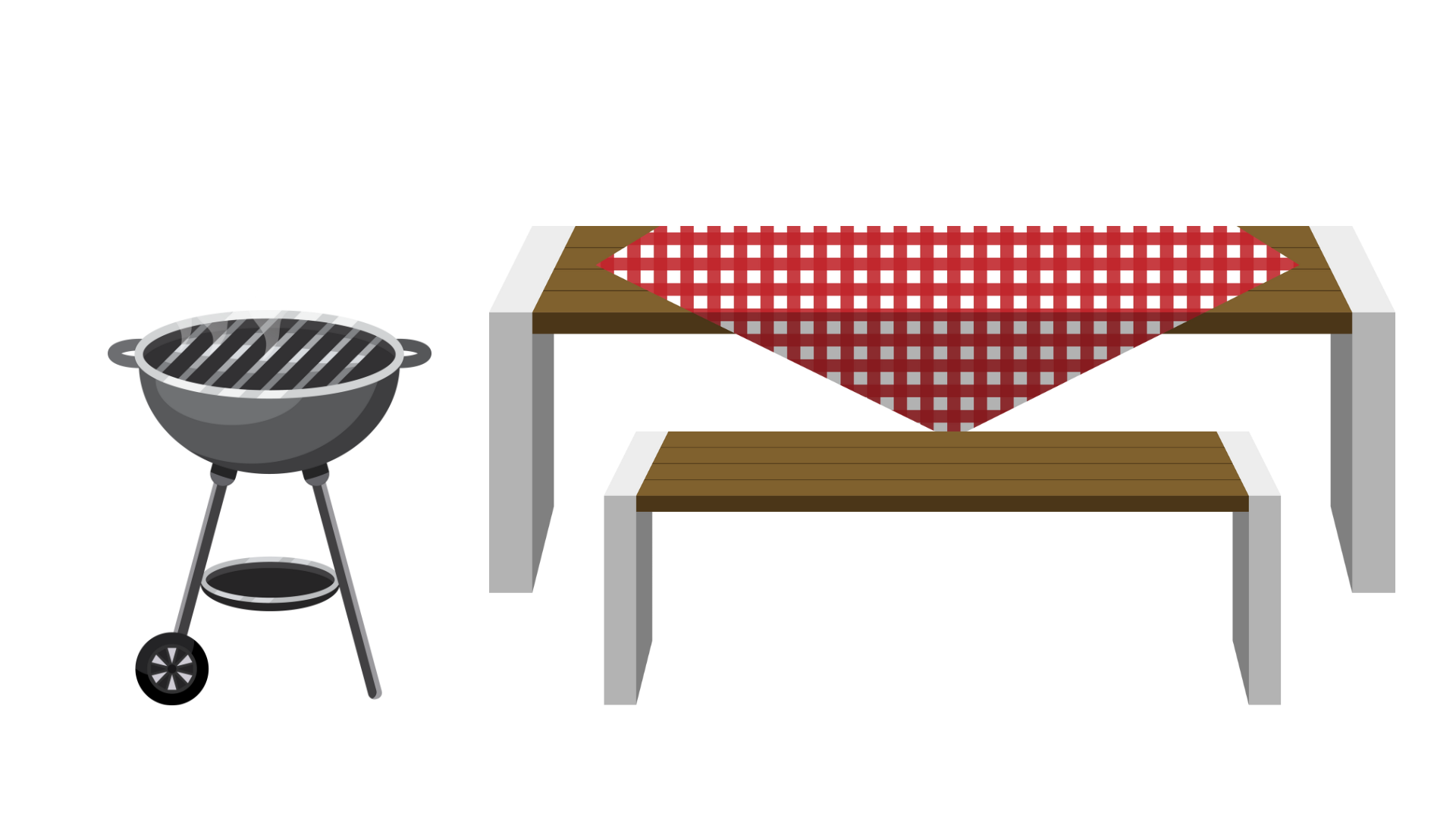 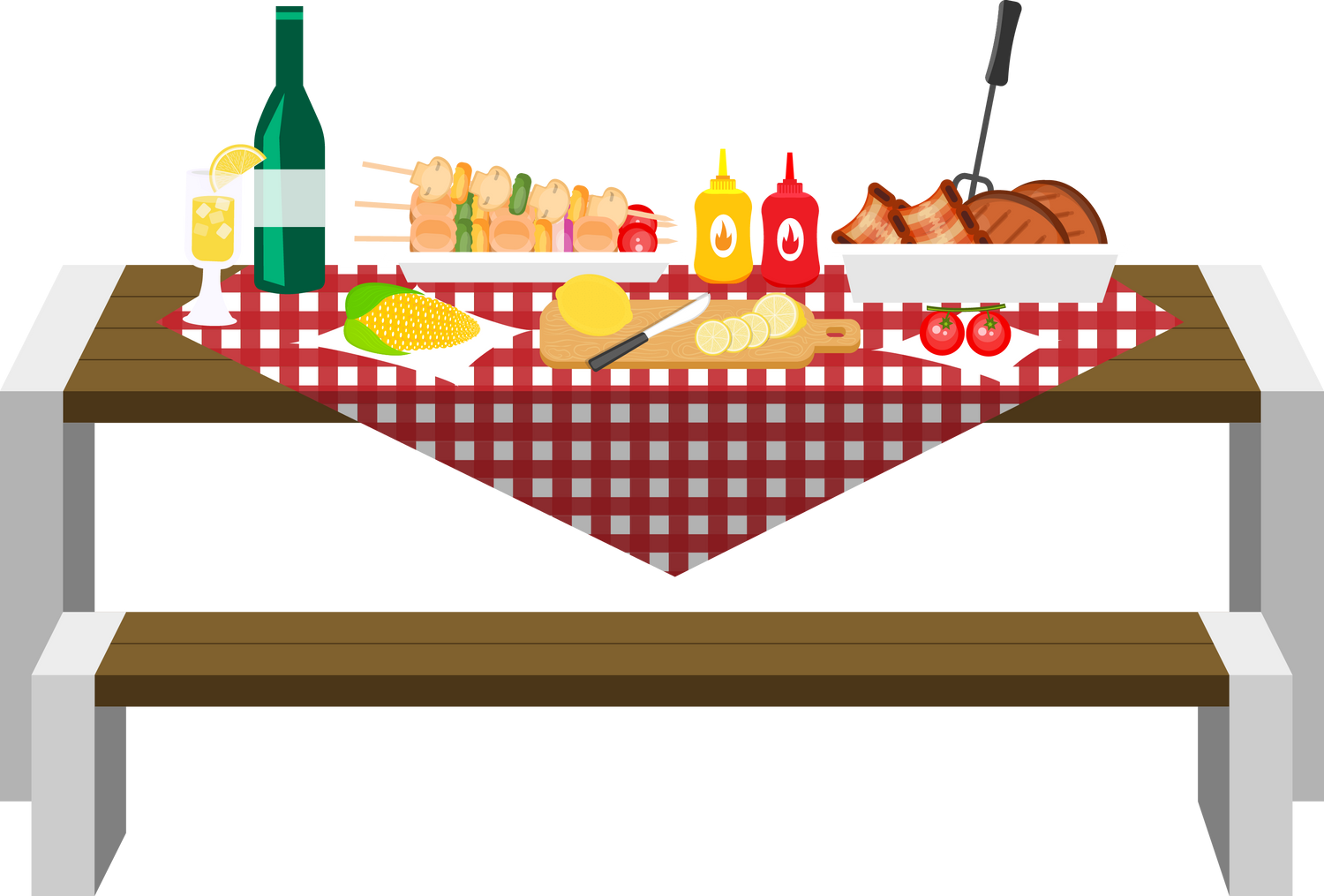 DẶN DÒ
DẶN DÒ
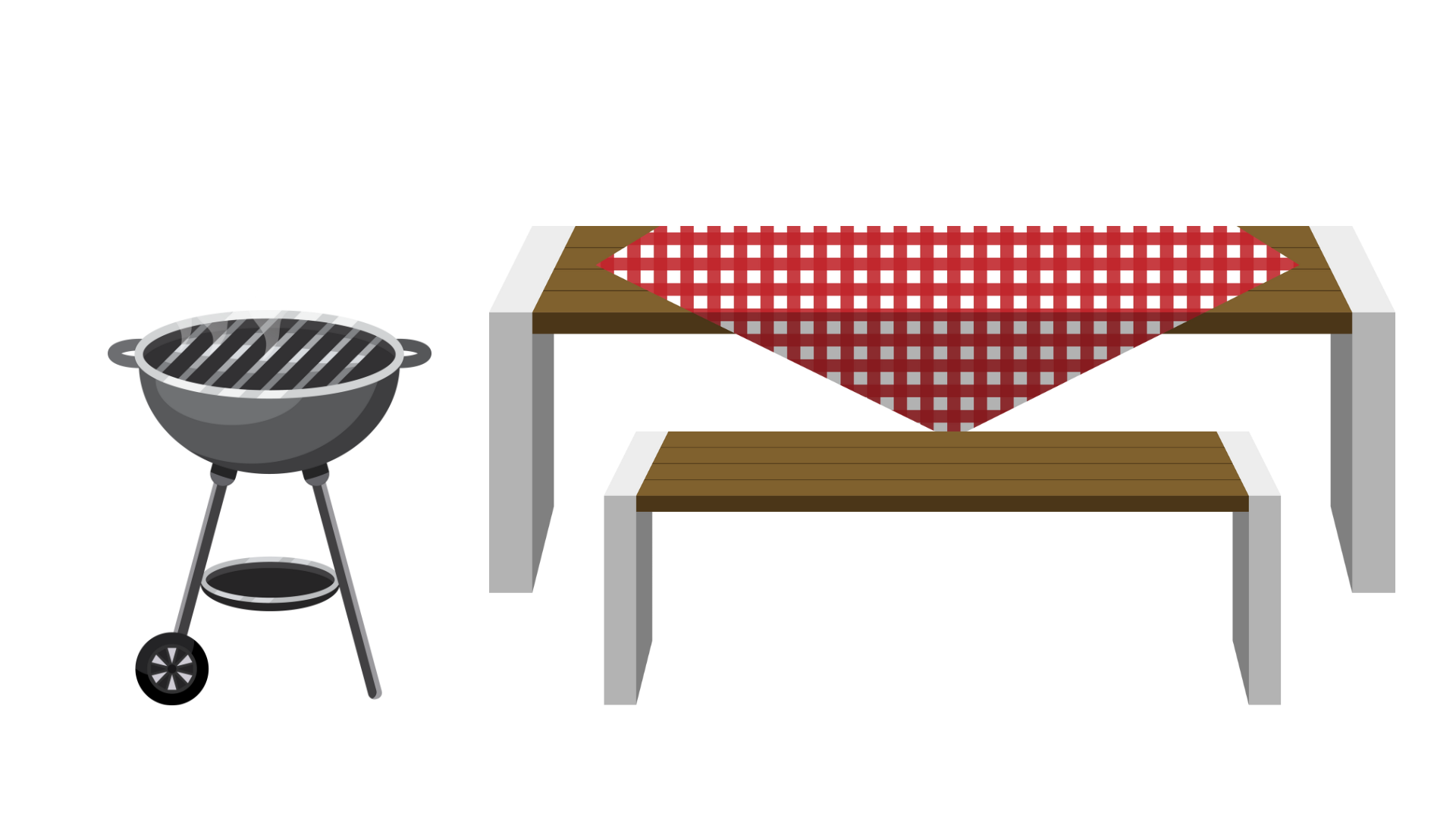 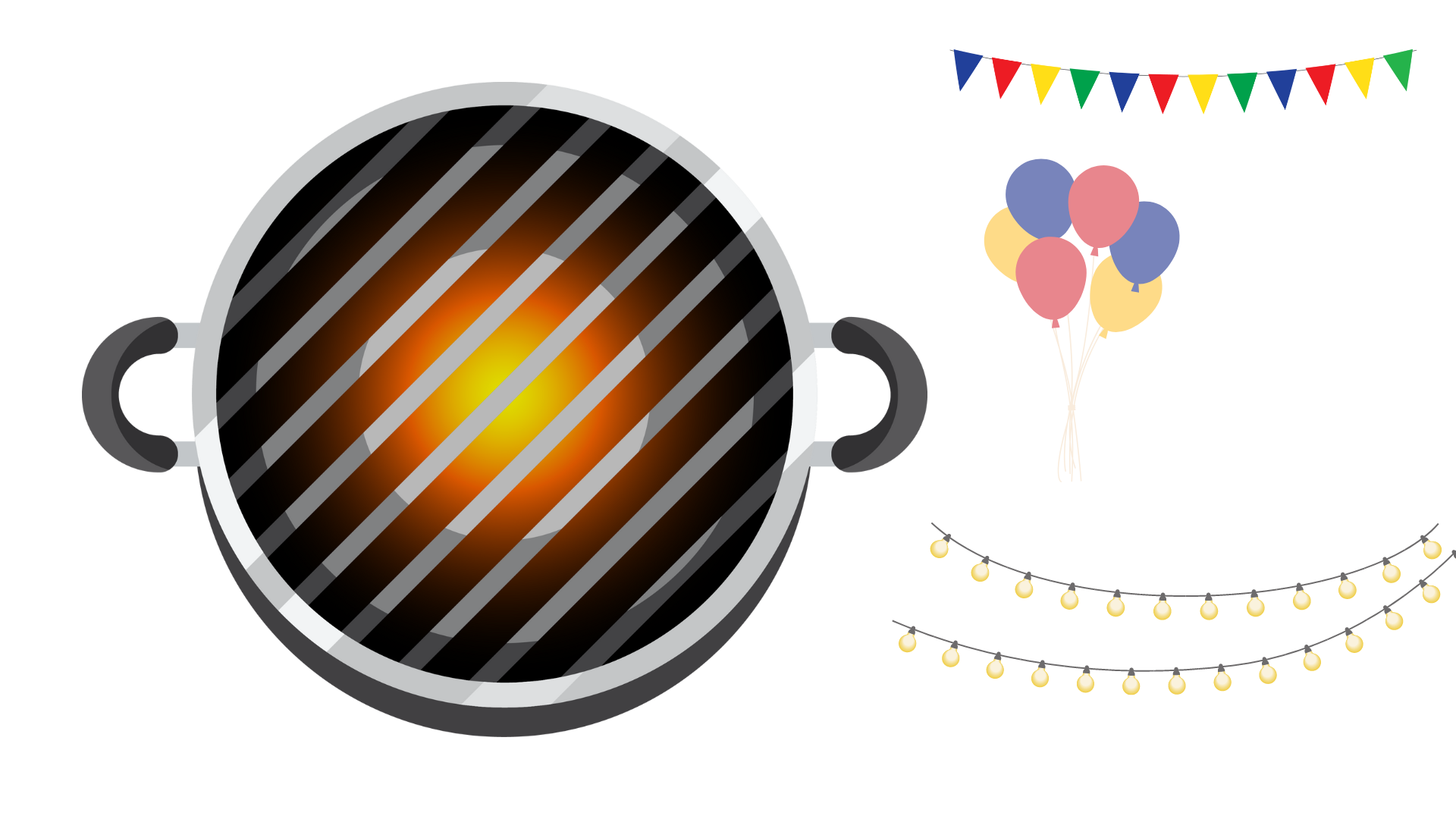 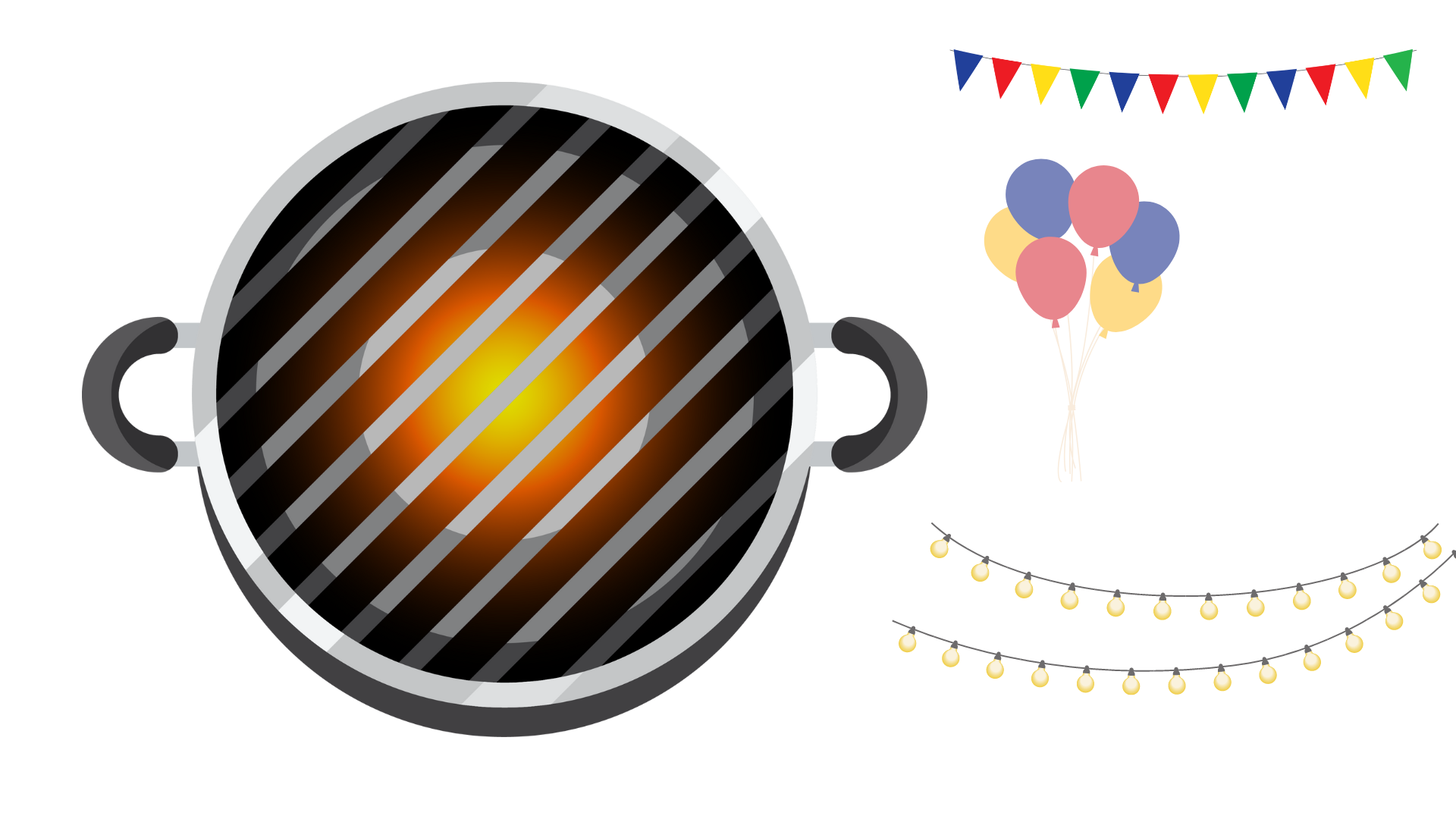 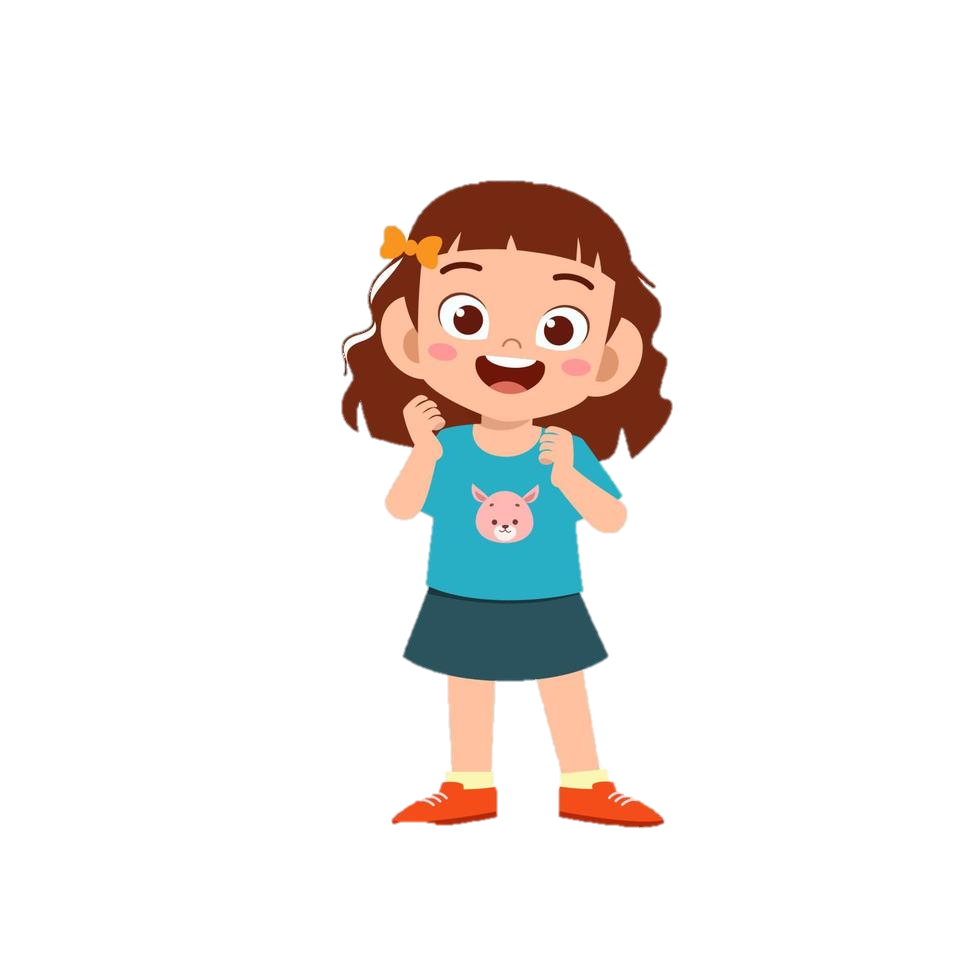 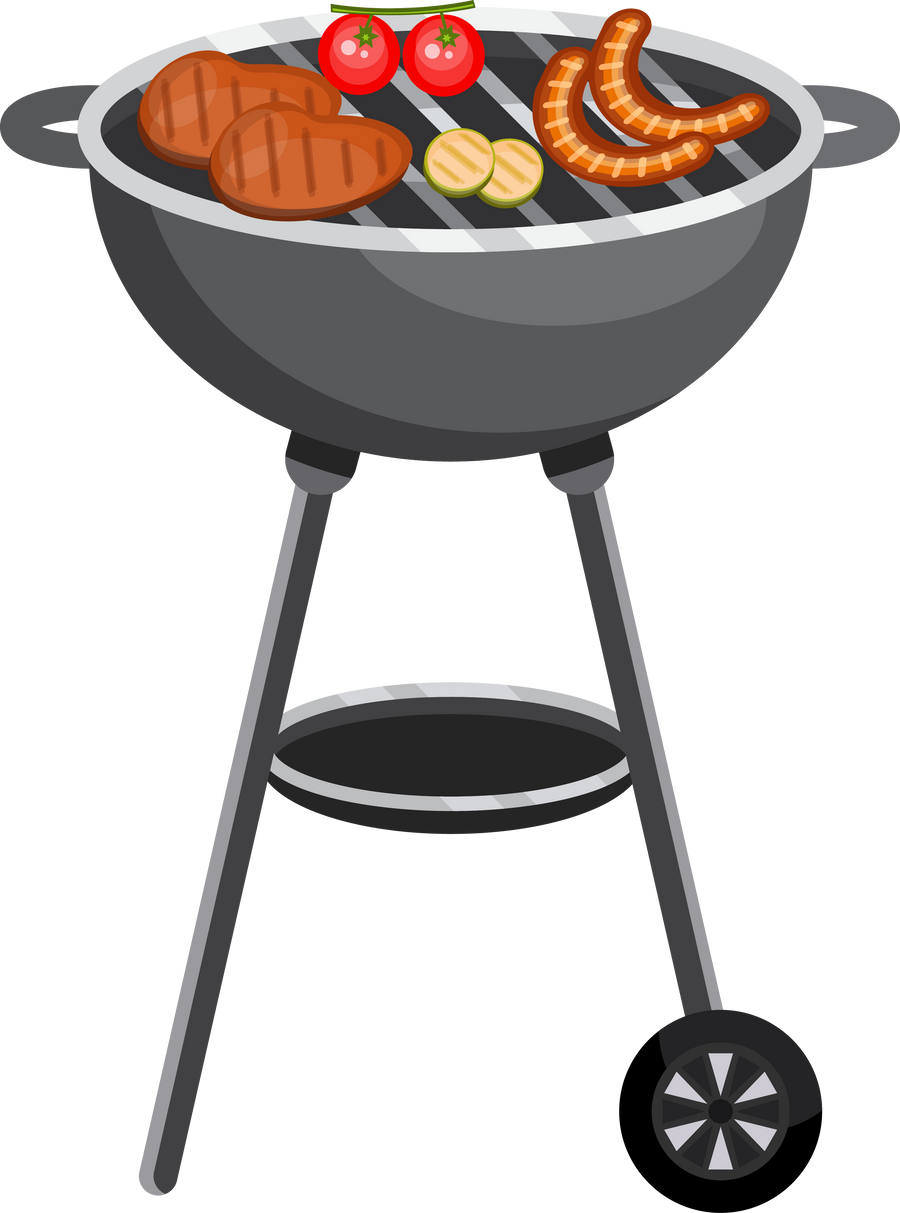 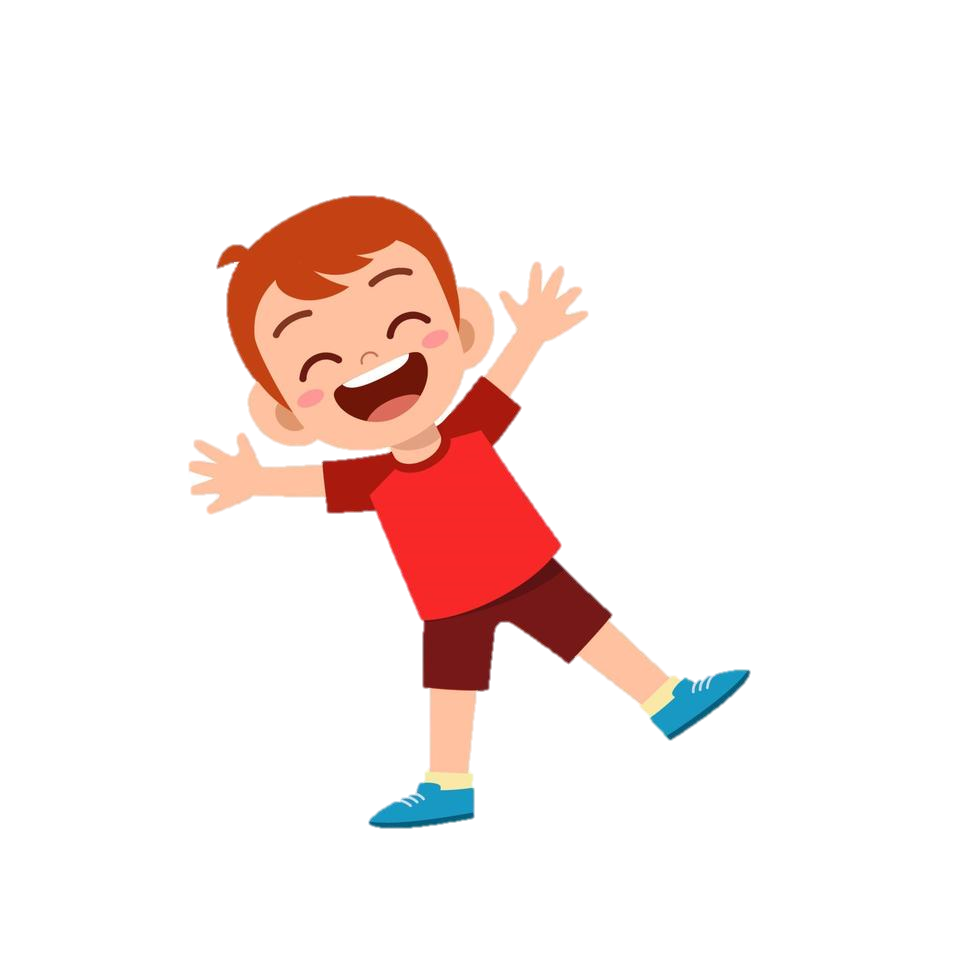 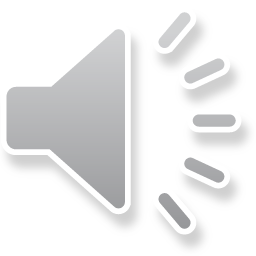 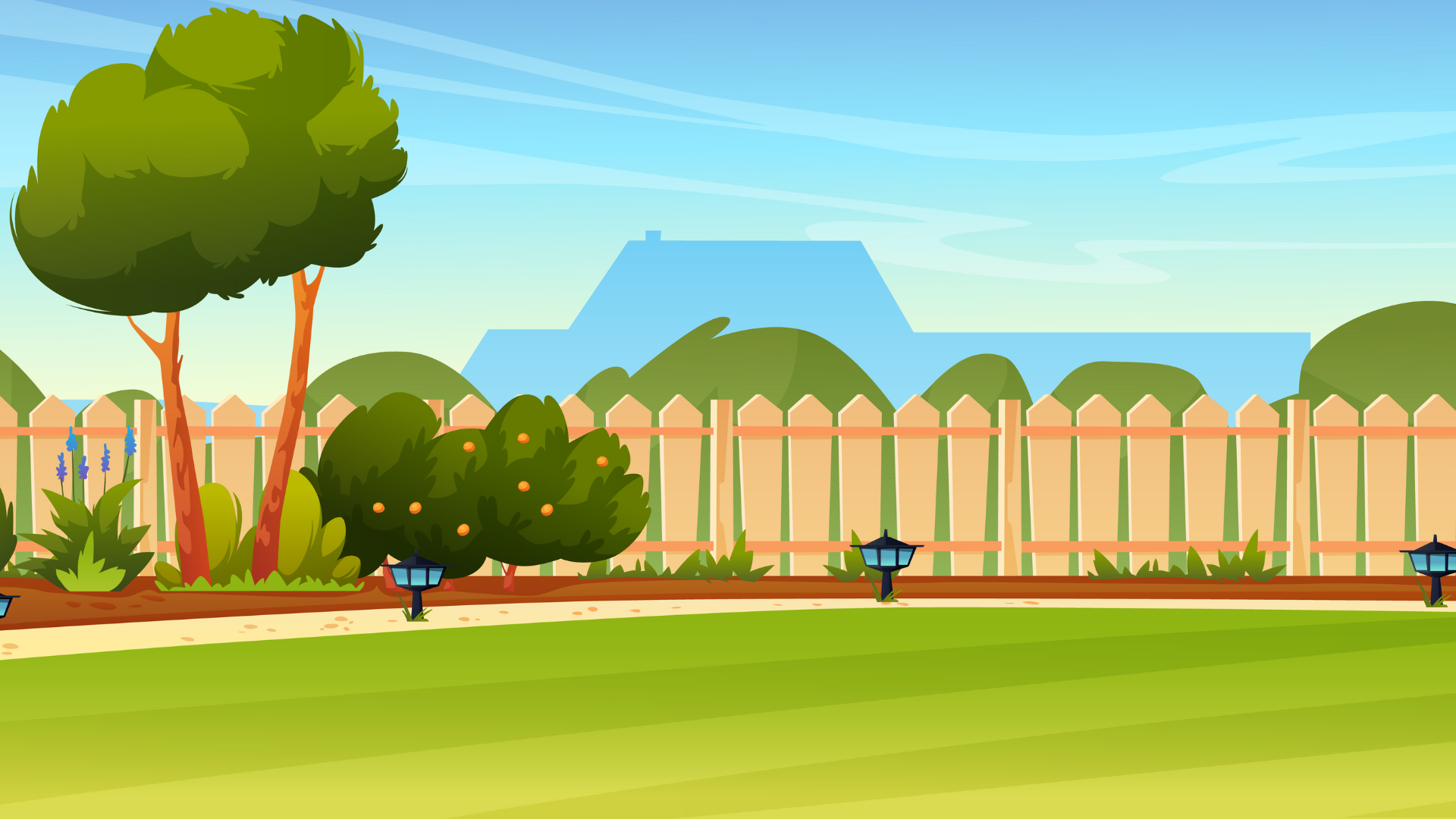 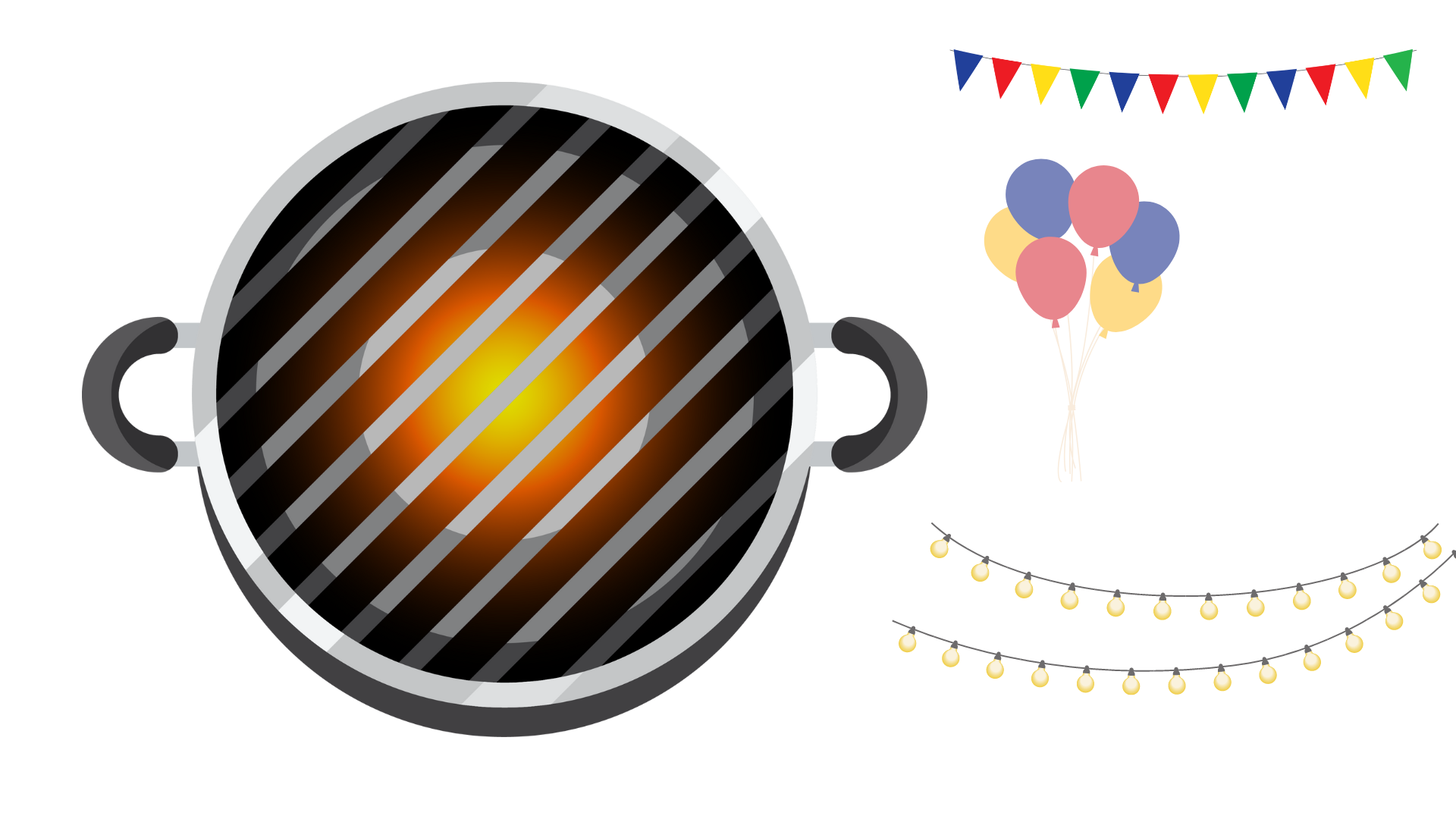 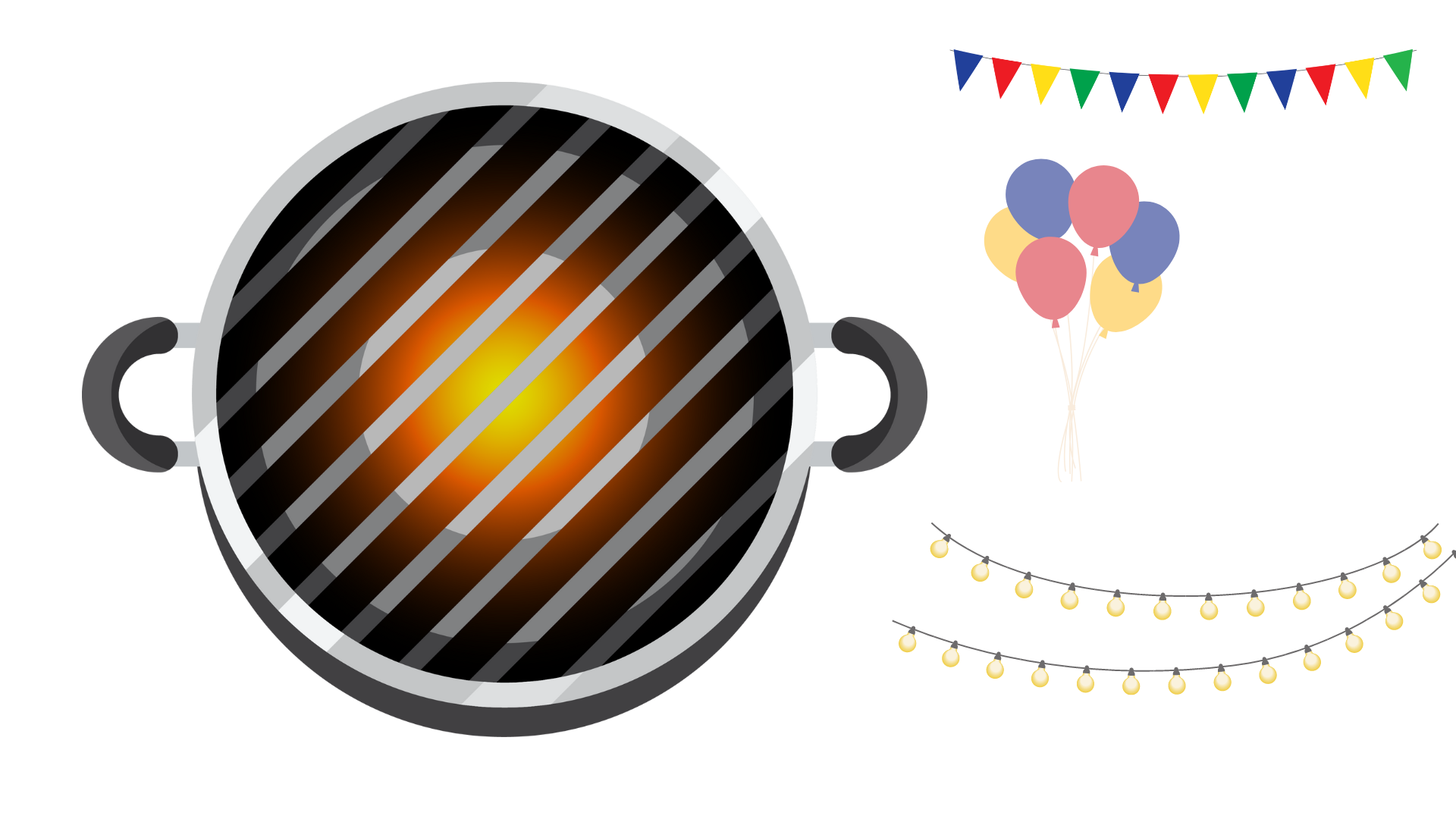 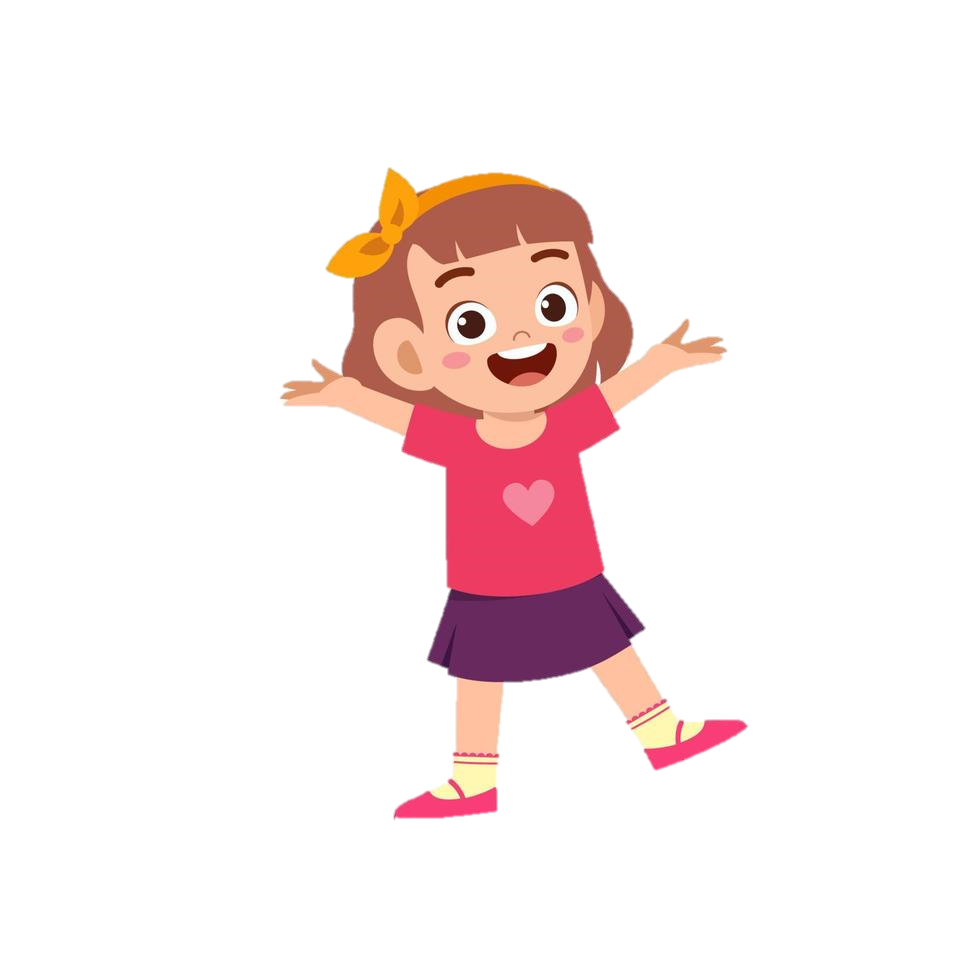 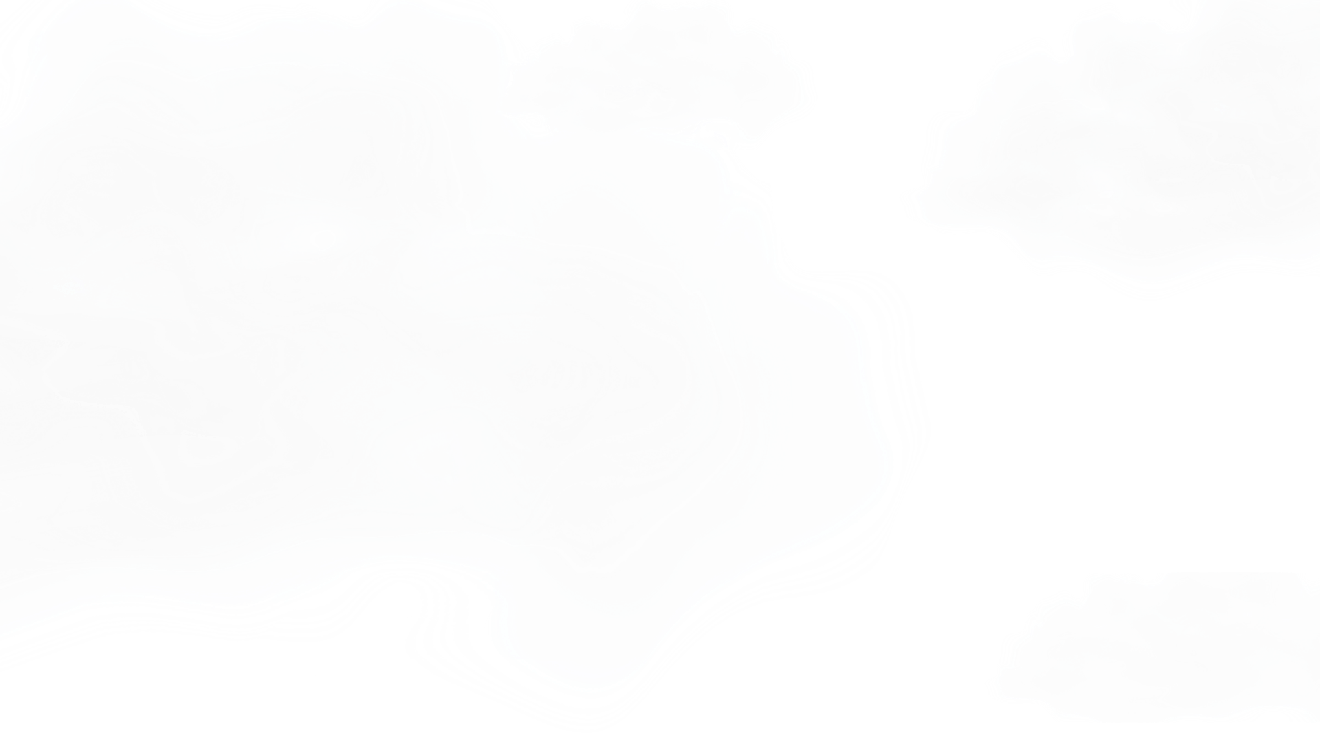 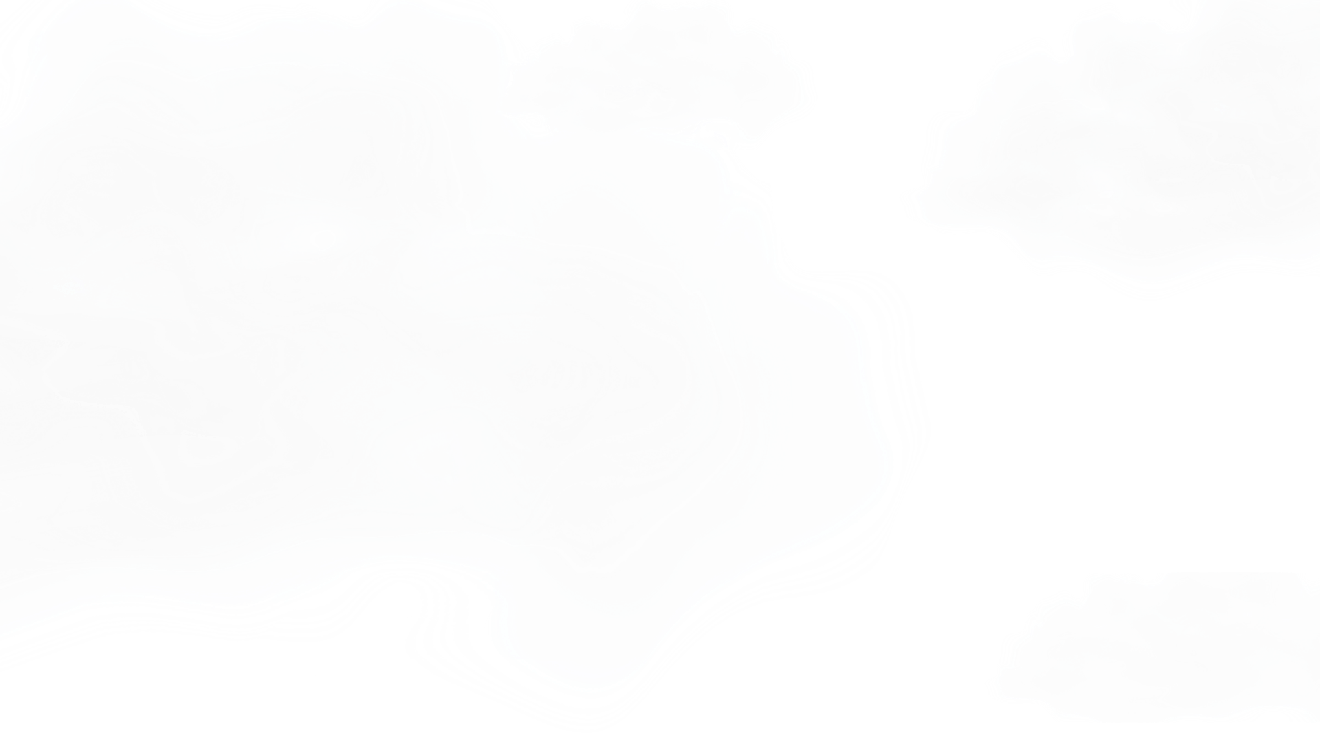 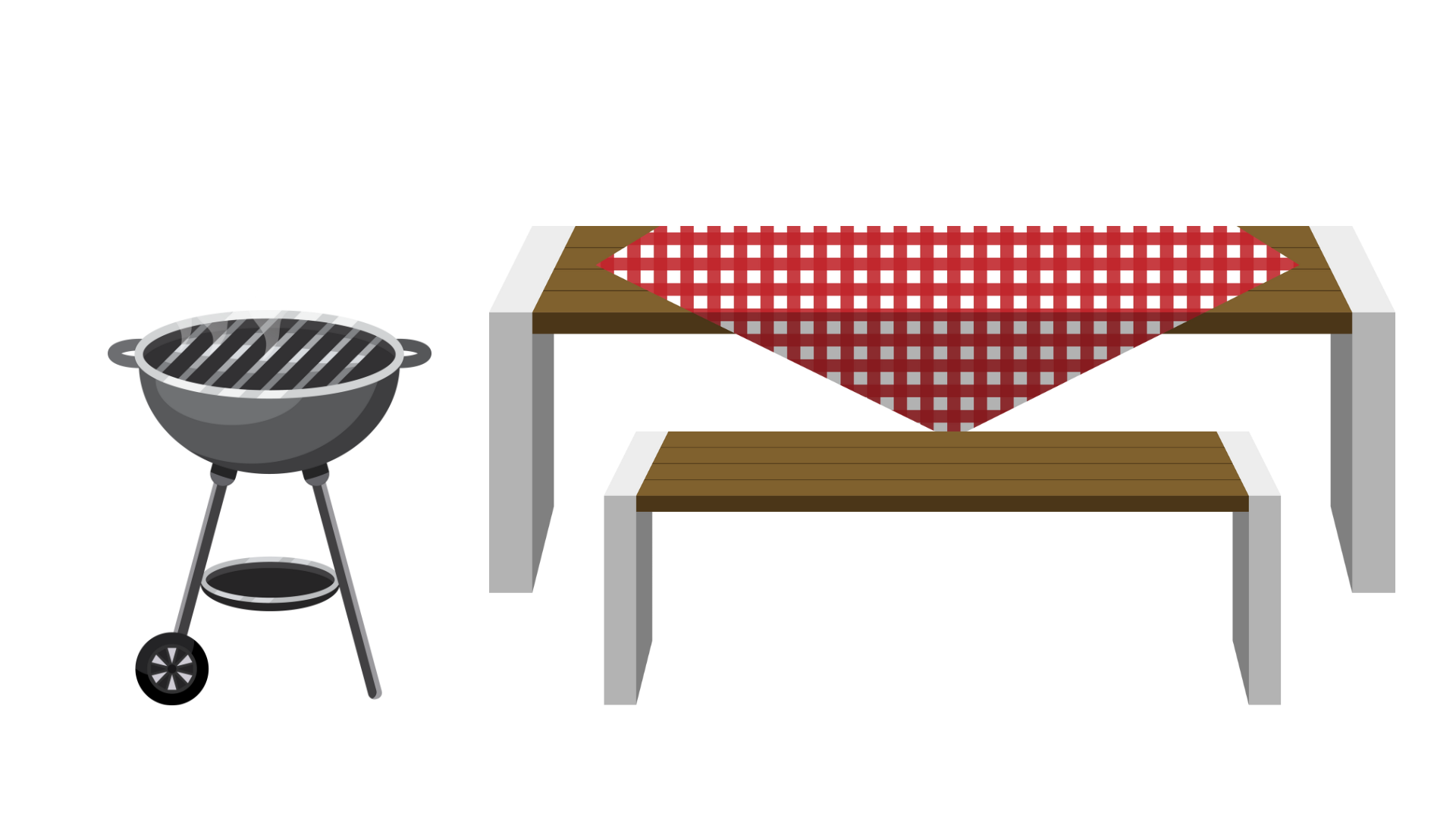 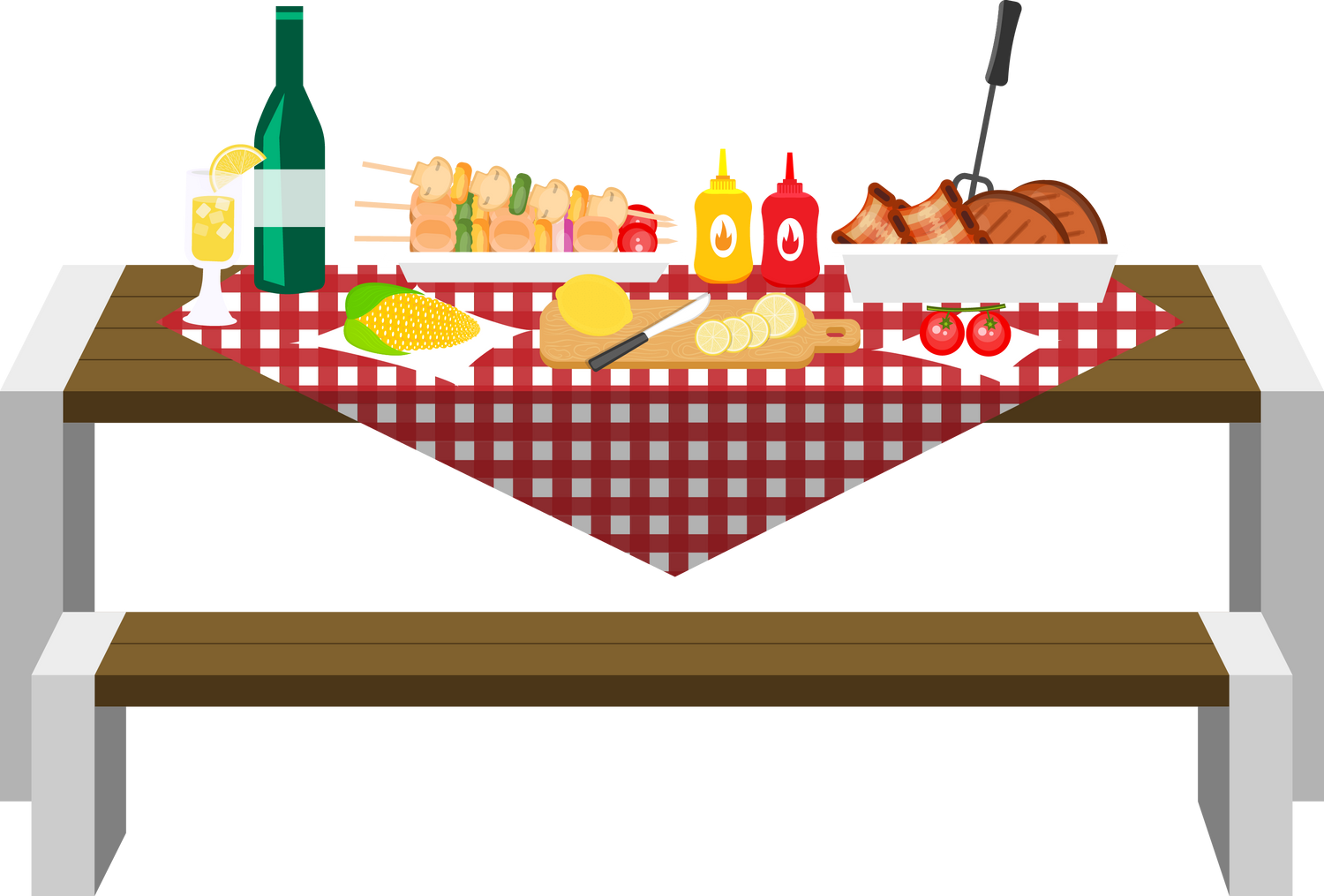 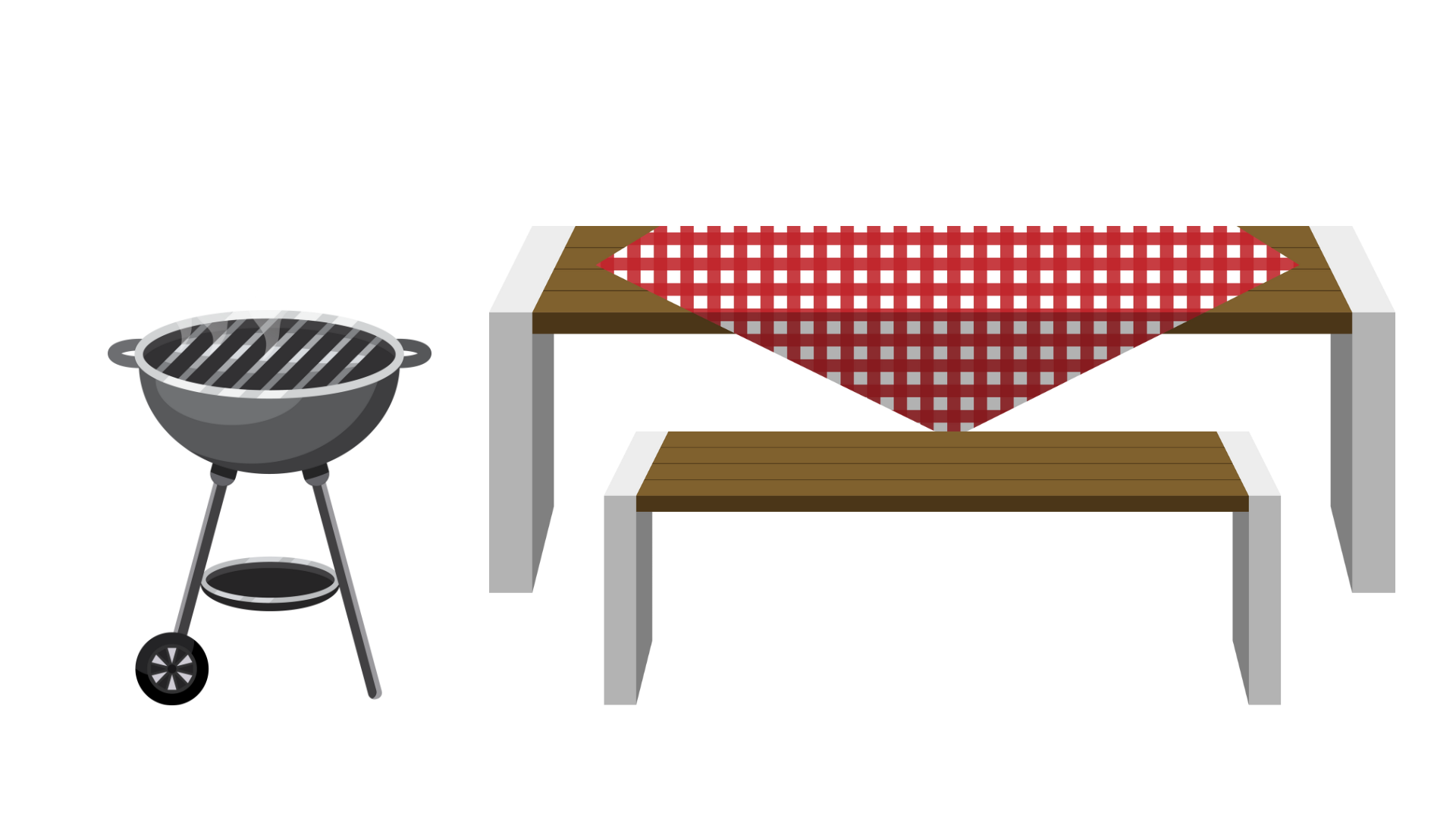 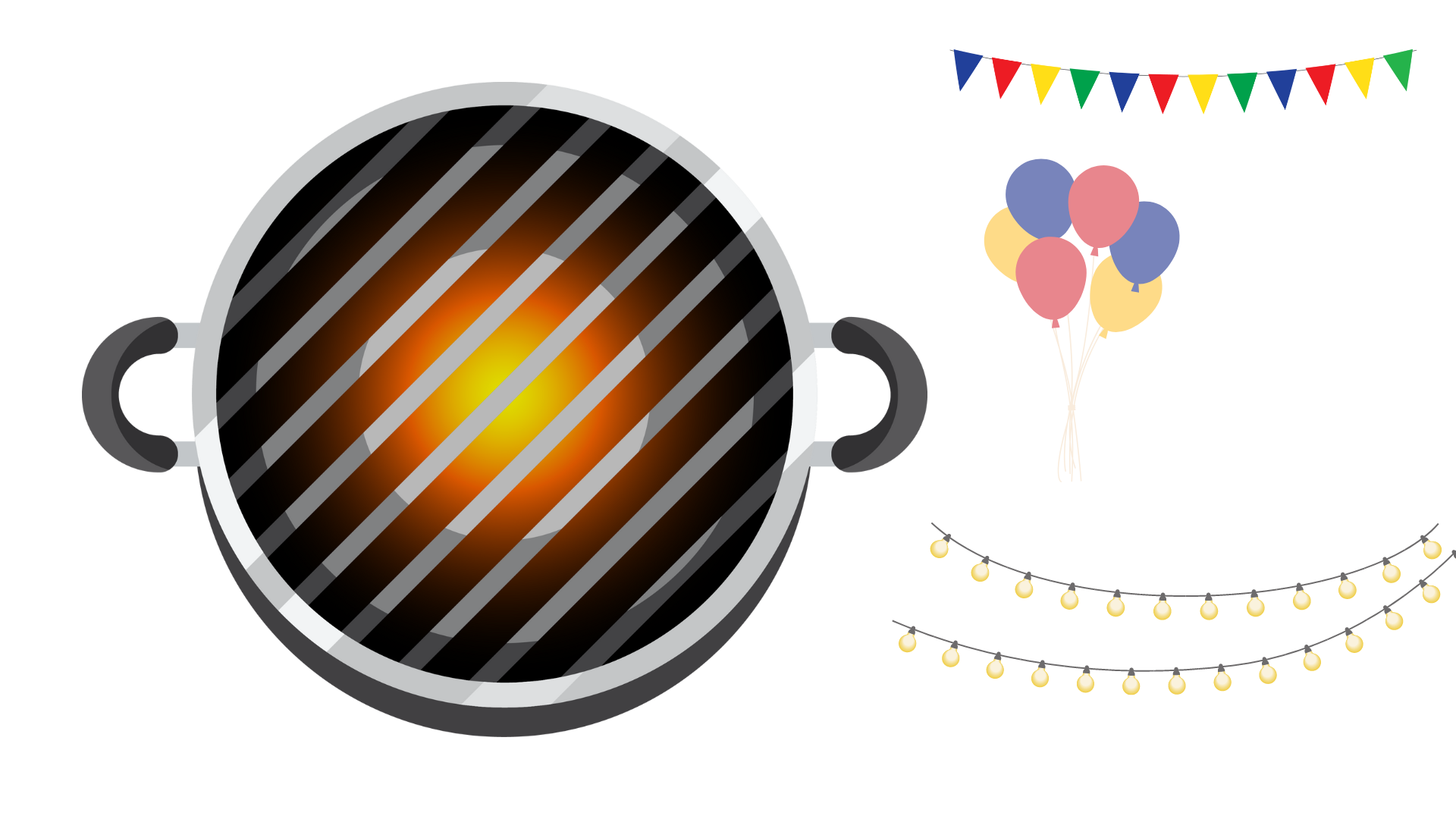 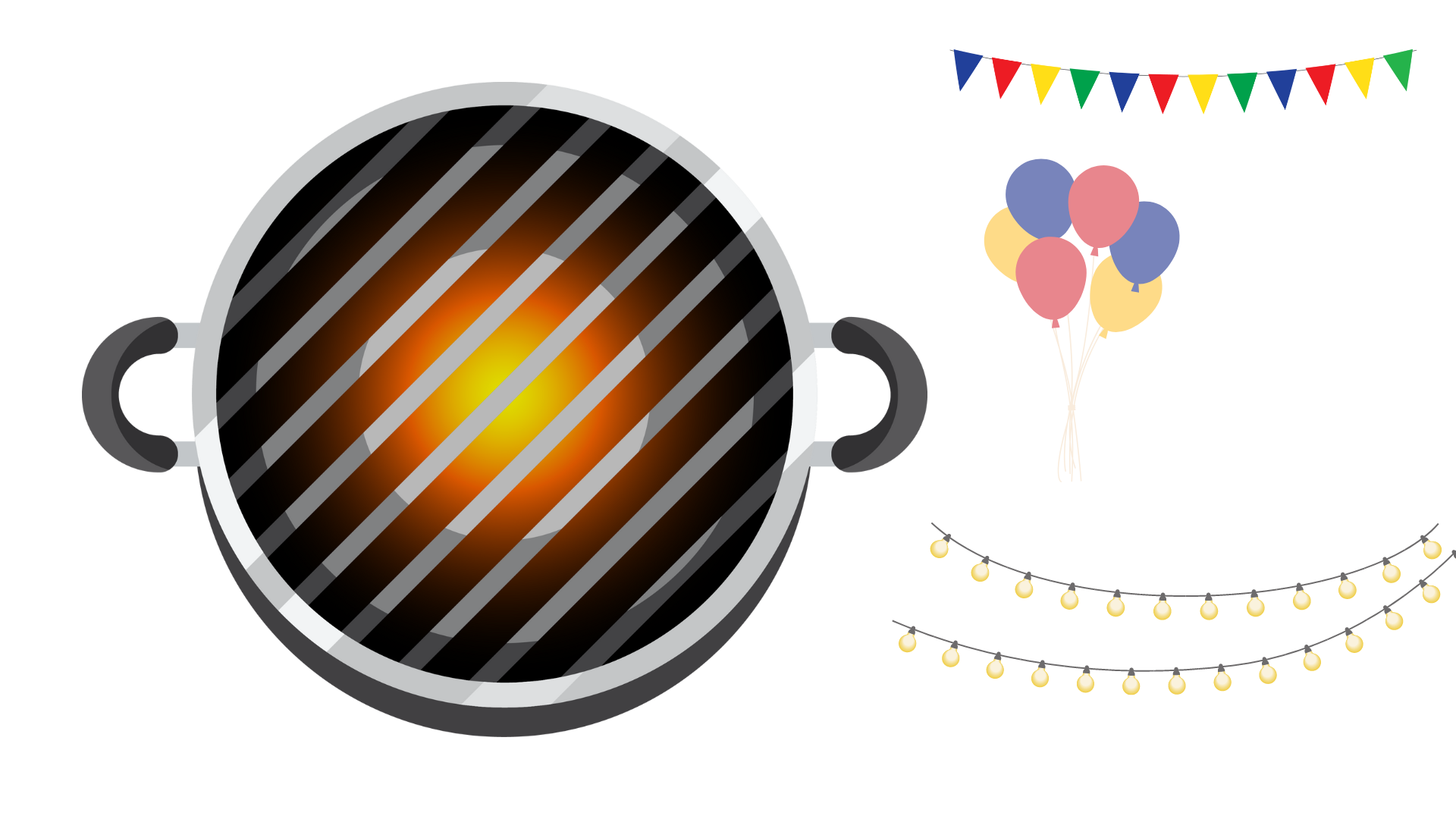 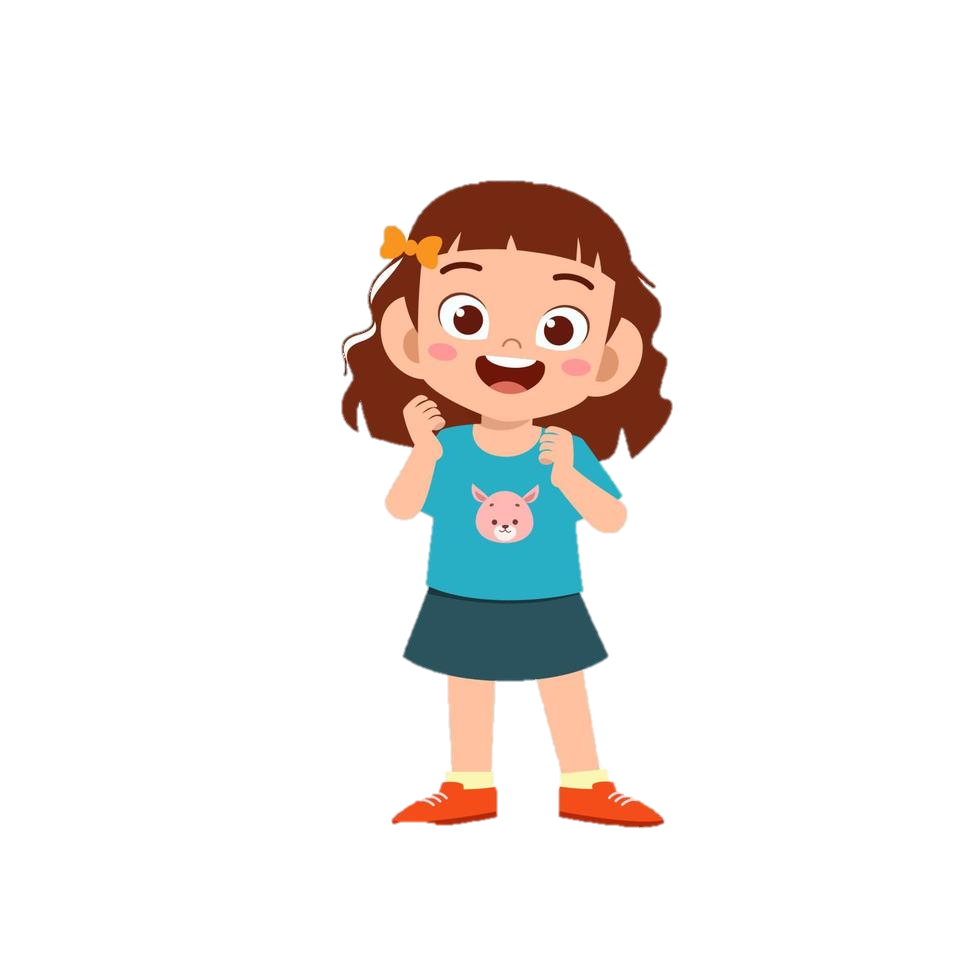 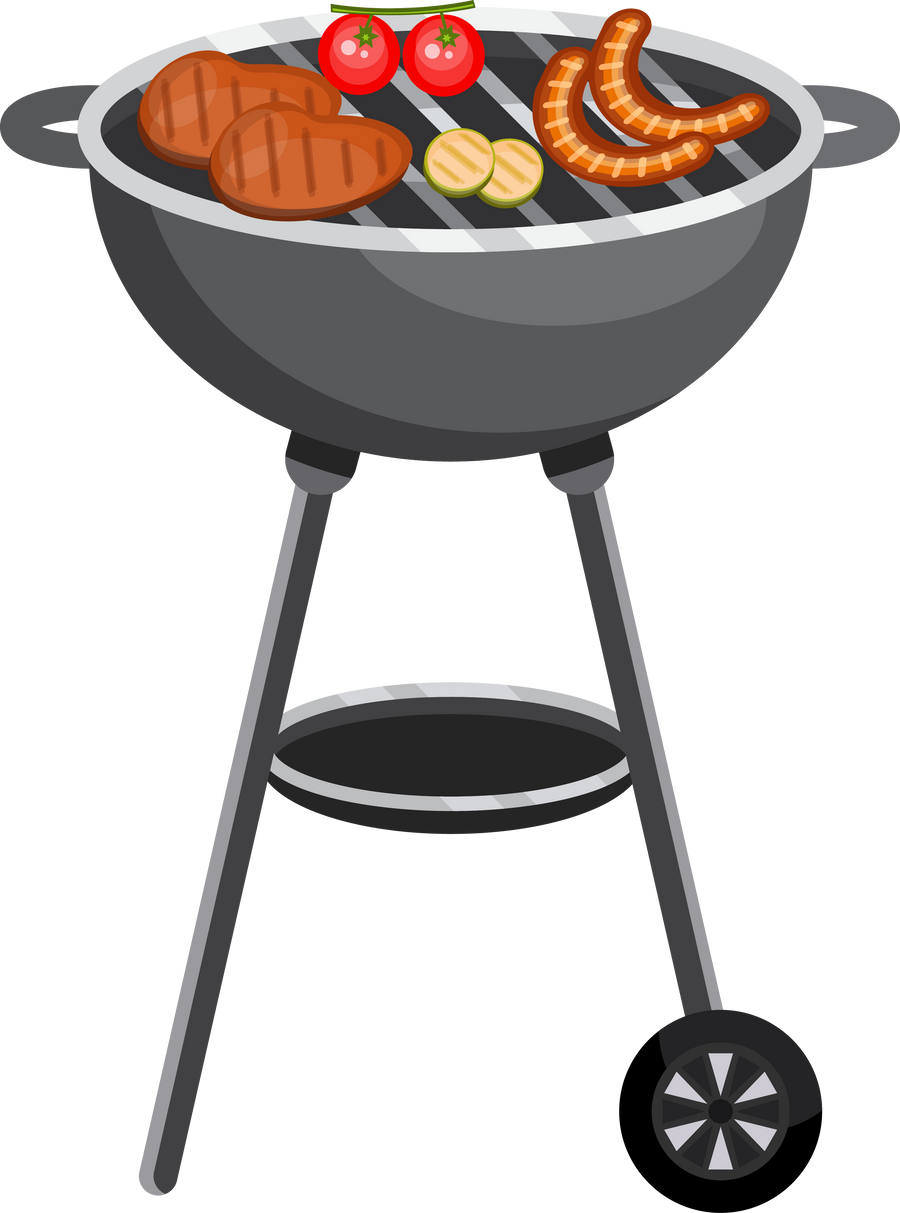 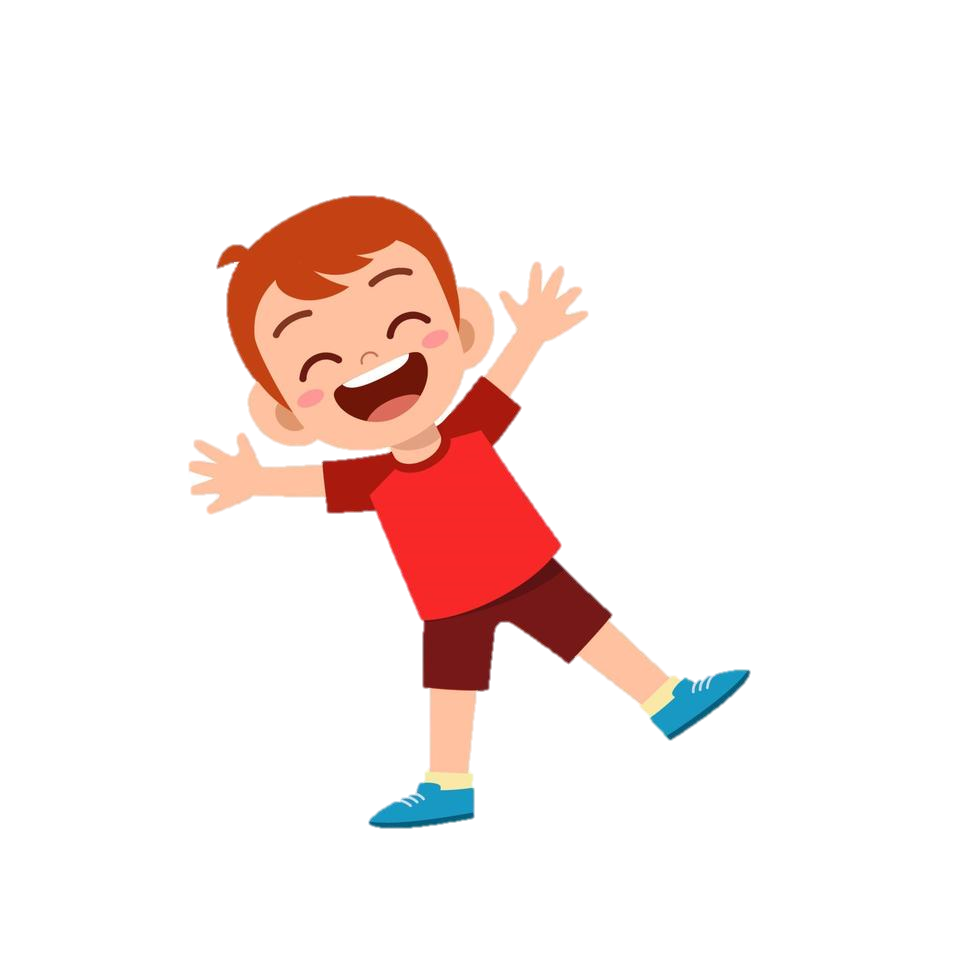 TẠM BIỆT VÀ HẸN GẶP LẠI
TẠM BIỆT VÀ HẸN GẶP LẠI